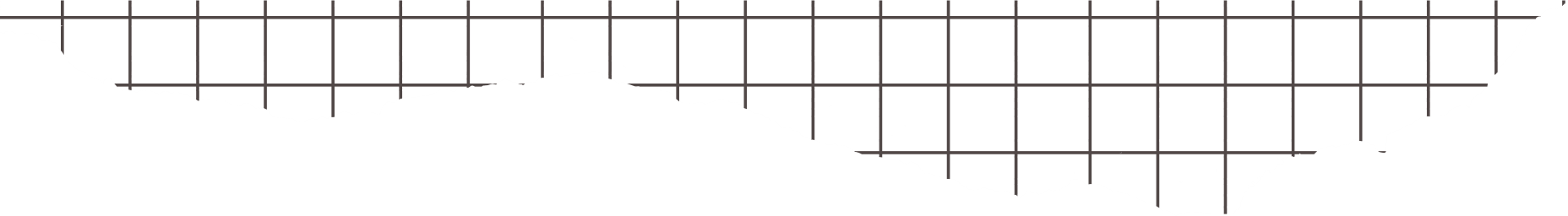 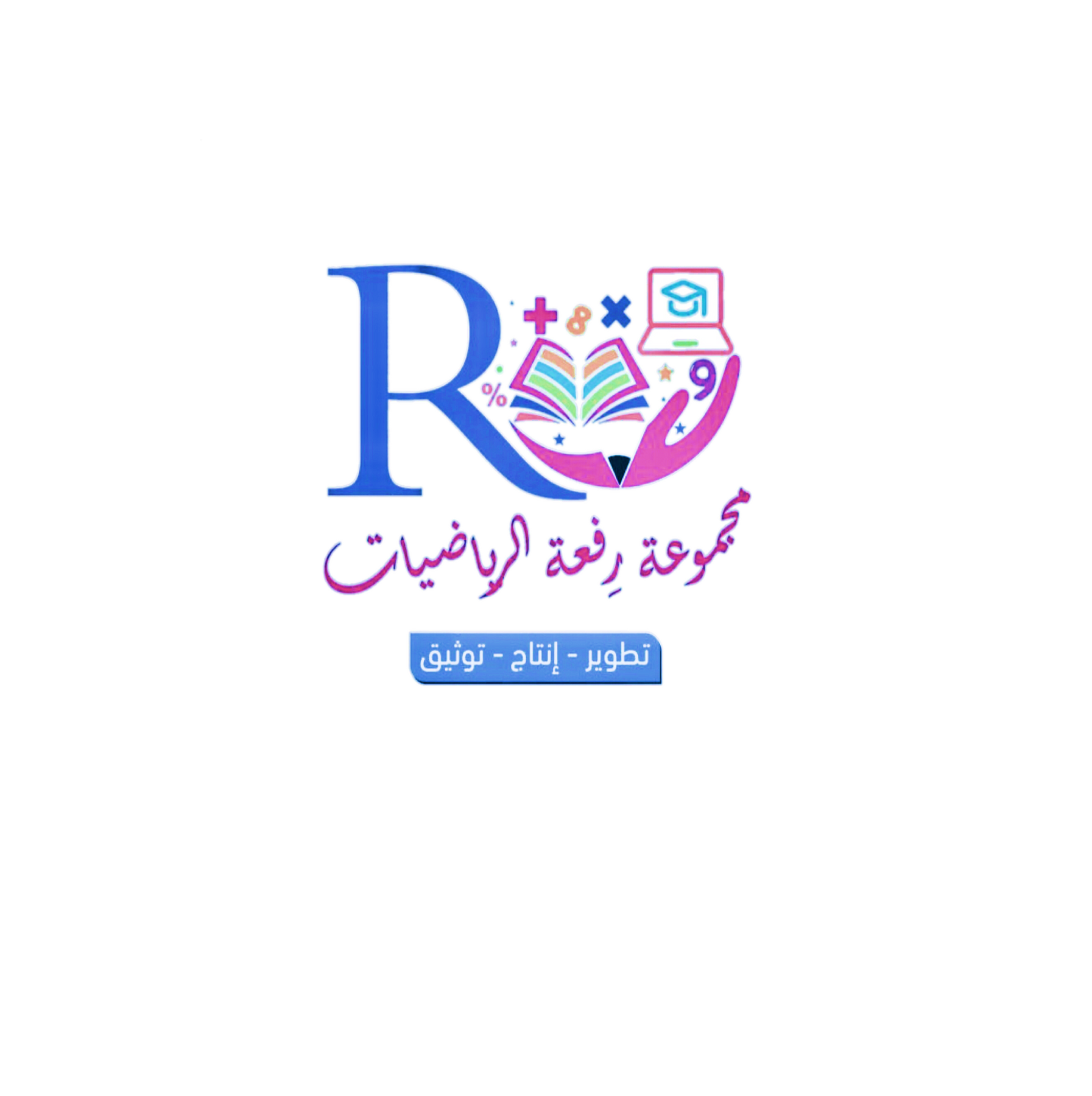 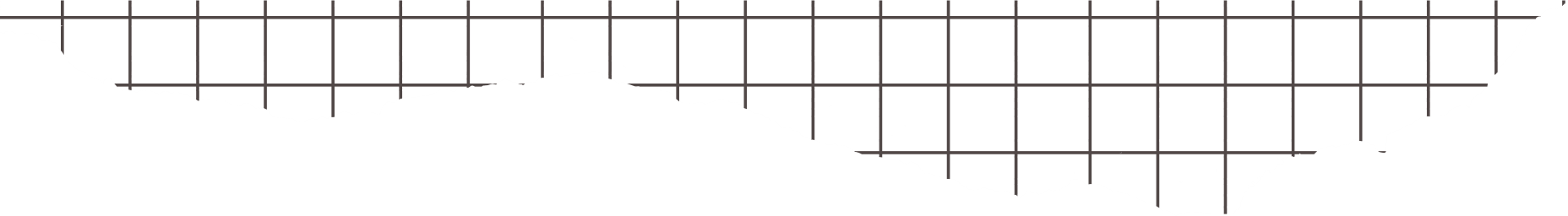 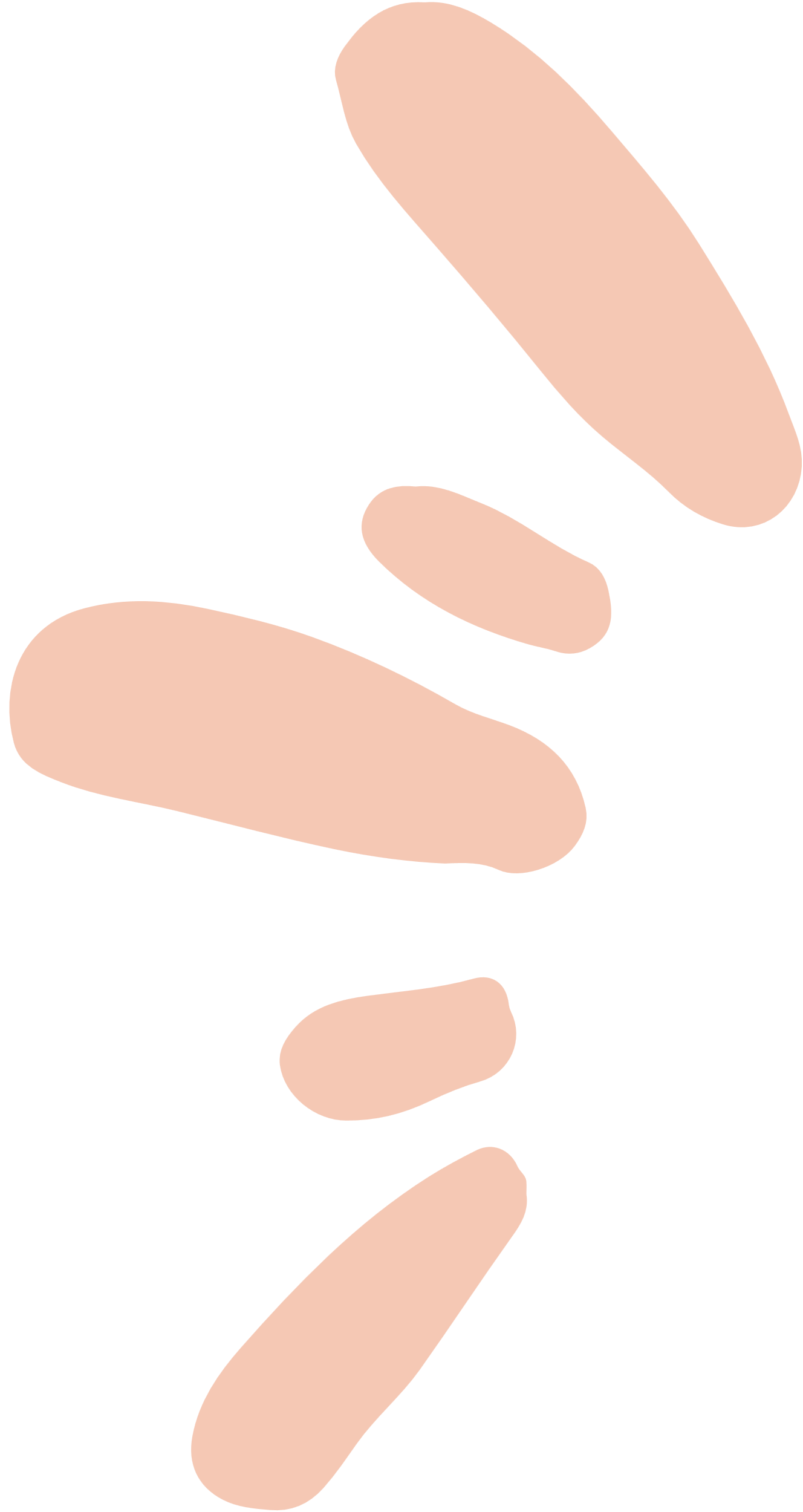 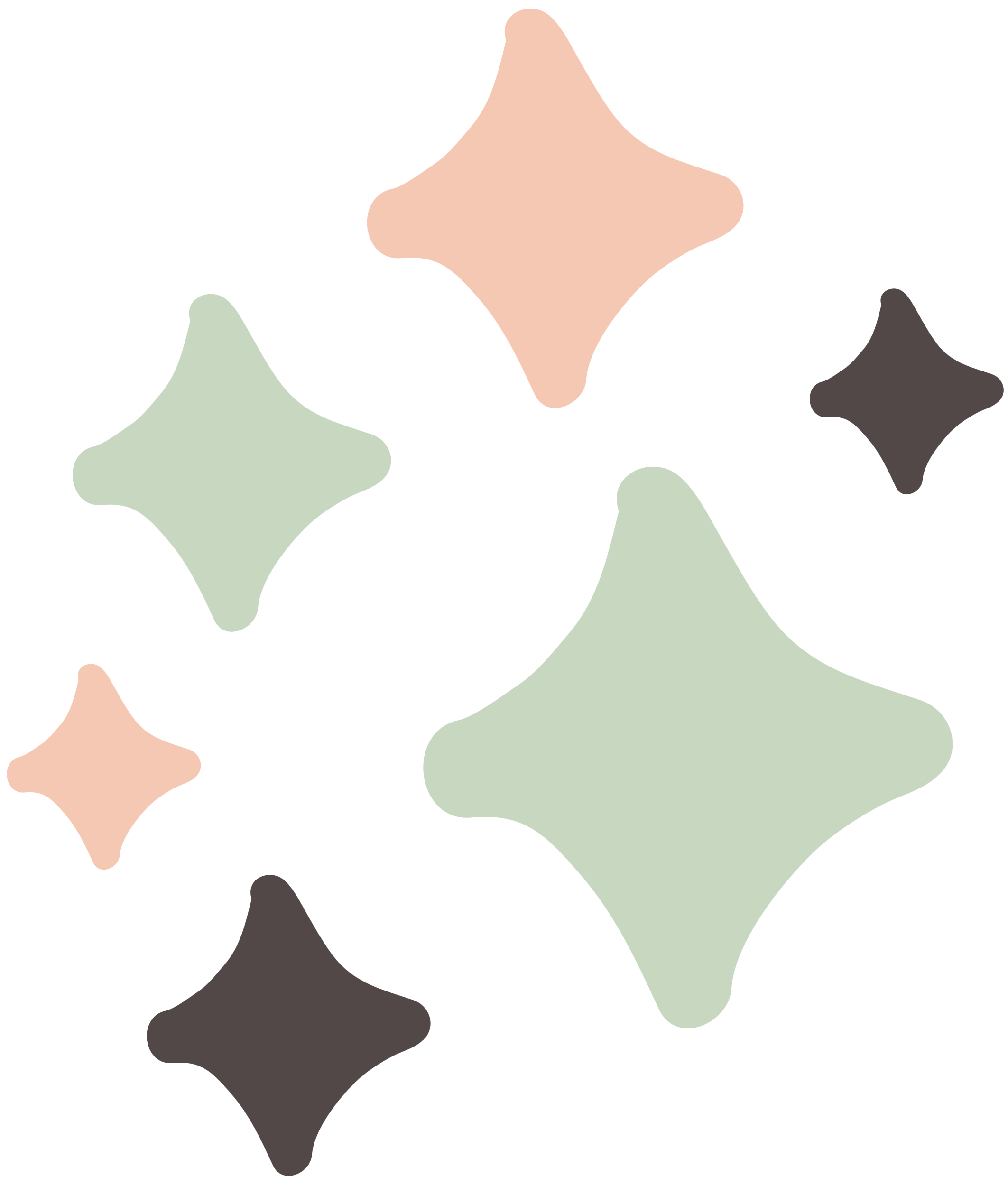 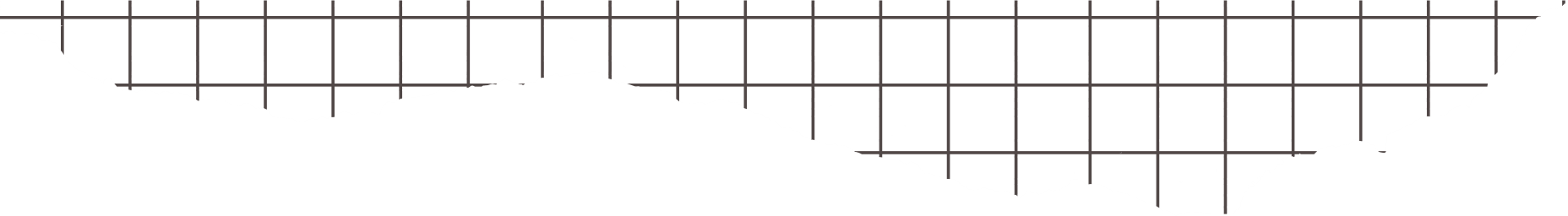 8 - 2

الزوايا المتتامة والمتكاملة
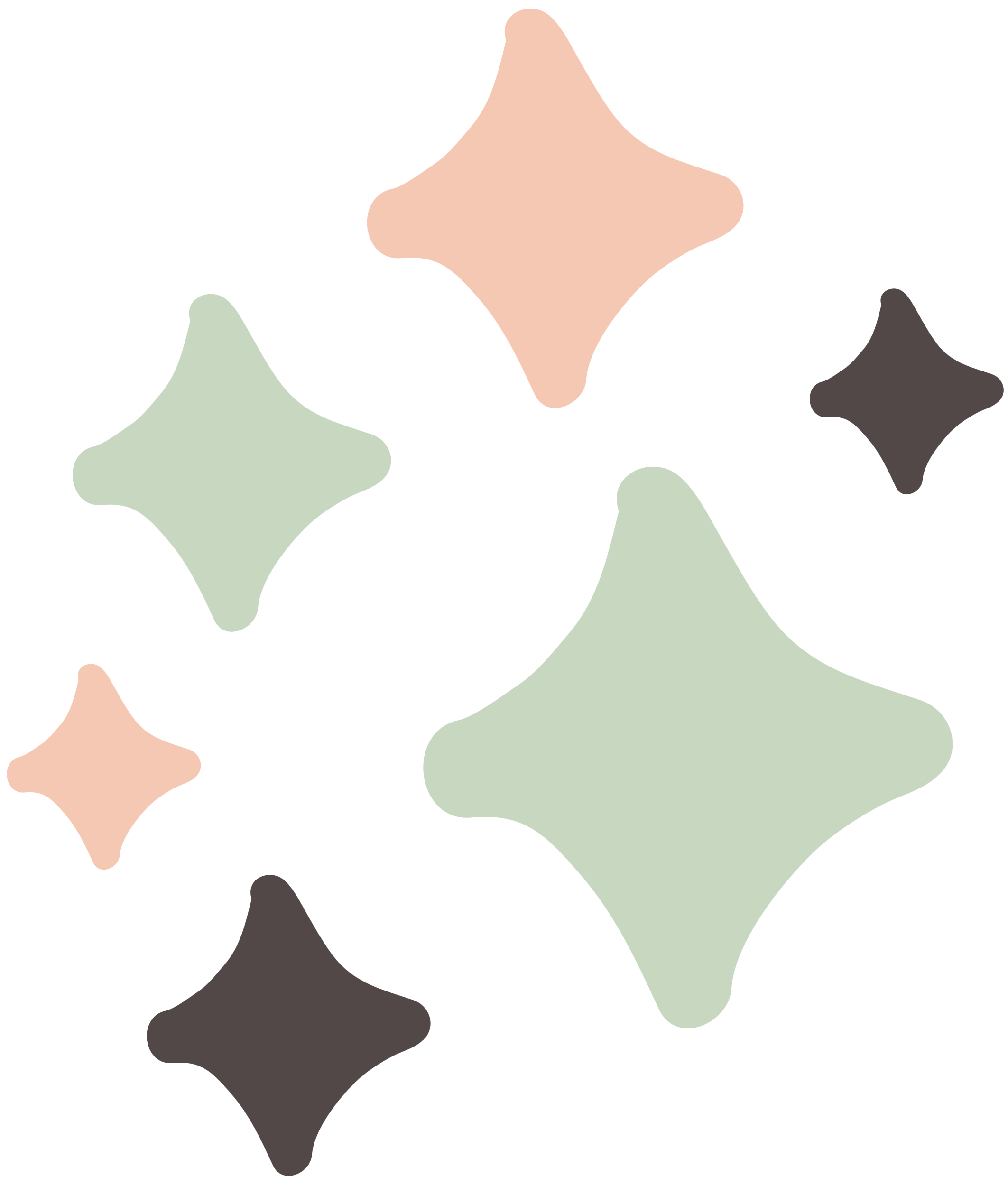 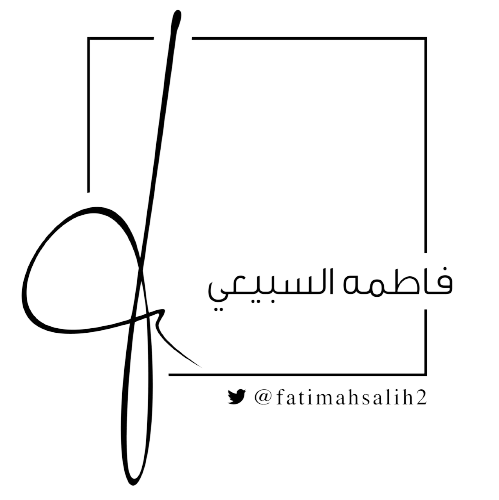 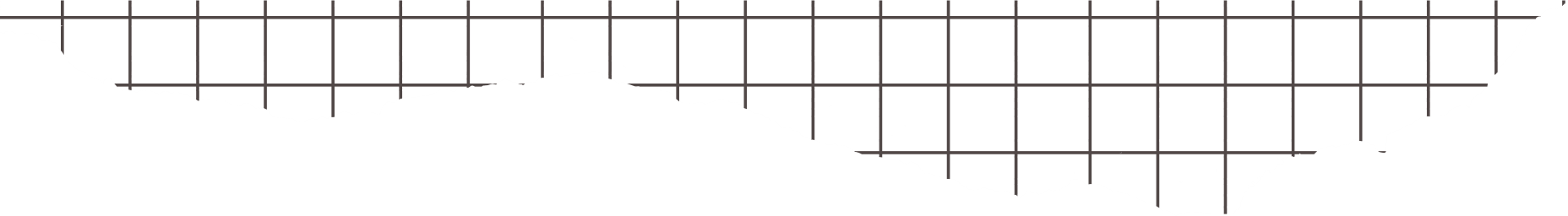 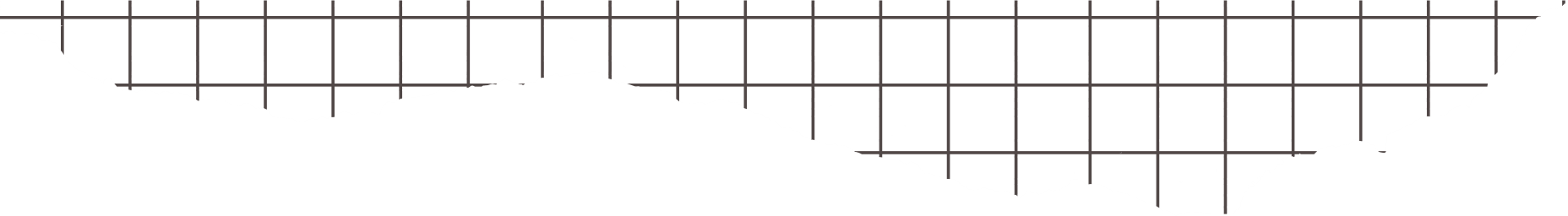 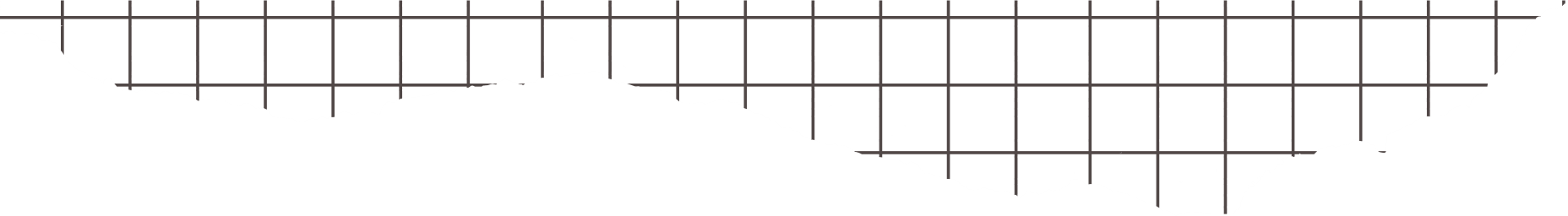 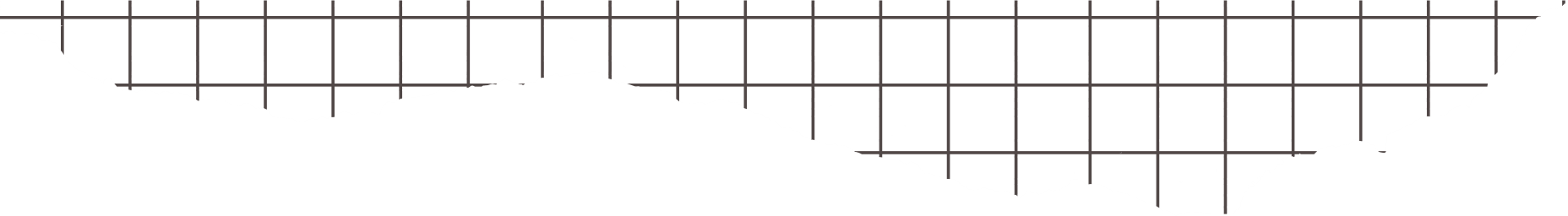 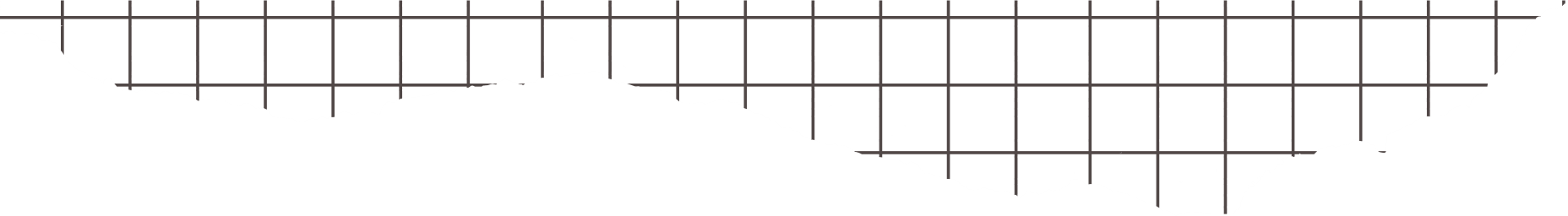 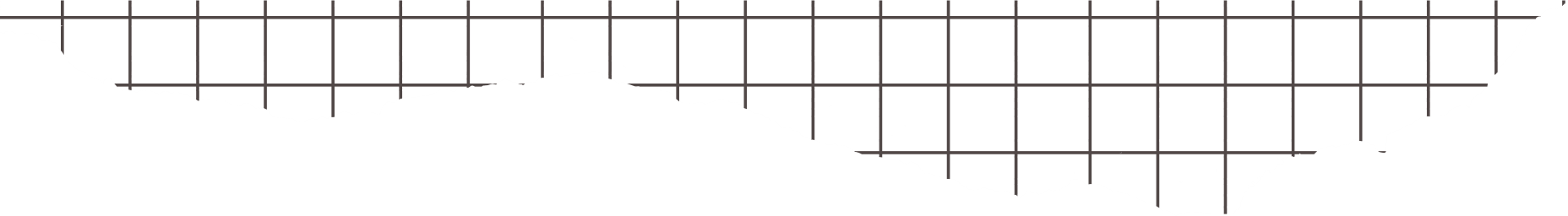 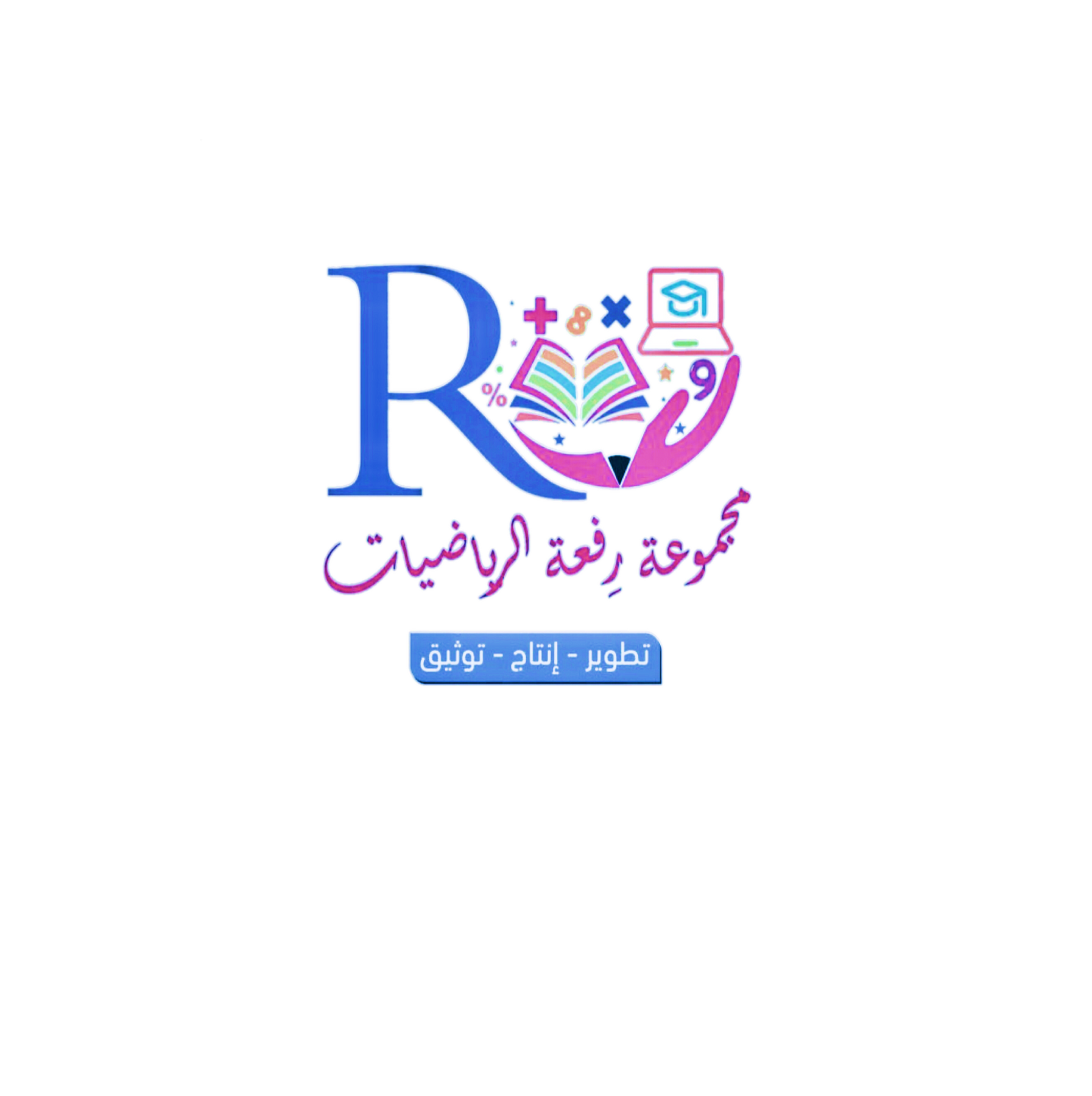 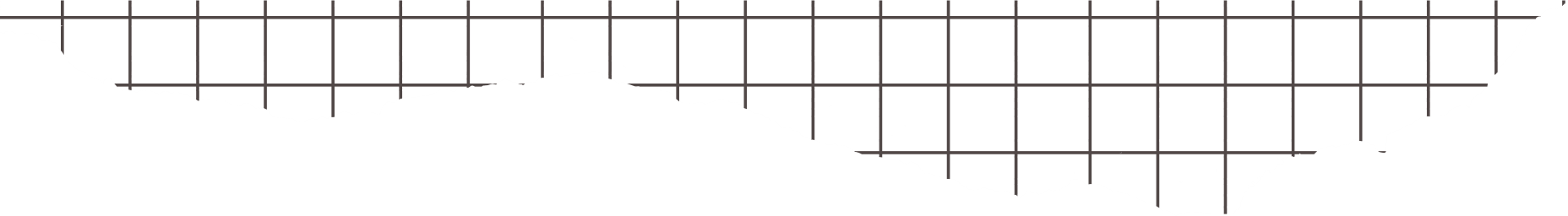 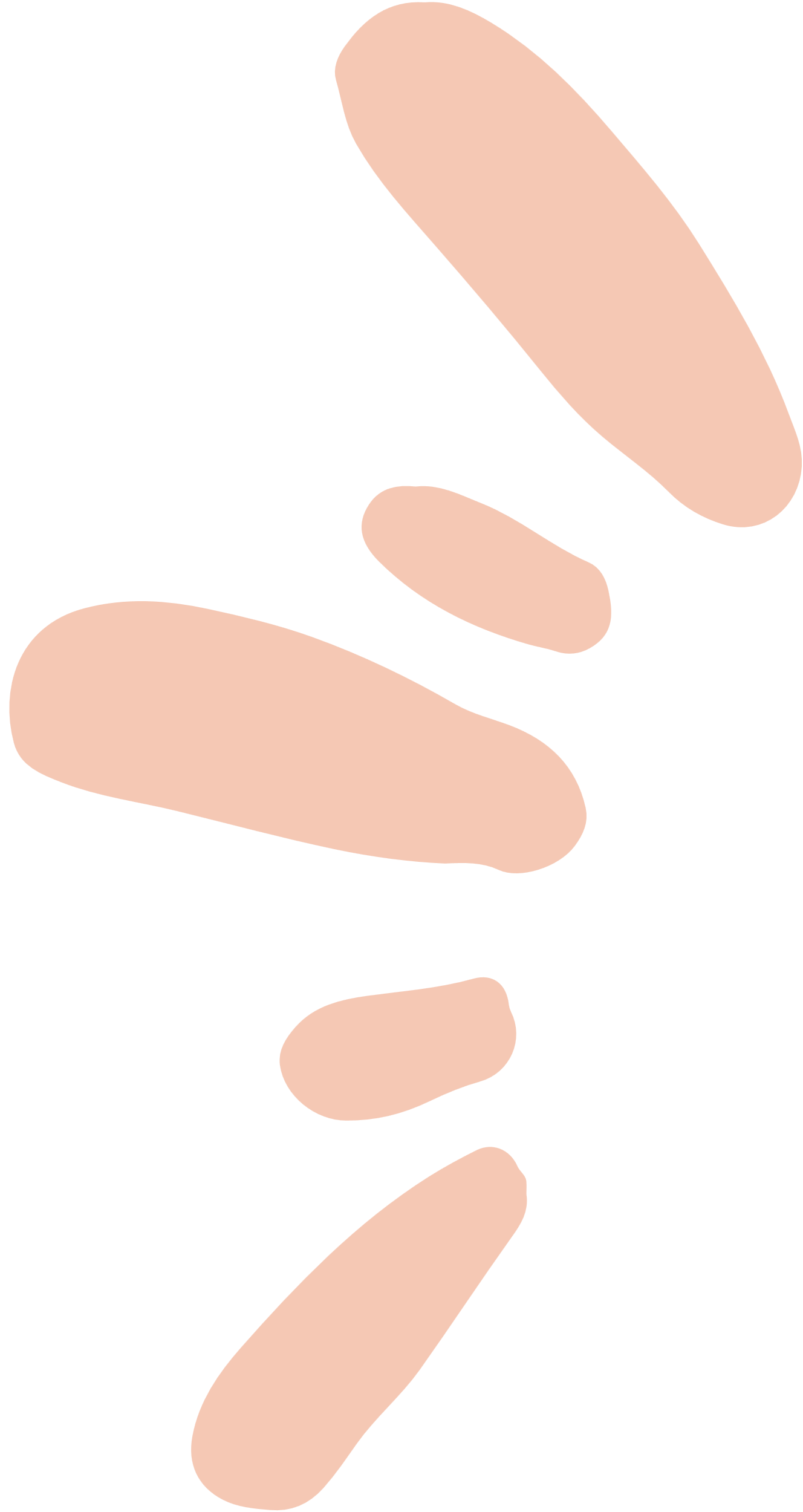 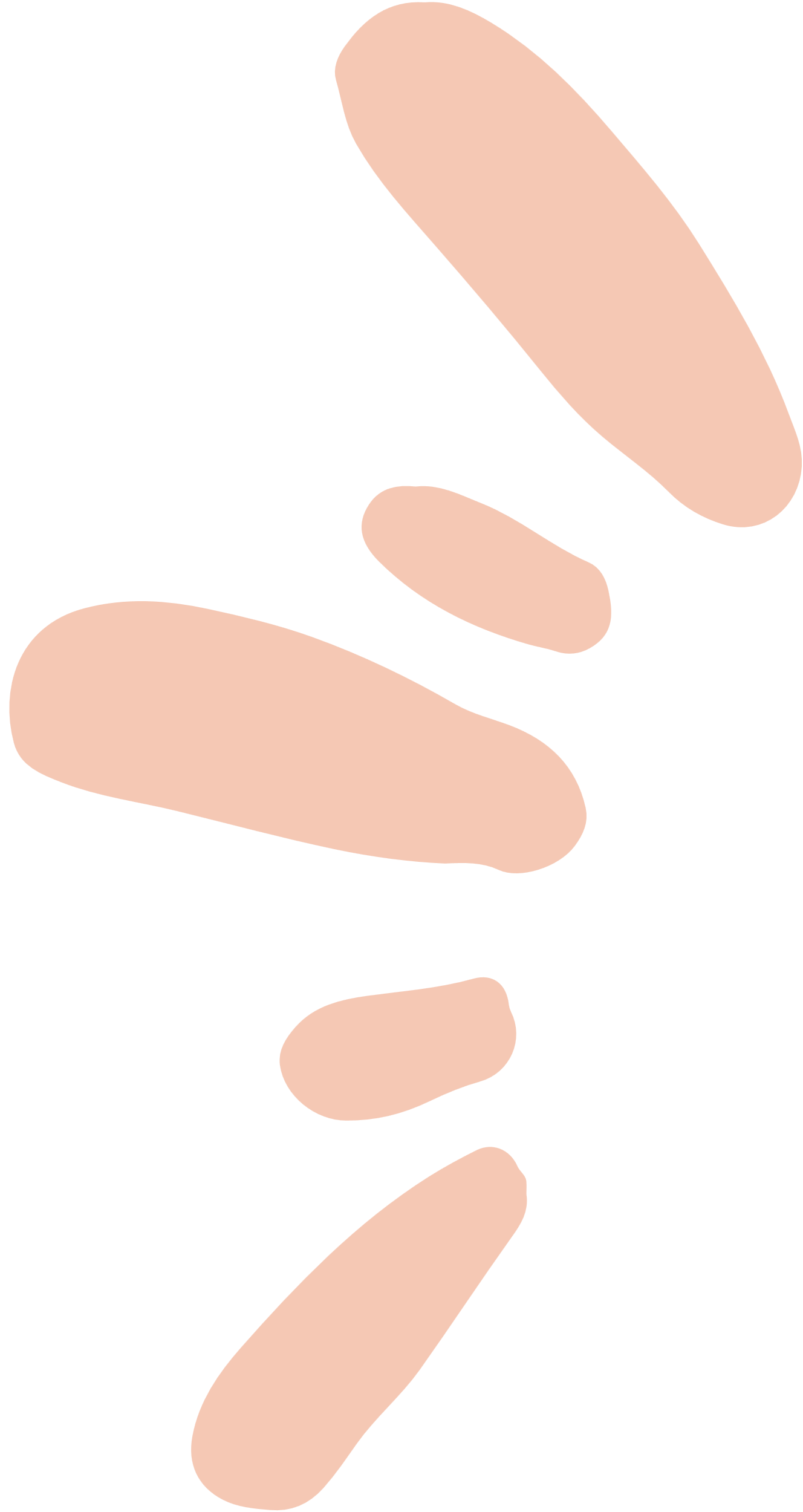 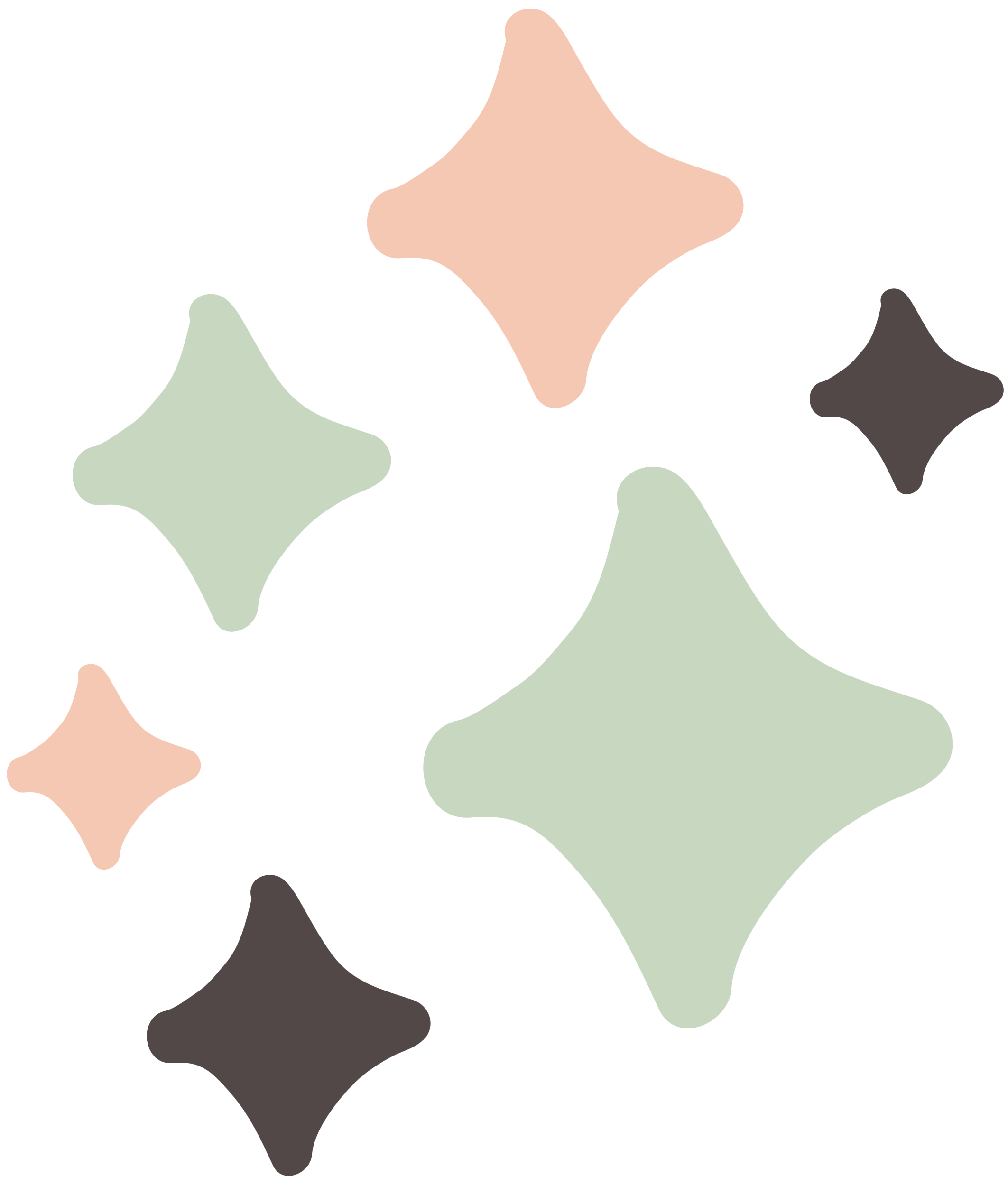 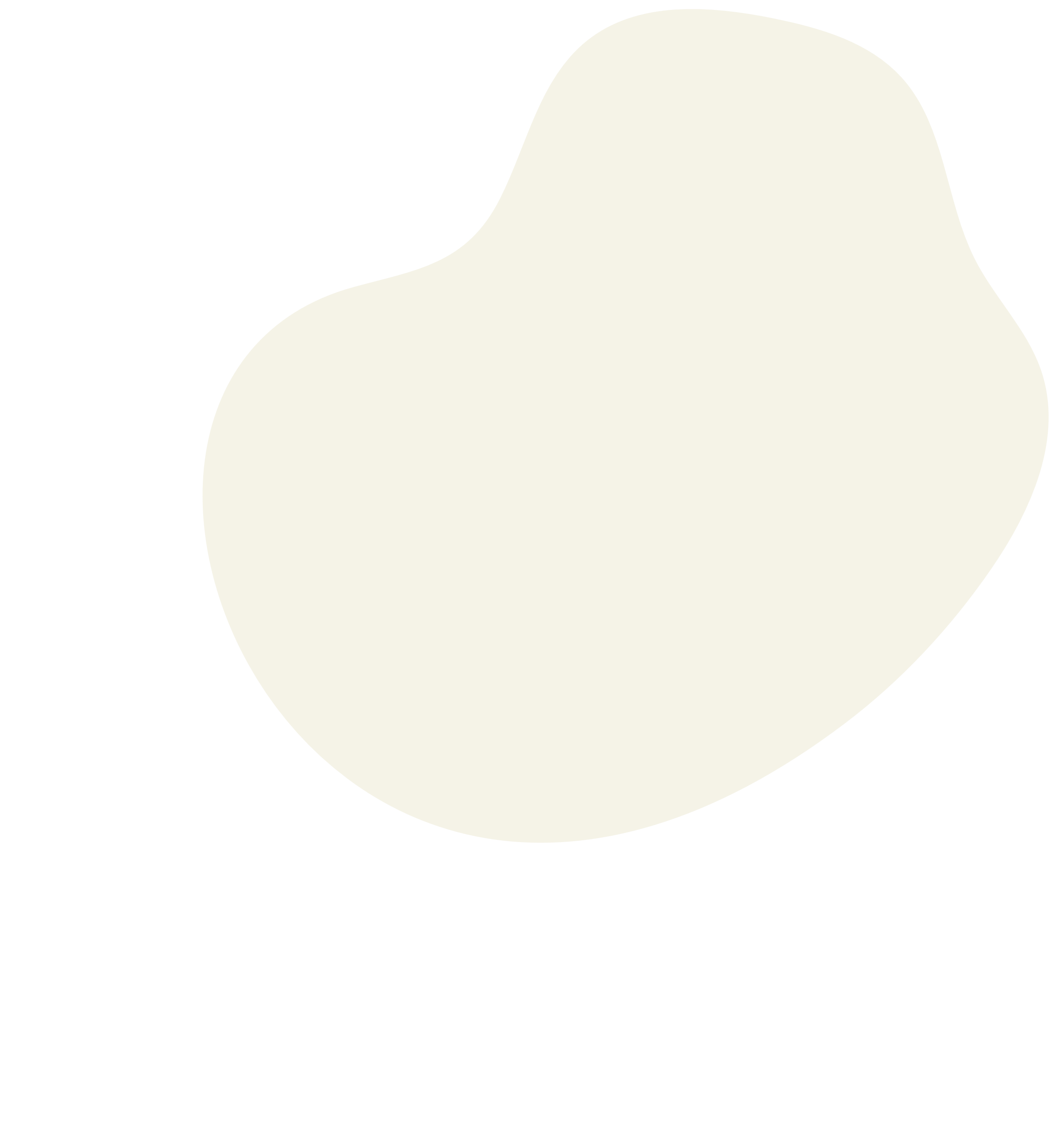 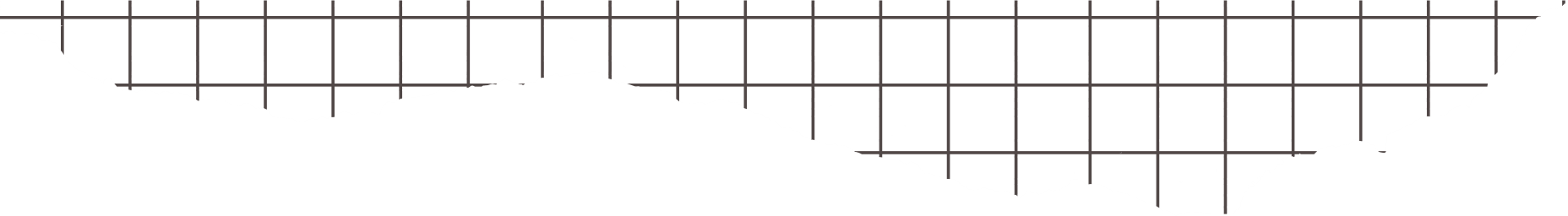 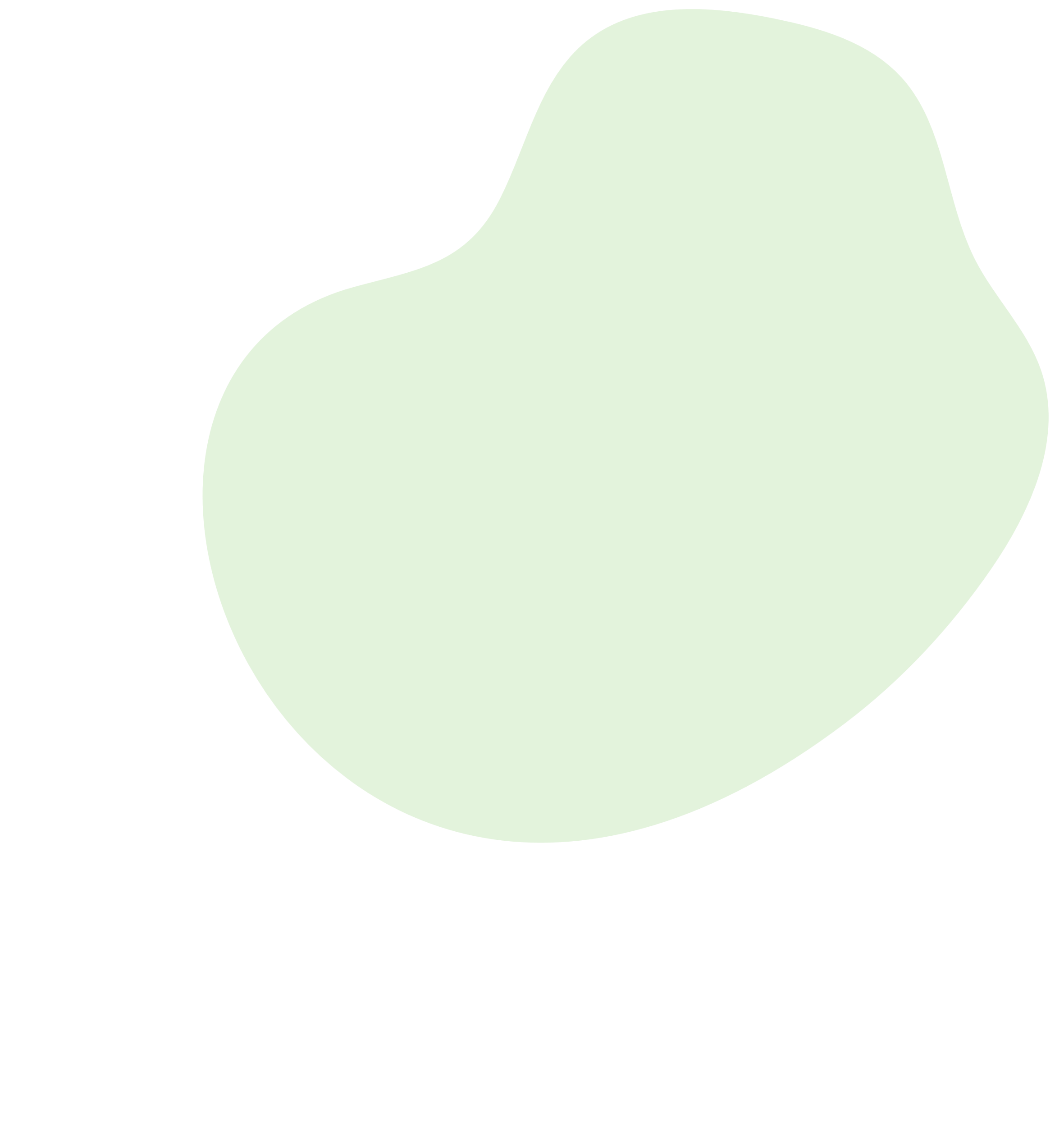 الاستراتيجيات المستخدمة في درسنا الجميل
التصفح
جدول التعلم
تعلم فردي
تعلم تعاوني
الاتجاة الصحيح
التشابه والاختلاف
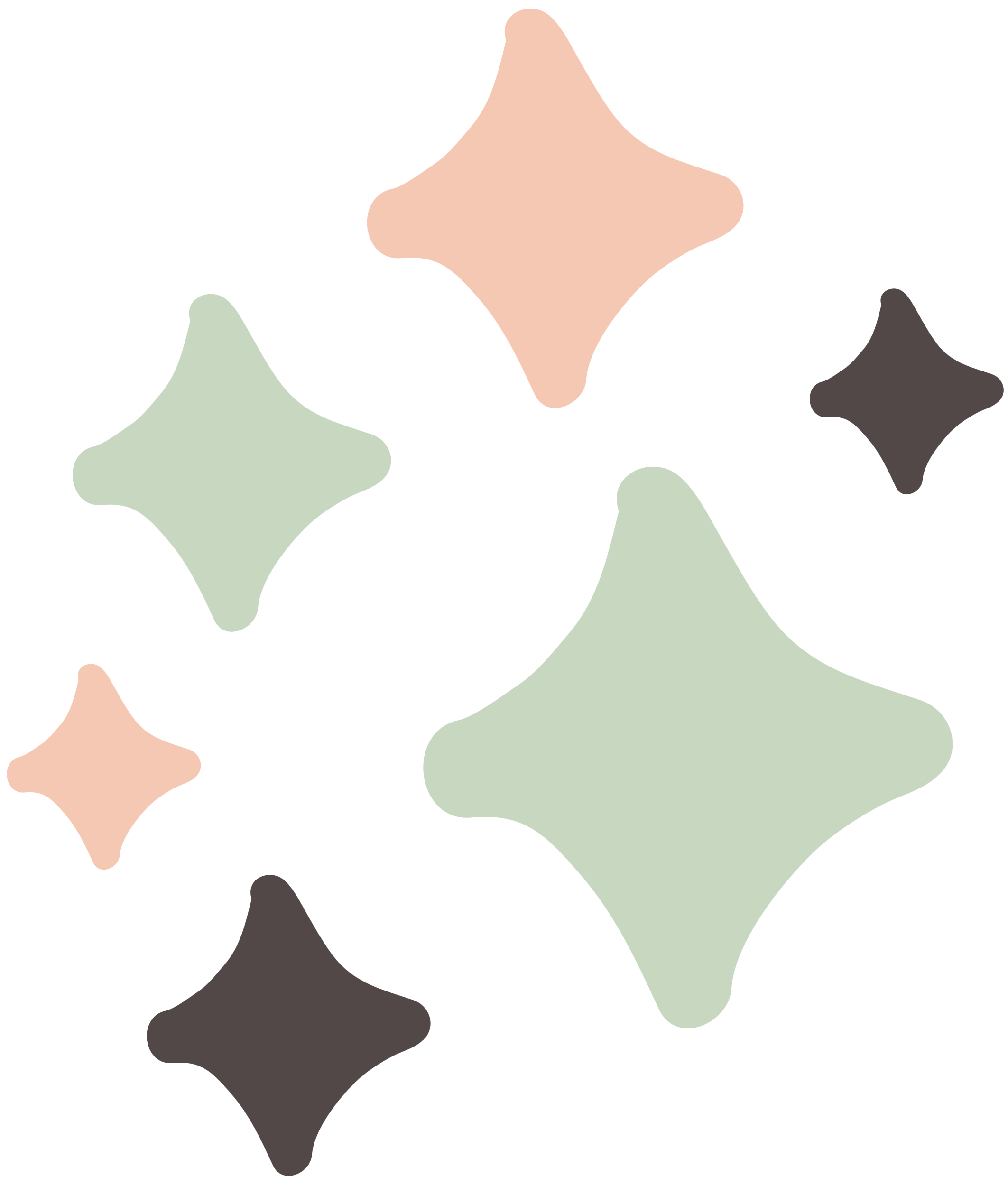 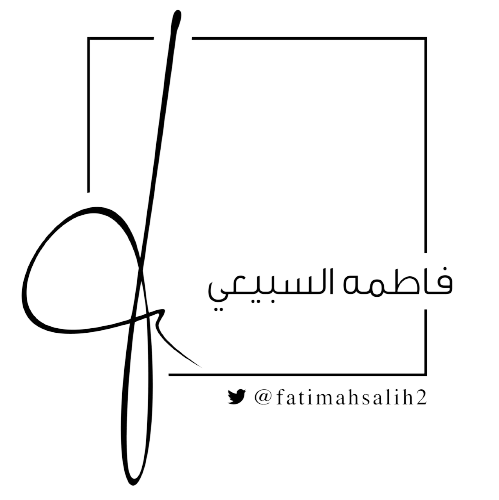 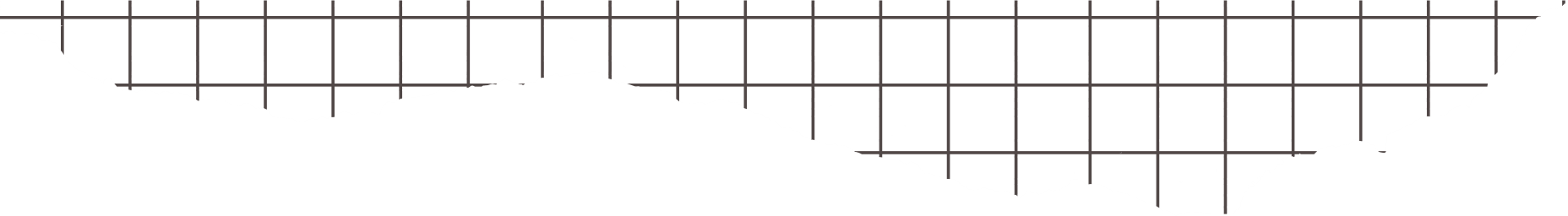 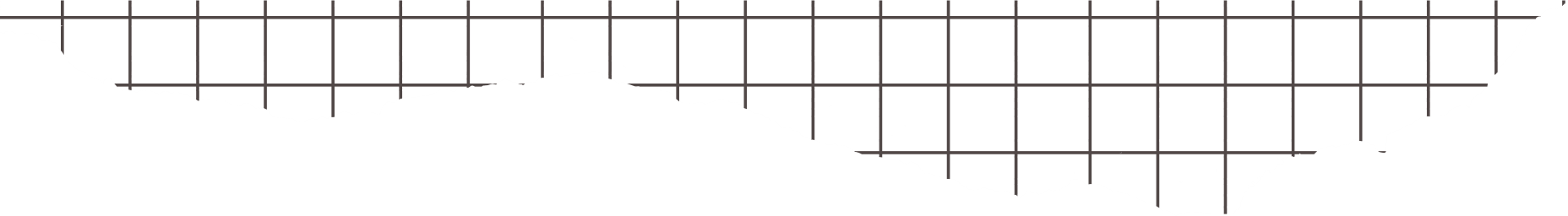 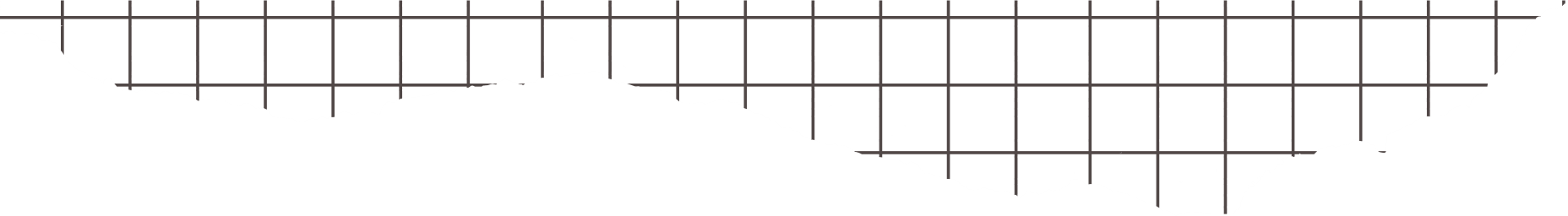 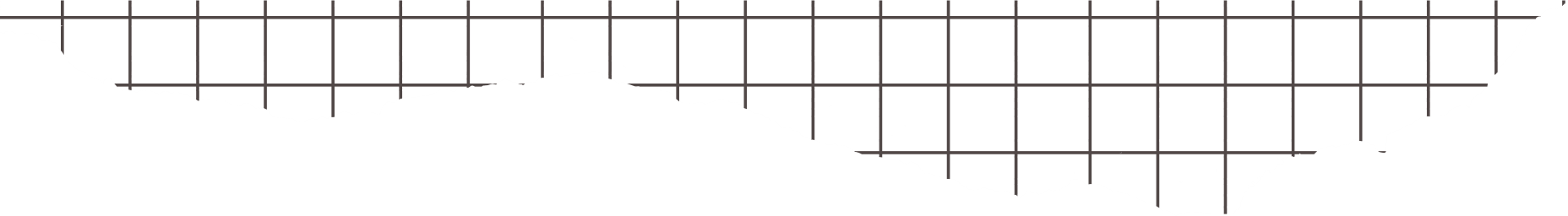 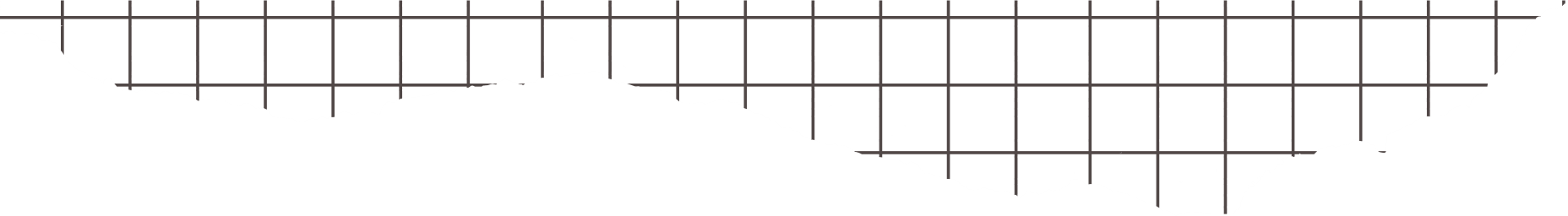 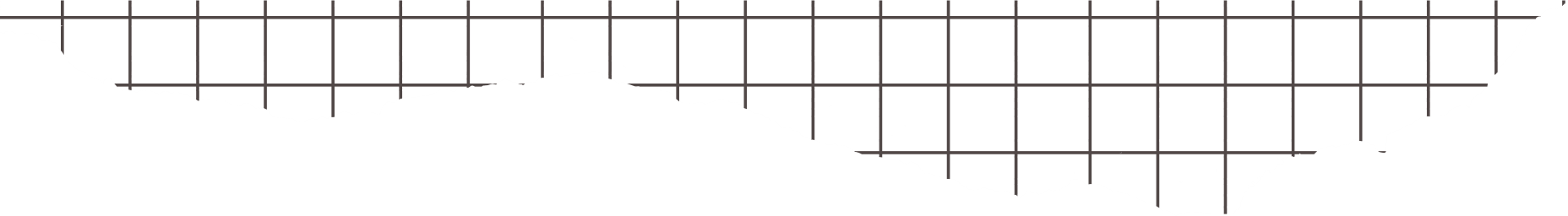 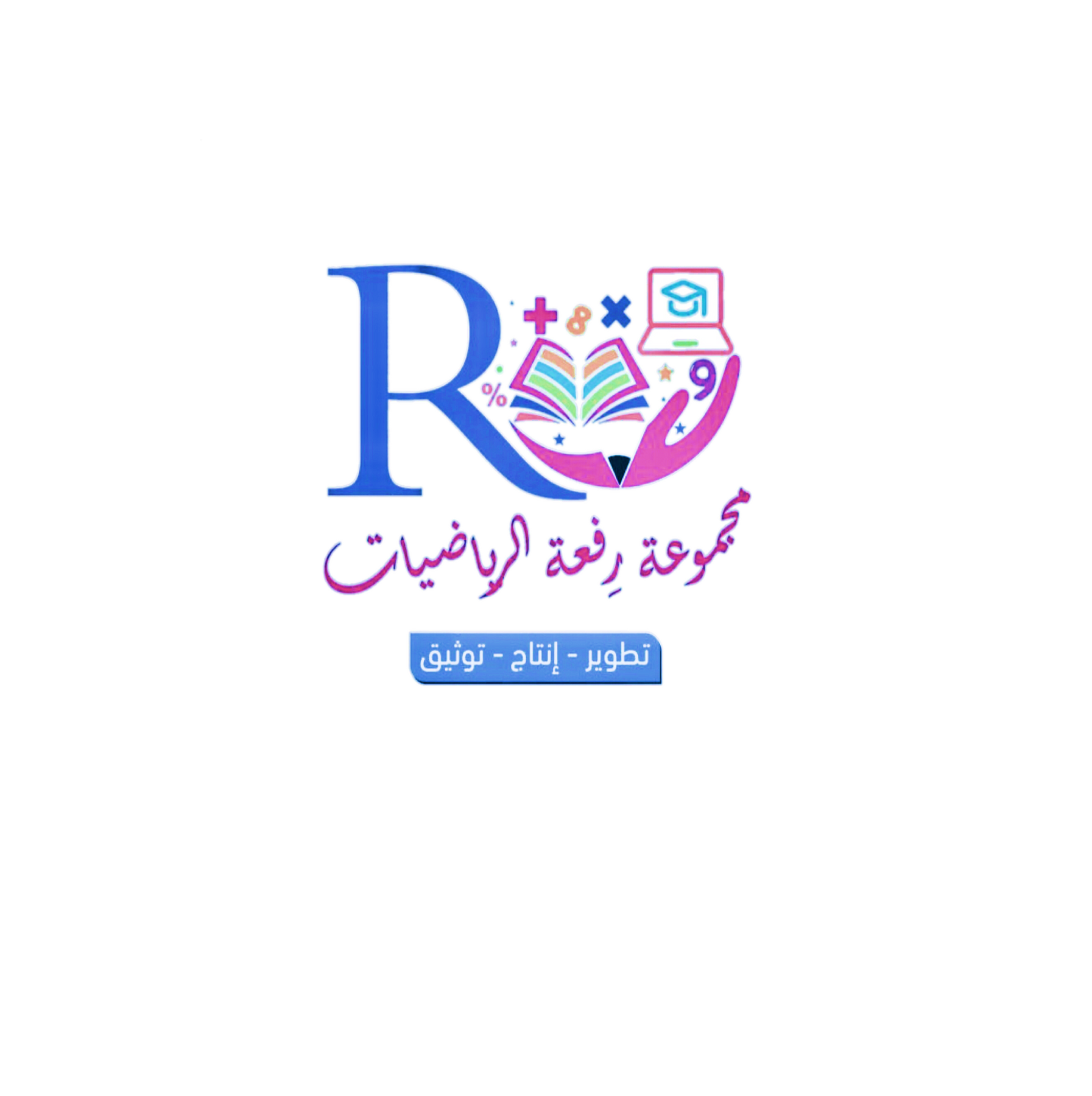 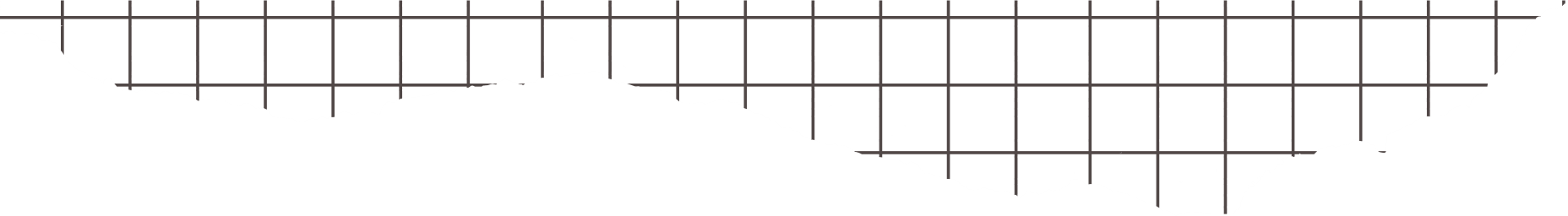 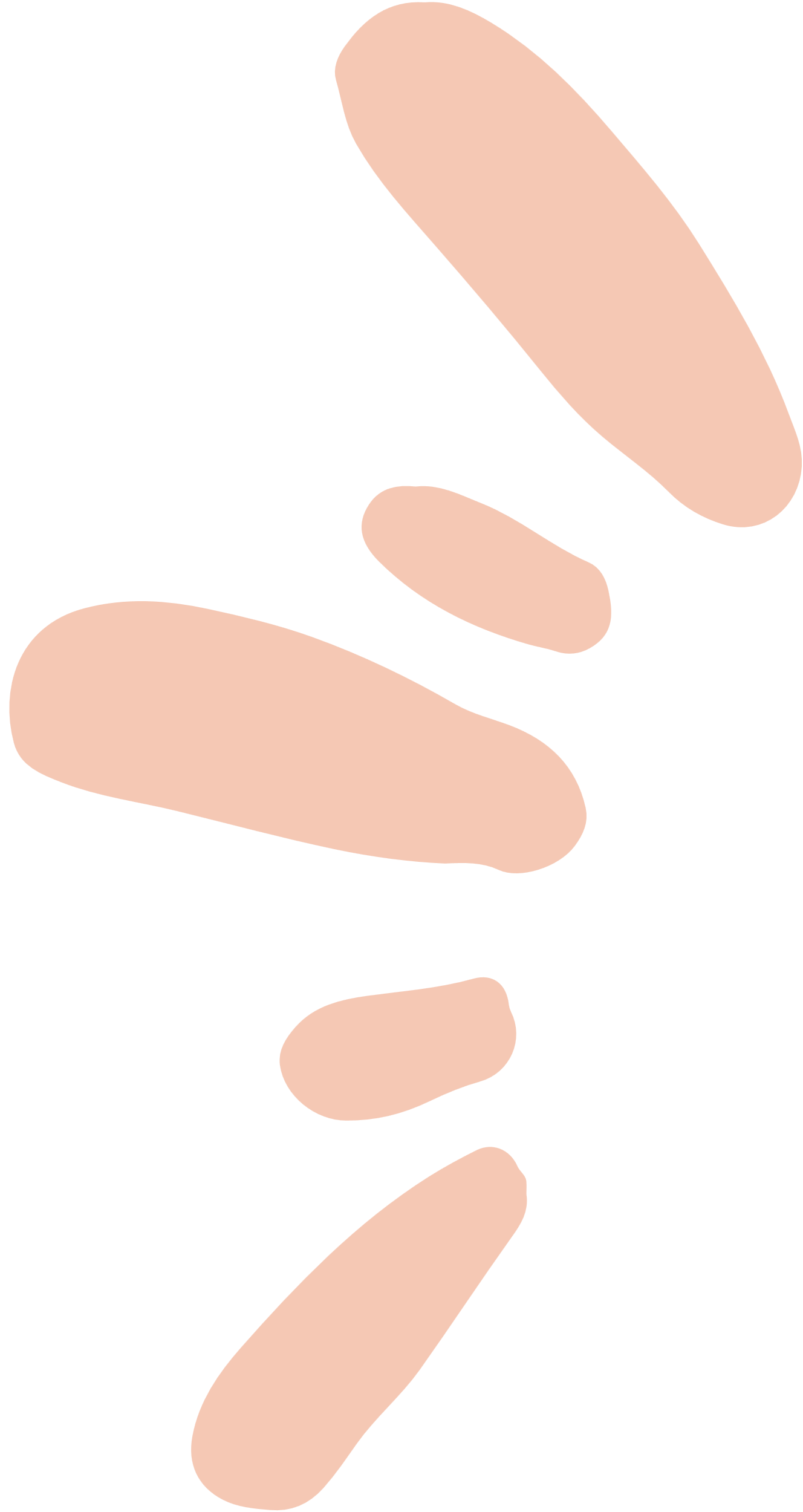 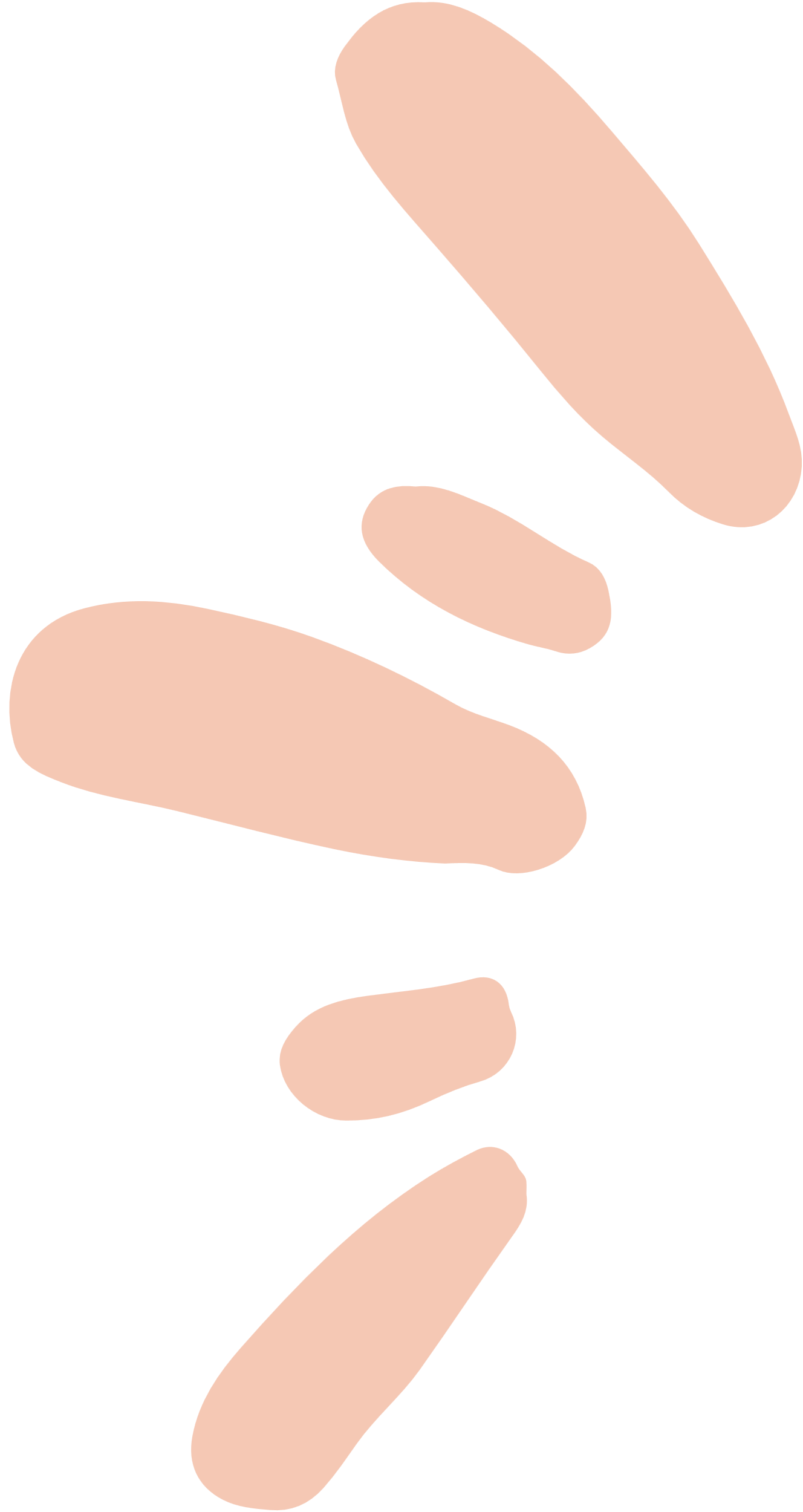 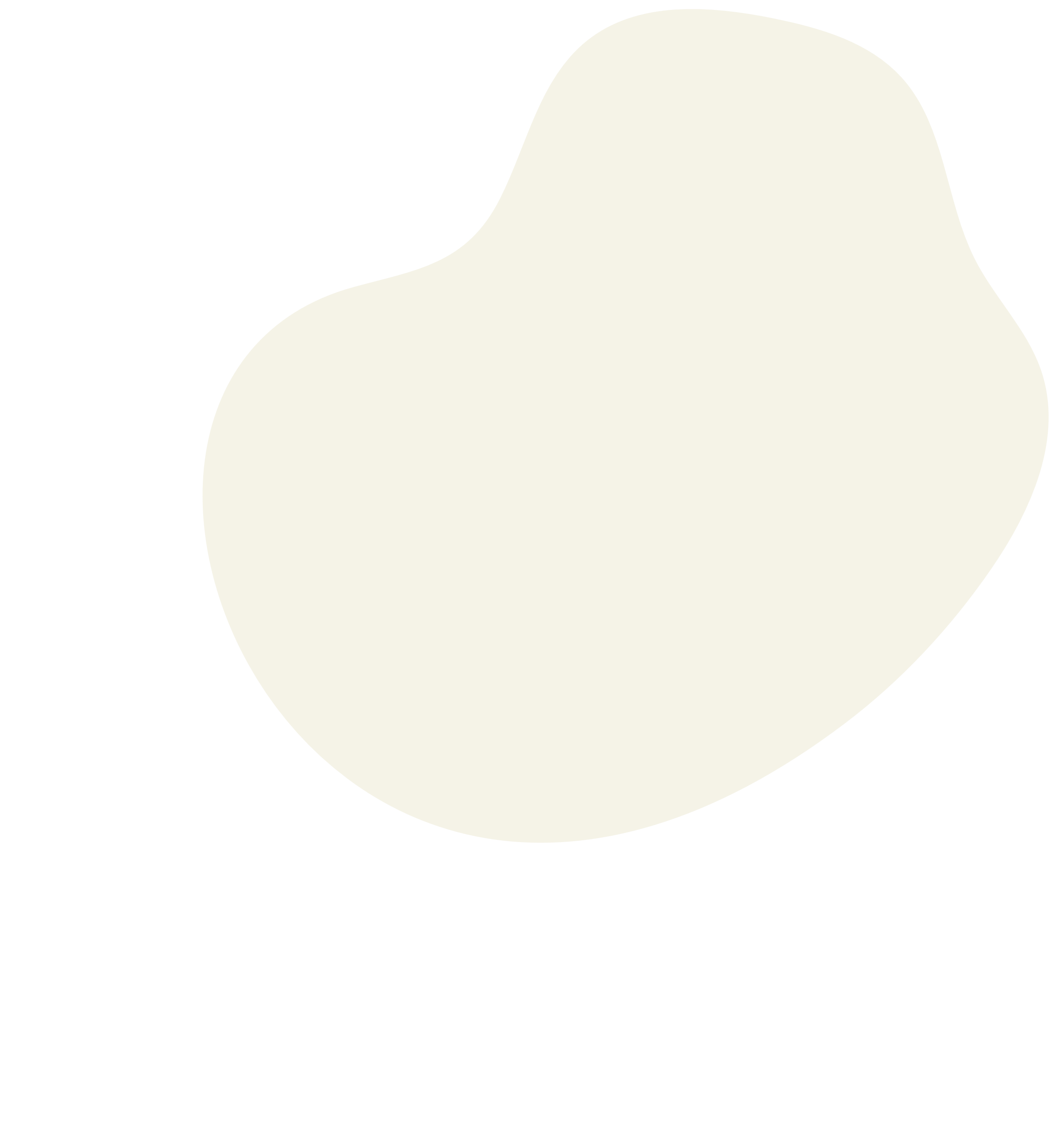 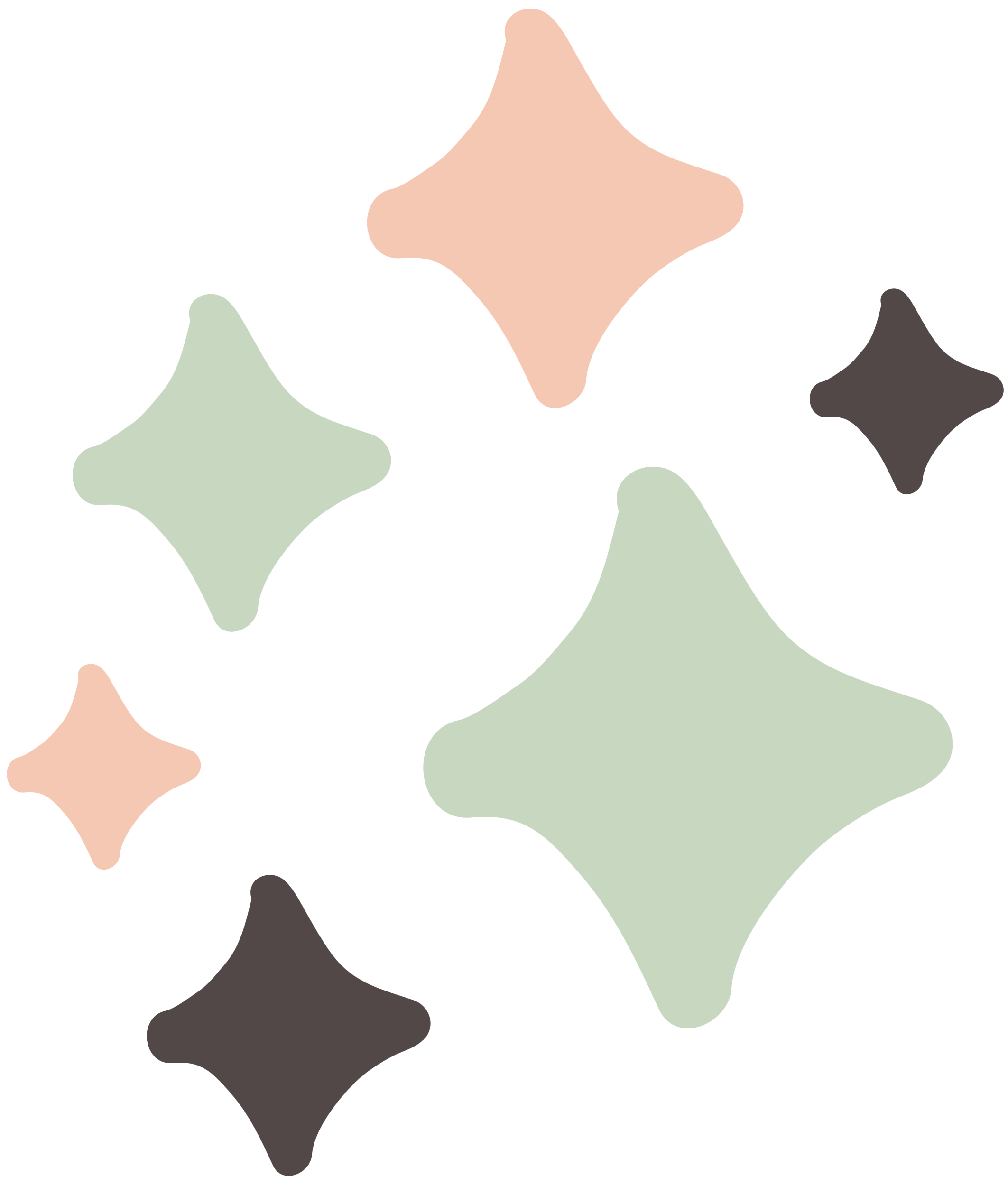 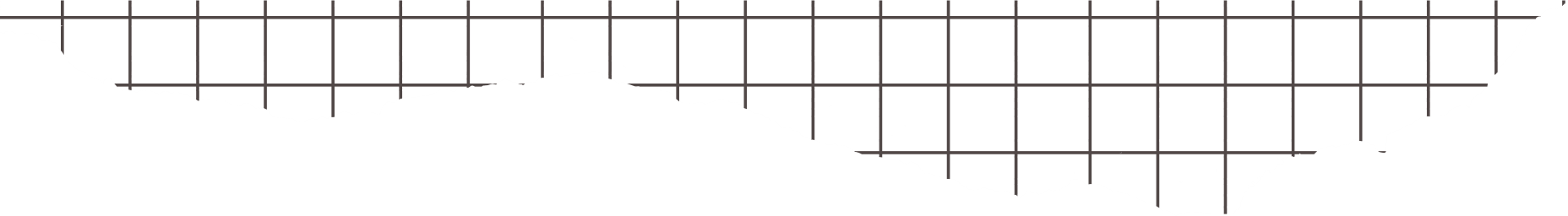 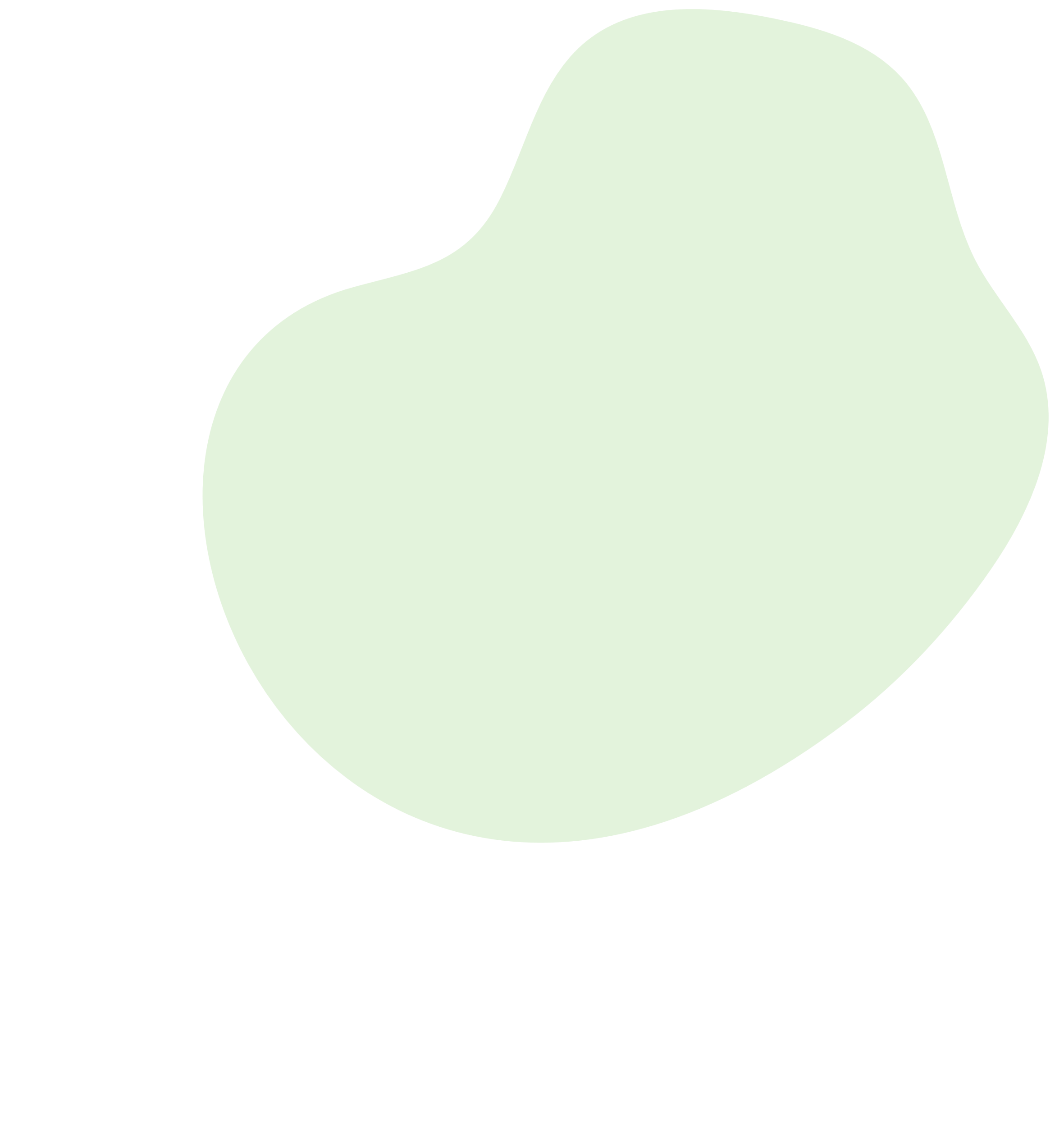 المفردات
فكرة الدرس

أحدد الزوايا المتتامة والمتكاملة ، وأحدد القياس المجهول للزاوية
الزوايا المتتامة
الزوايا المتكاملة
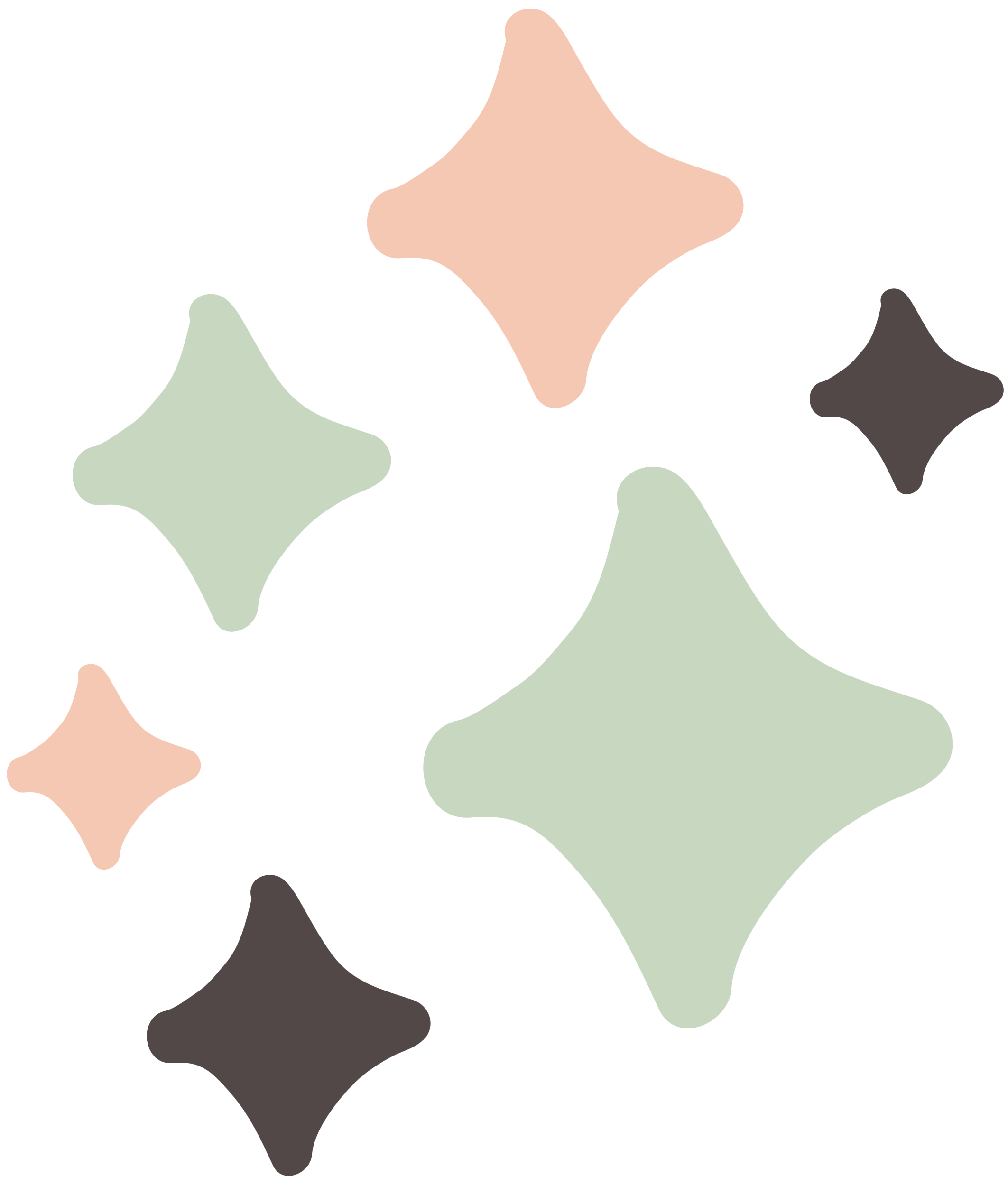 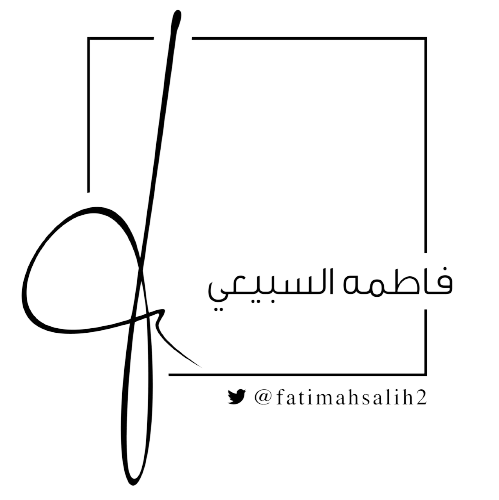 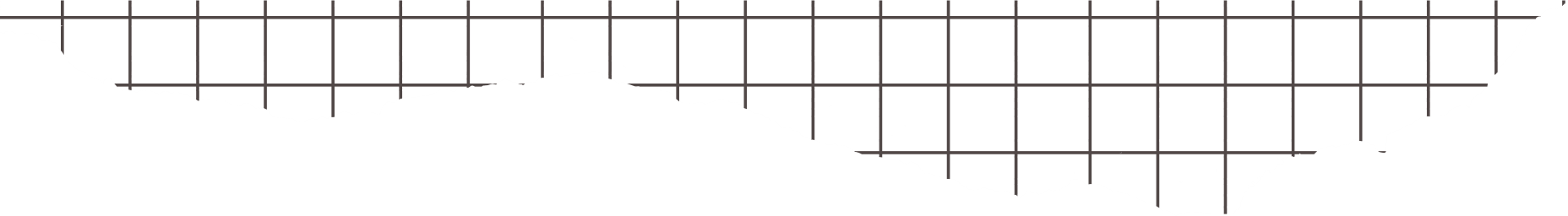 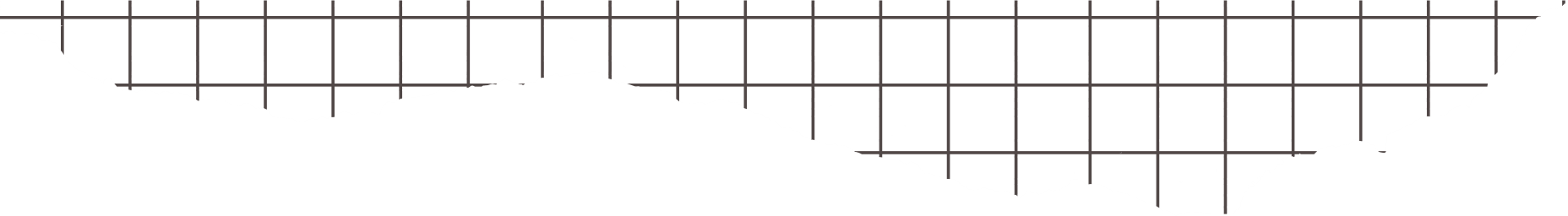 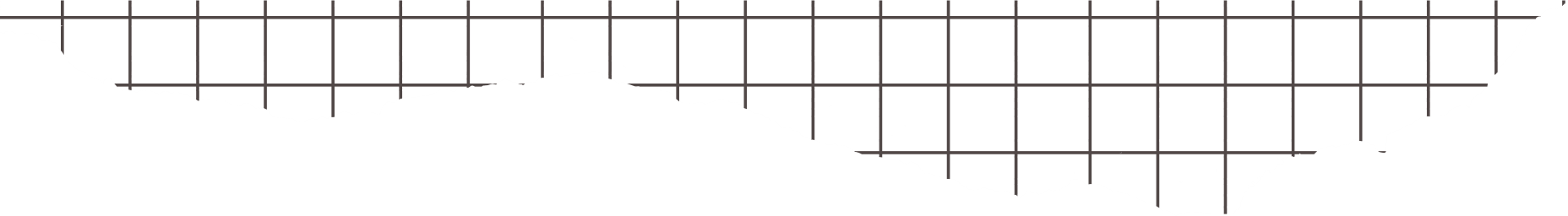 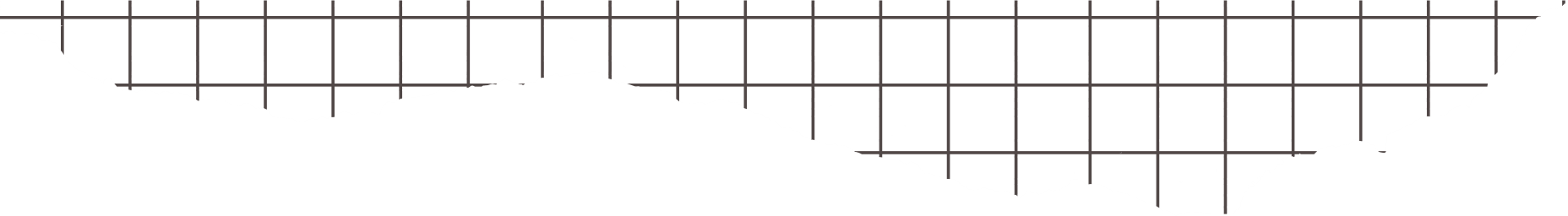 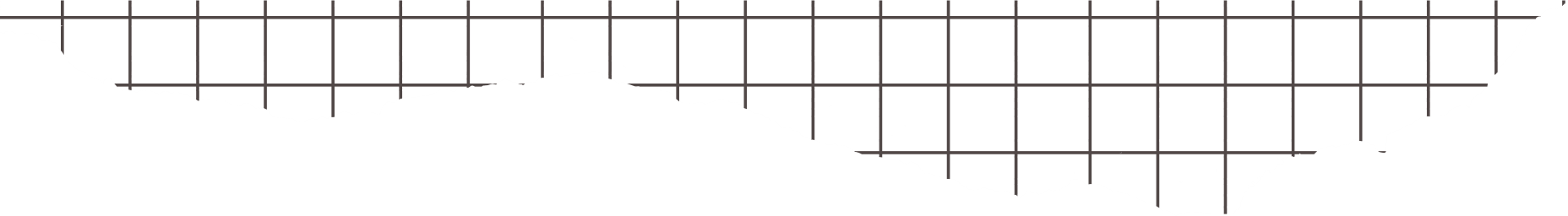 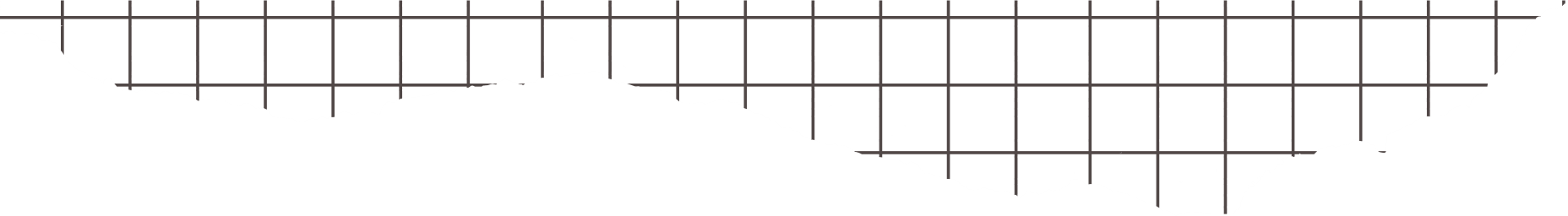 جدول التعلم
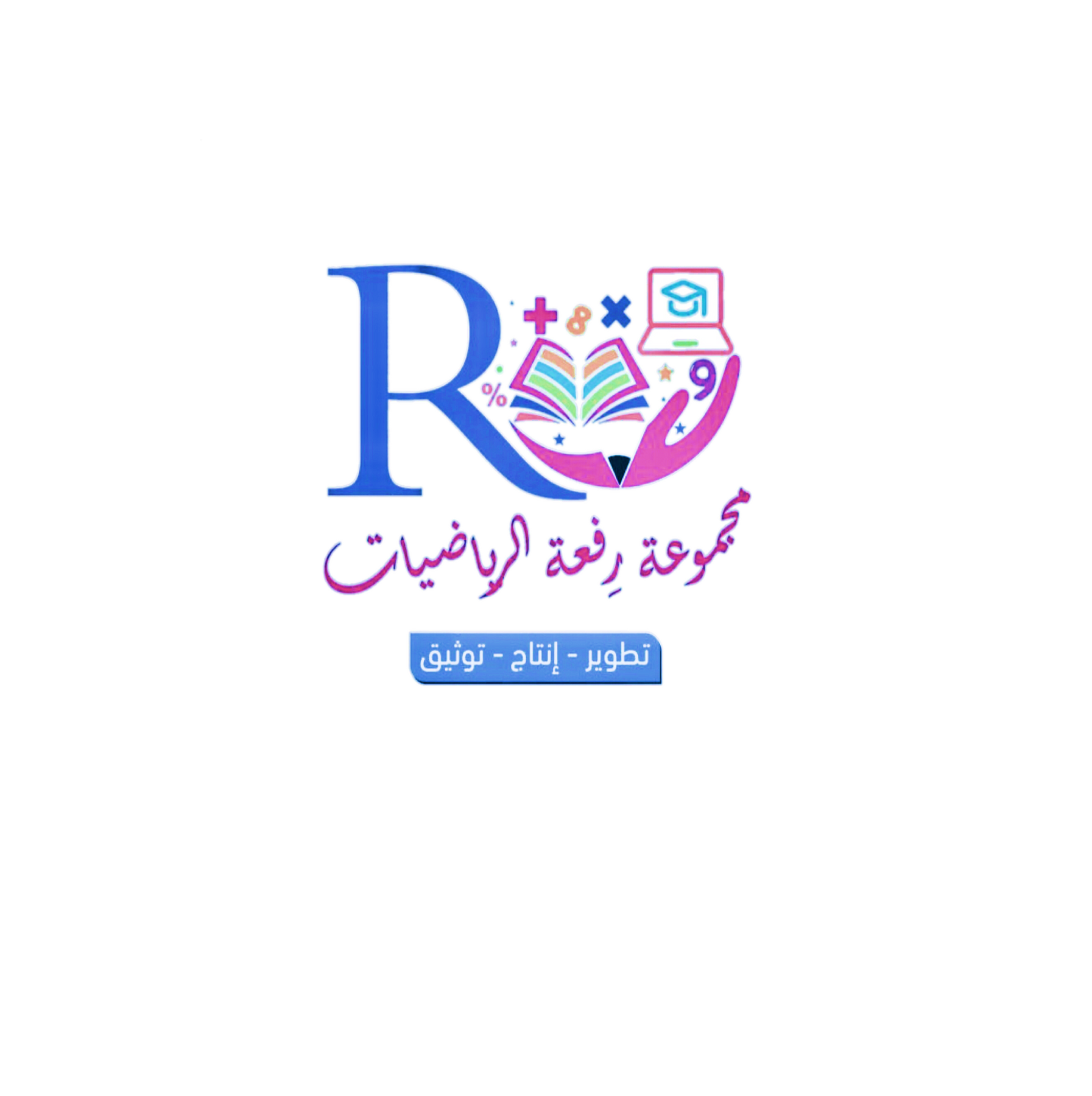 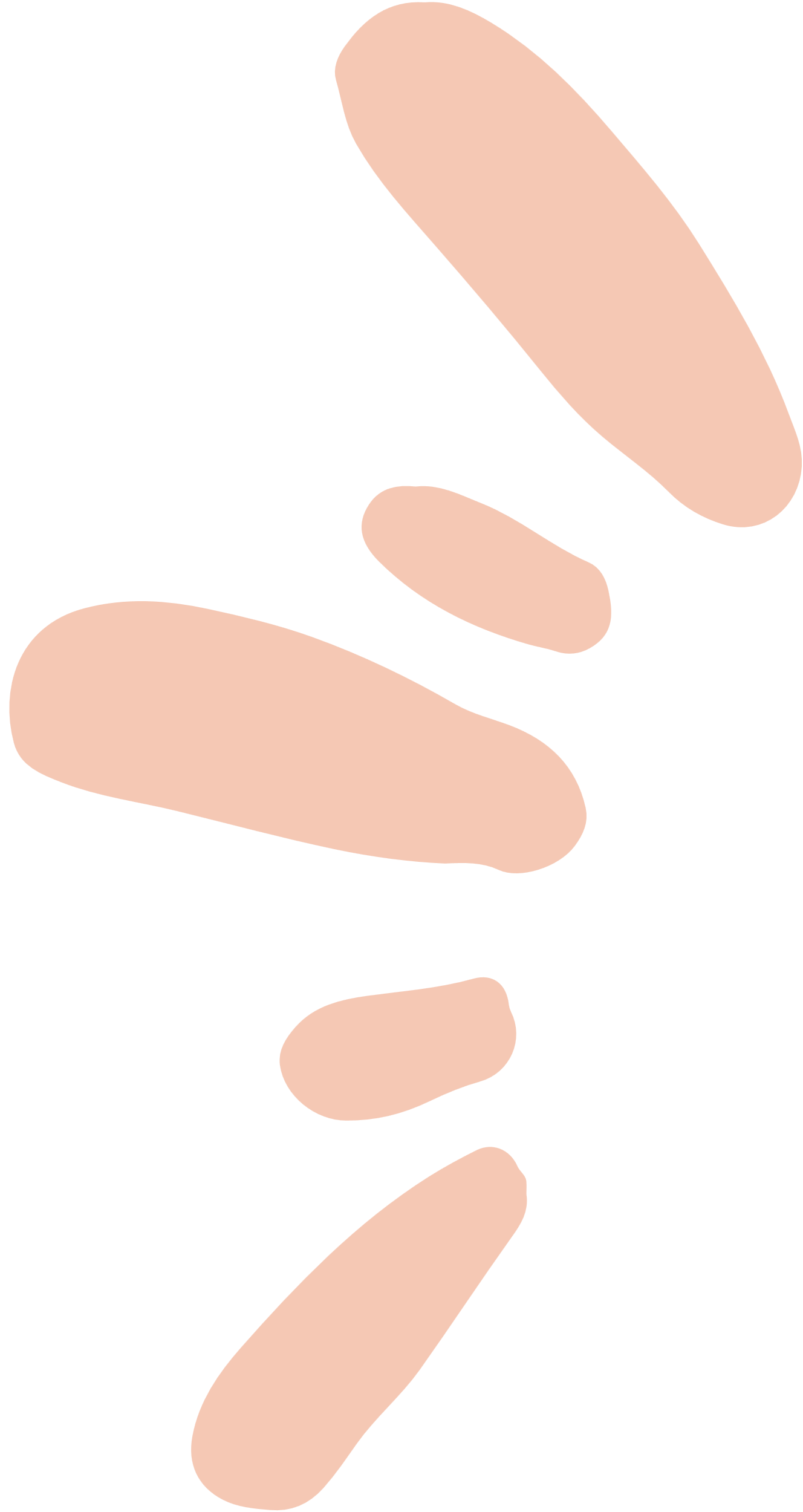 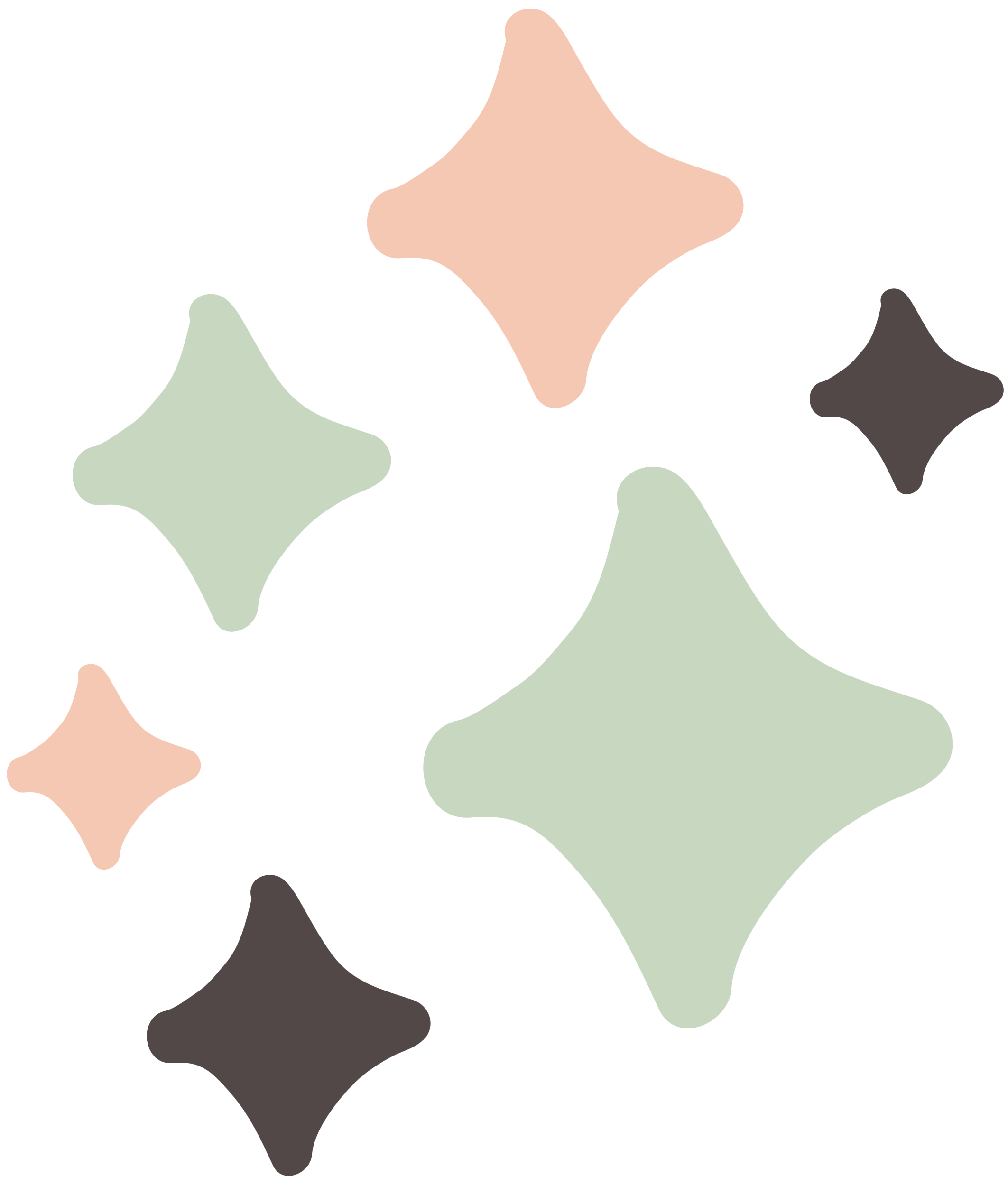 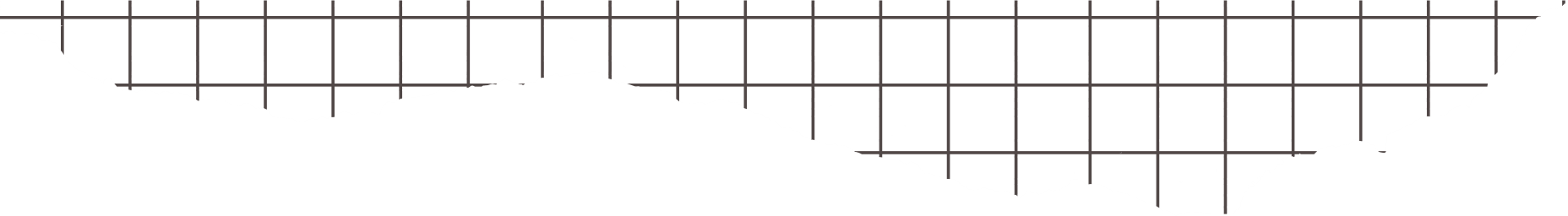 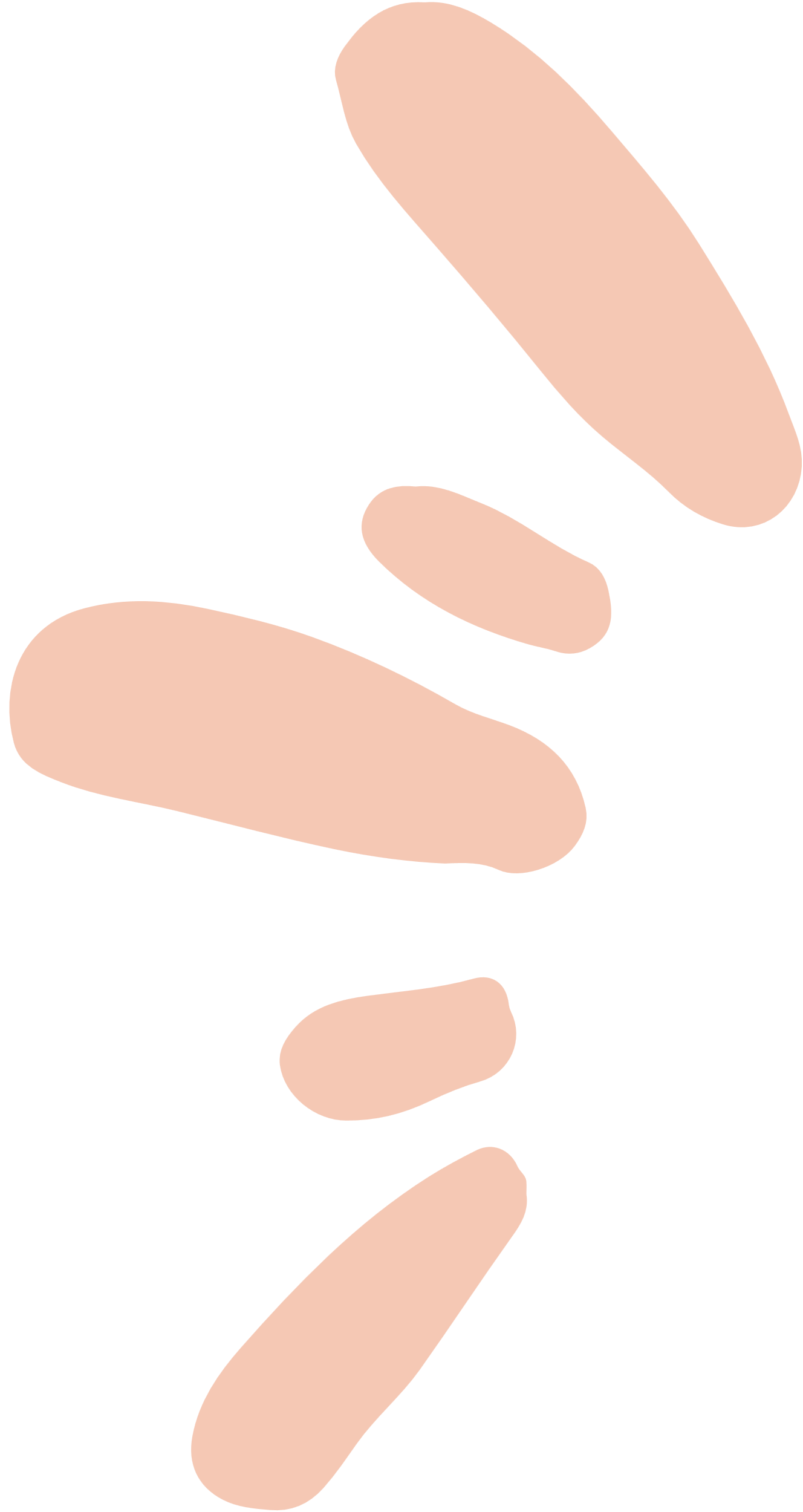 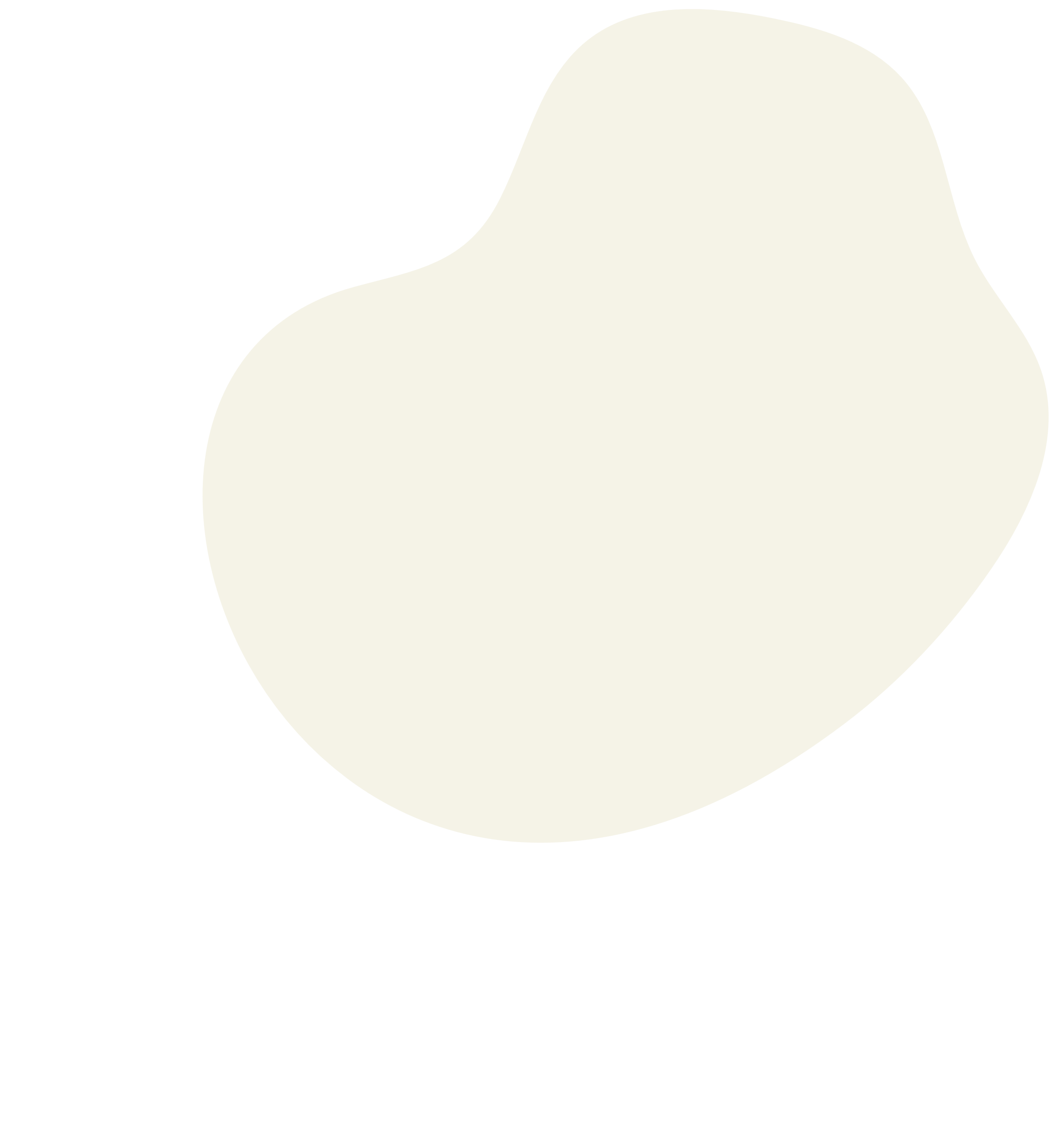 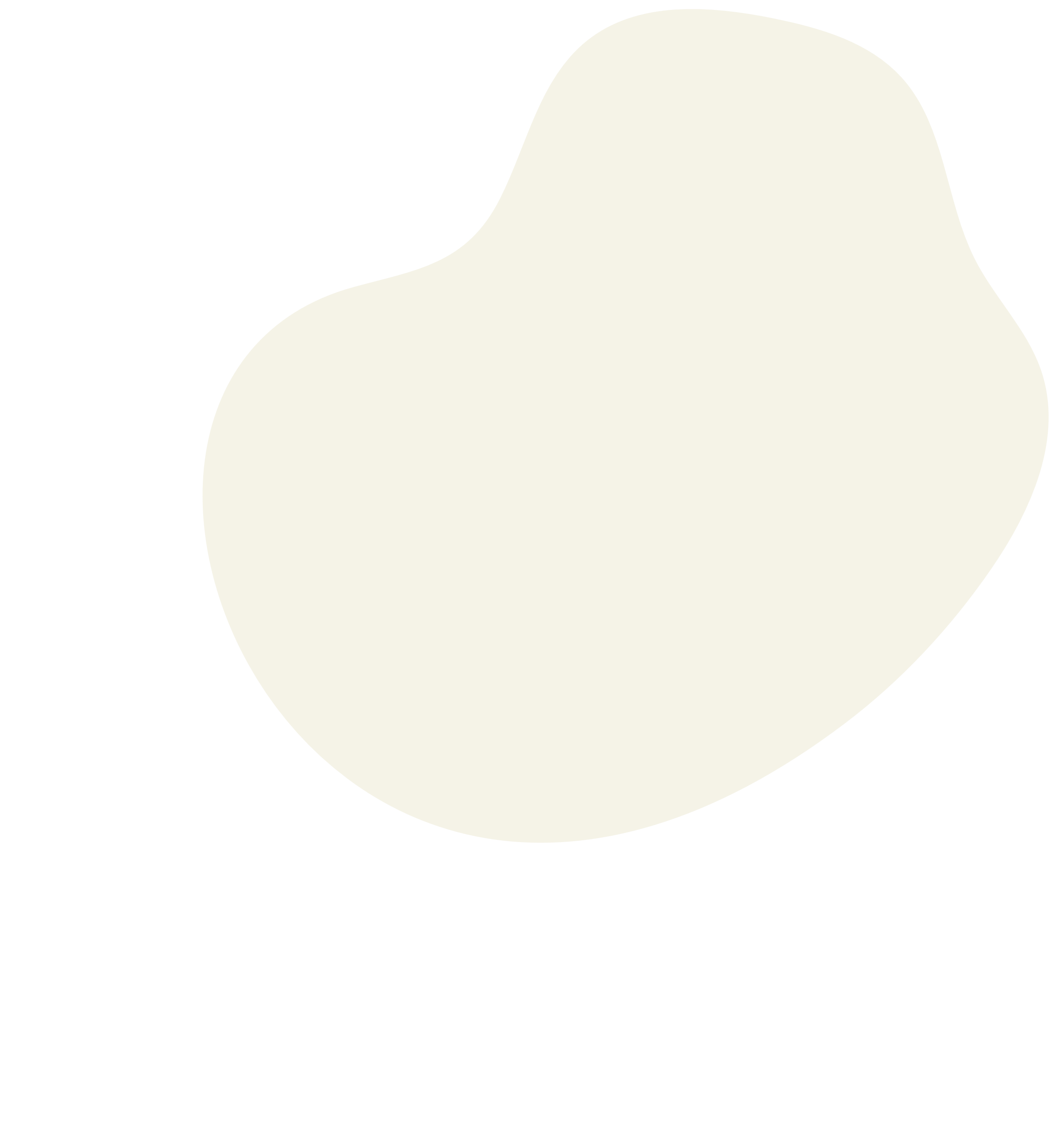 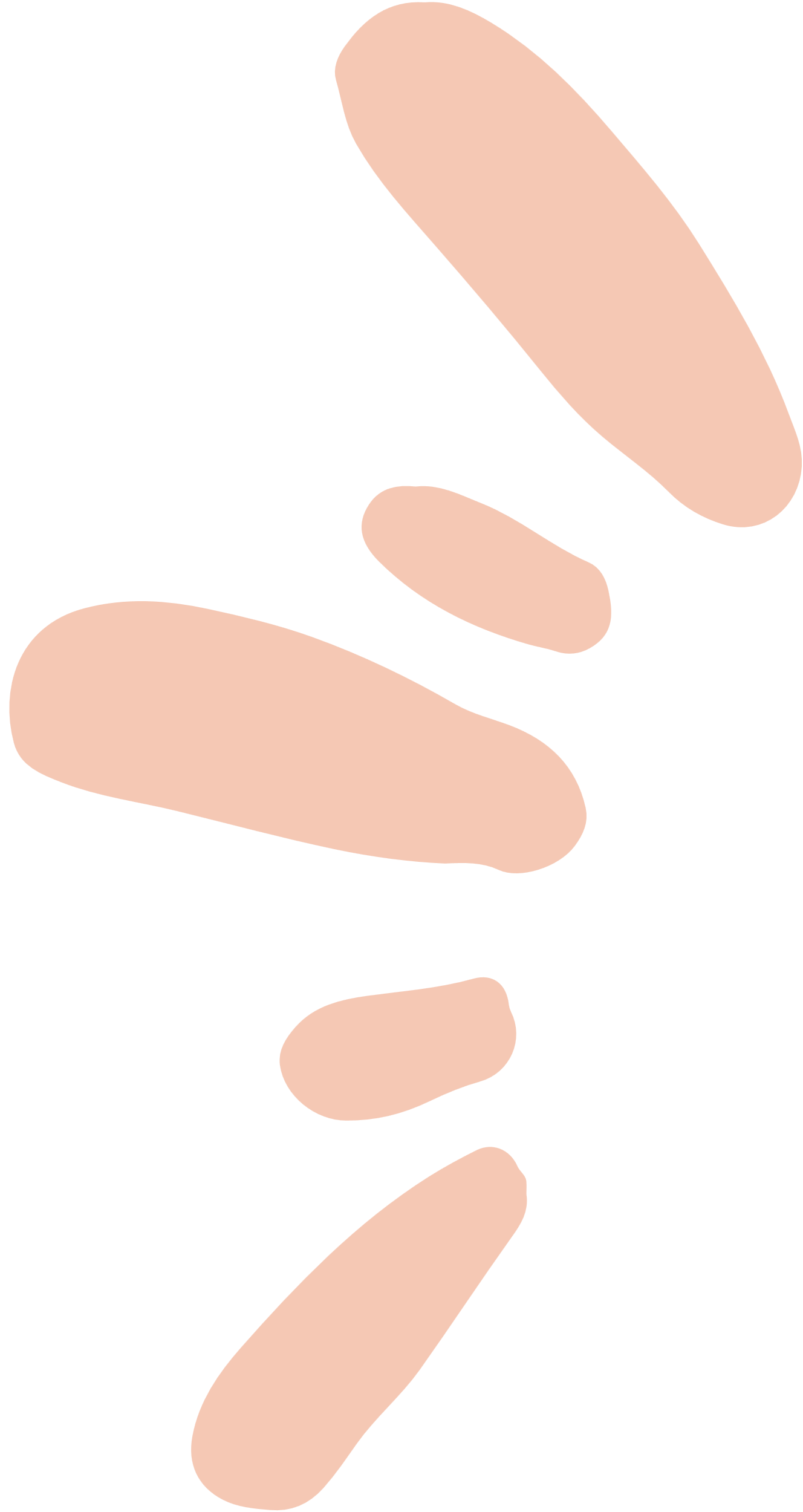 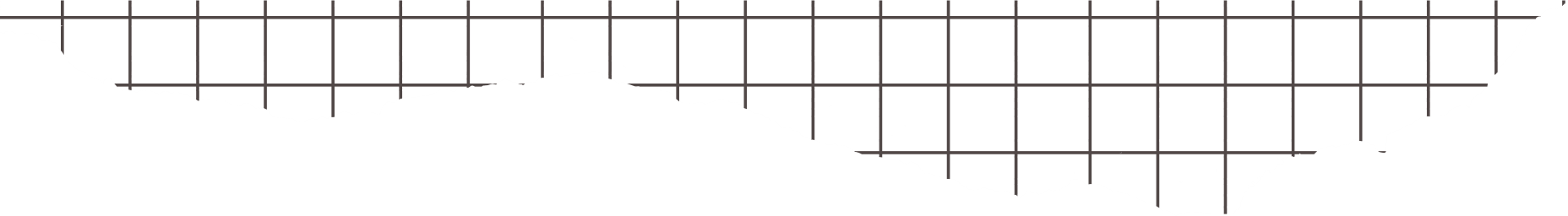 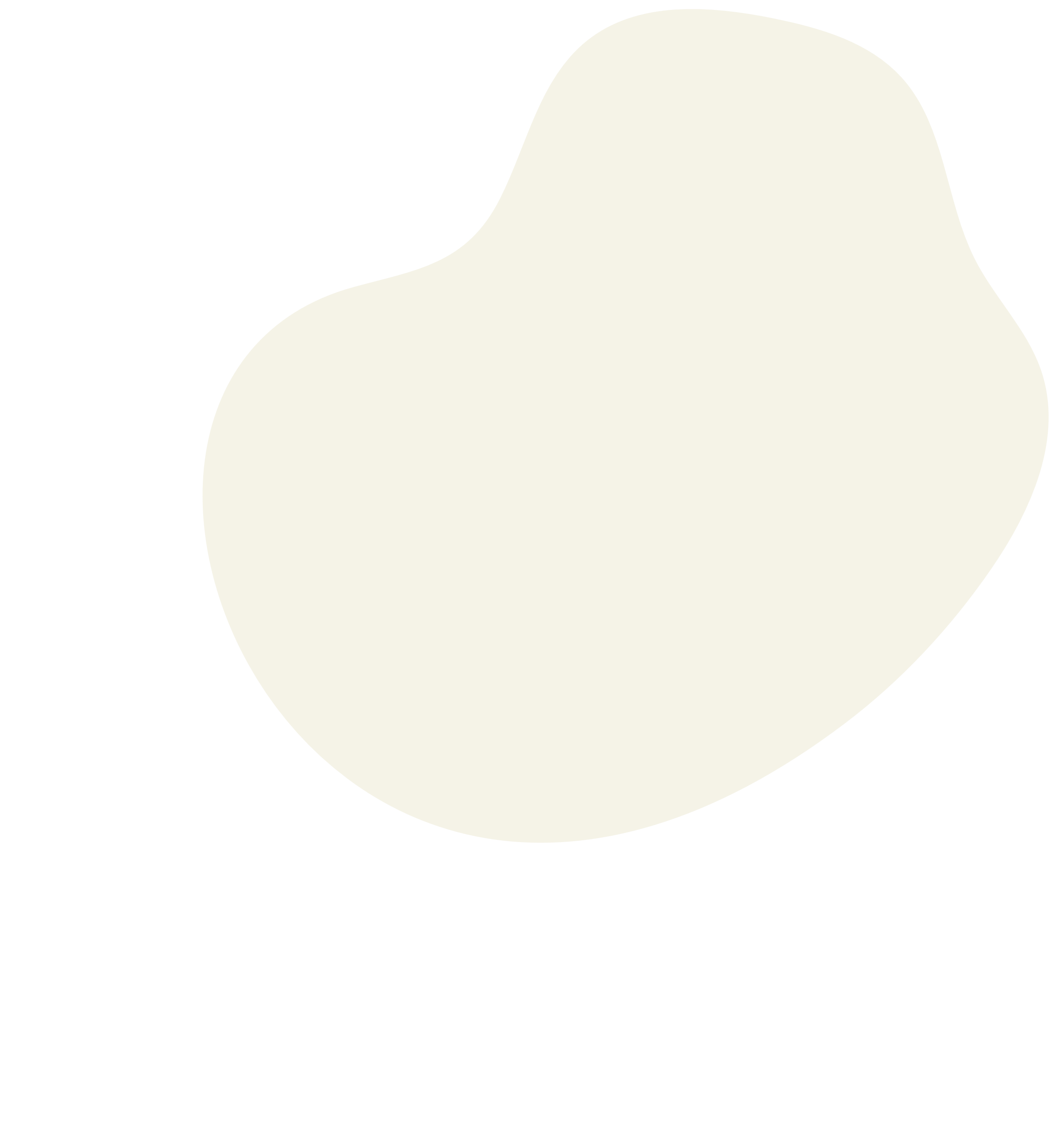 ماذا أريد
أن أعرف
ماذا أعرف
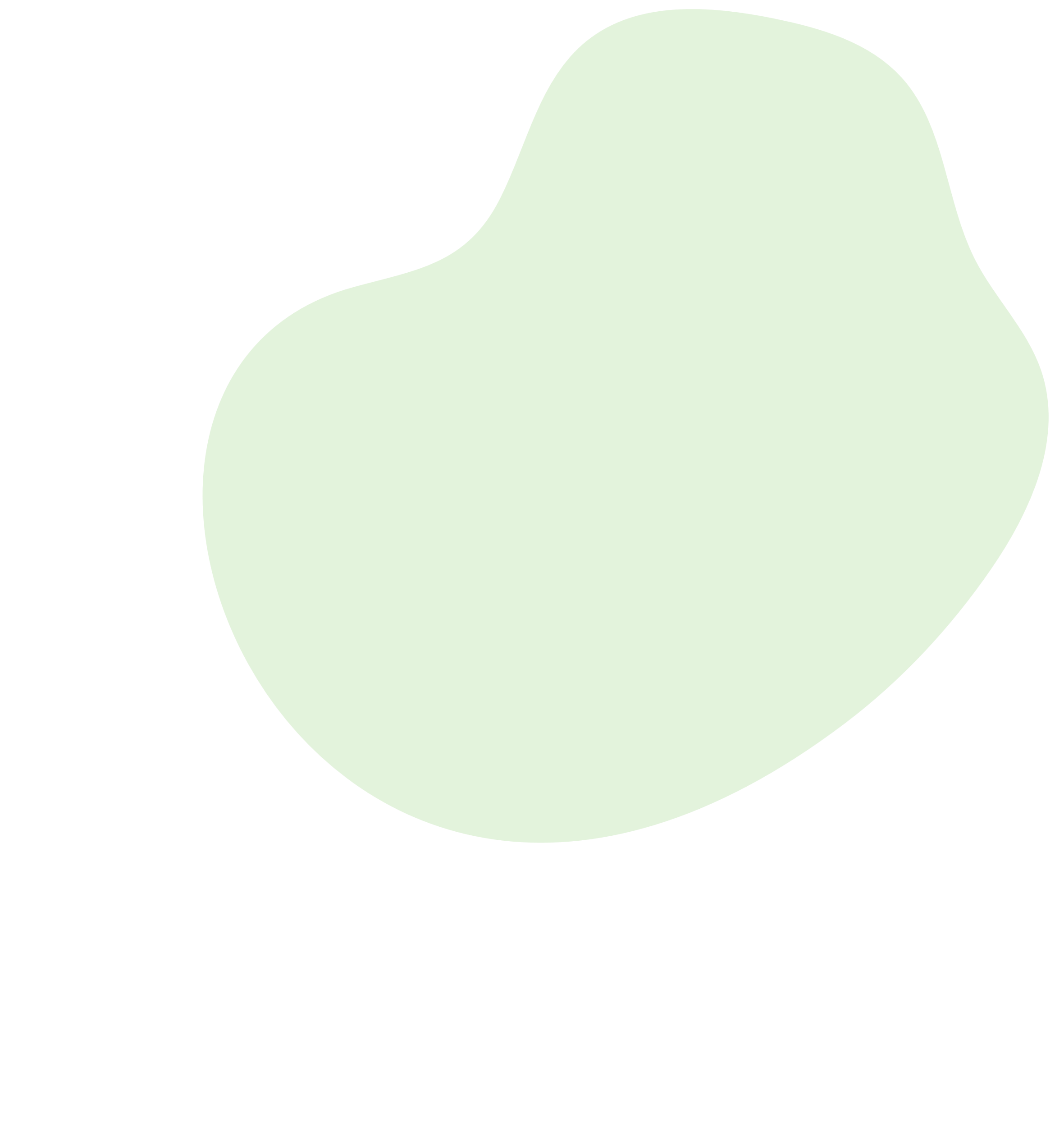 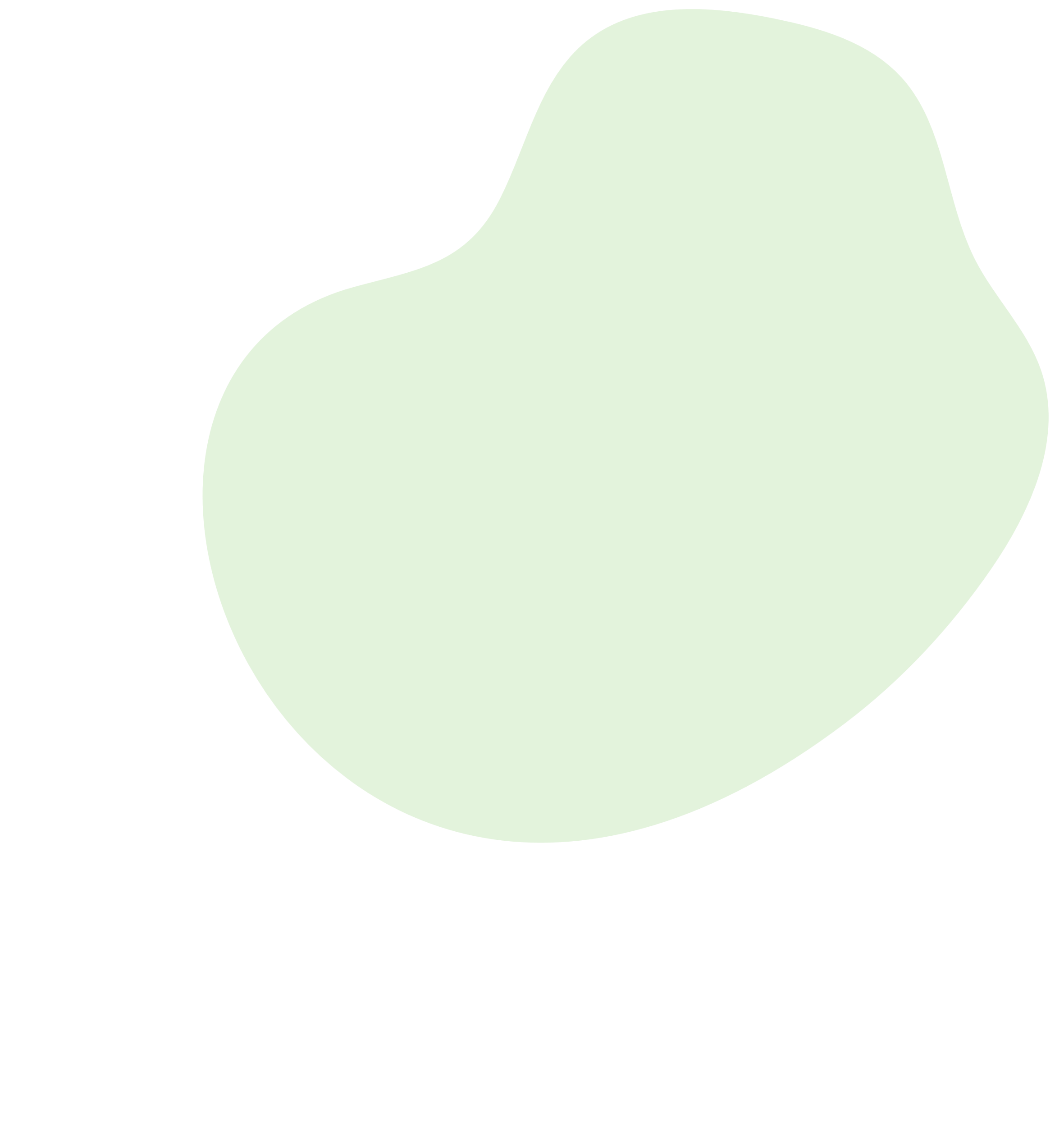 ماذا تعلمت
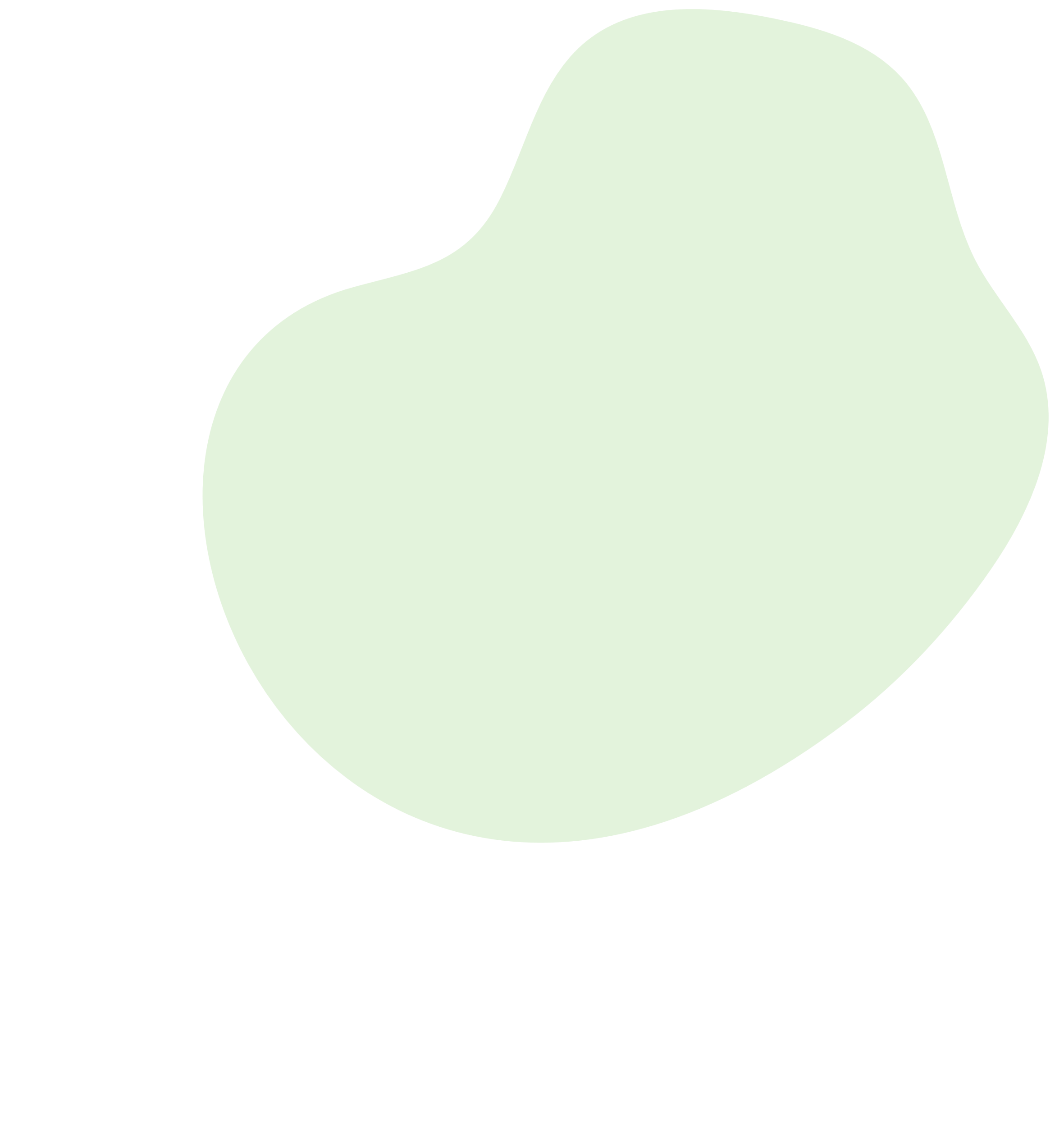 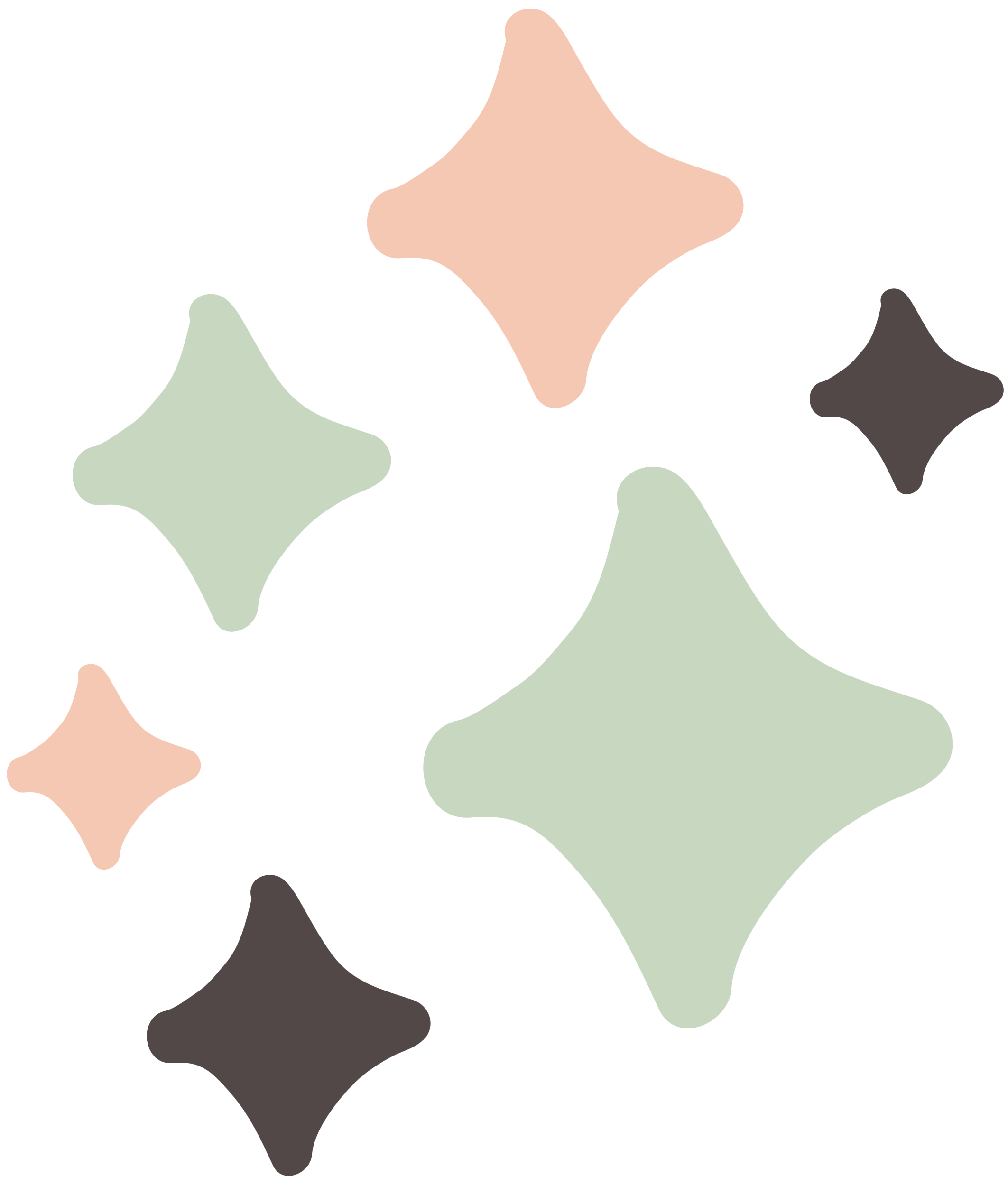 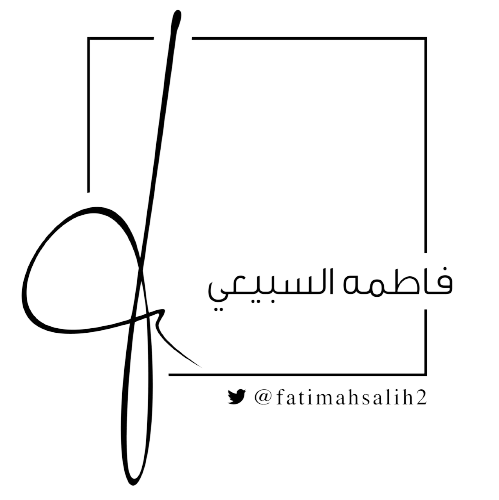 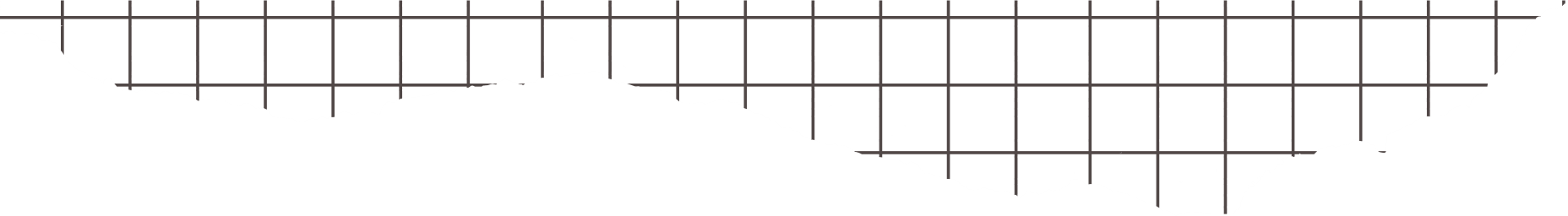 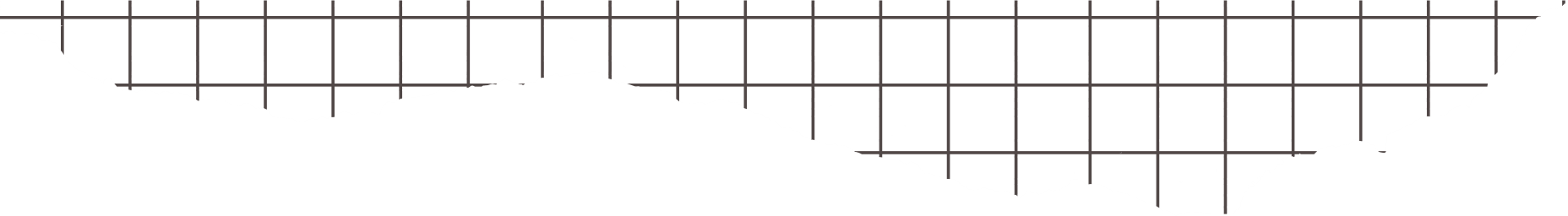 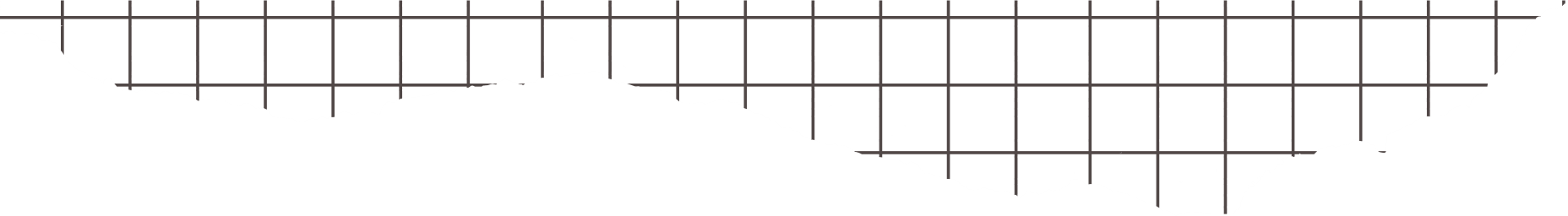 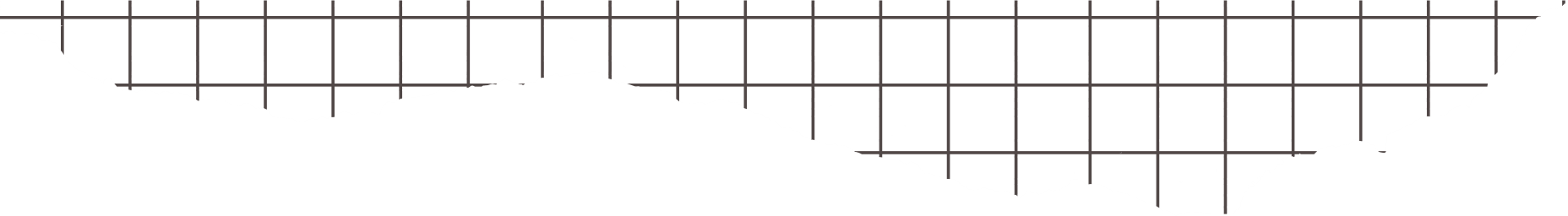 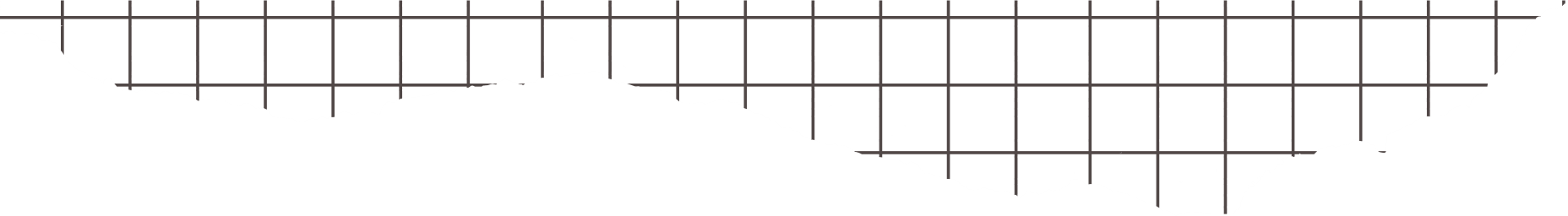 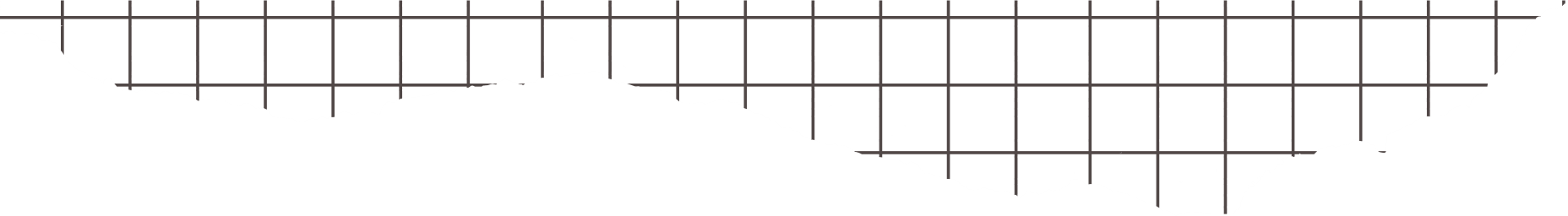 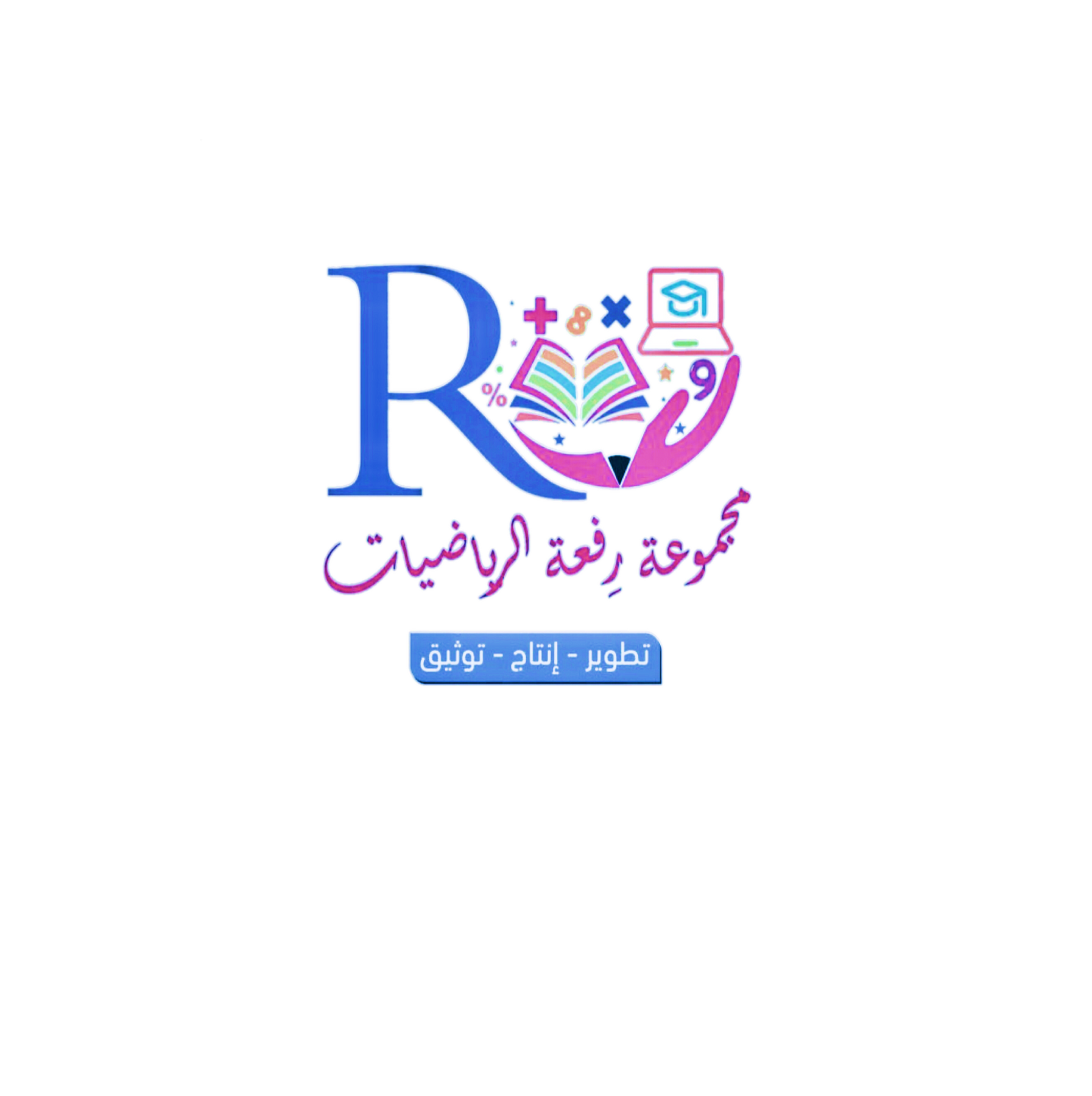 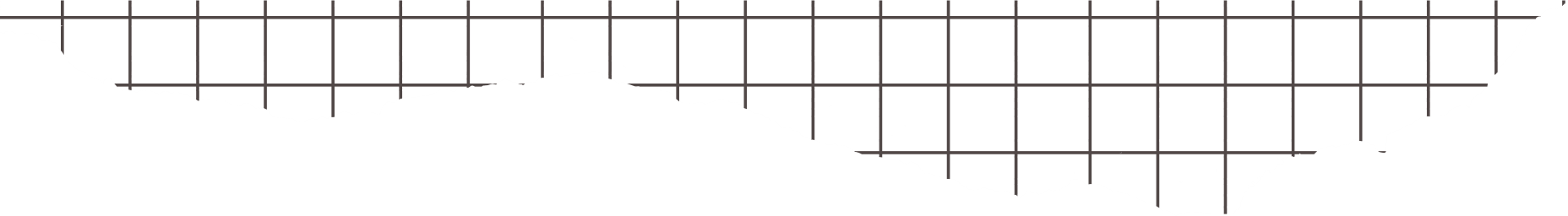 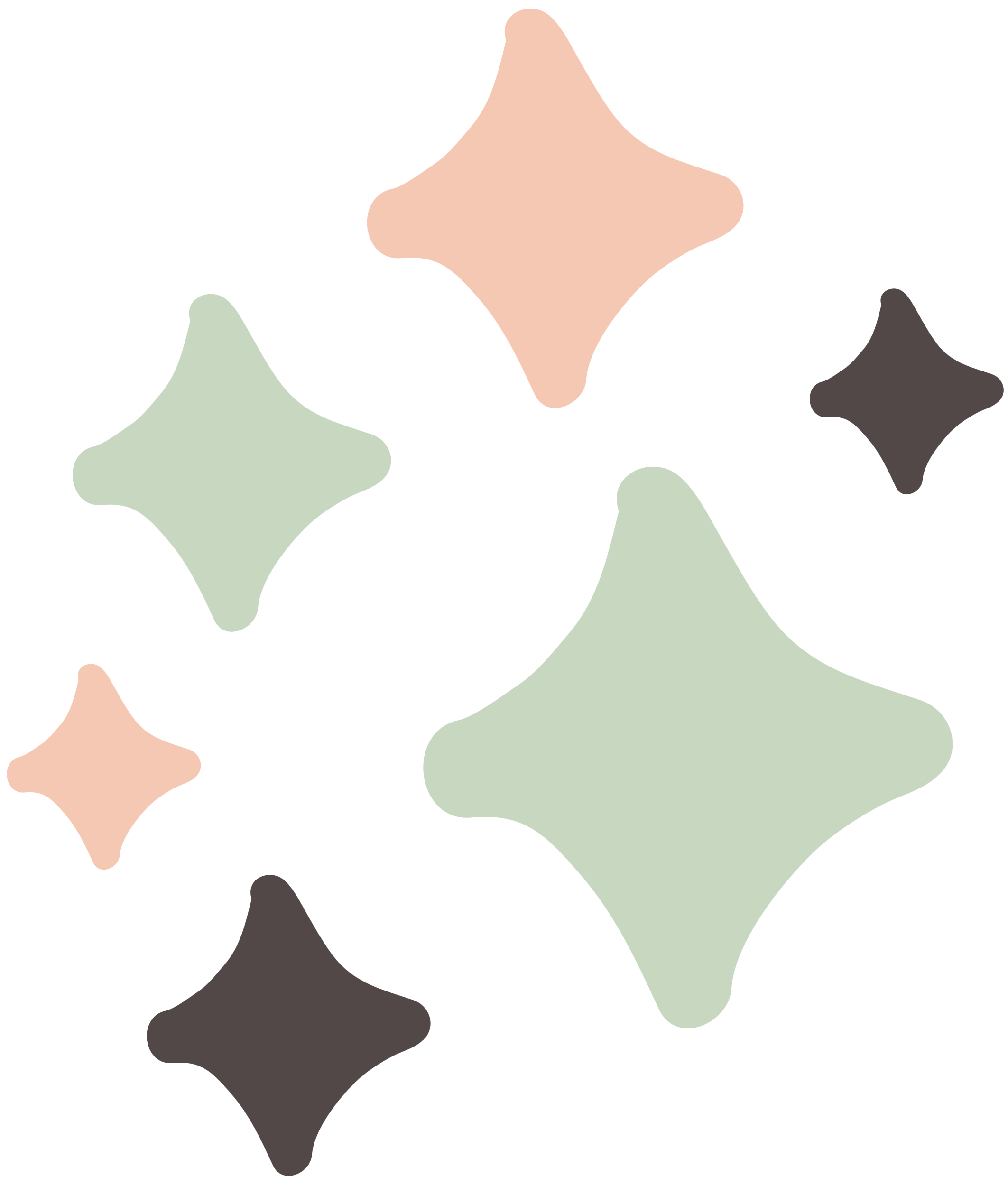 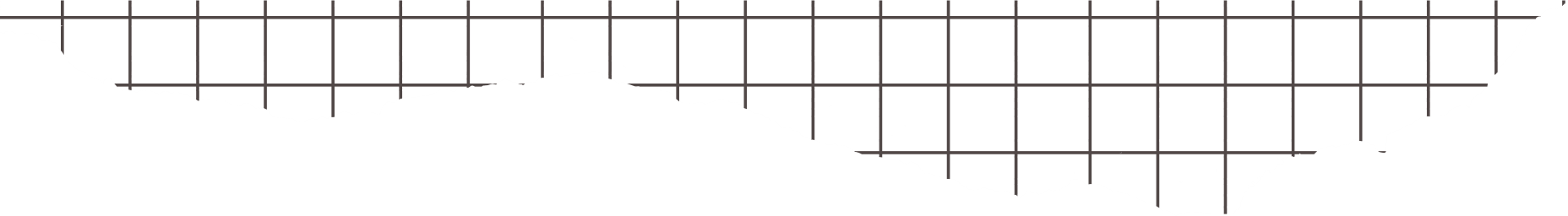 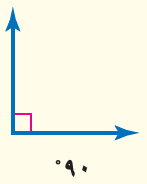 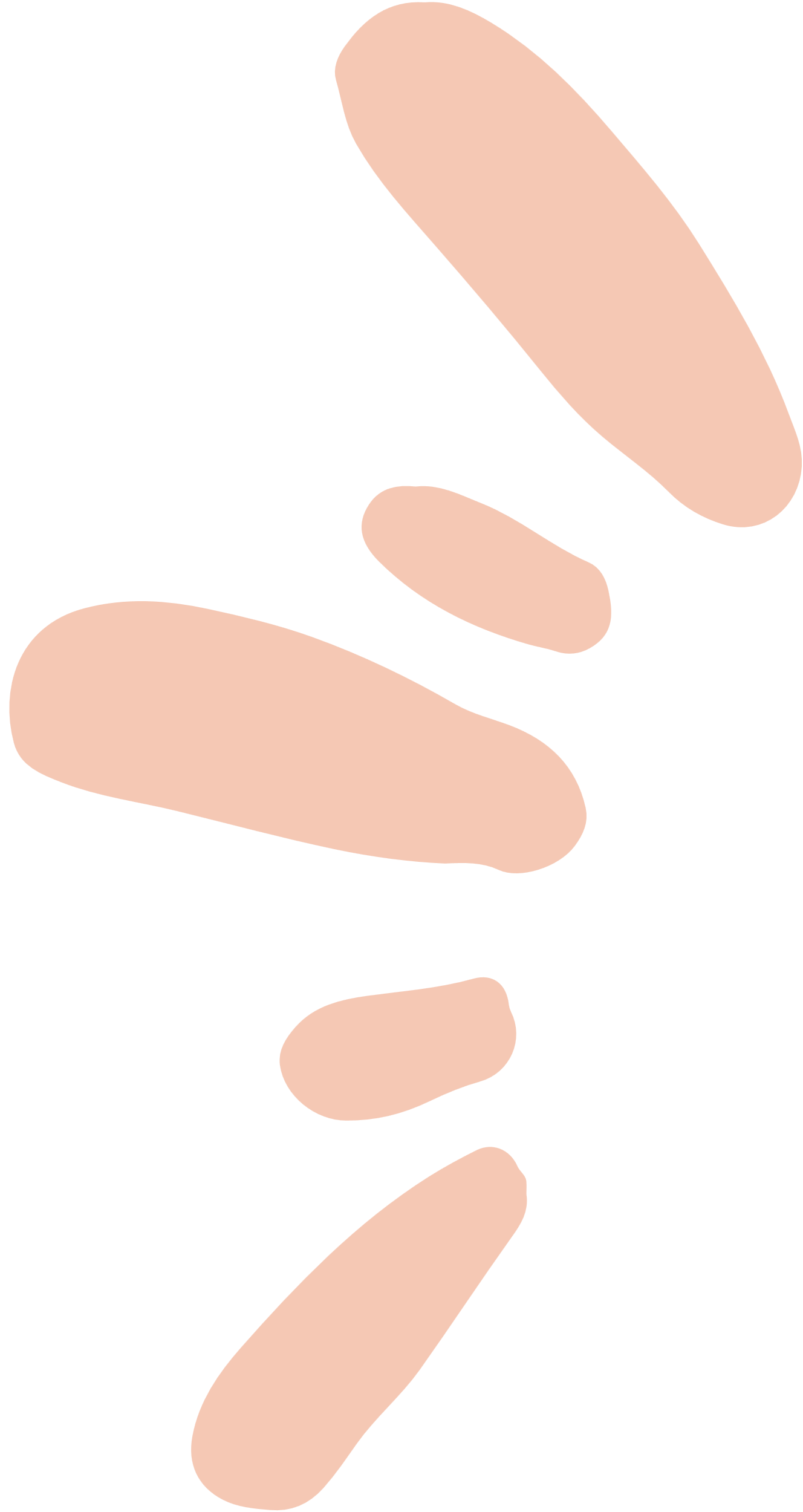 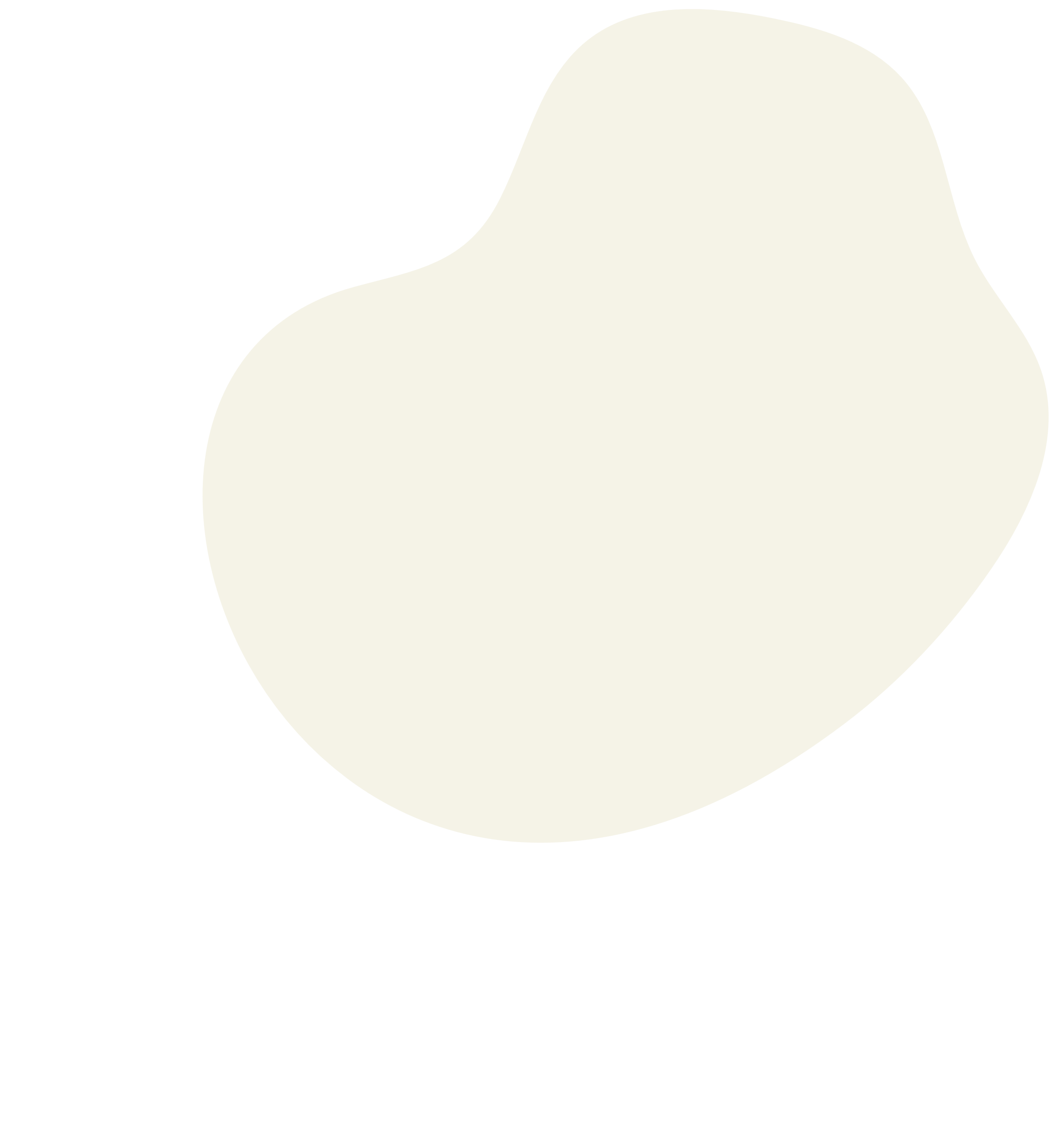 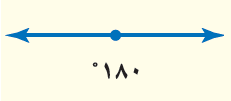 معرفة سابقة
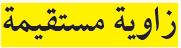 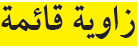 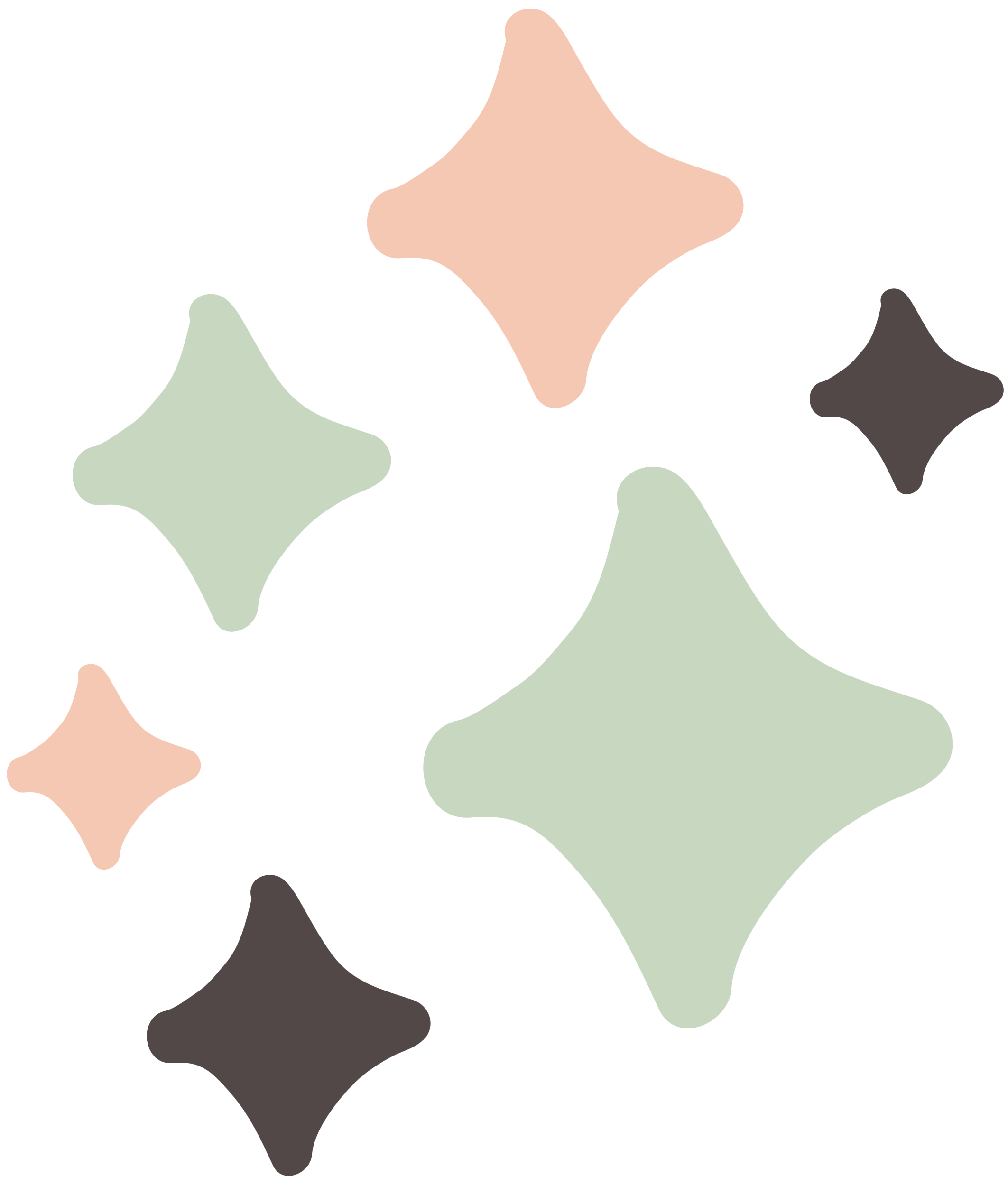 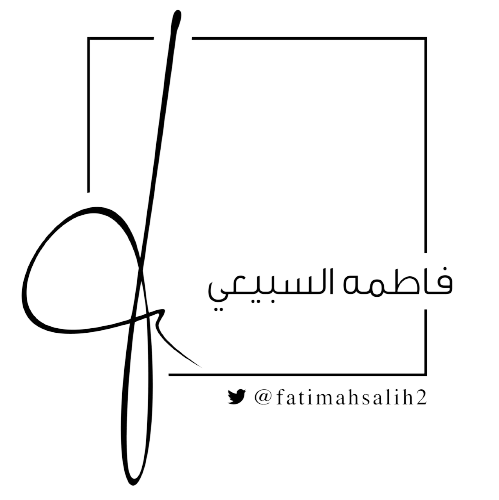 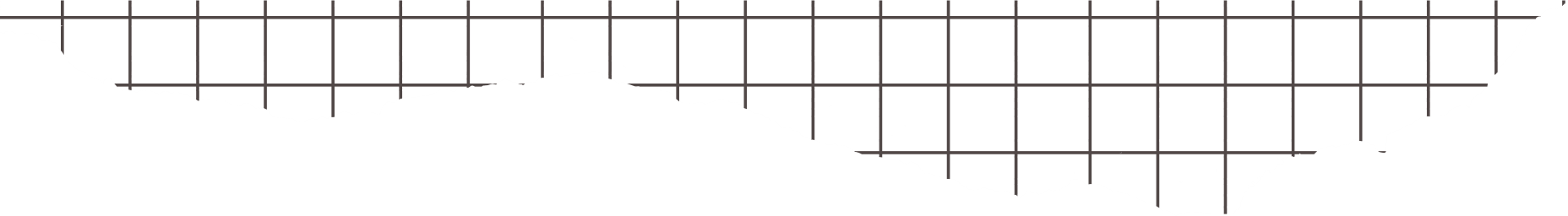 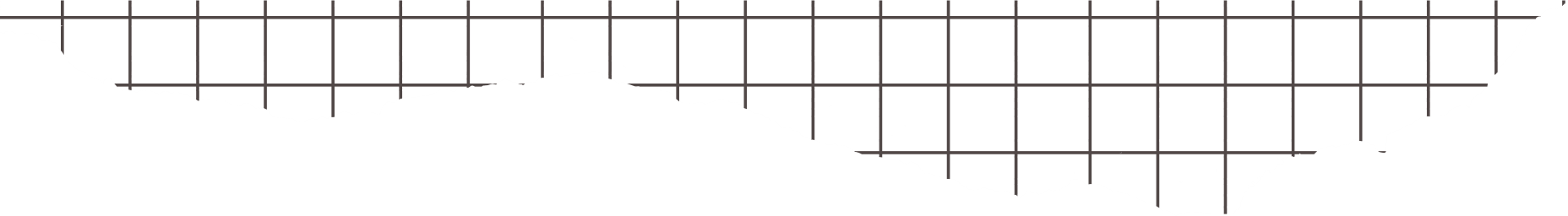 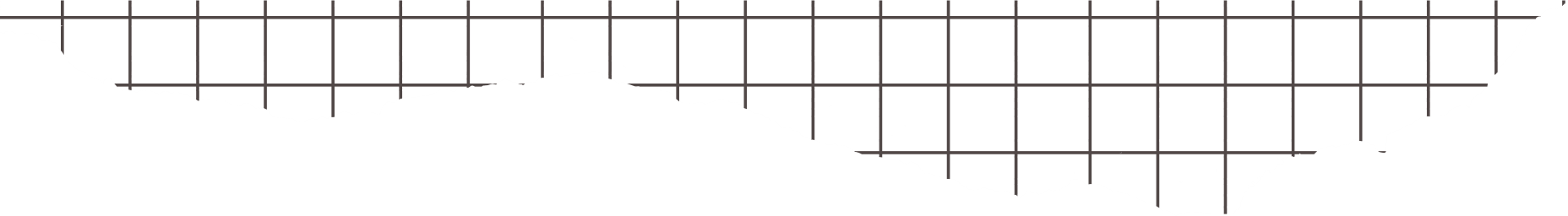 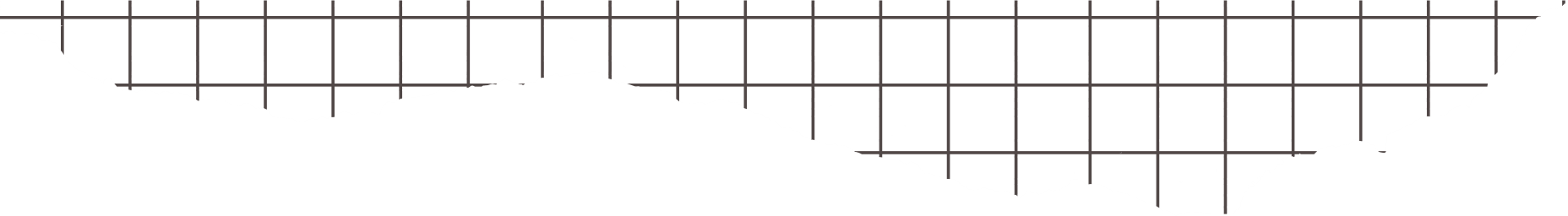 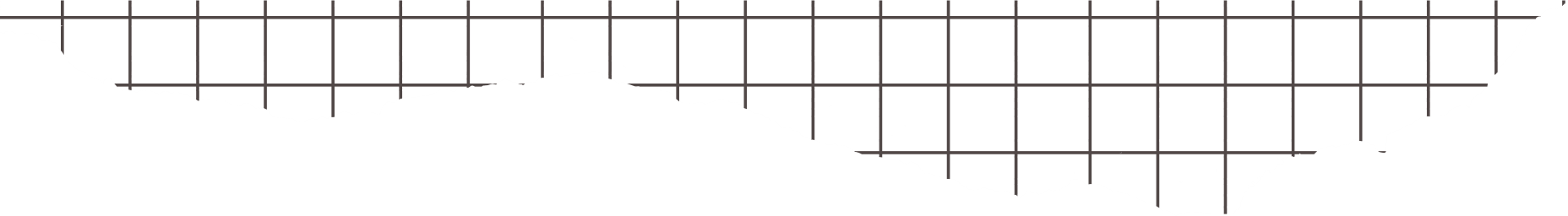 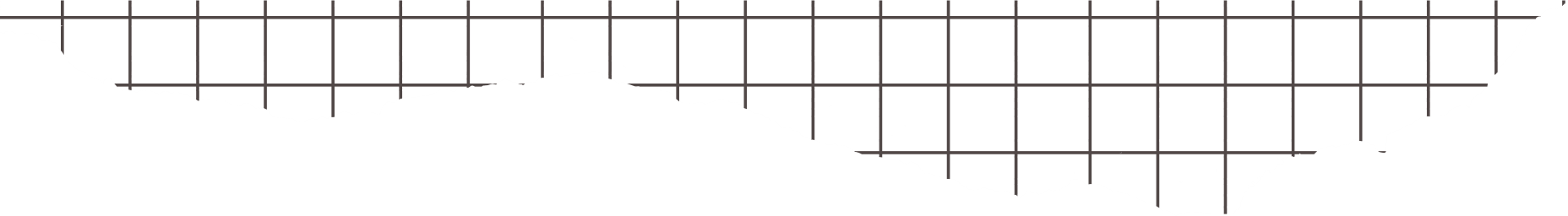 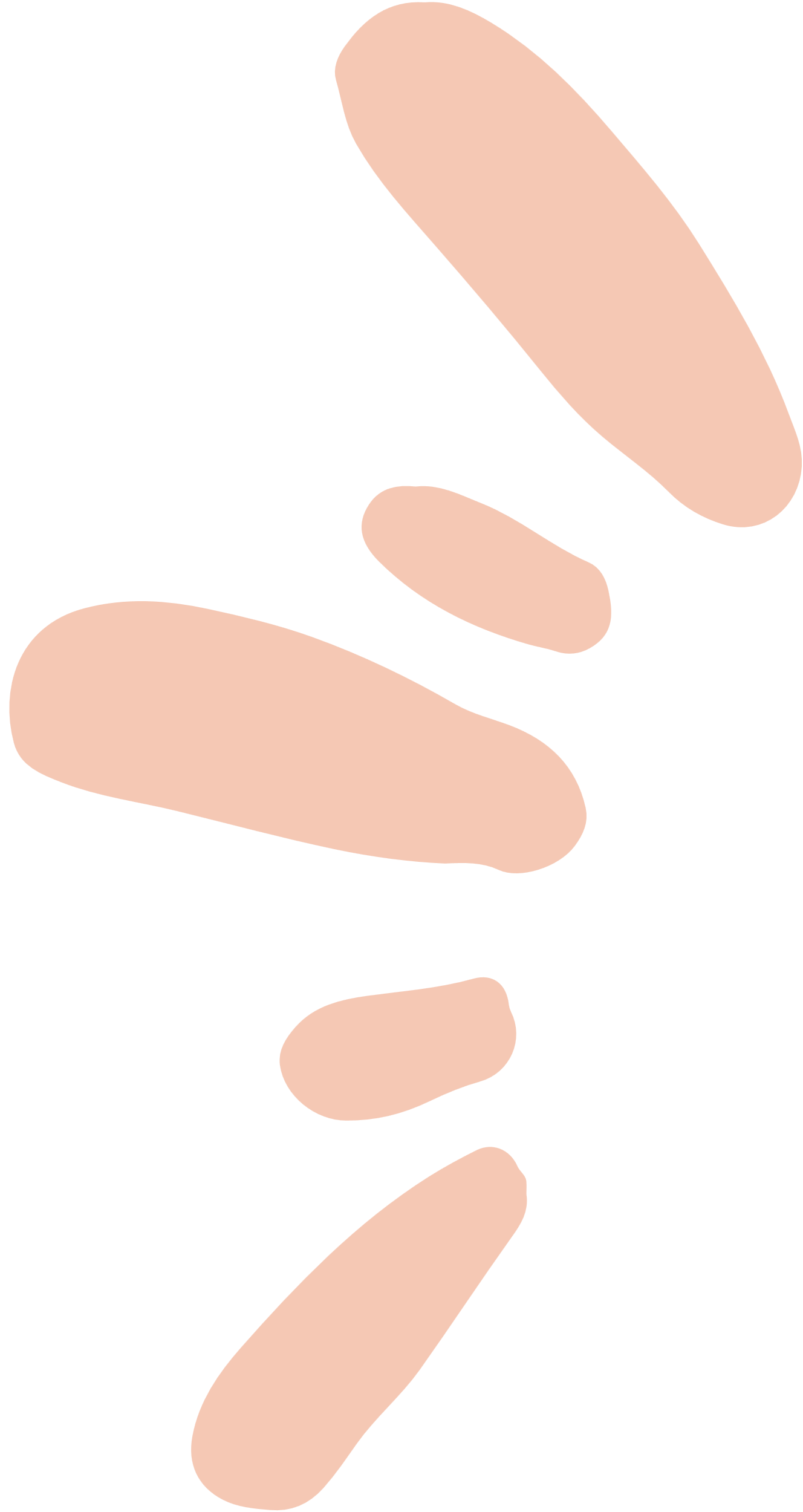 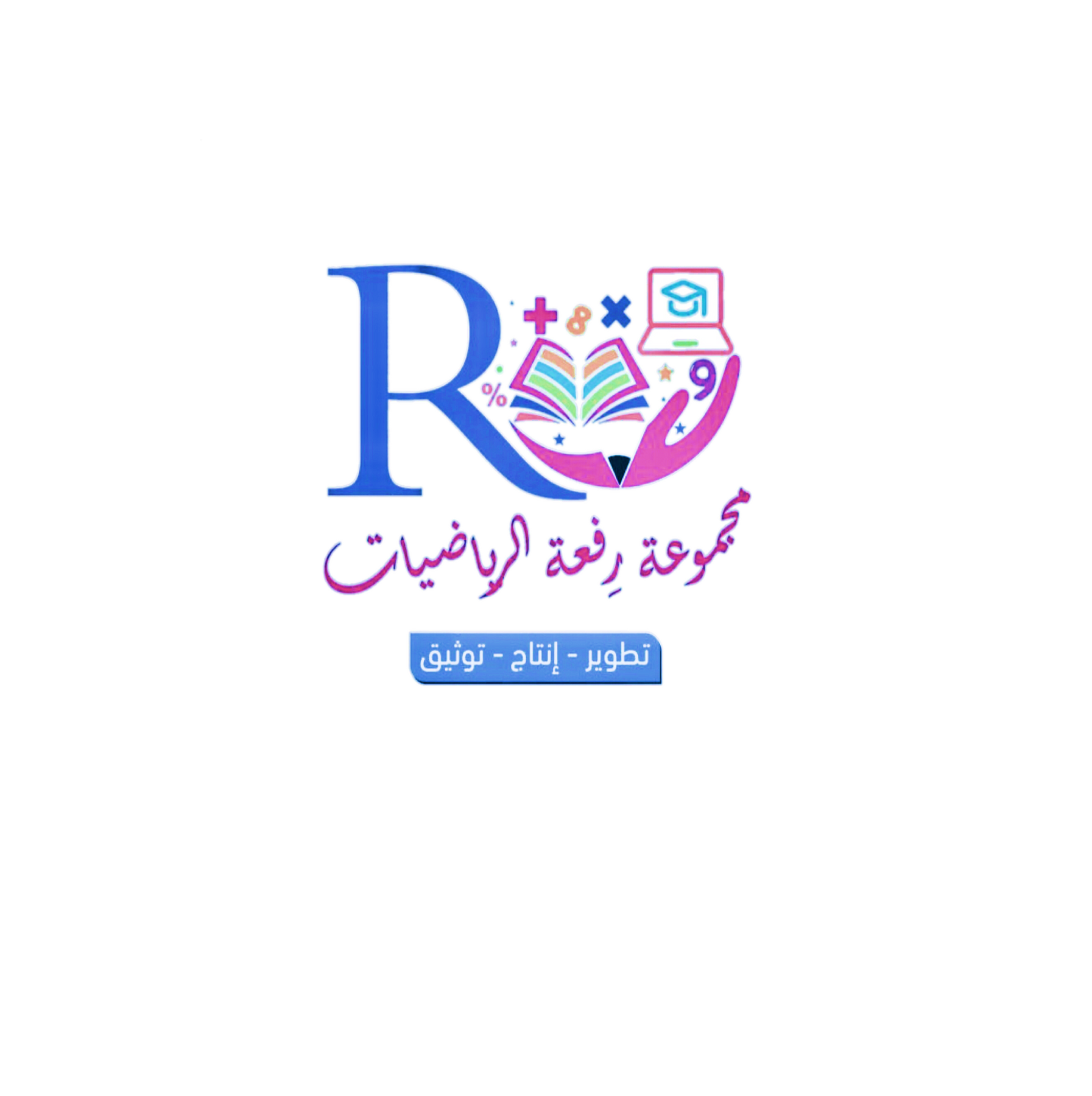 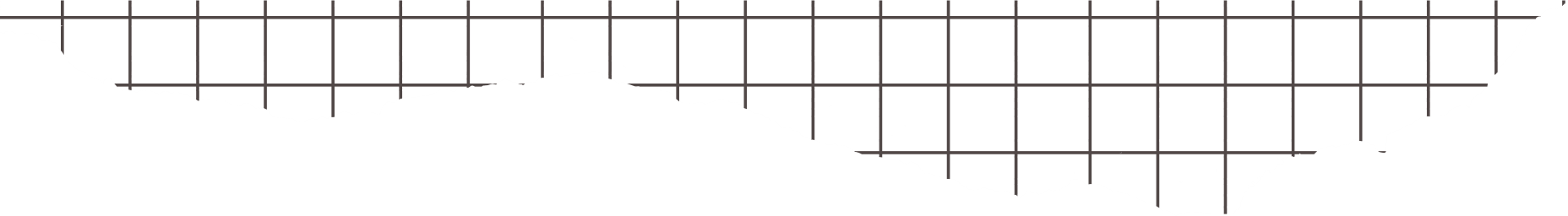 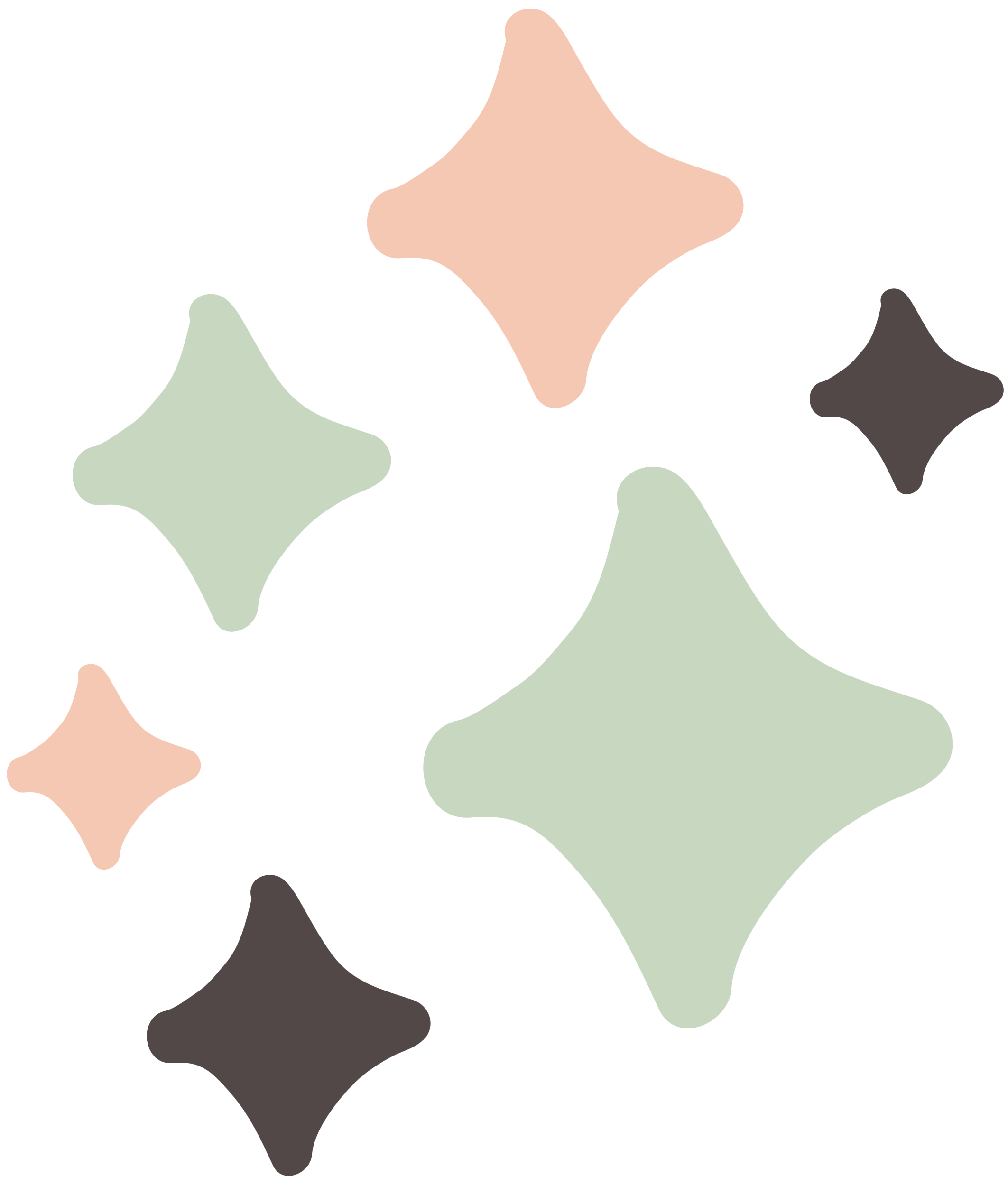 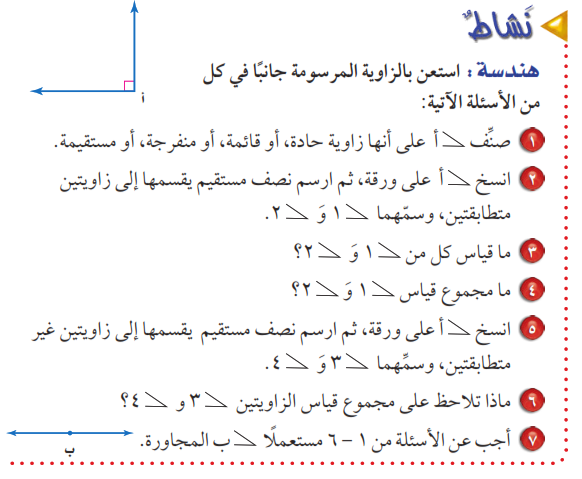 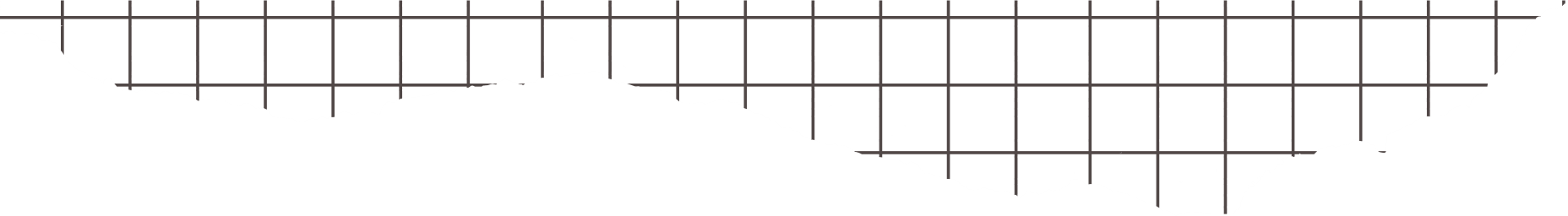 قائمة
45°
90°
المجموع = 90°
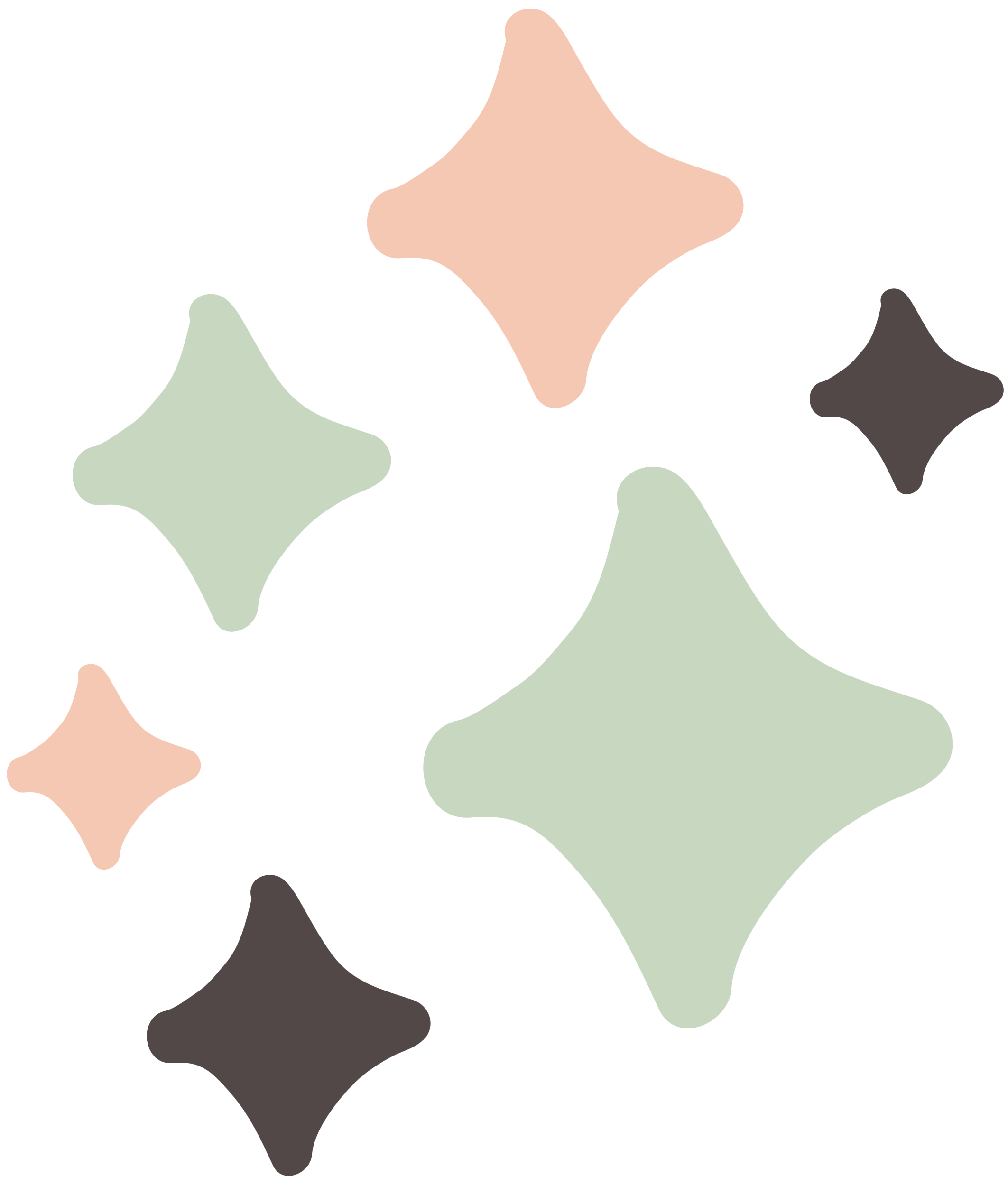 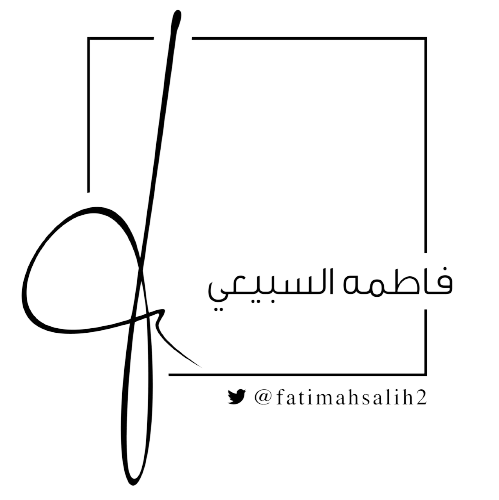 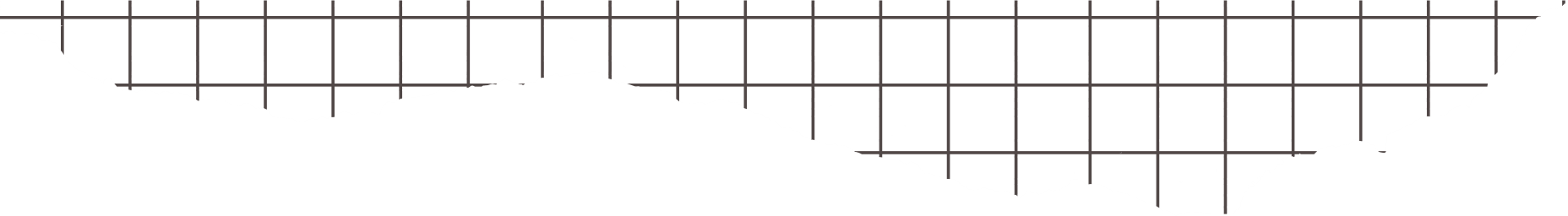 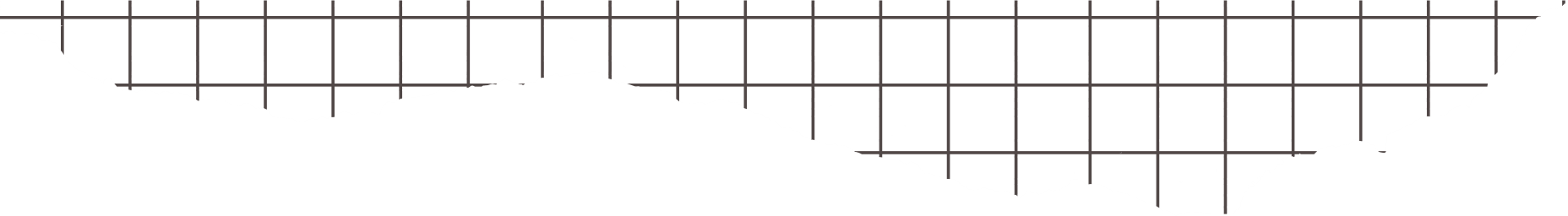 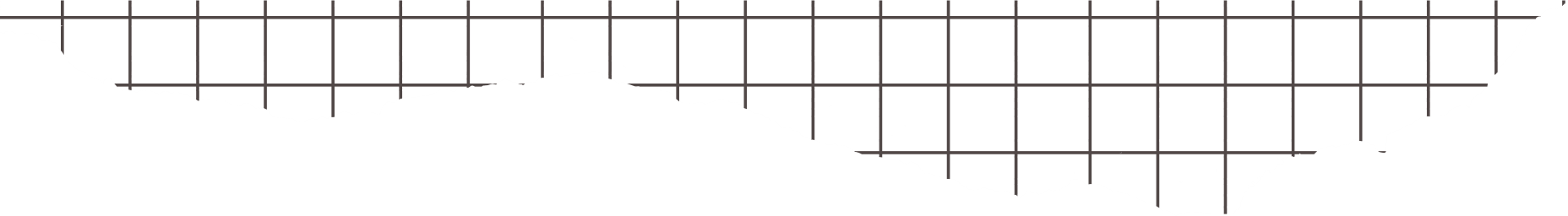 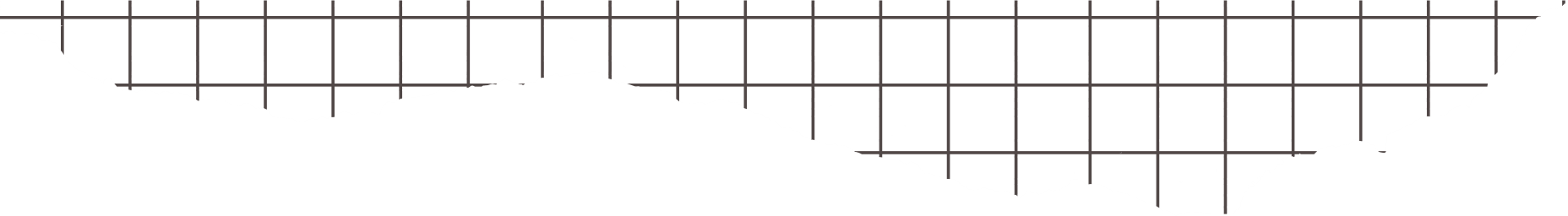 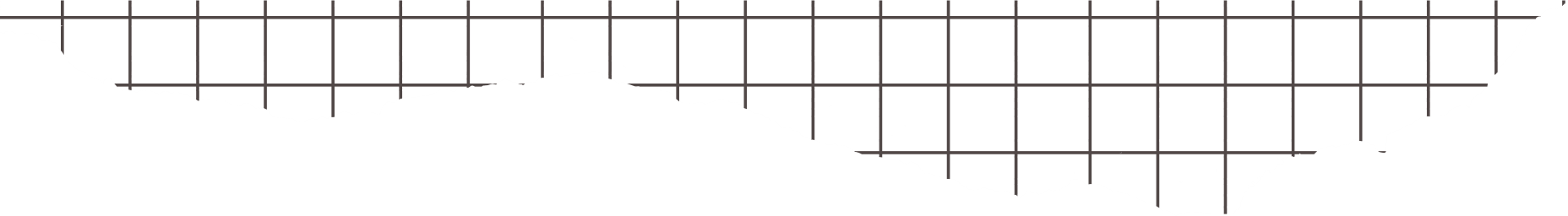 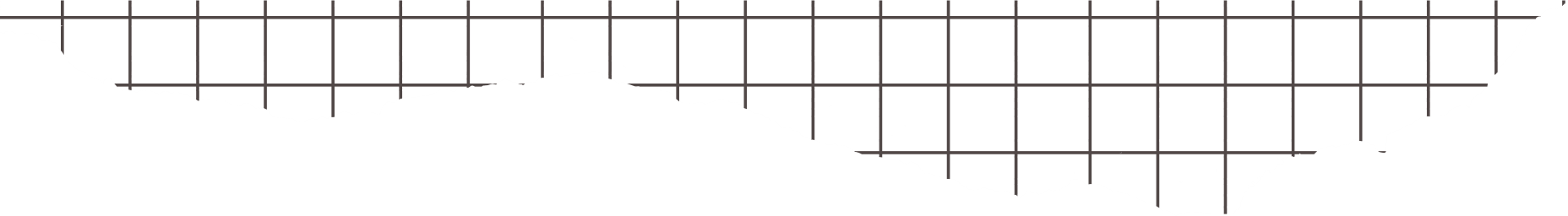 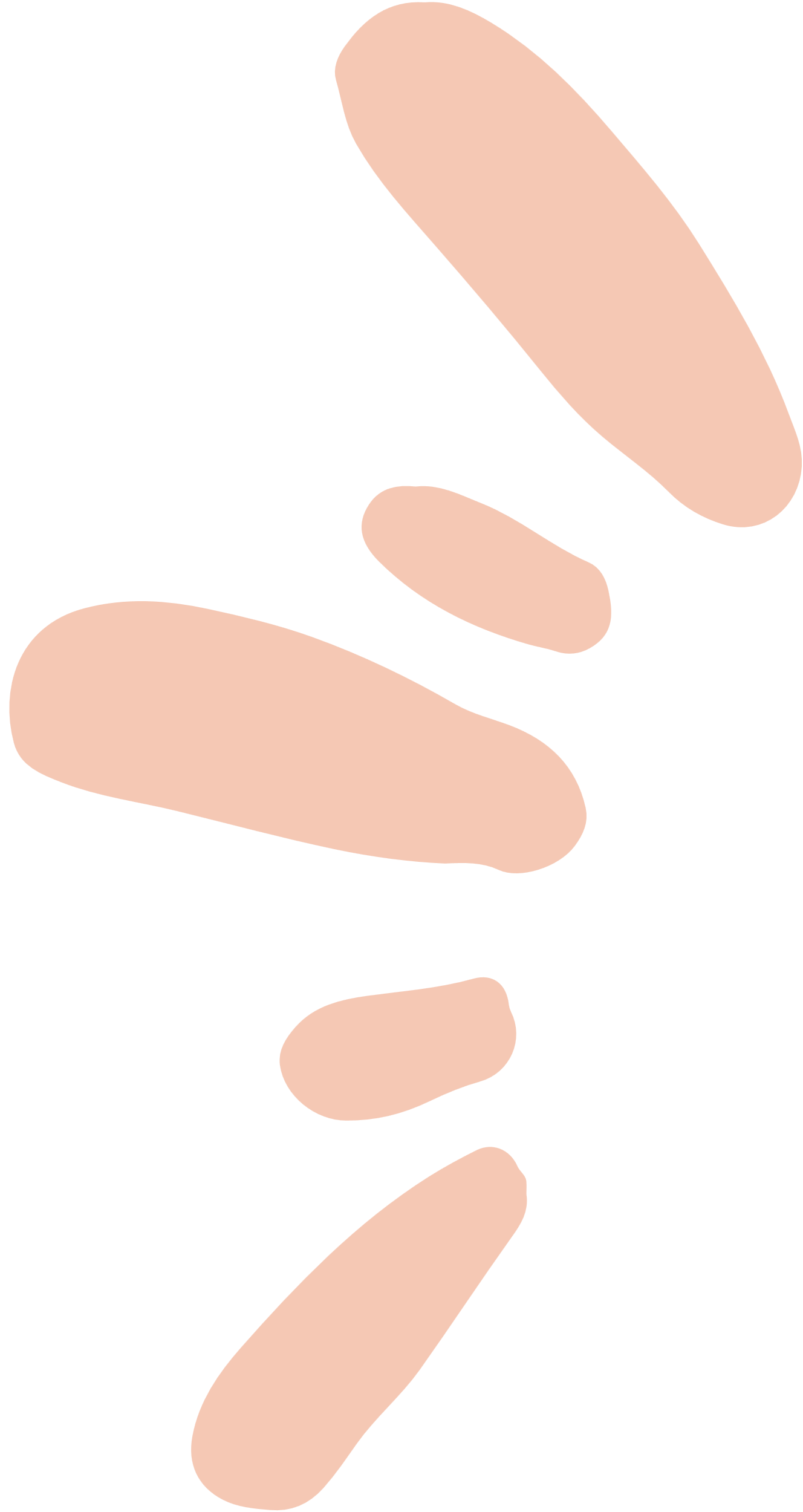 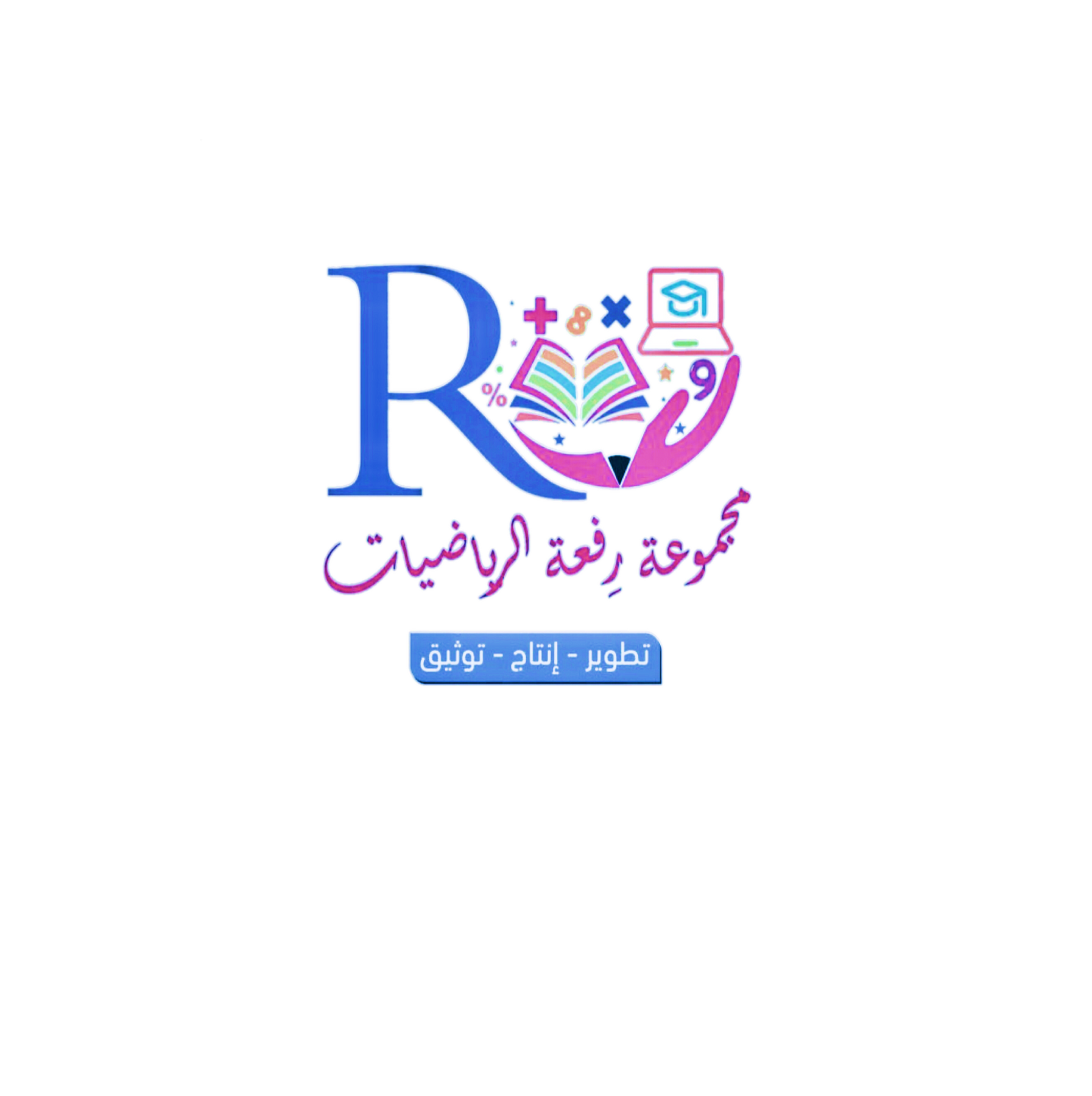 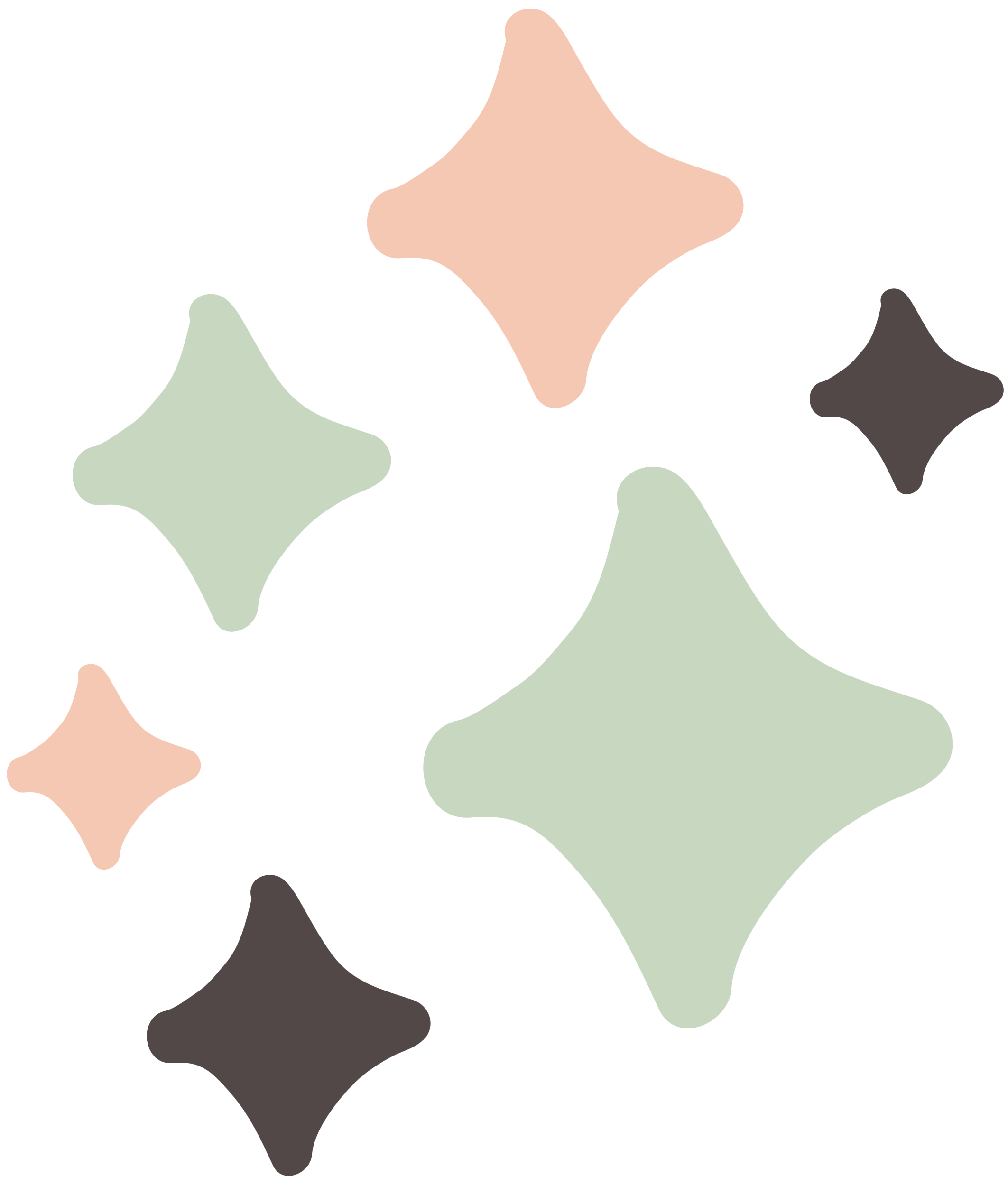 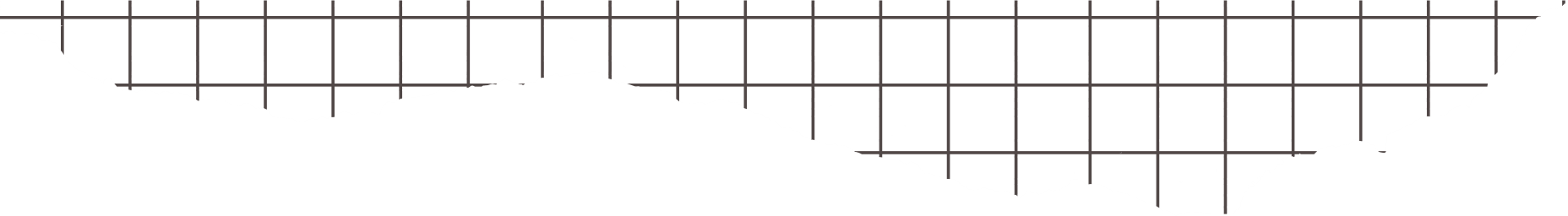 في اللغة
ماذا يعني التتامُّ لغةً ؟
تمام العدد
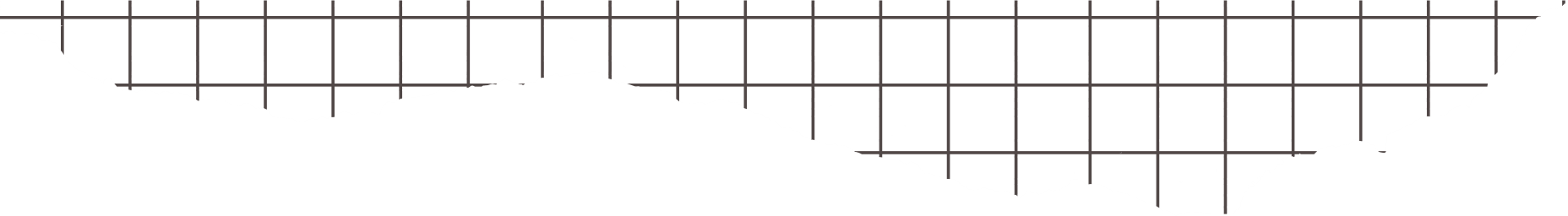 اكتمال الوصف أو النوع أو الكيفية
ماذا يعني التكامل لغةً ؟
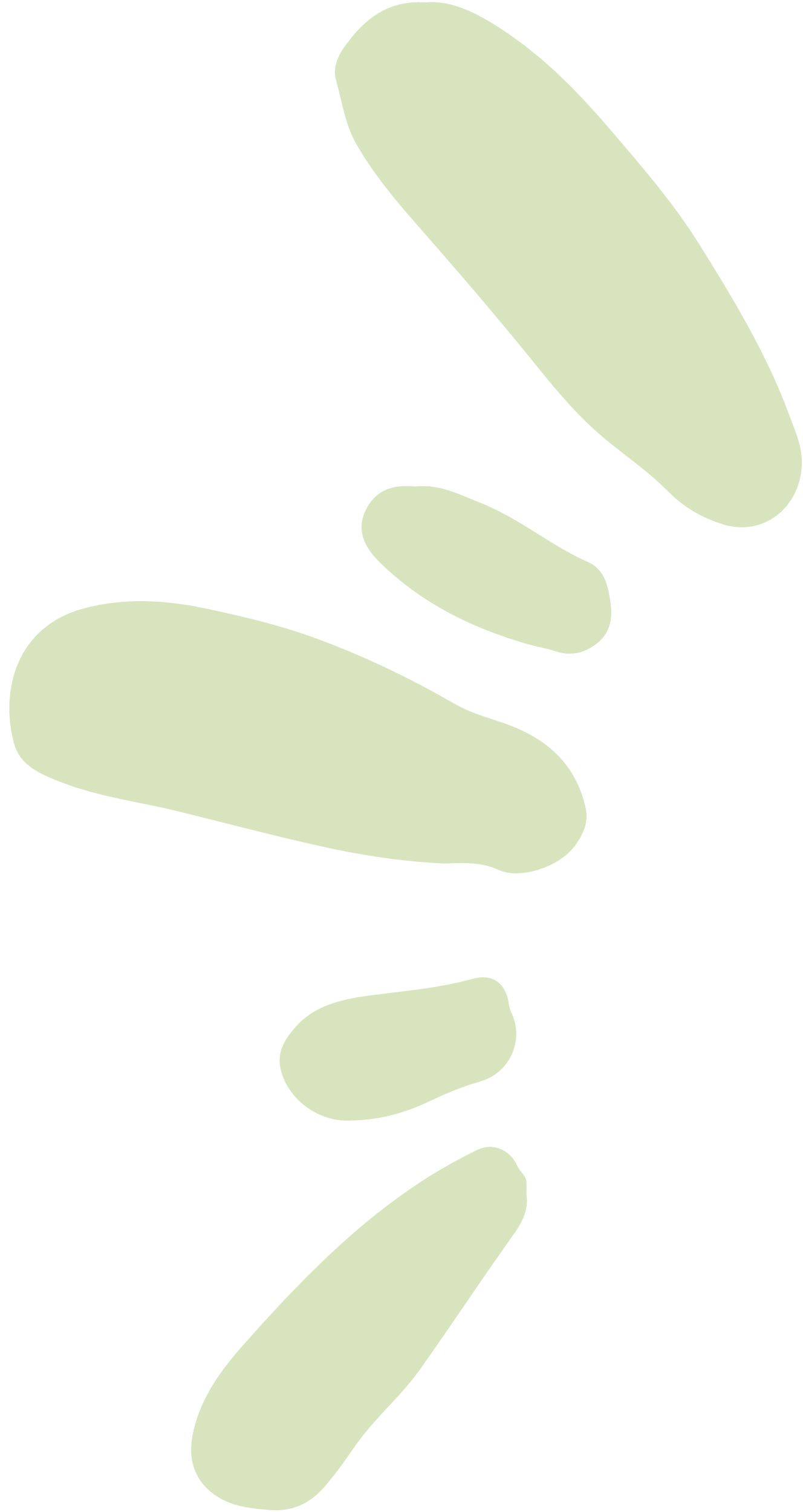 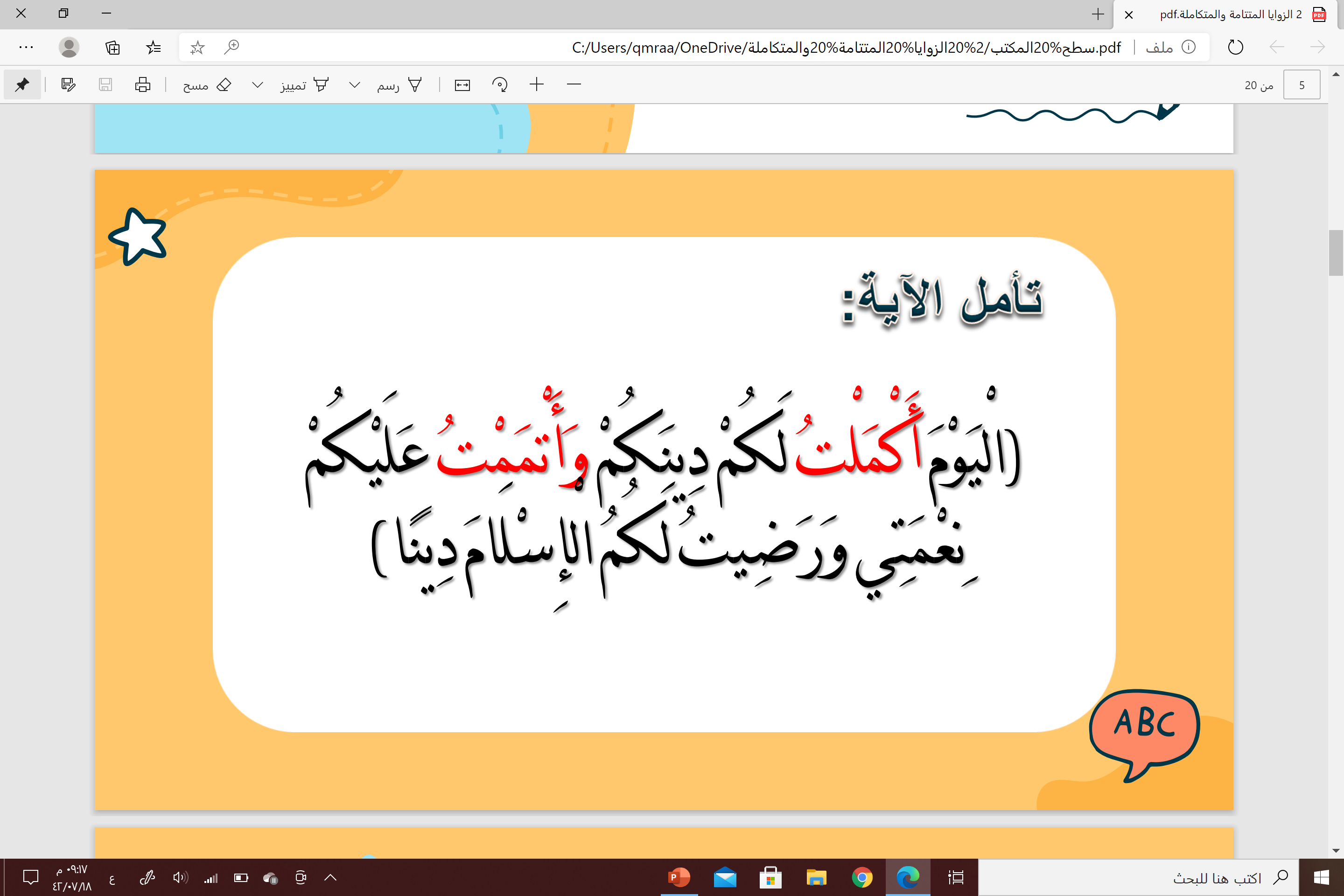 في الدين
اتم النعمة بإكمال الدين 
فالله الحمد والمنة
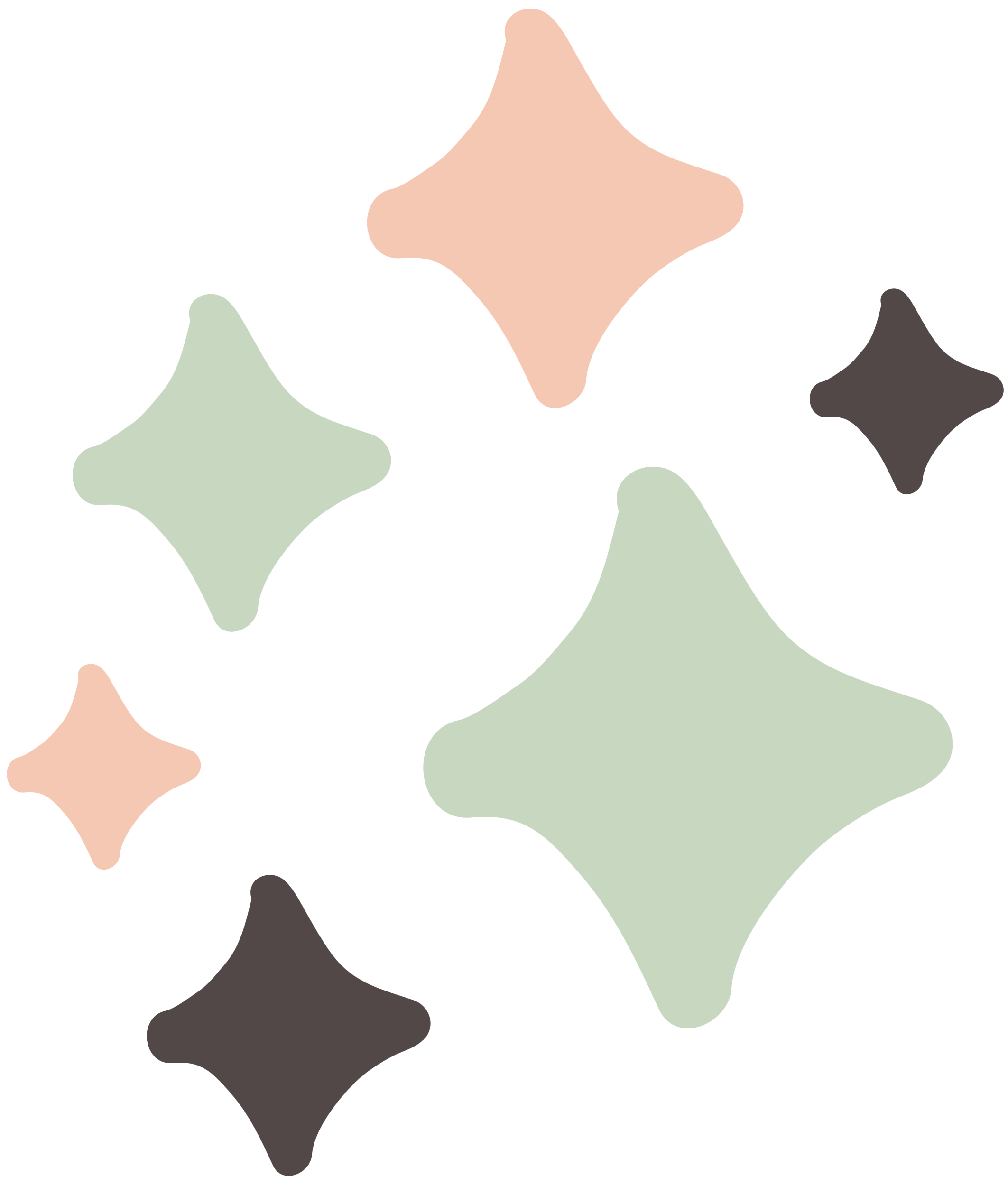 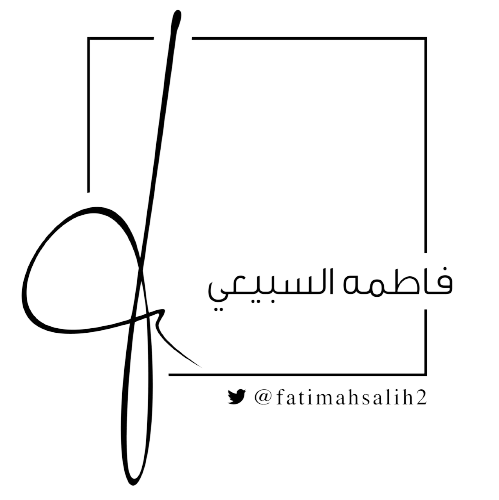 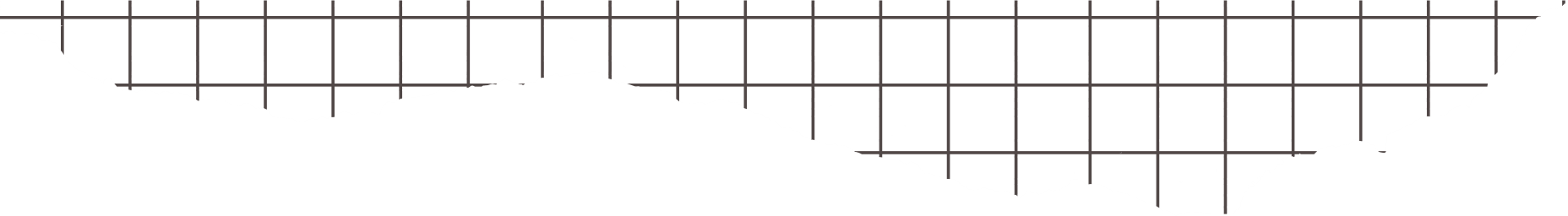 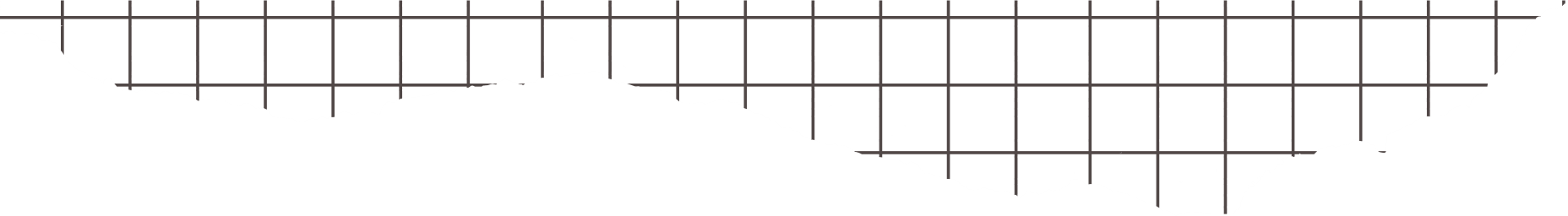 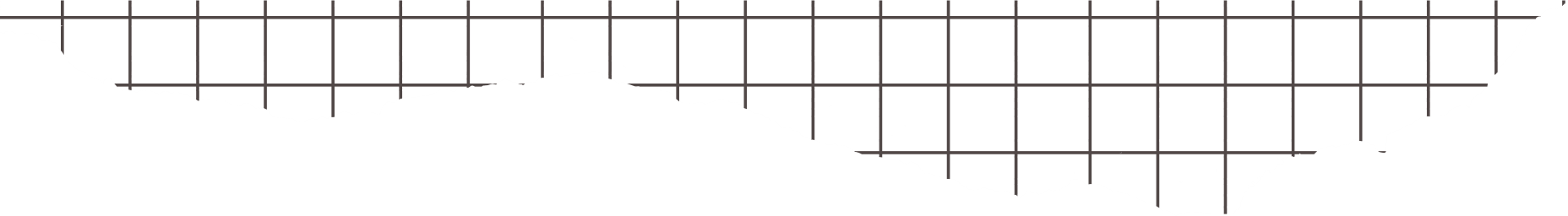 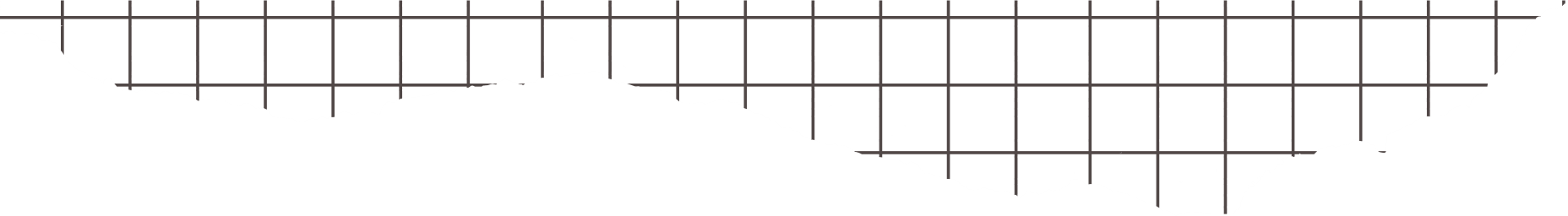 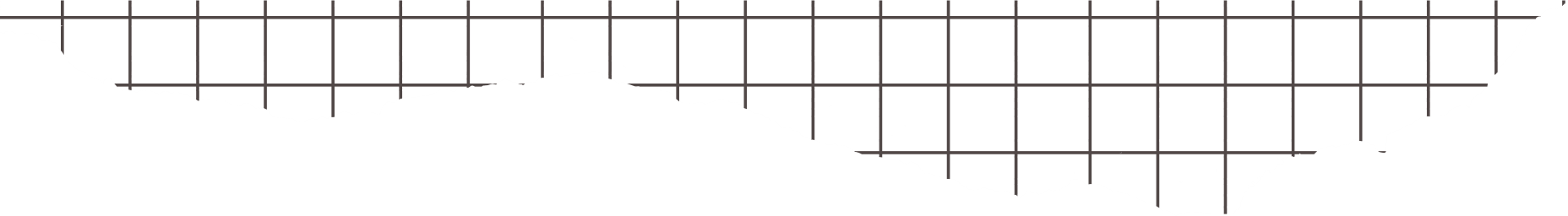 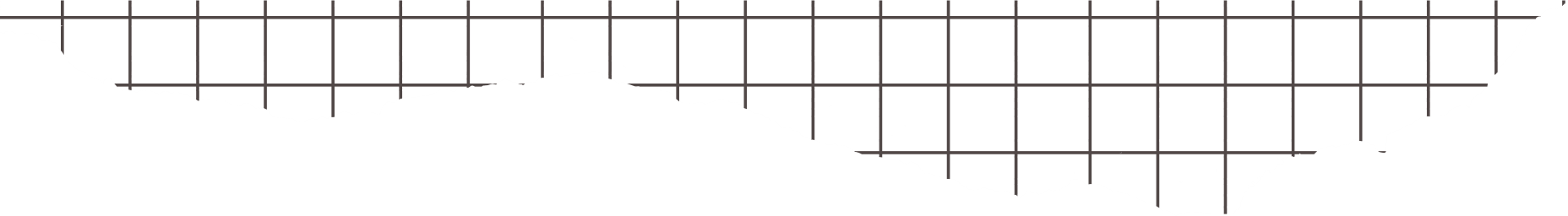 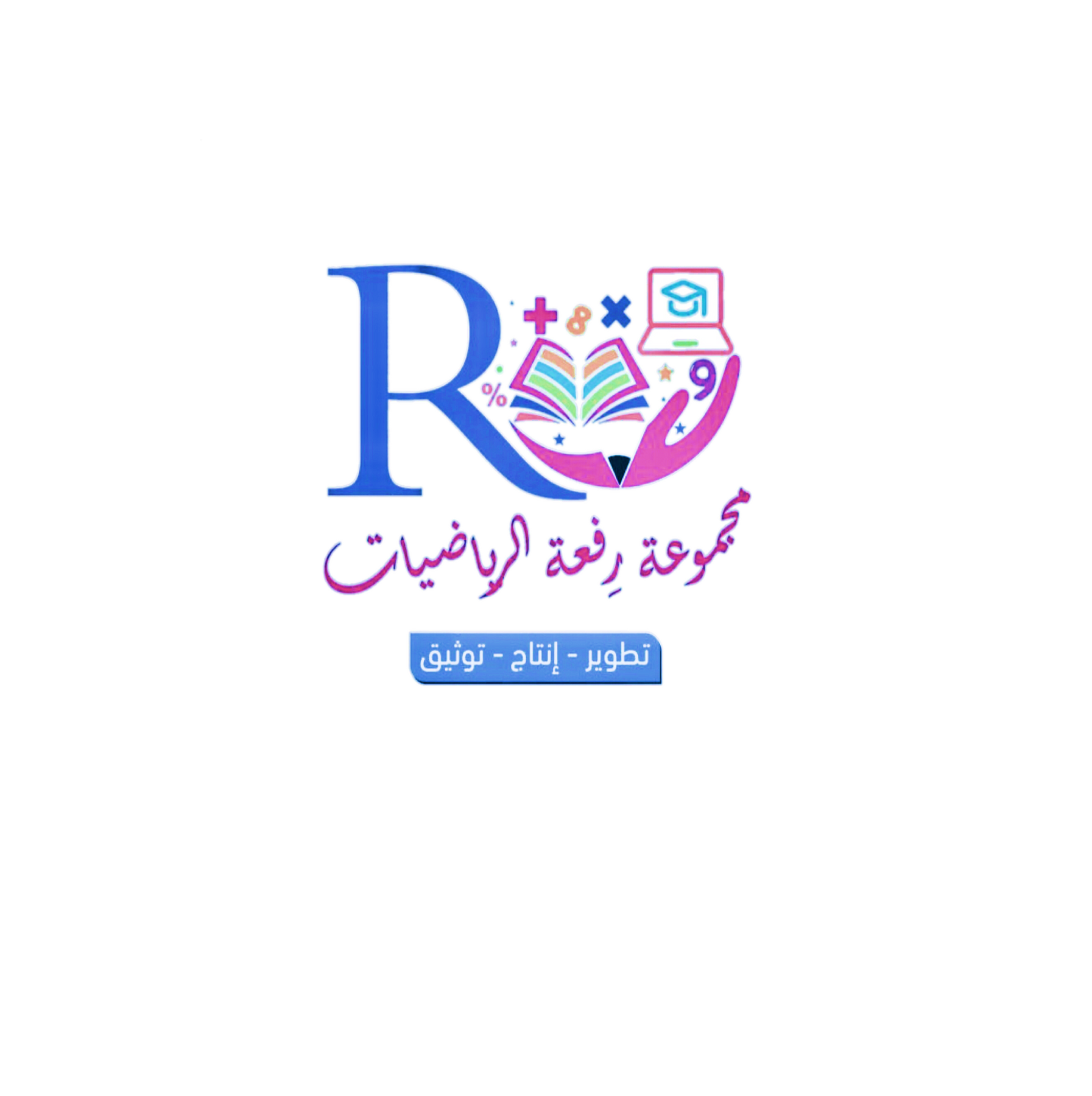 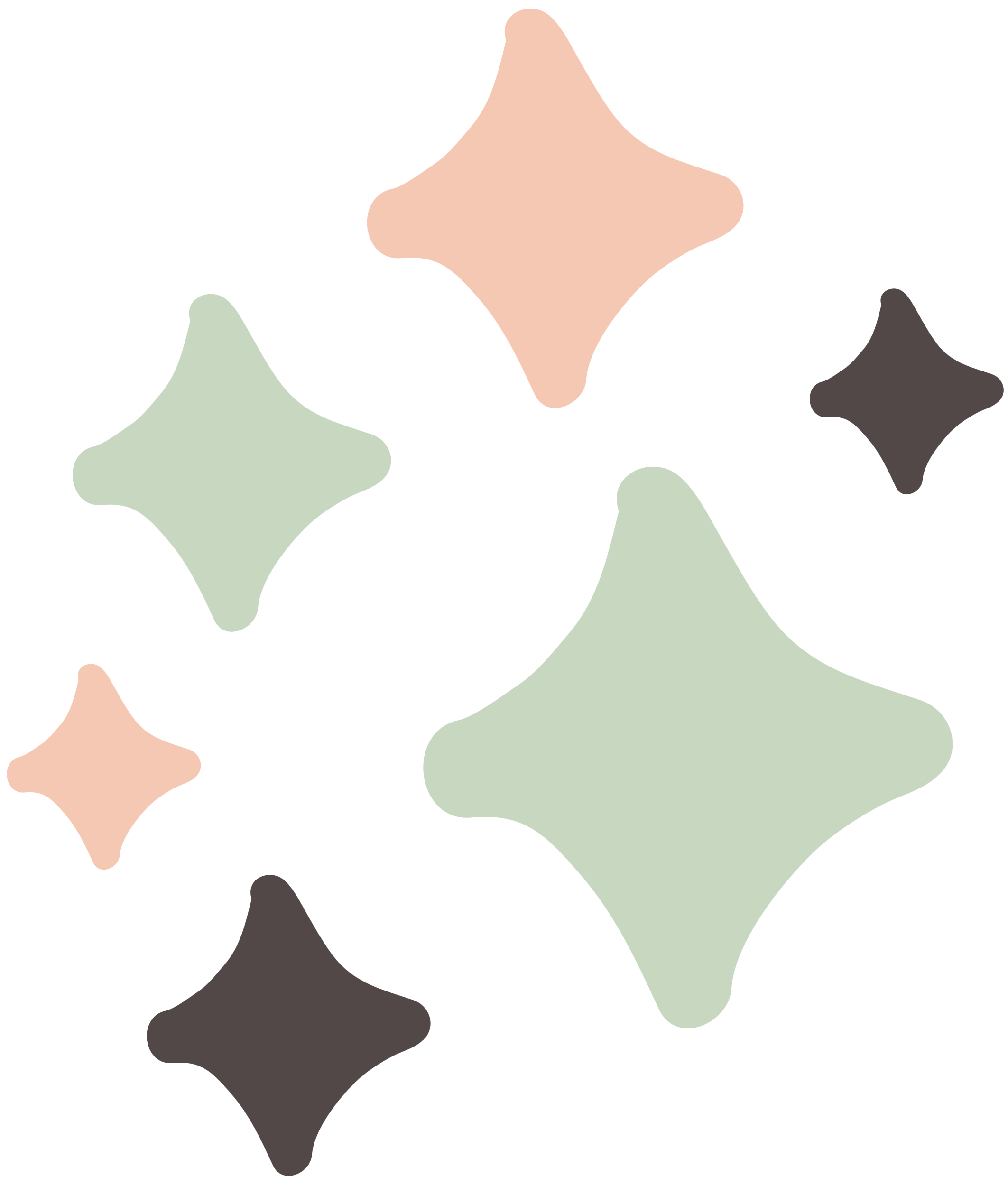 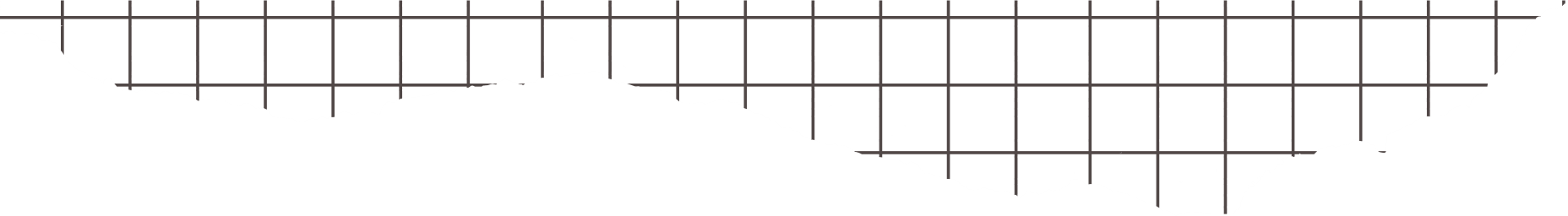 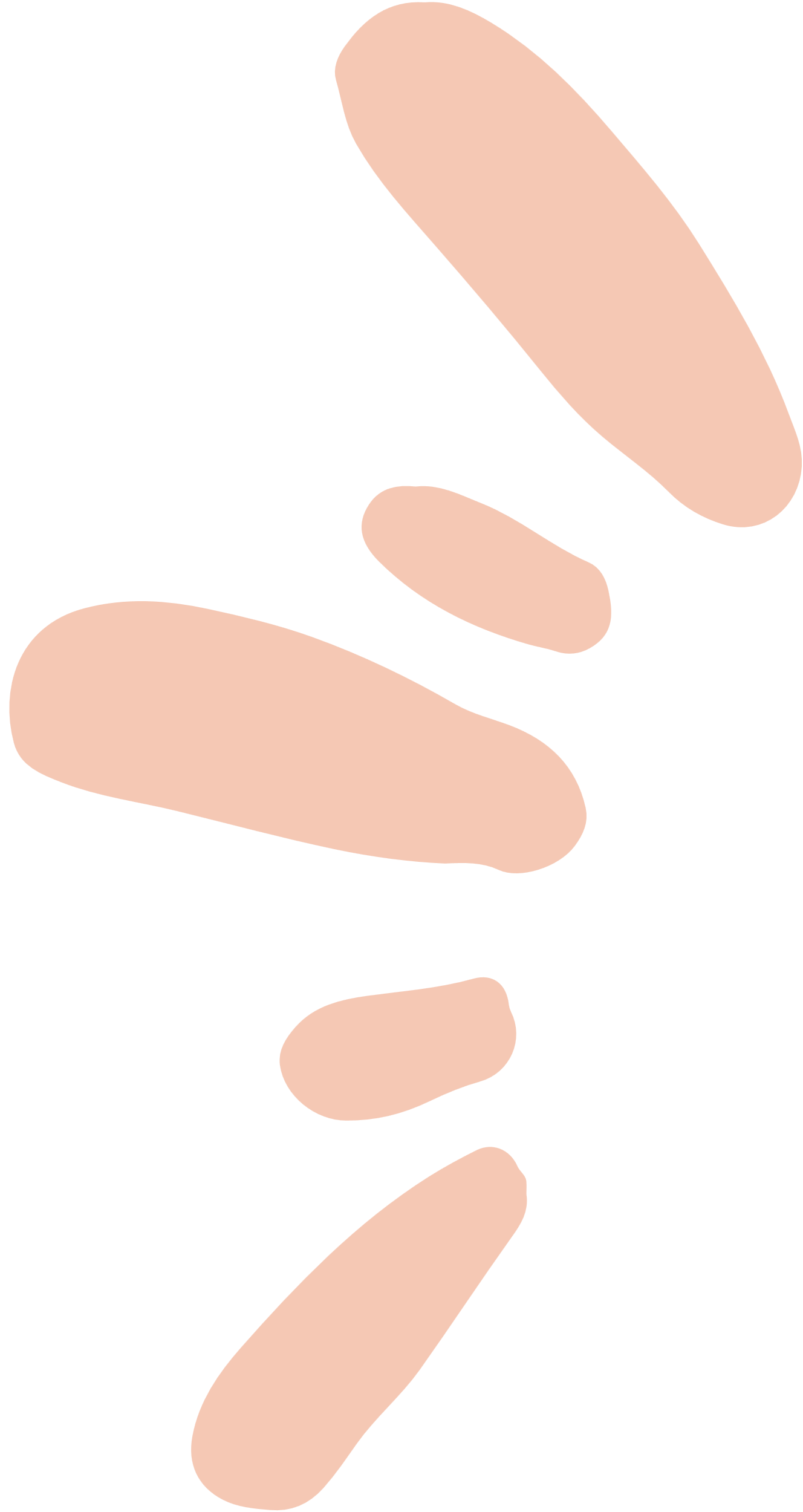 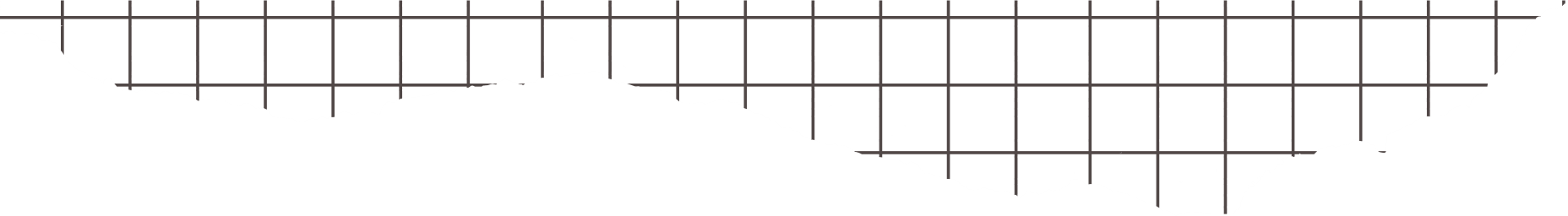 في الرياضيات
ماذا تعني هاتان الكلمتان اصطلاحًا بالنسبة للزوايا ؟
الزاويتان المتتامتان : تتم أحدهما الأخرى إلى 90 °
الزاويتان المتكاملتان : زاويتان تكمل أحدهما الأخرى إلى 180 °
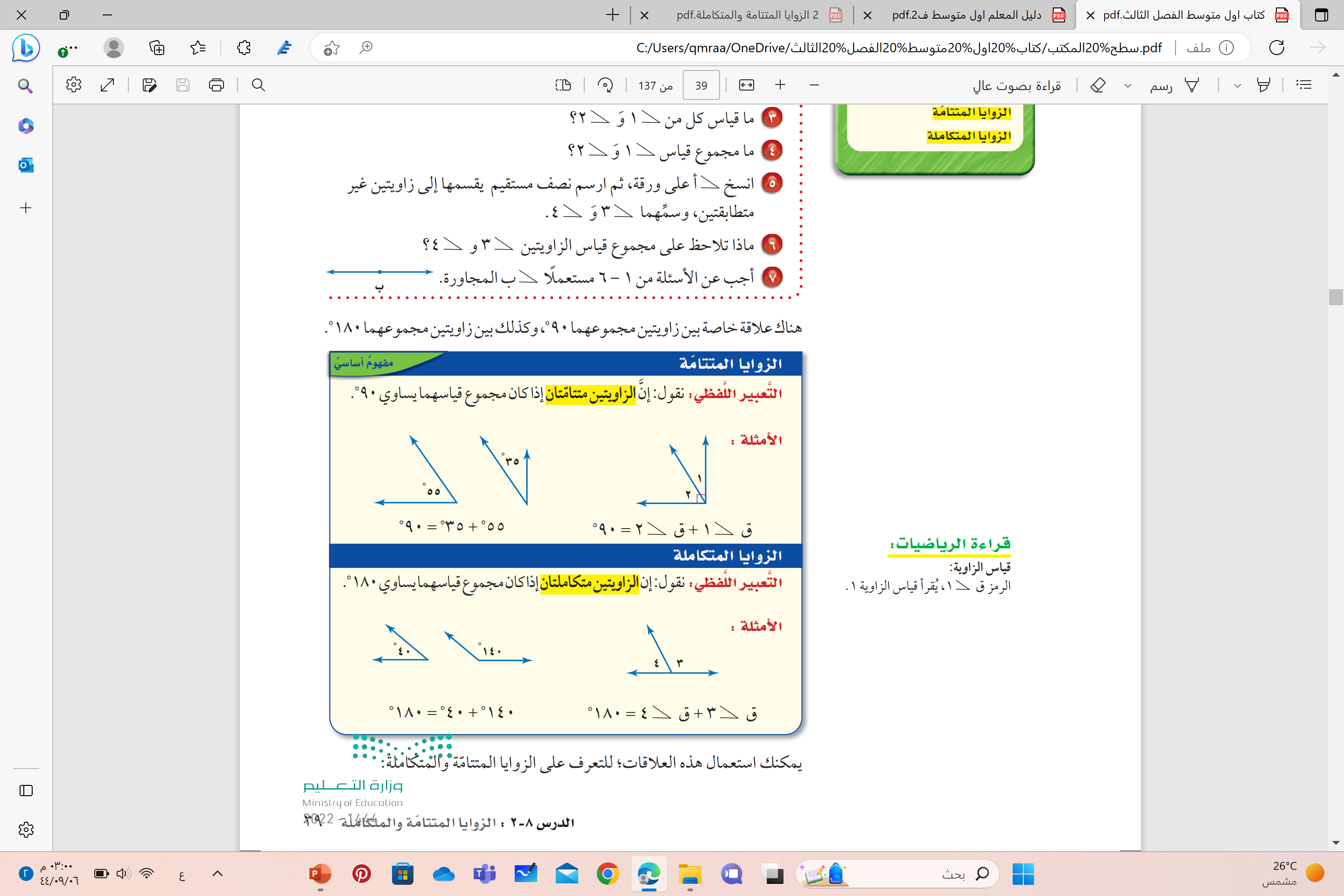 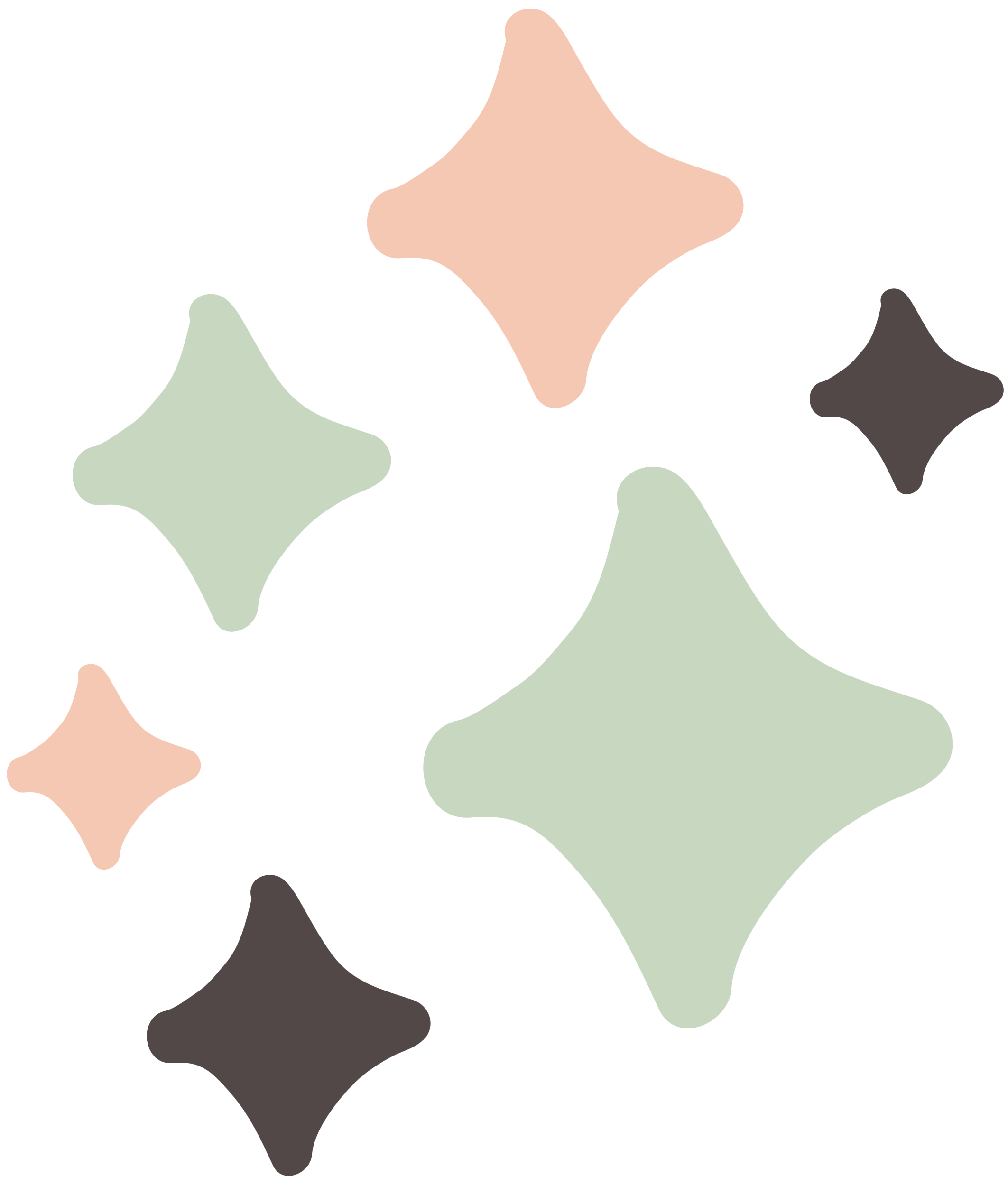 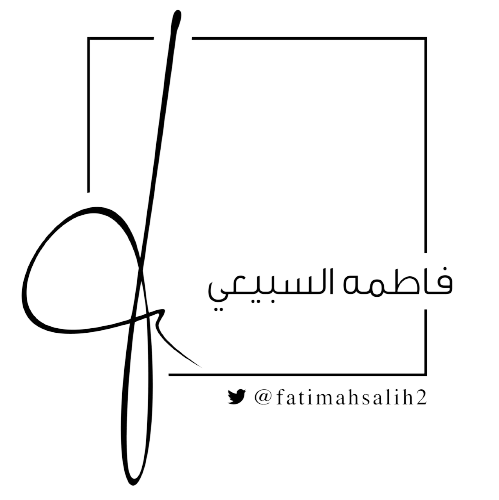 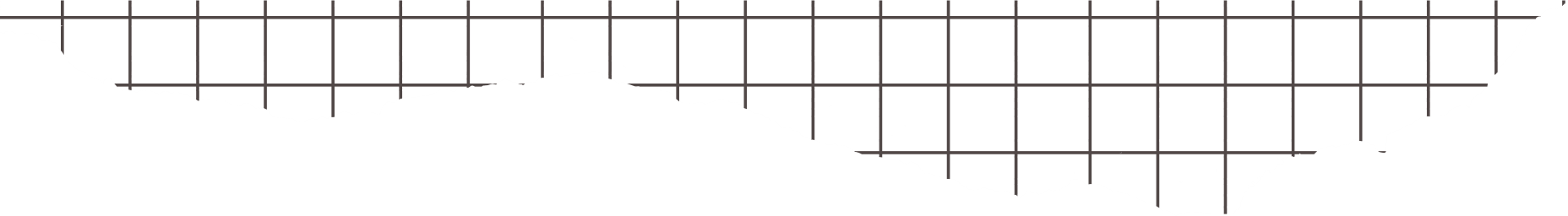 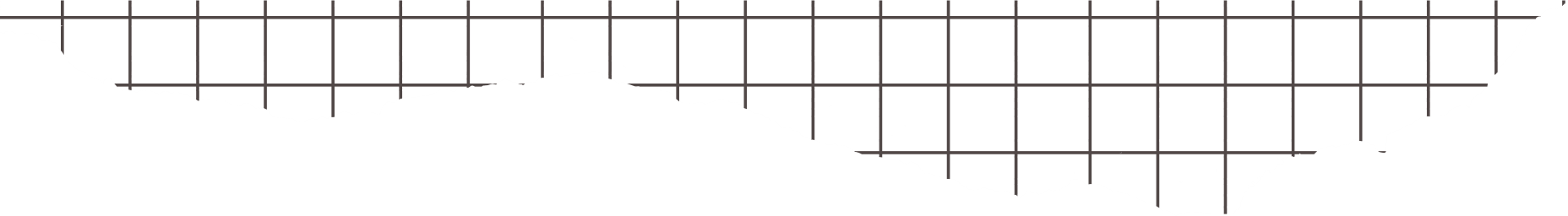 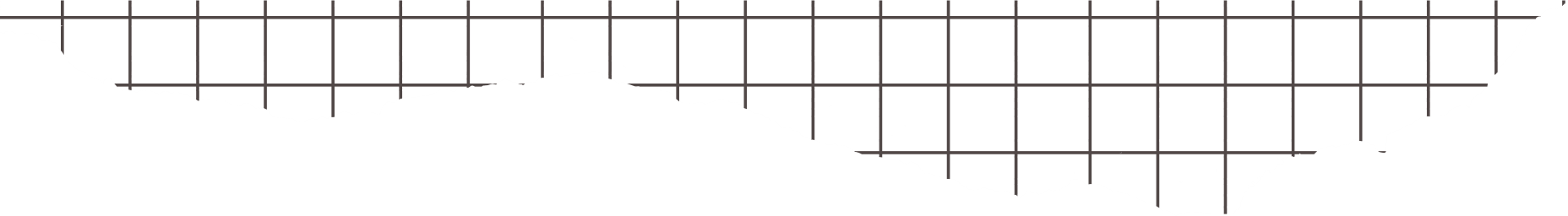 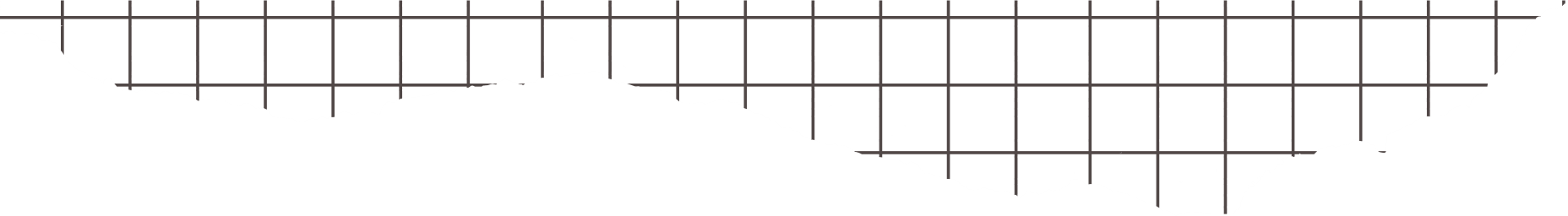 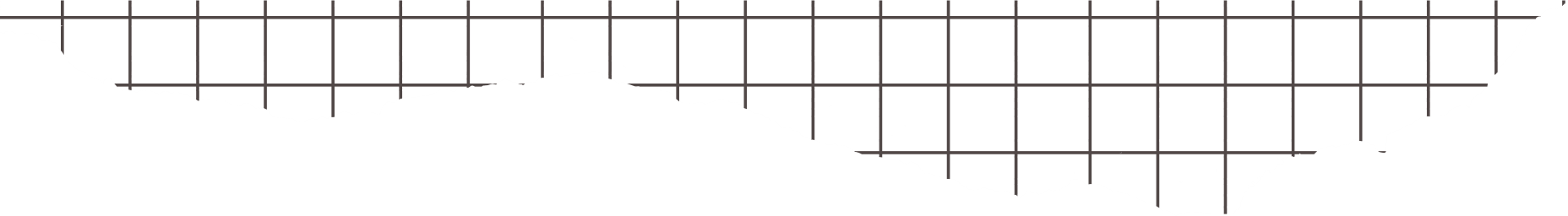 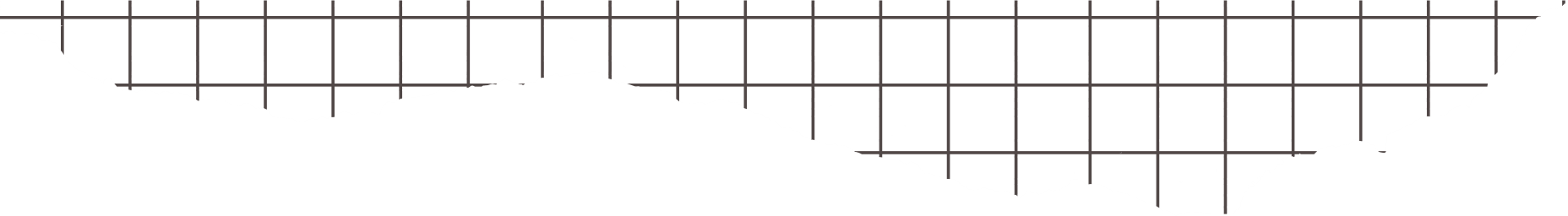 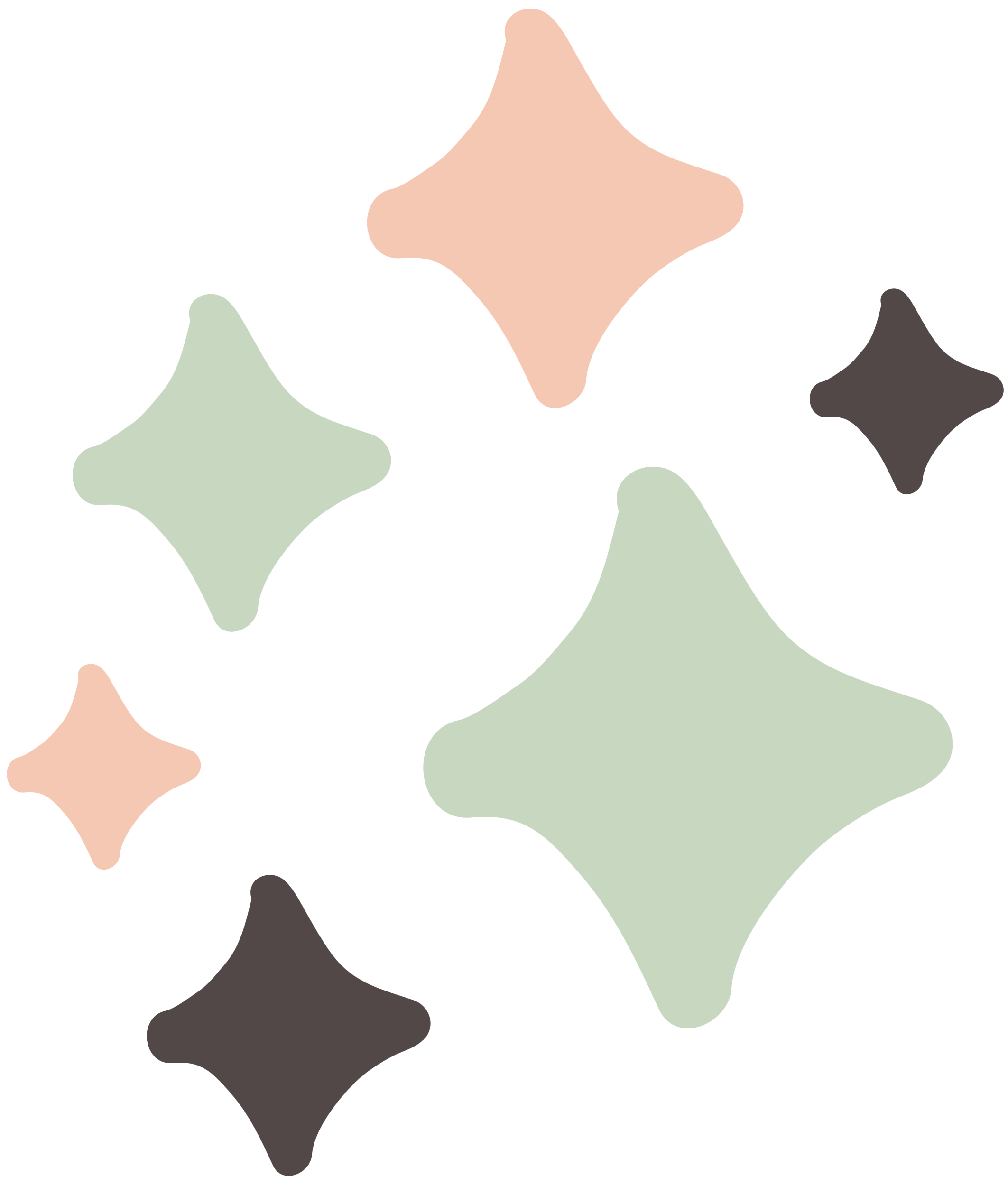 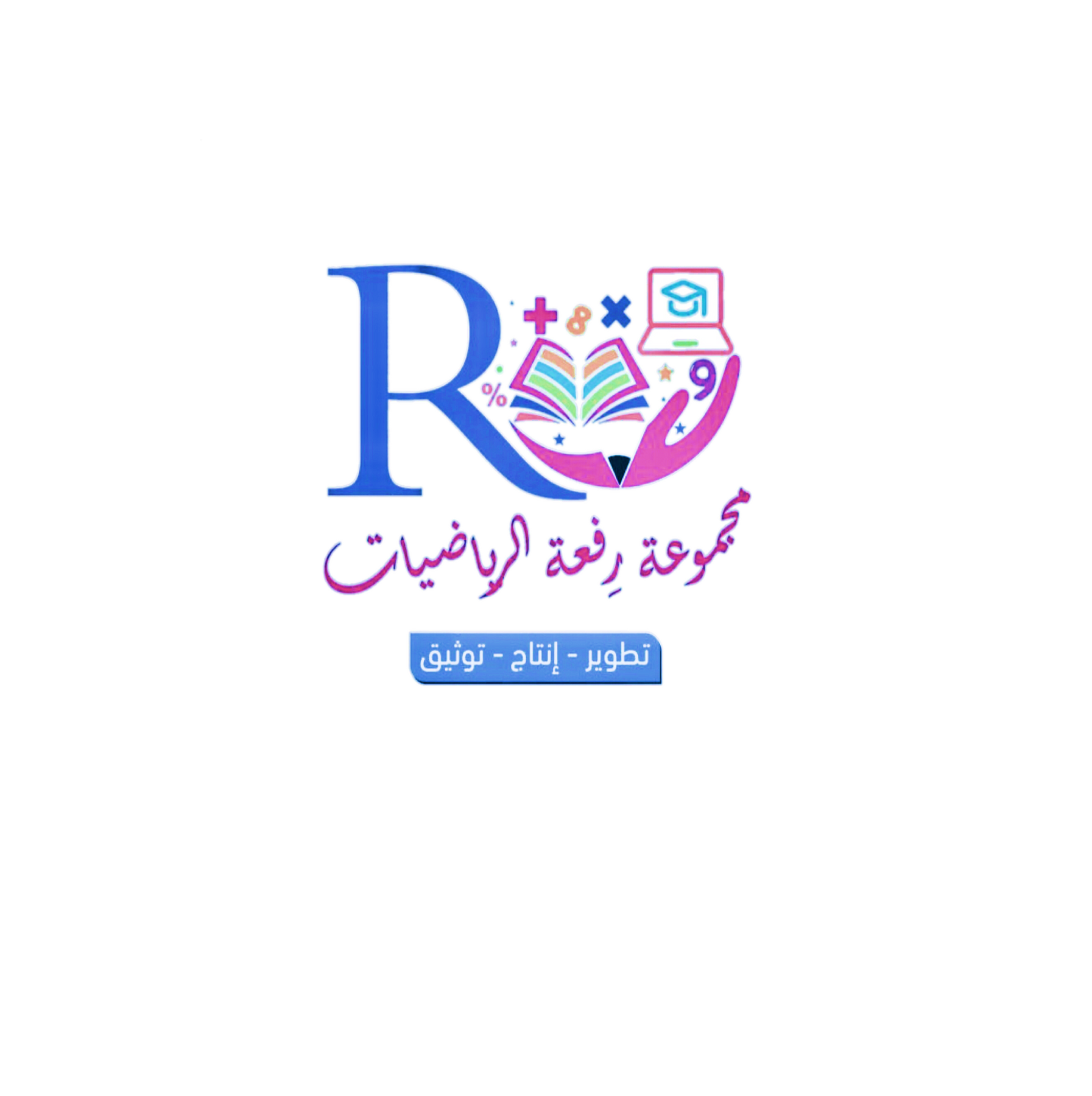 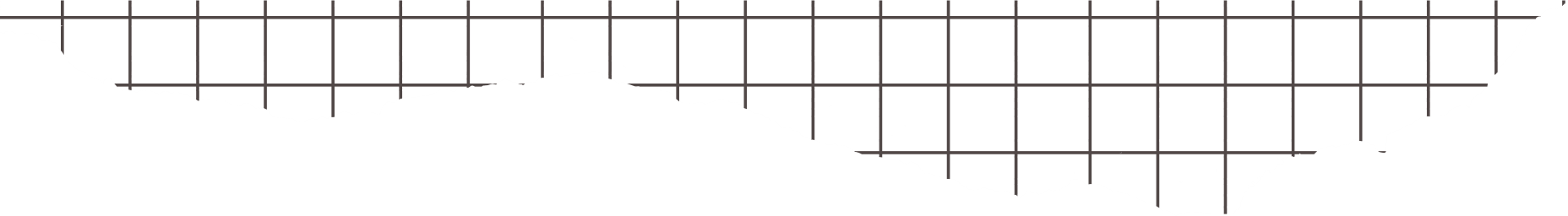 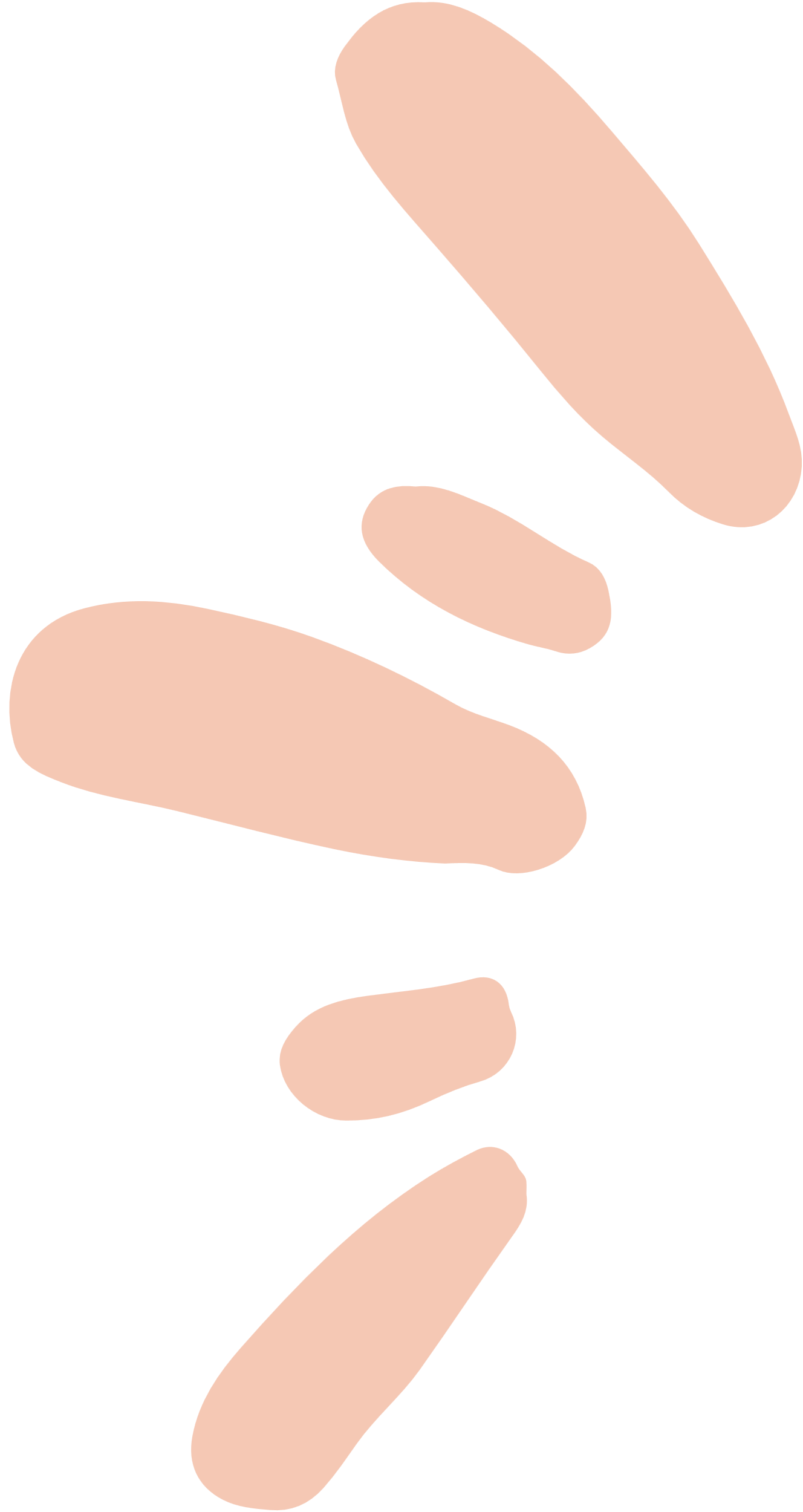 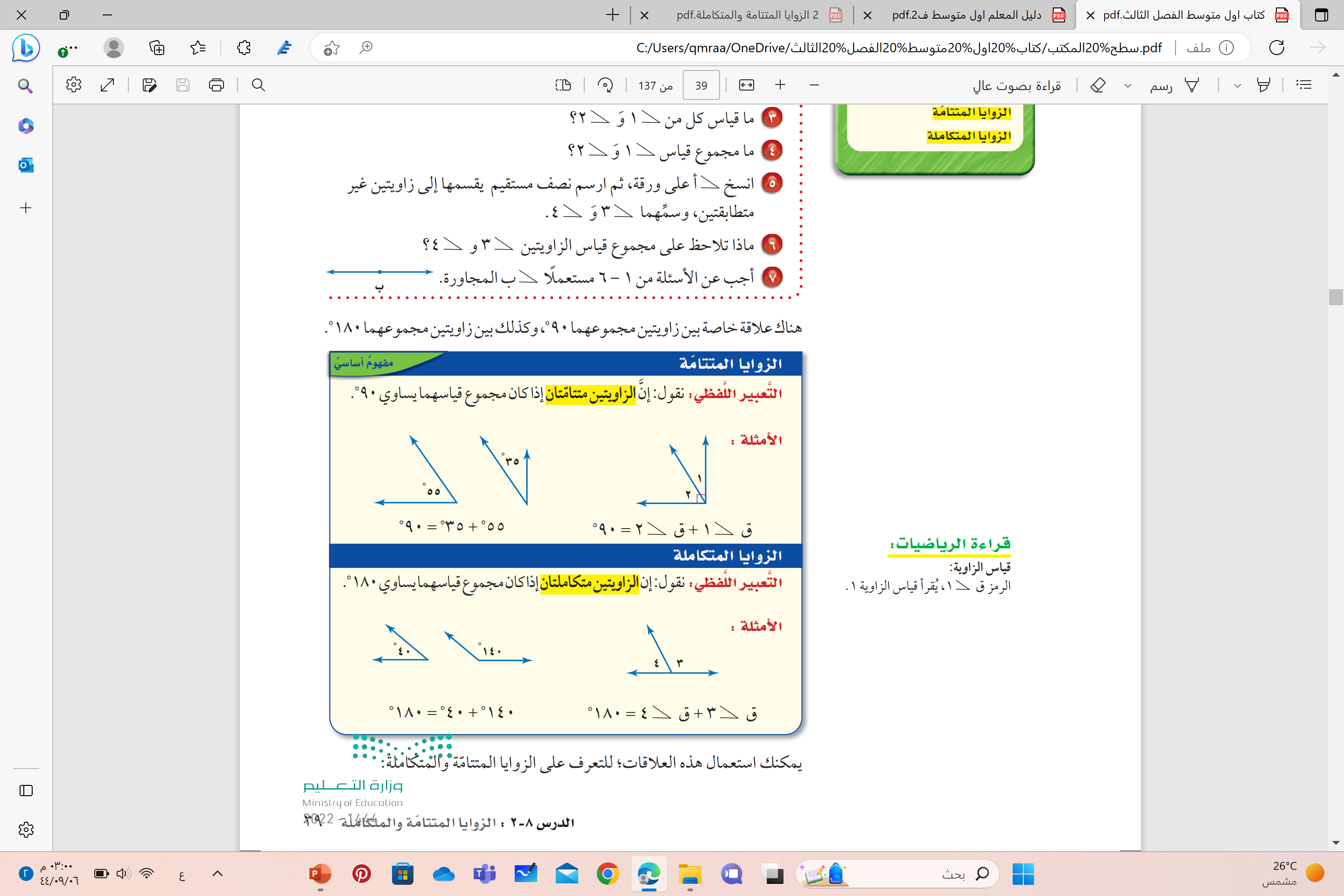 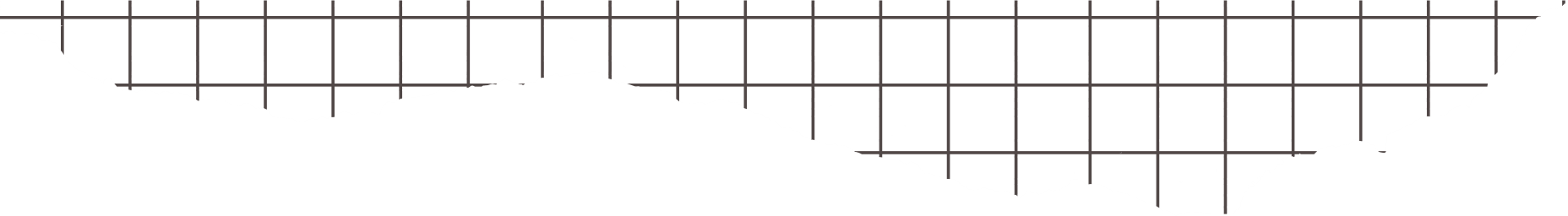 تدريس
يمكنك استعمال هذه العلاقات
للتعرف على الزوايا المتتامة والمتكاملة
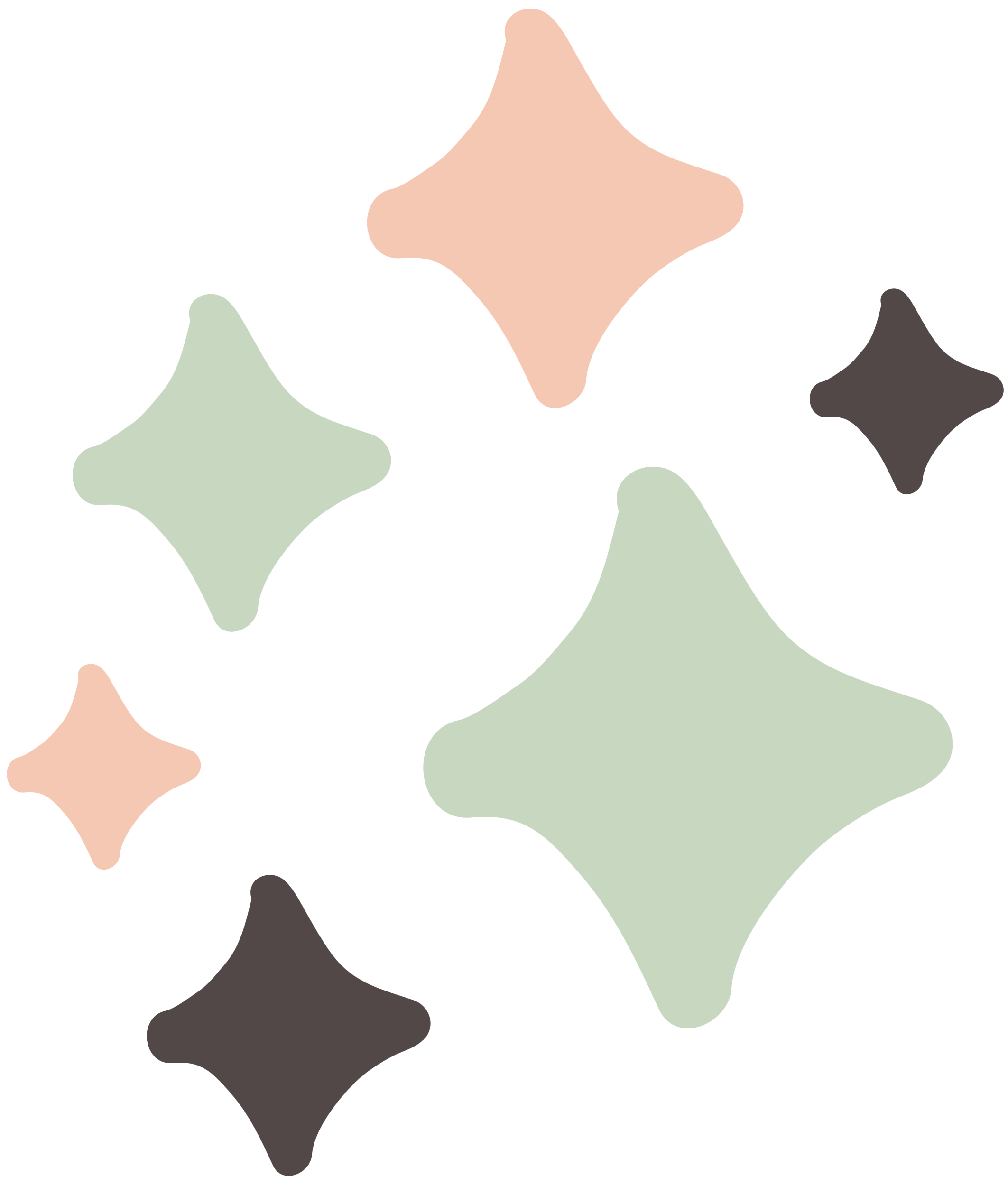 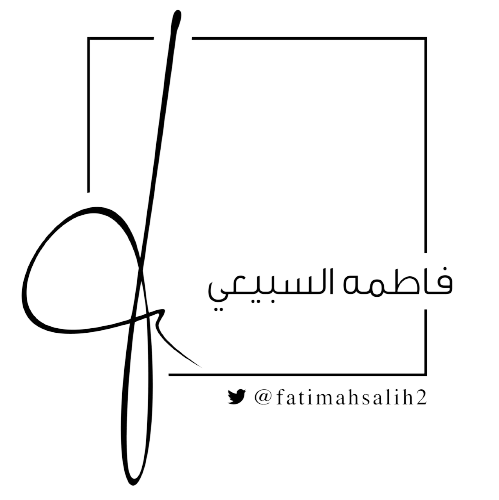 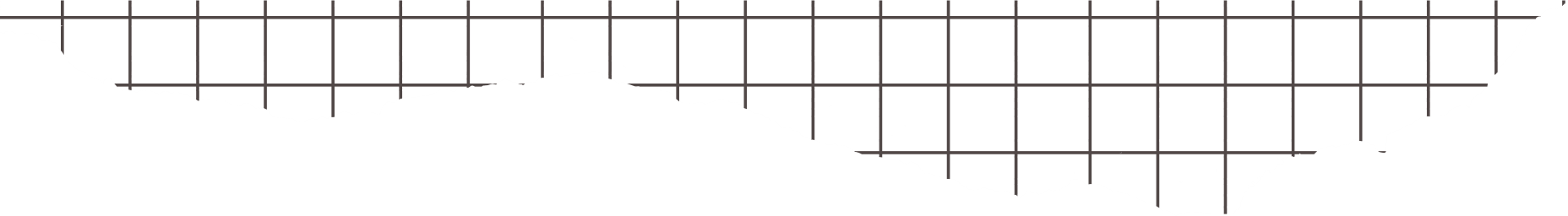 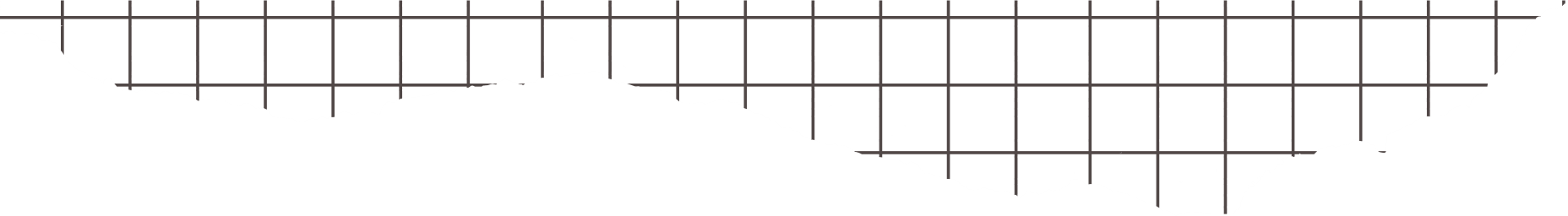 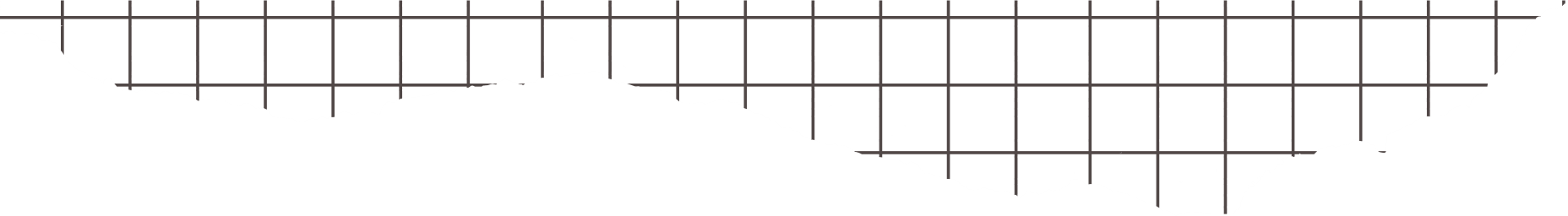 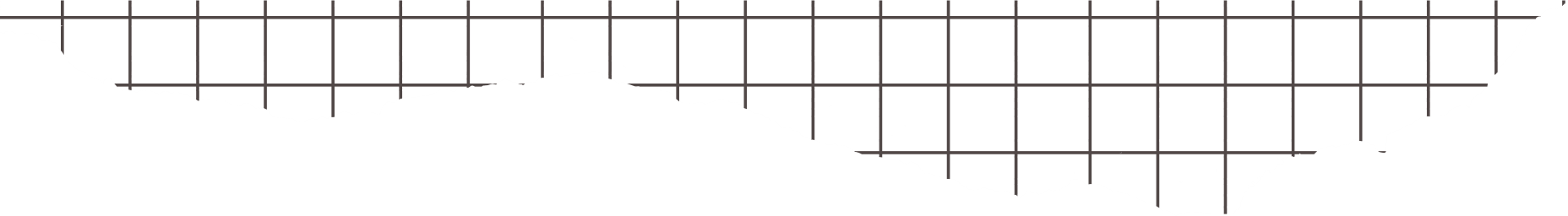 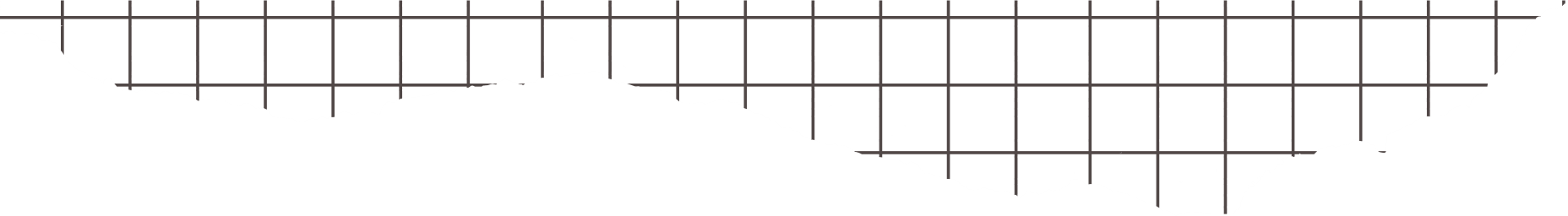 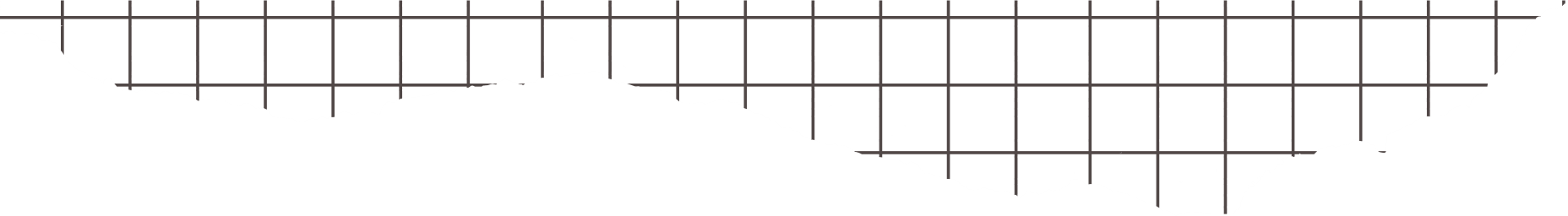 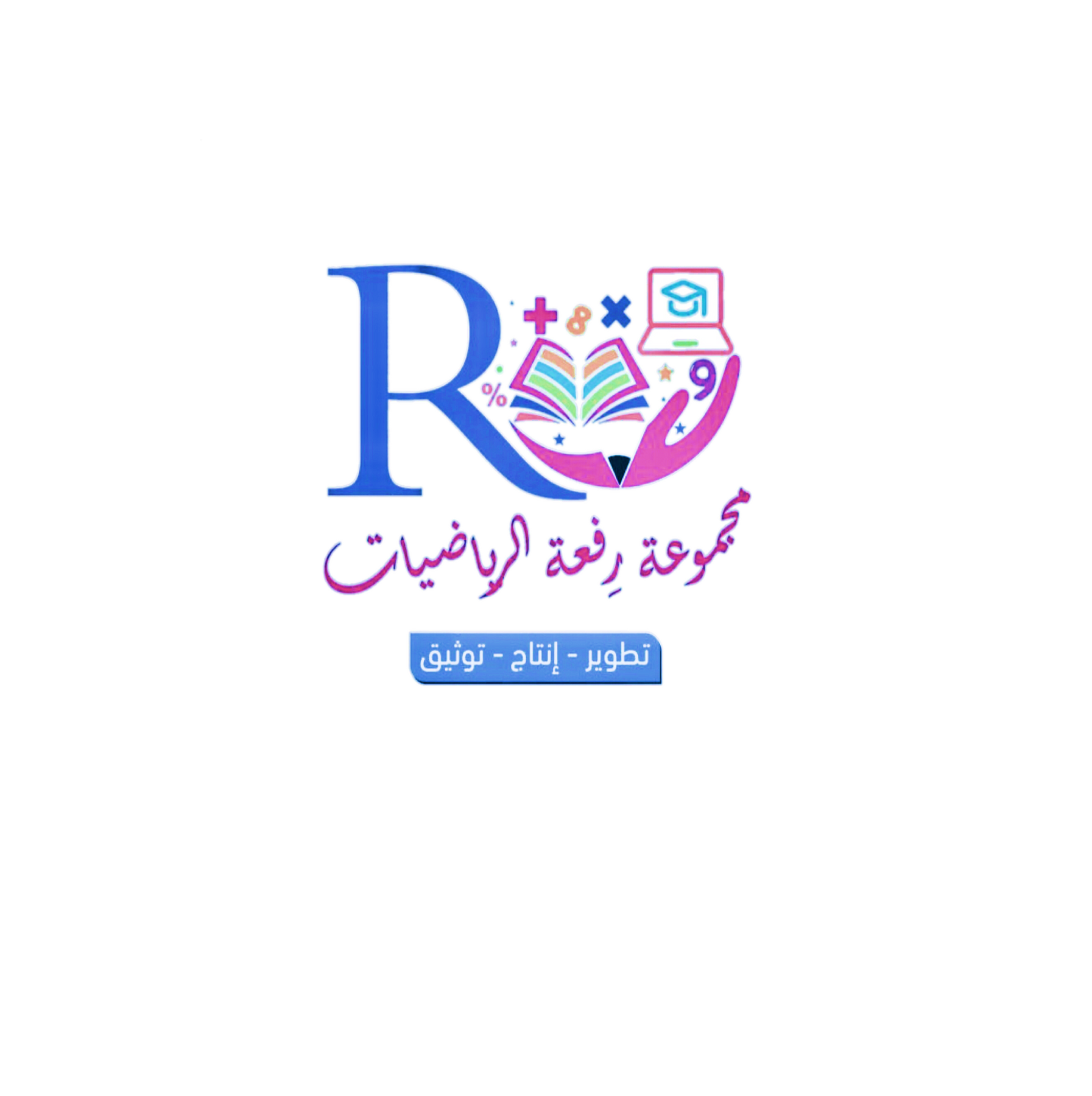 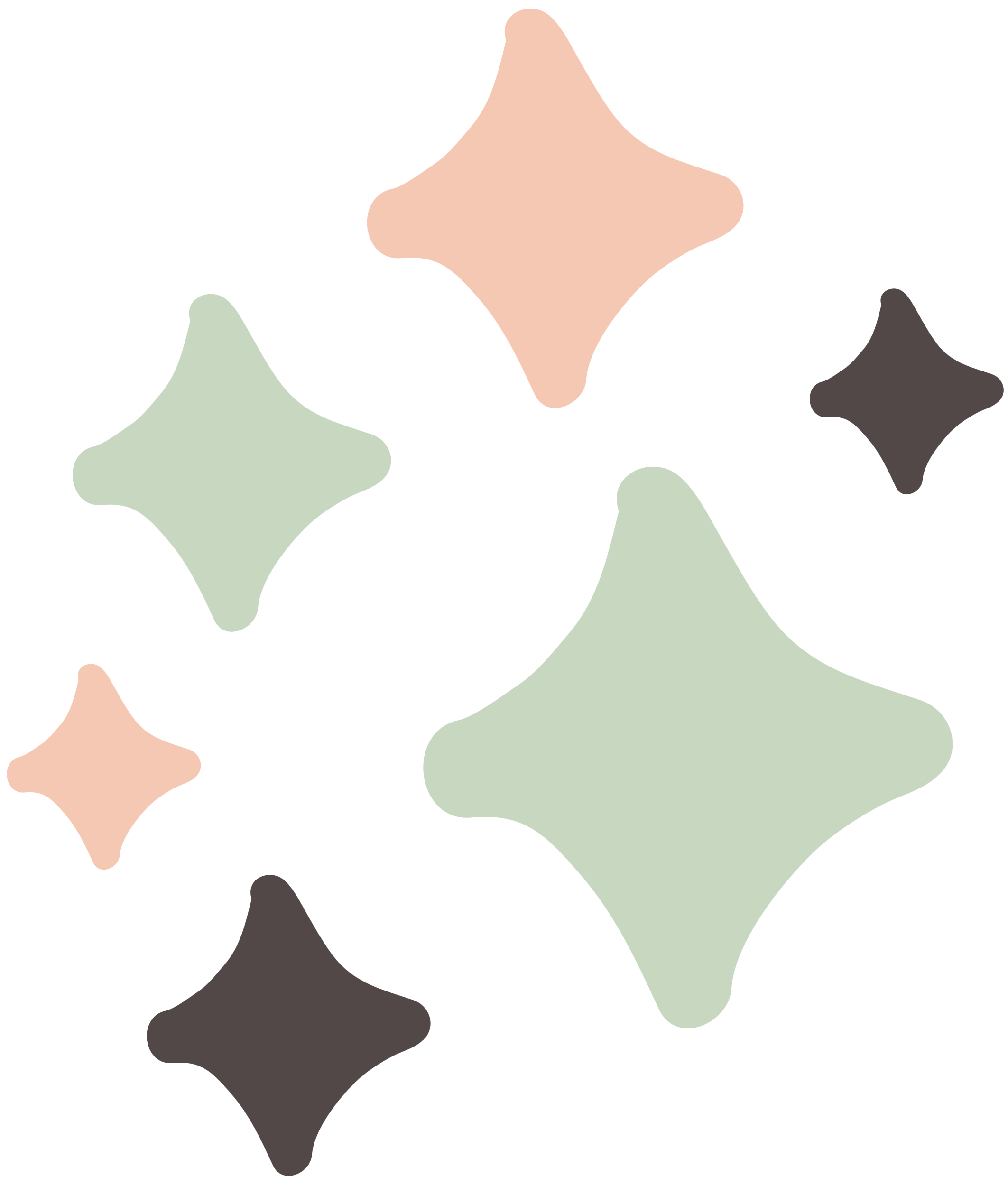 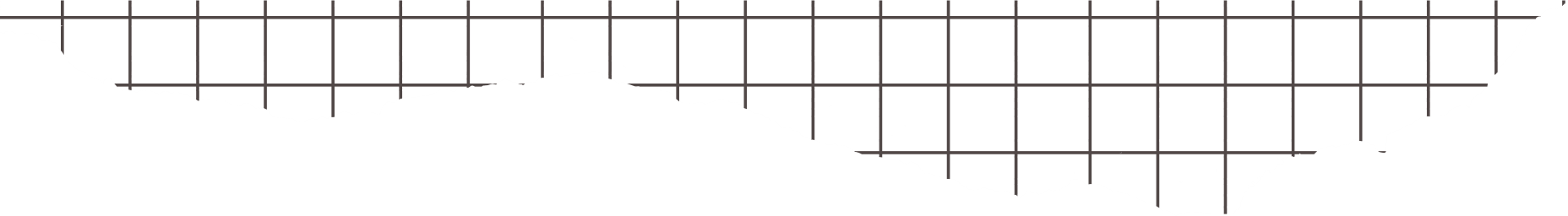 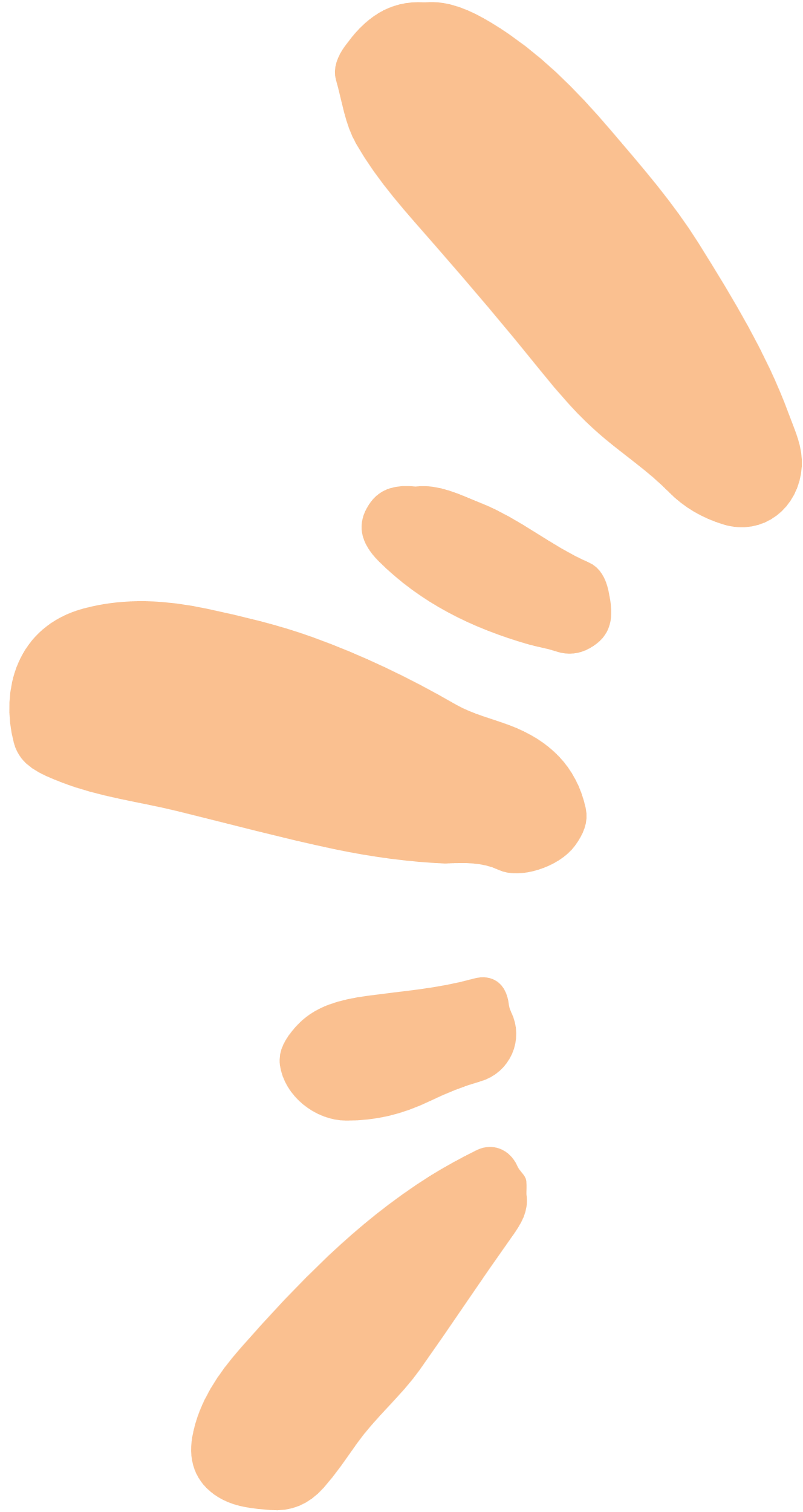 اولاً / تحديد نوع الزوايا
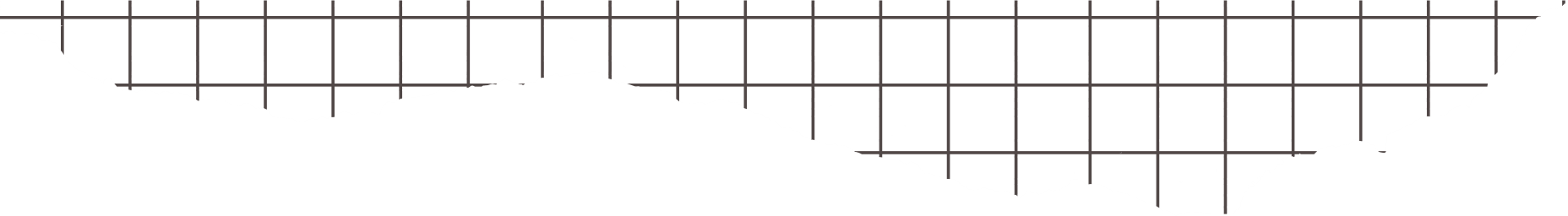 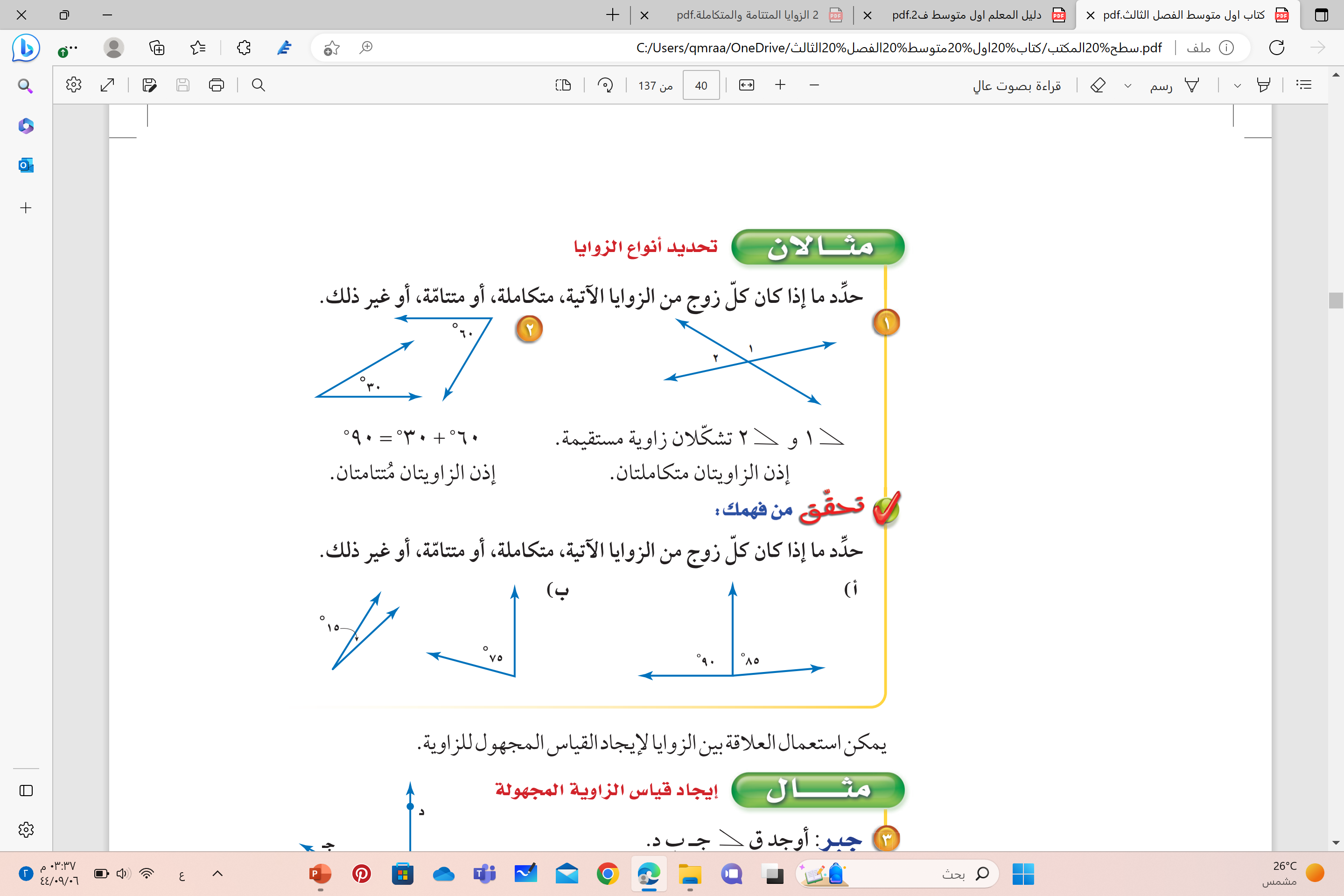 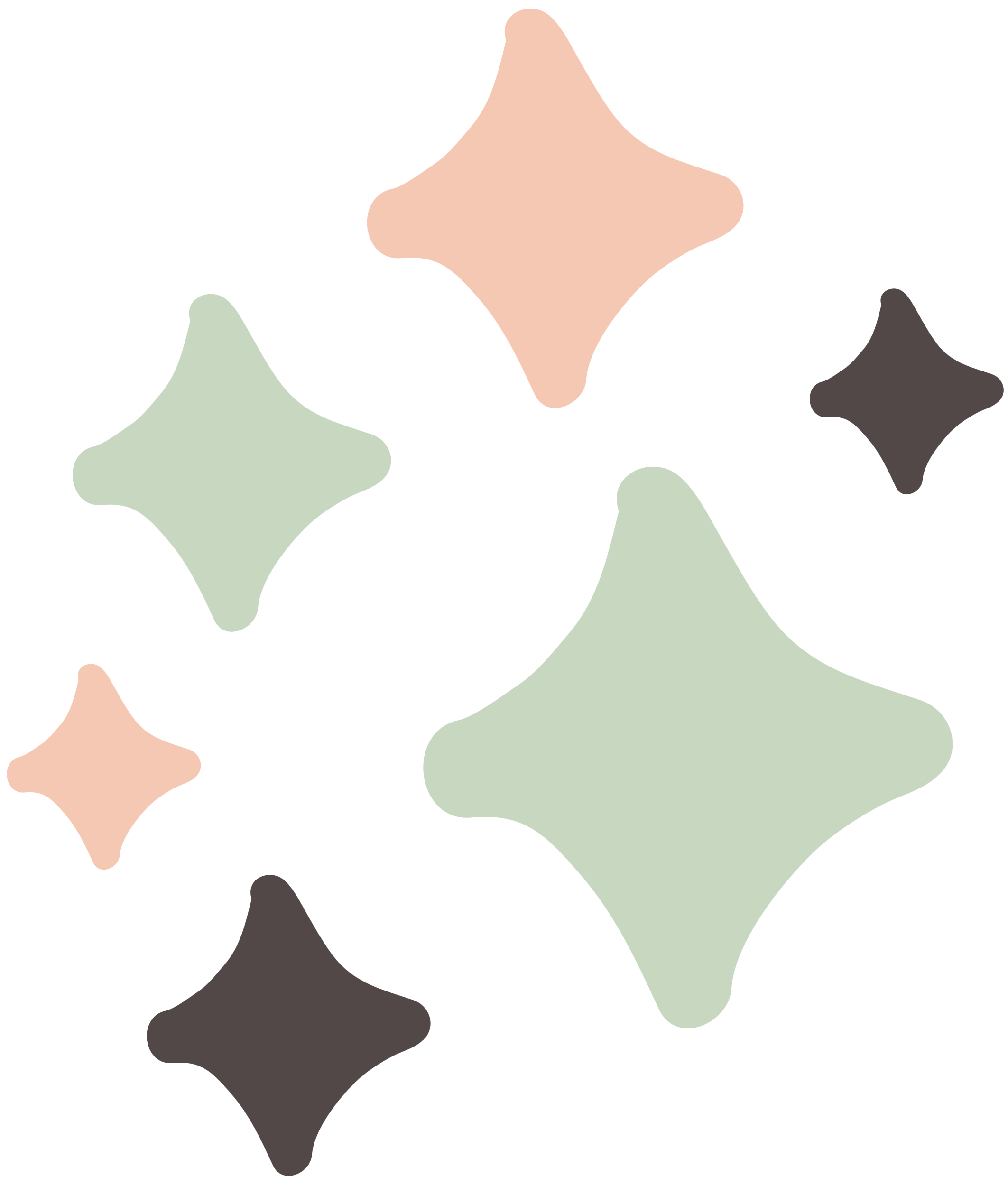 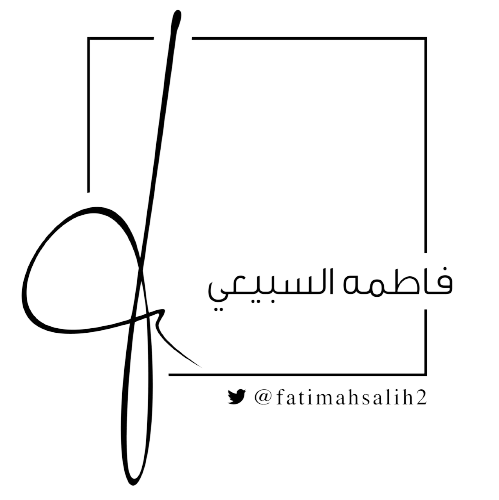 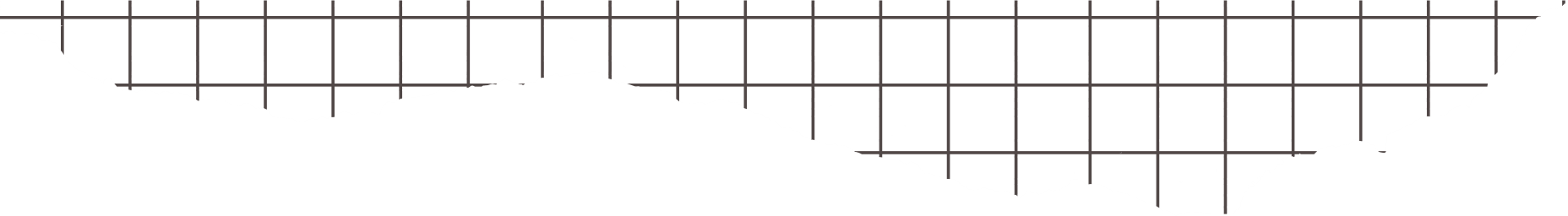 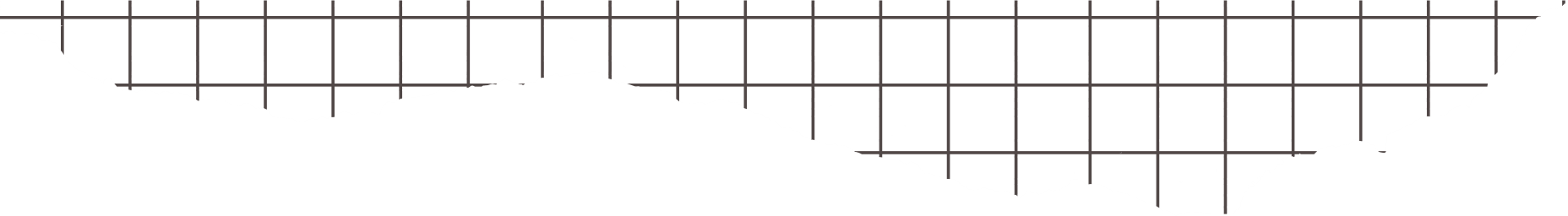 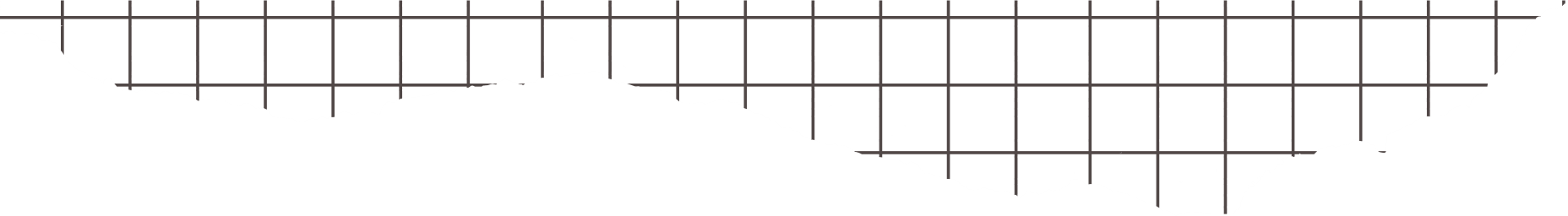 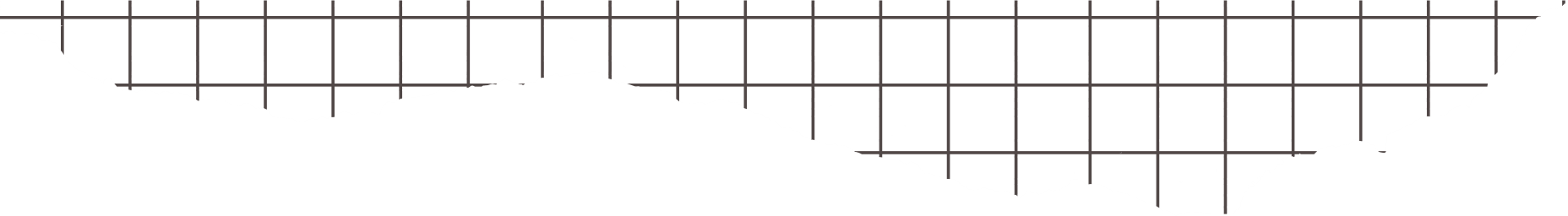 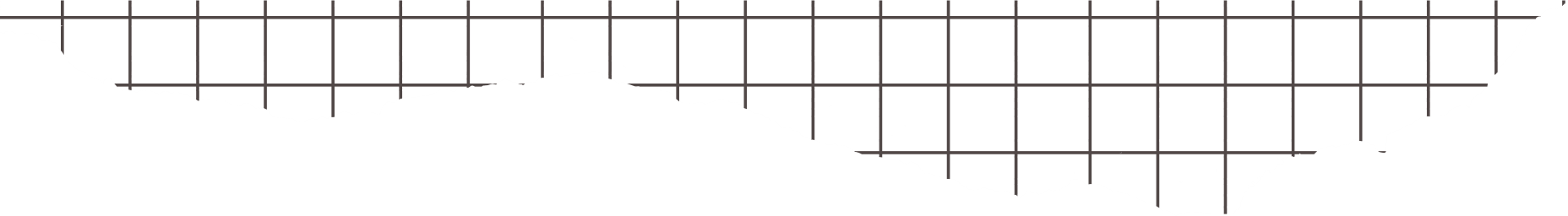 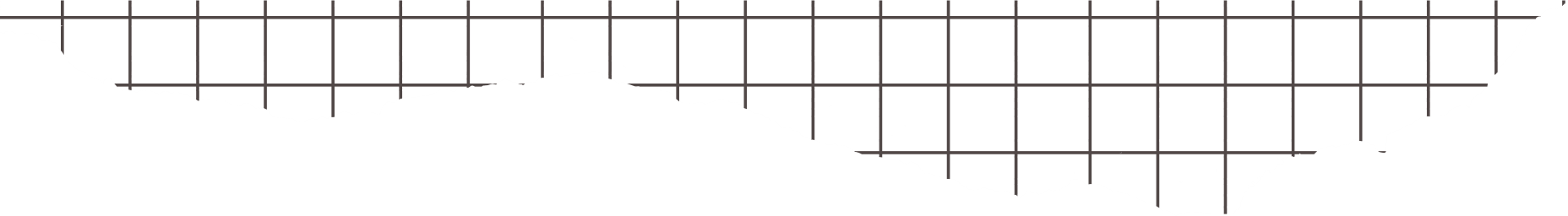 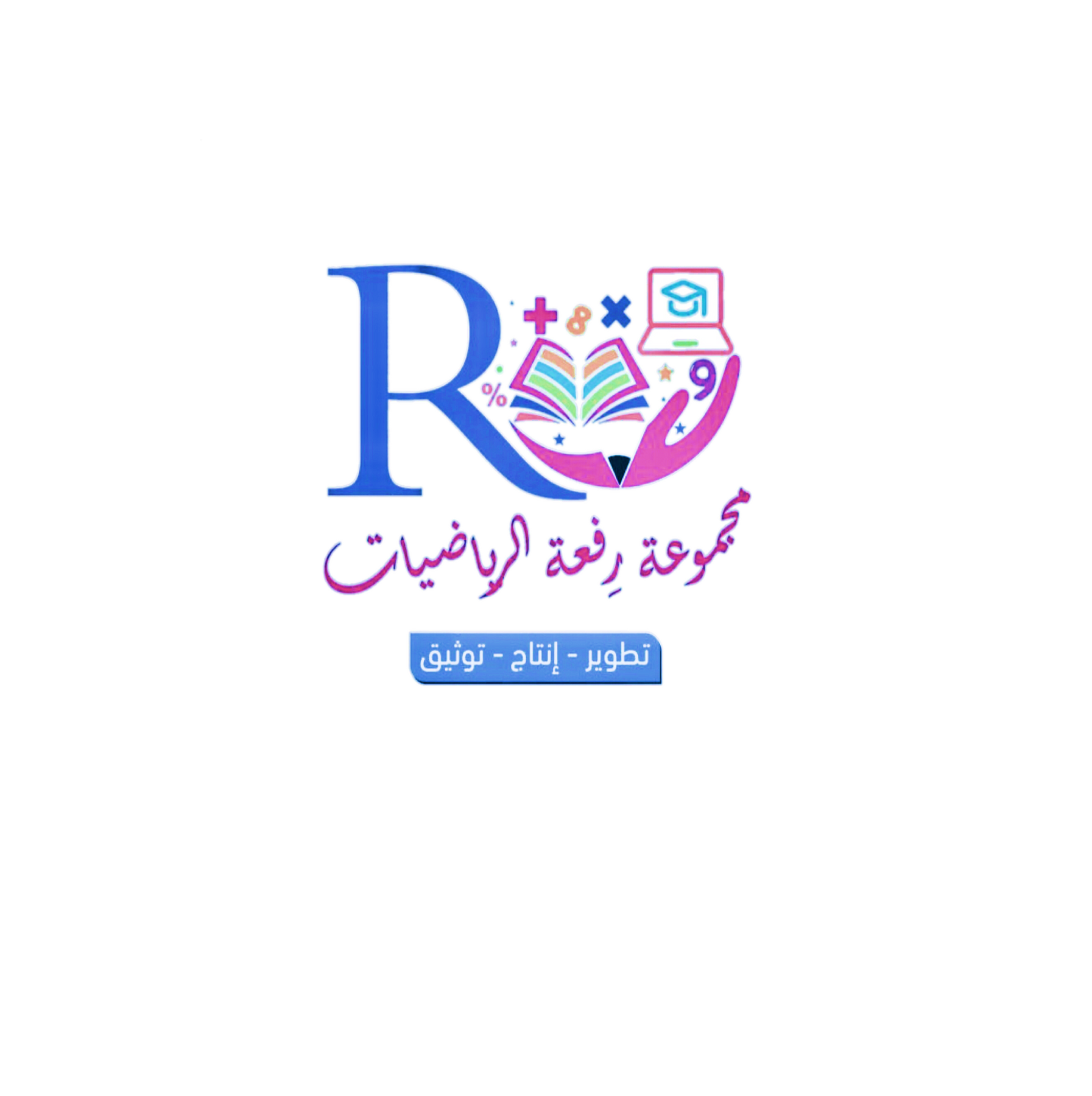 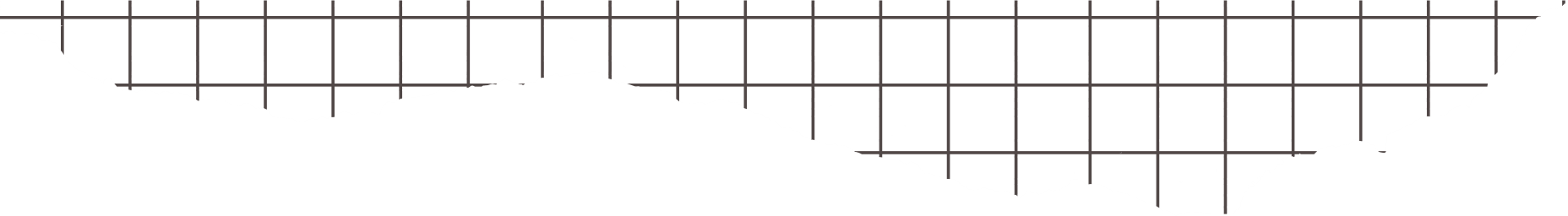 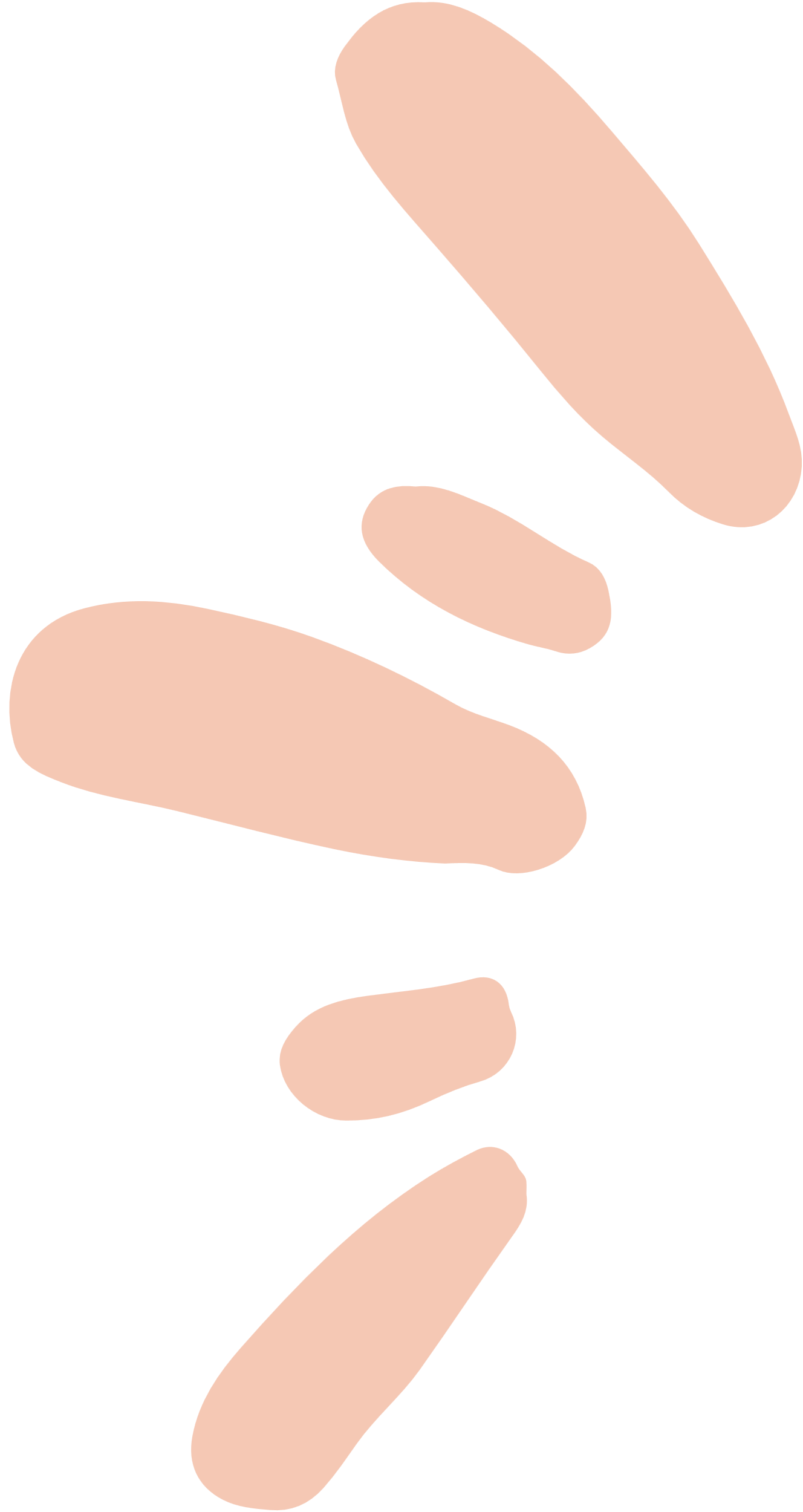 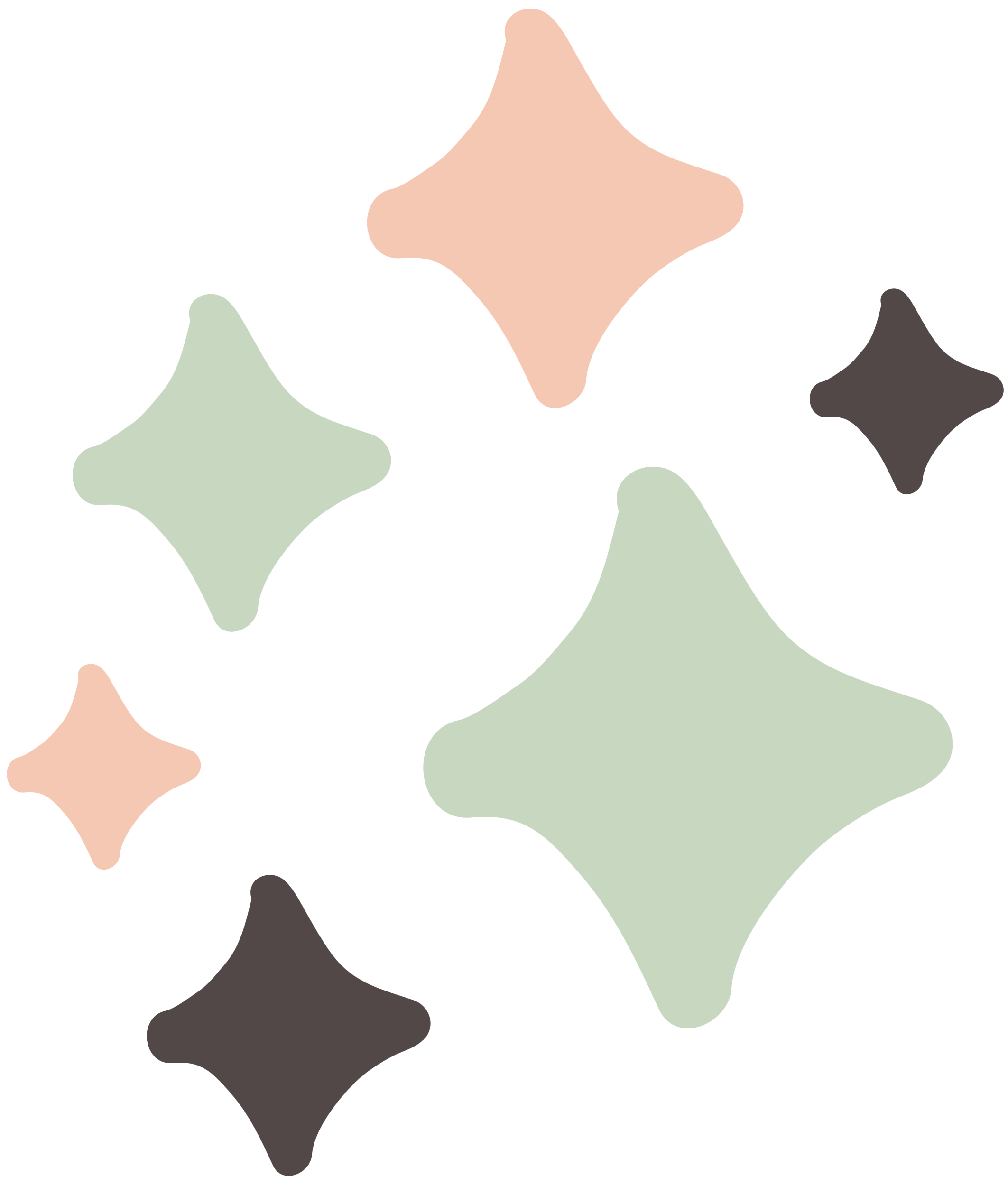 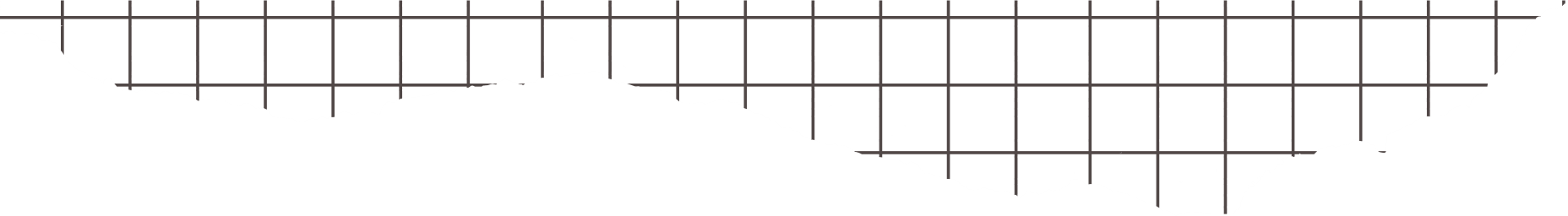 تحقق من فهمك
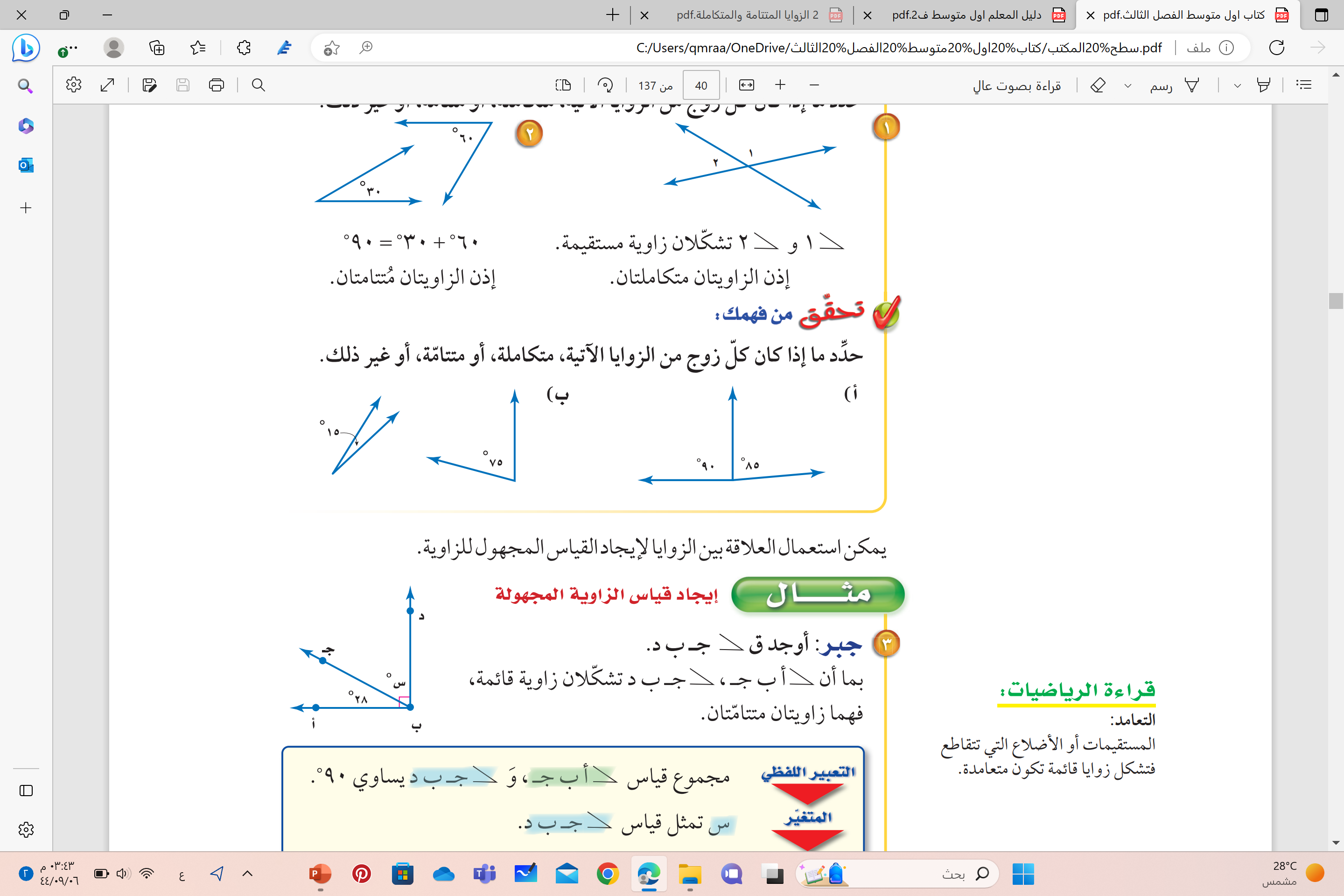 تعلم فردي
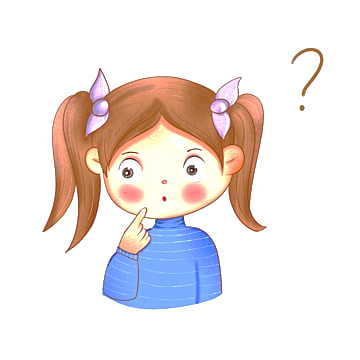 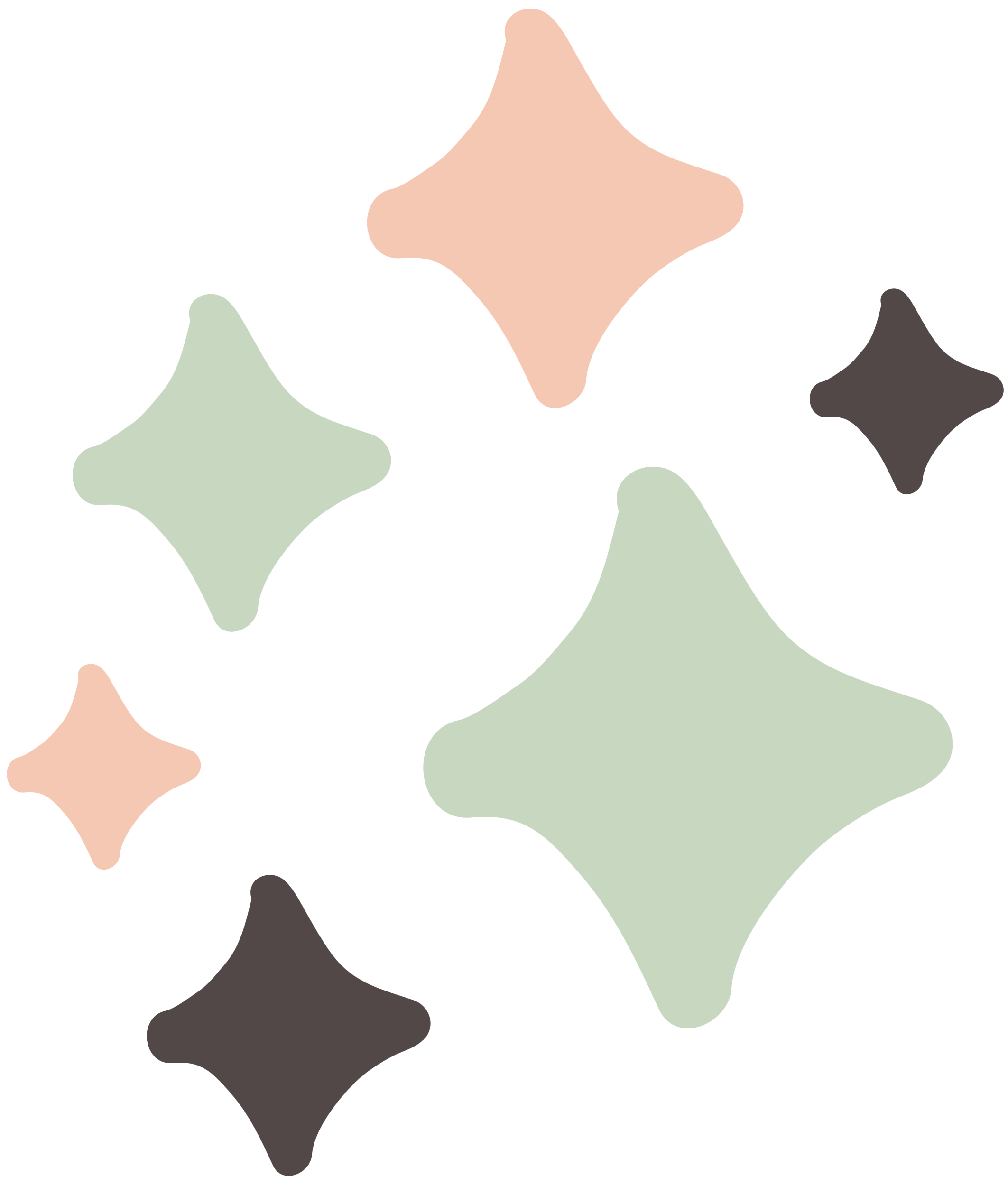 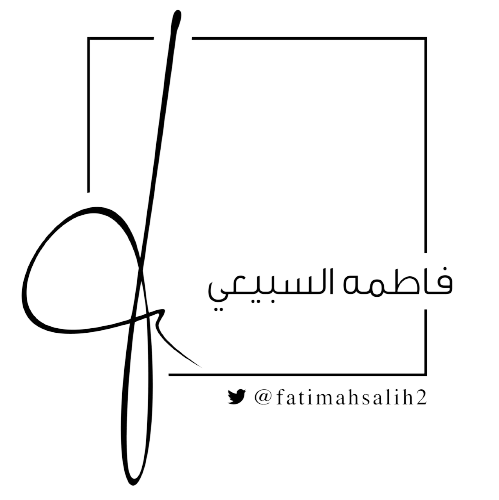 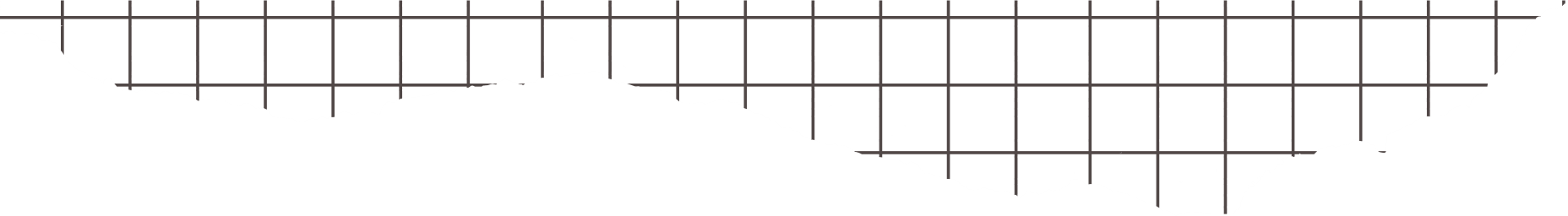 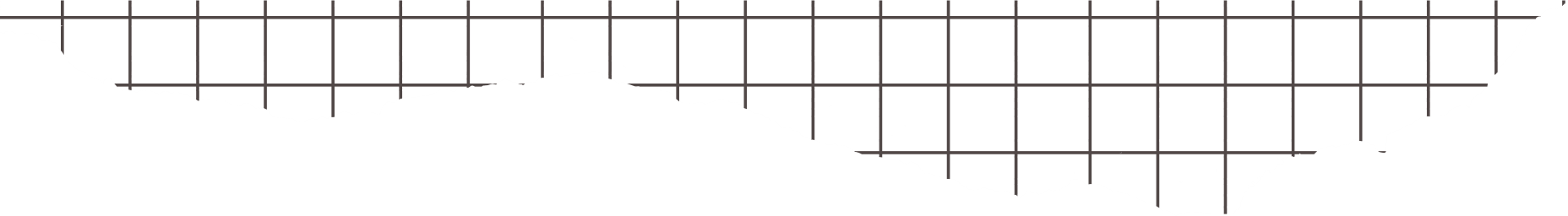 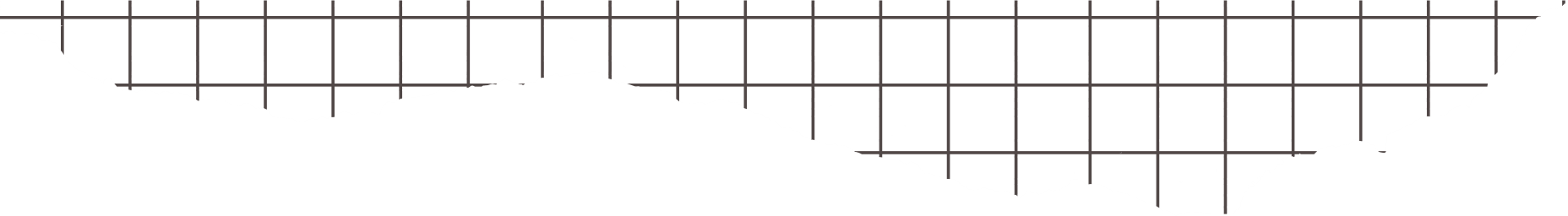 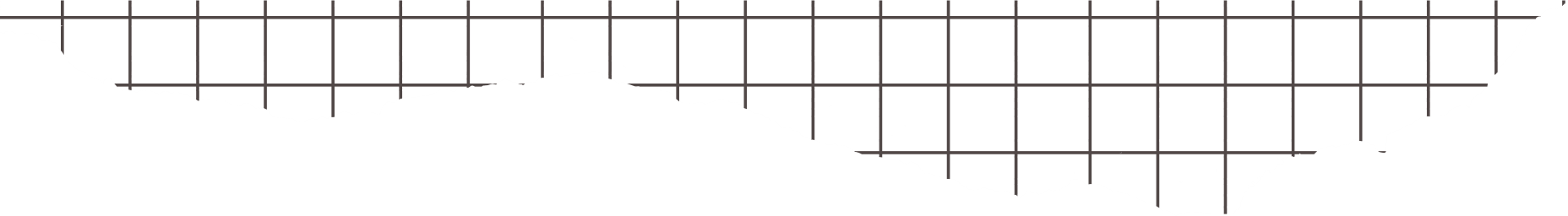 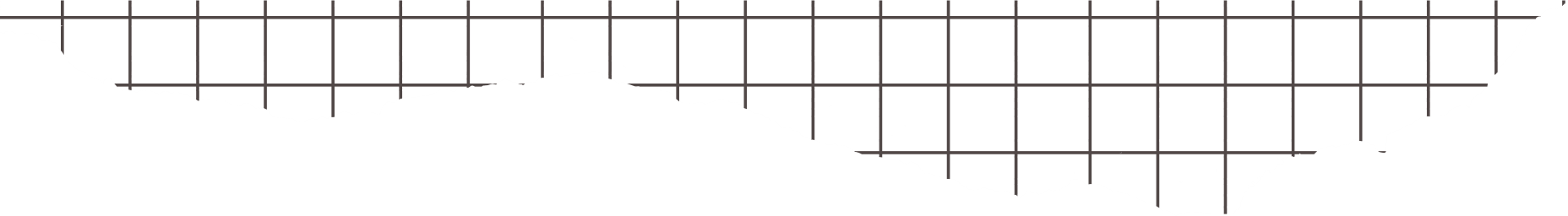 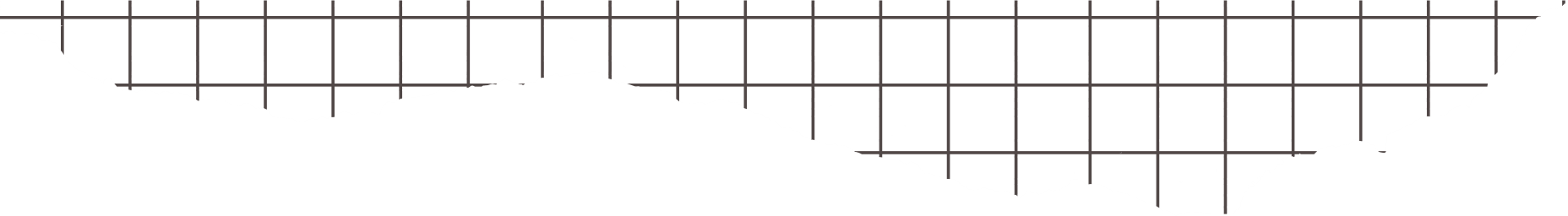 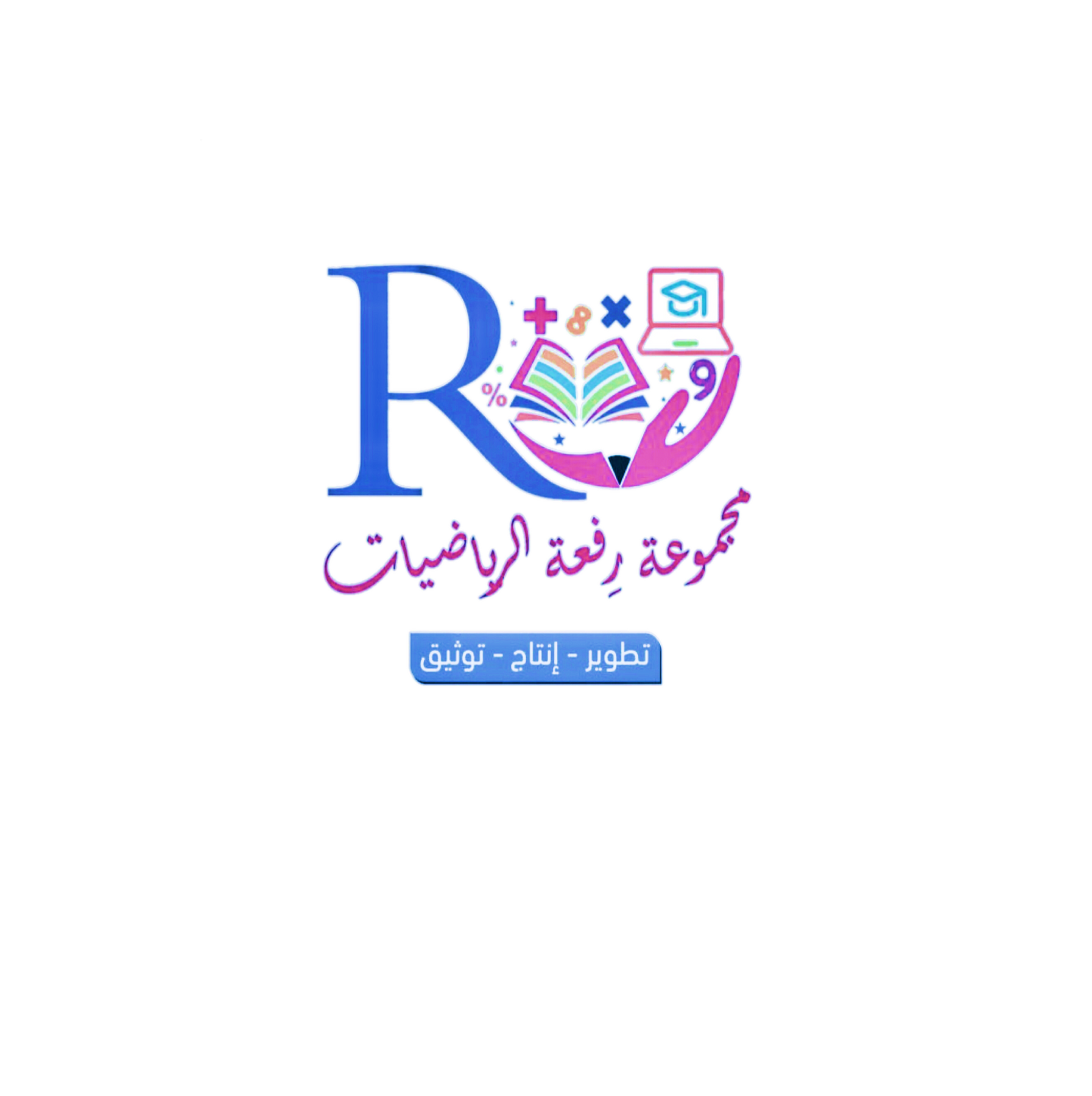 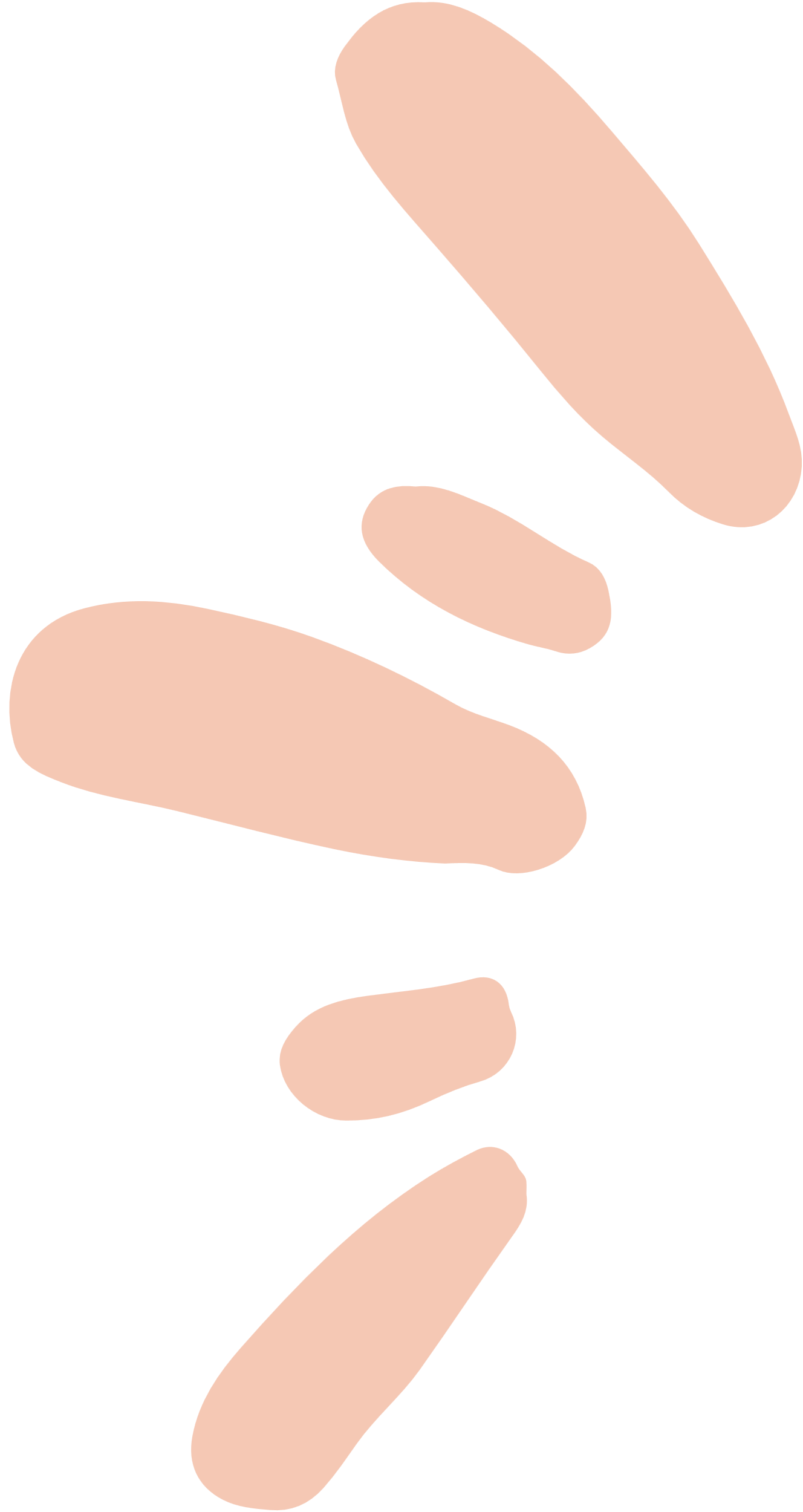 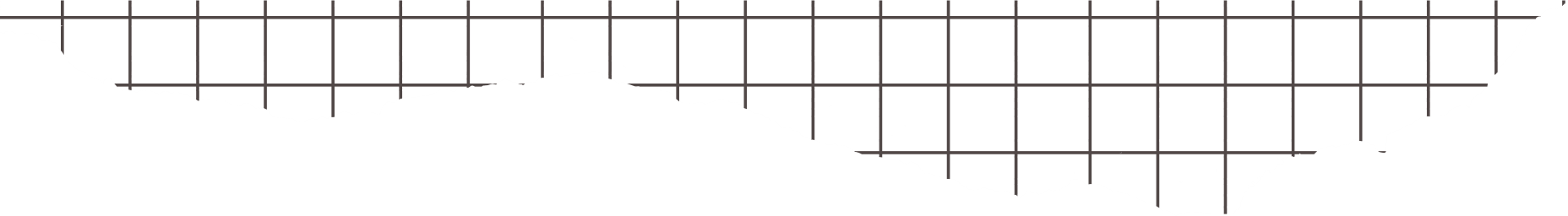 أوجه التشابه والاختلاف
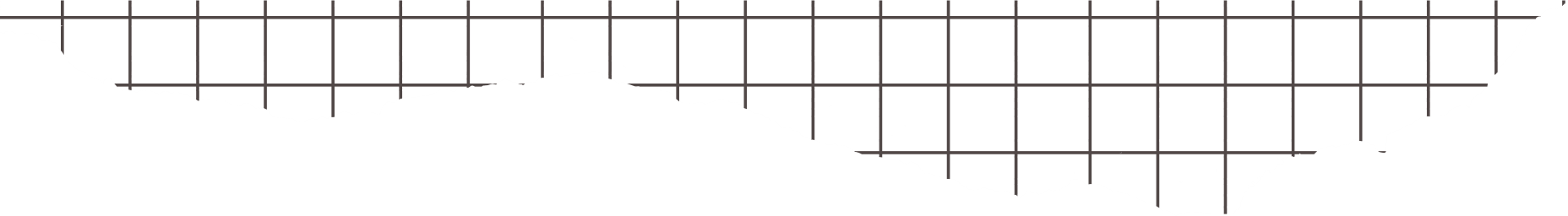 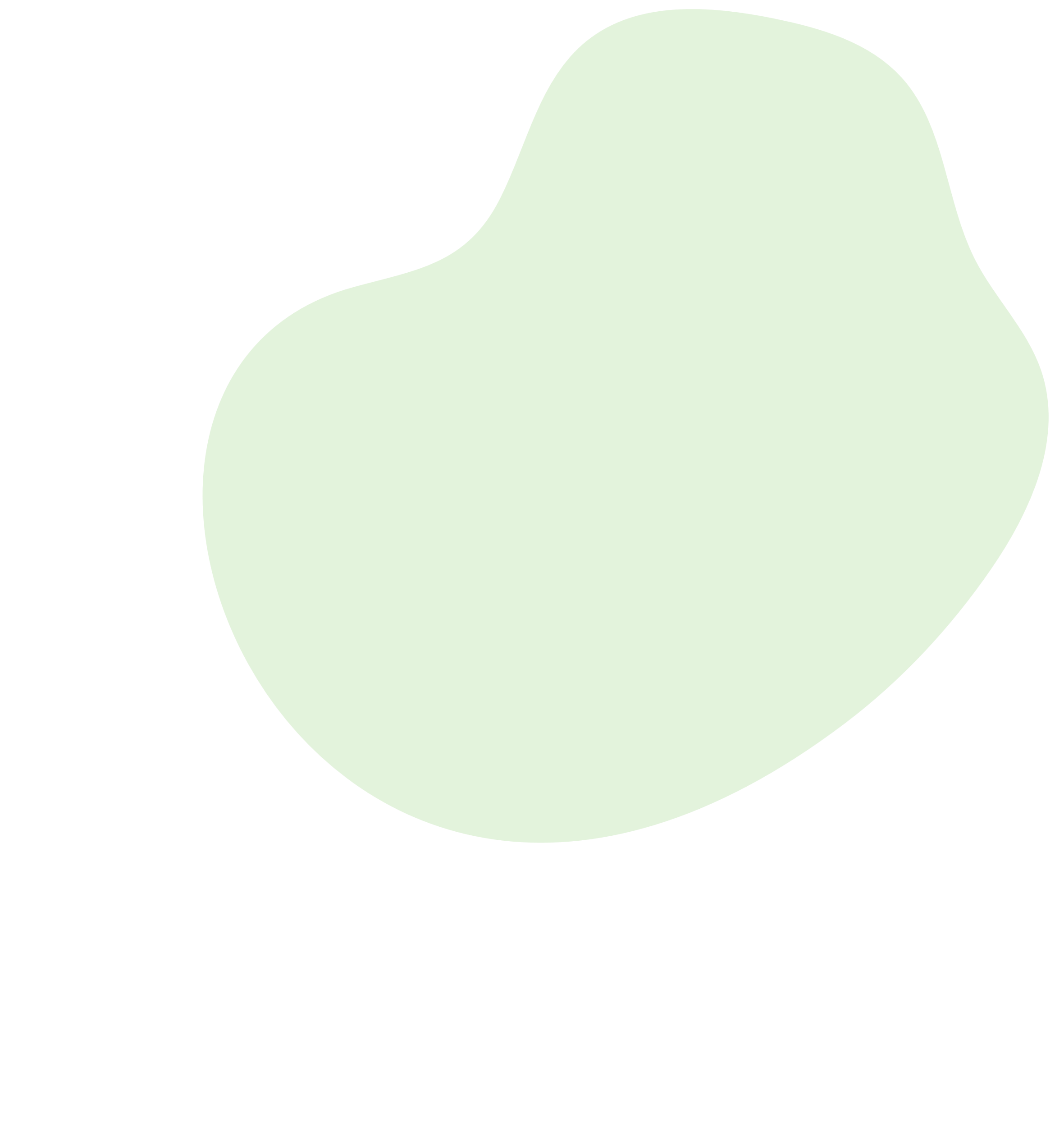 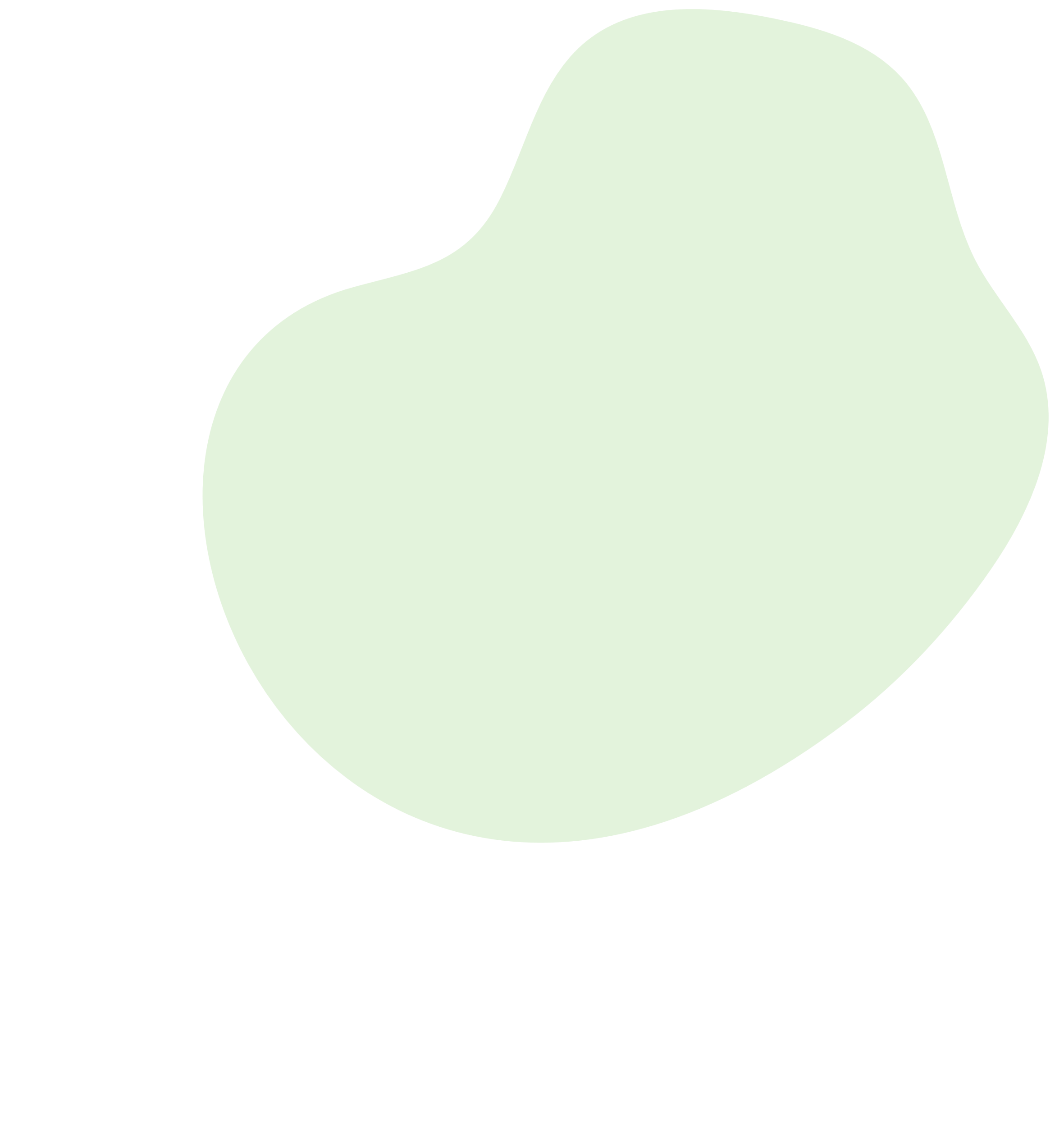 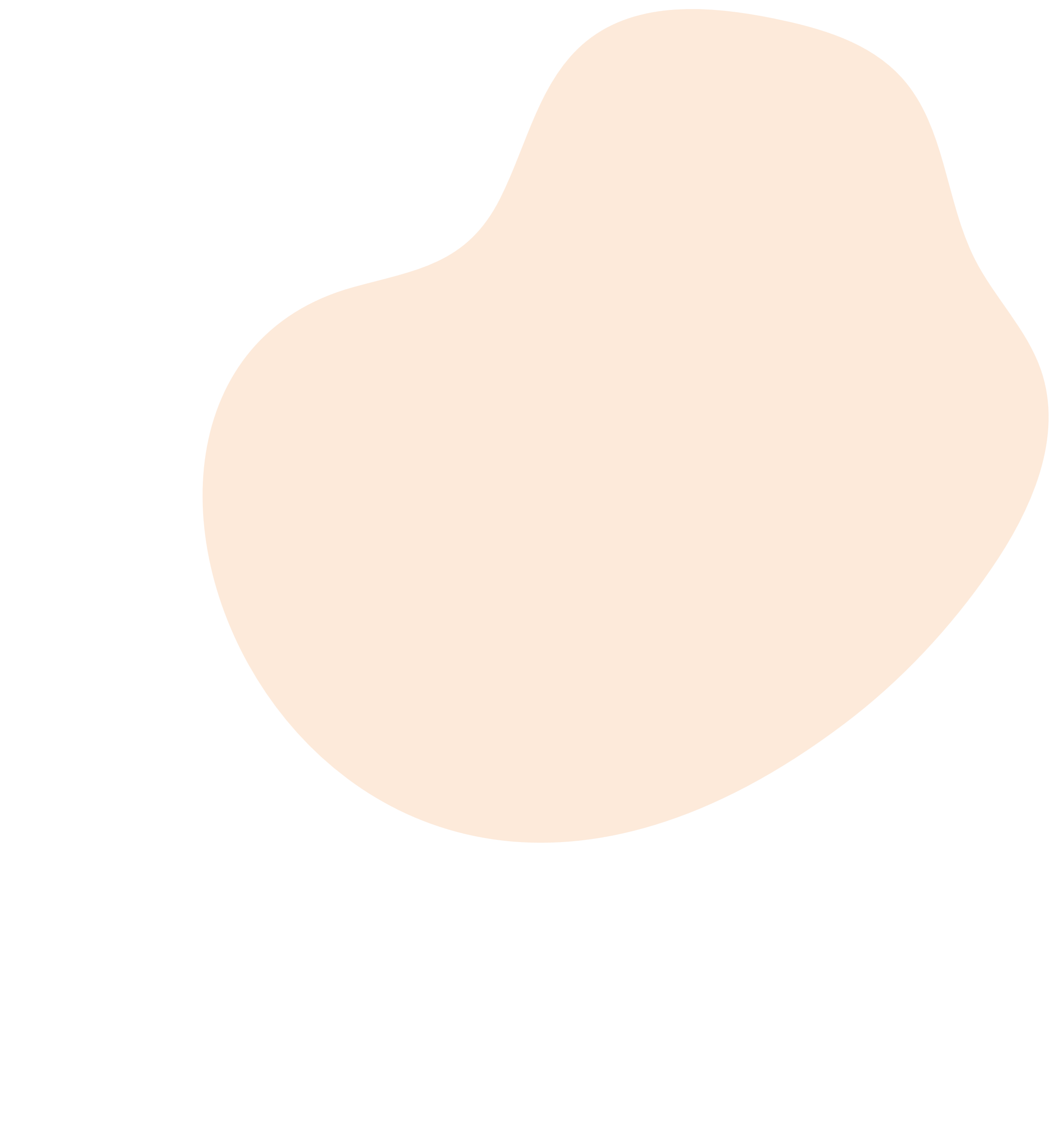 التشابه
الزوايا المتكاملة
الزوايا المتتامة
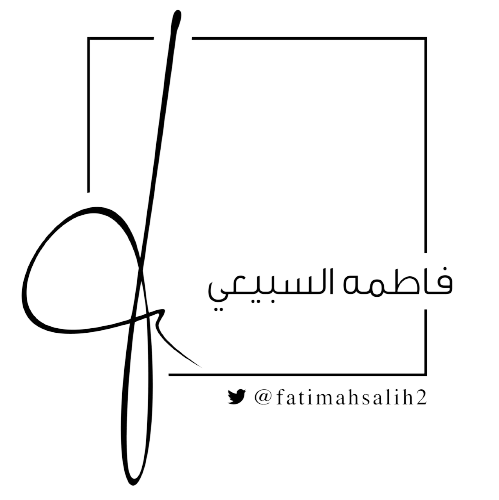 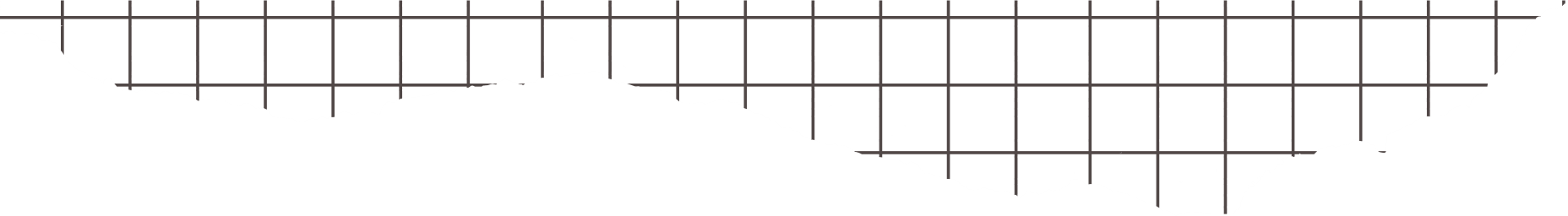 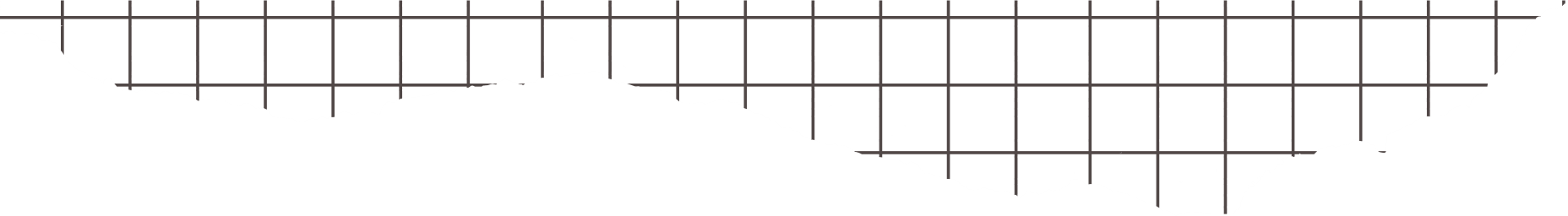 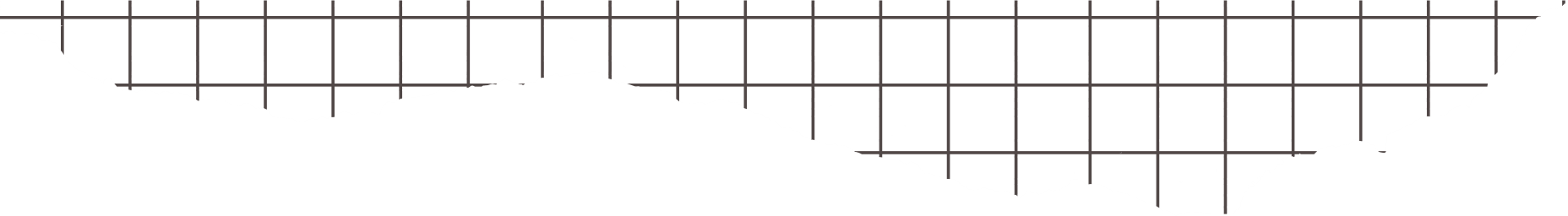 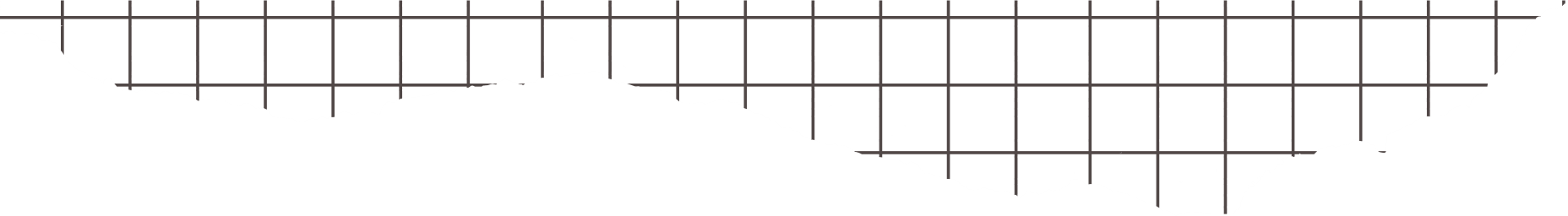 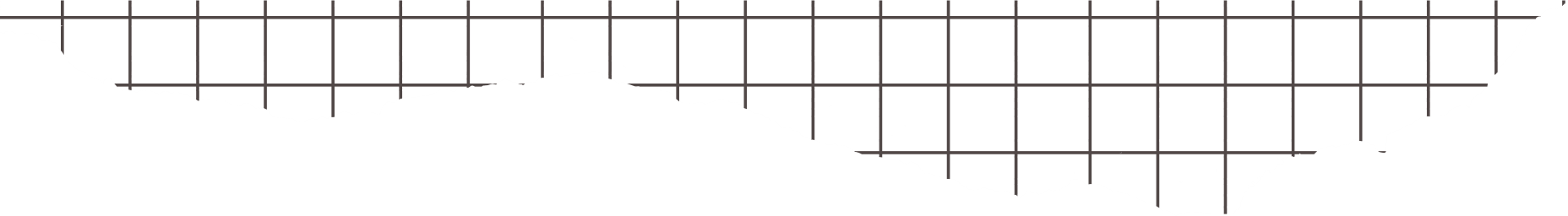 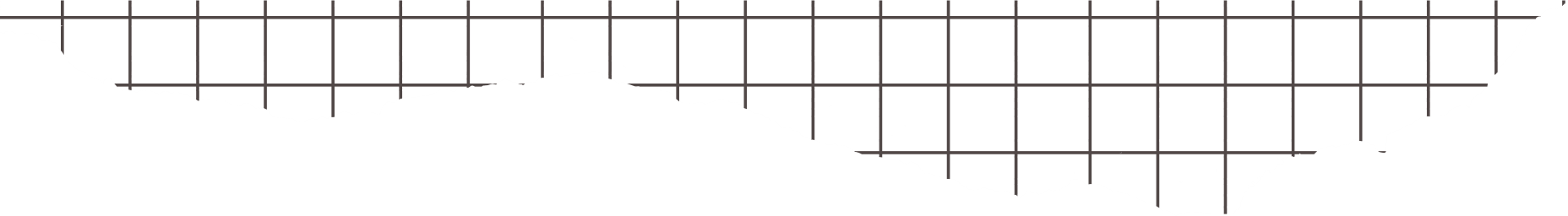 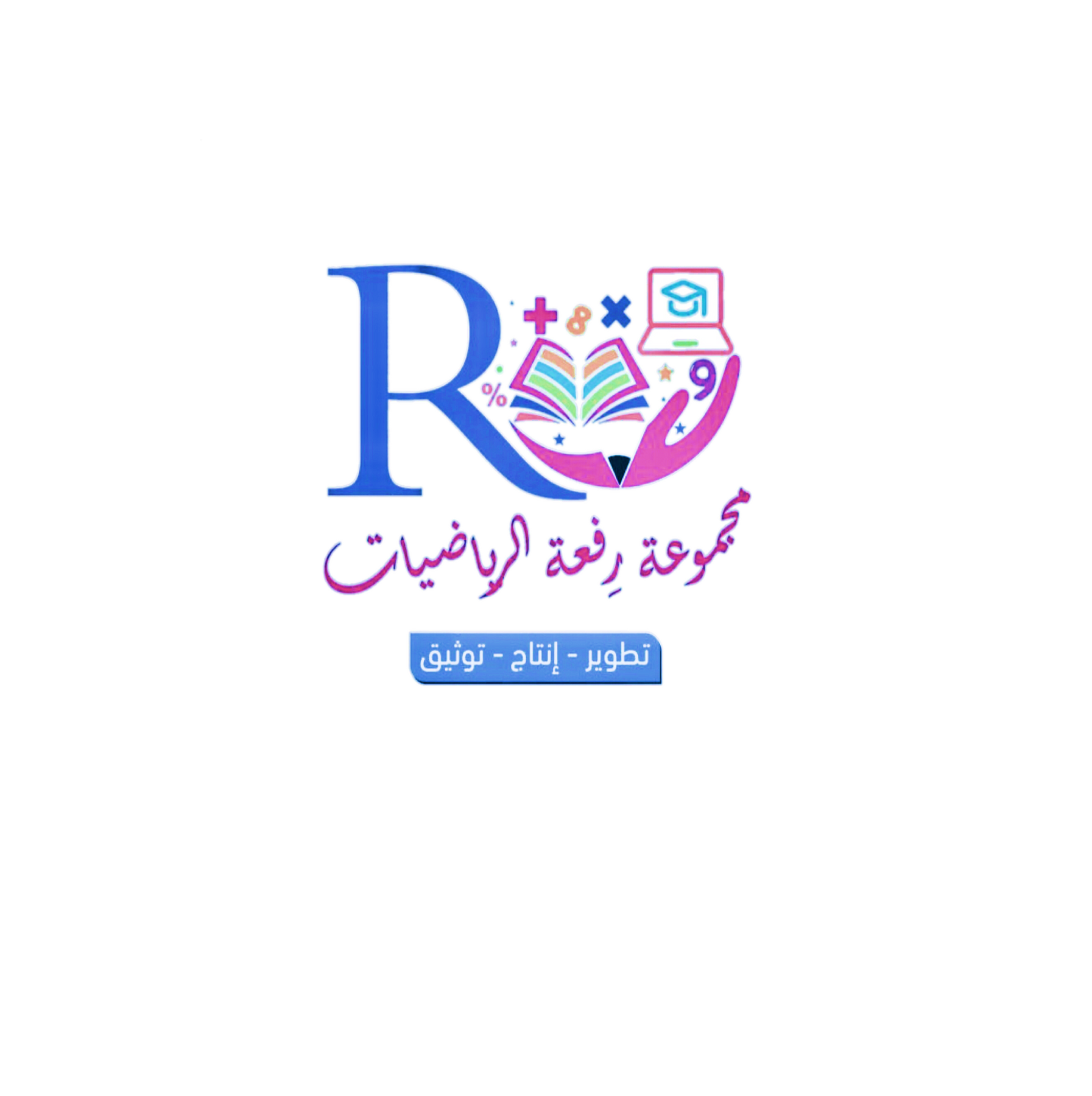 ثانياً / إيجاد قياس الزاوية المجهولة
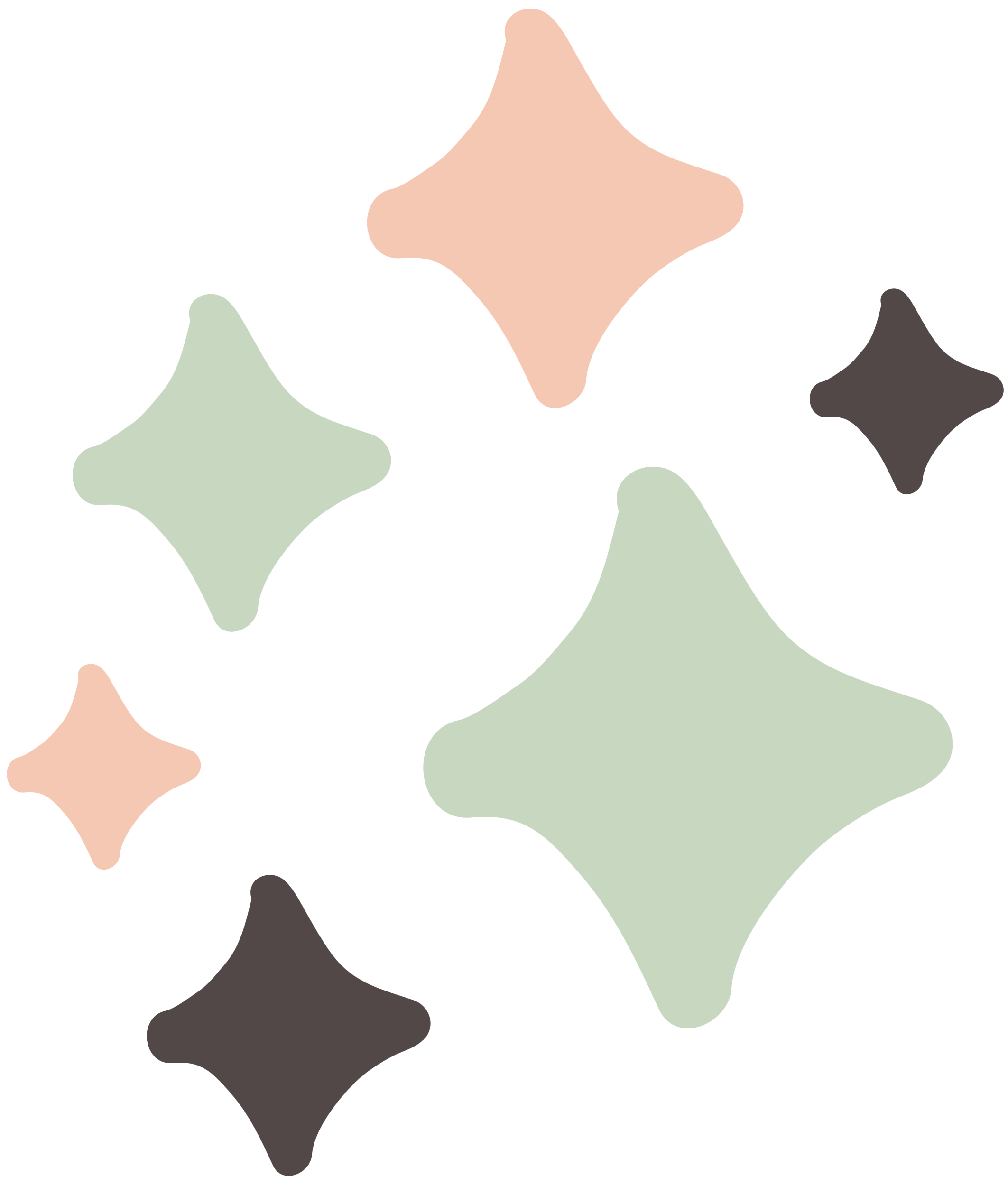 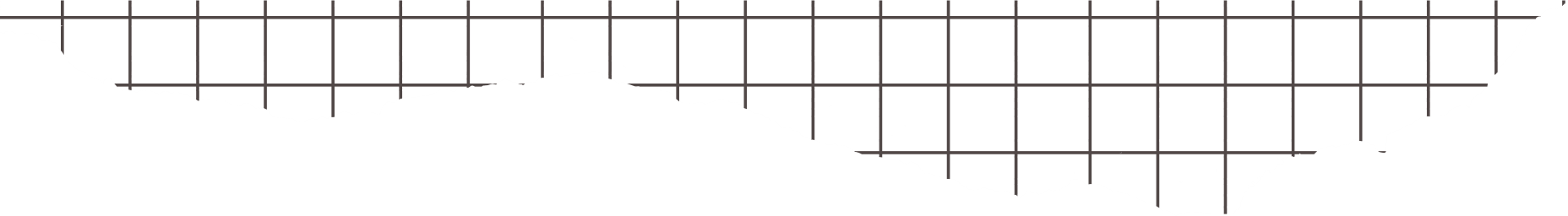 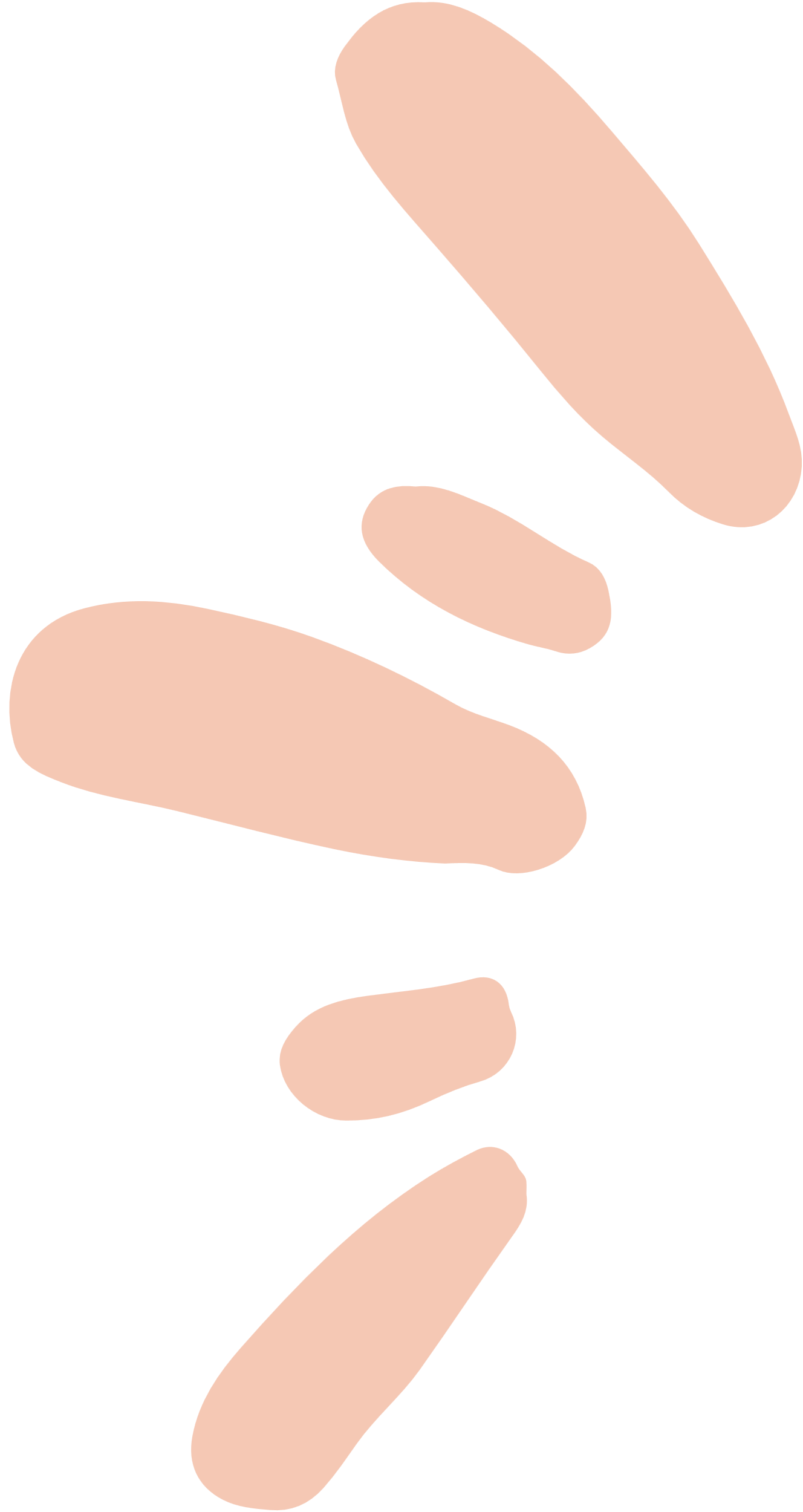 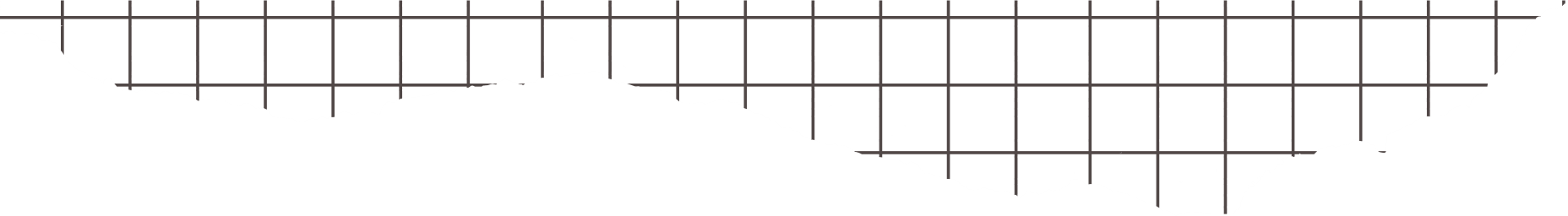 يمكن استعمال العلاقة بين الزوايا لإيجاد قياس الزاوية المجهولة
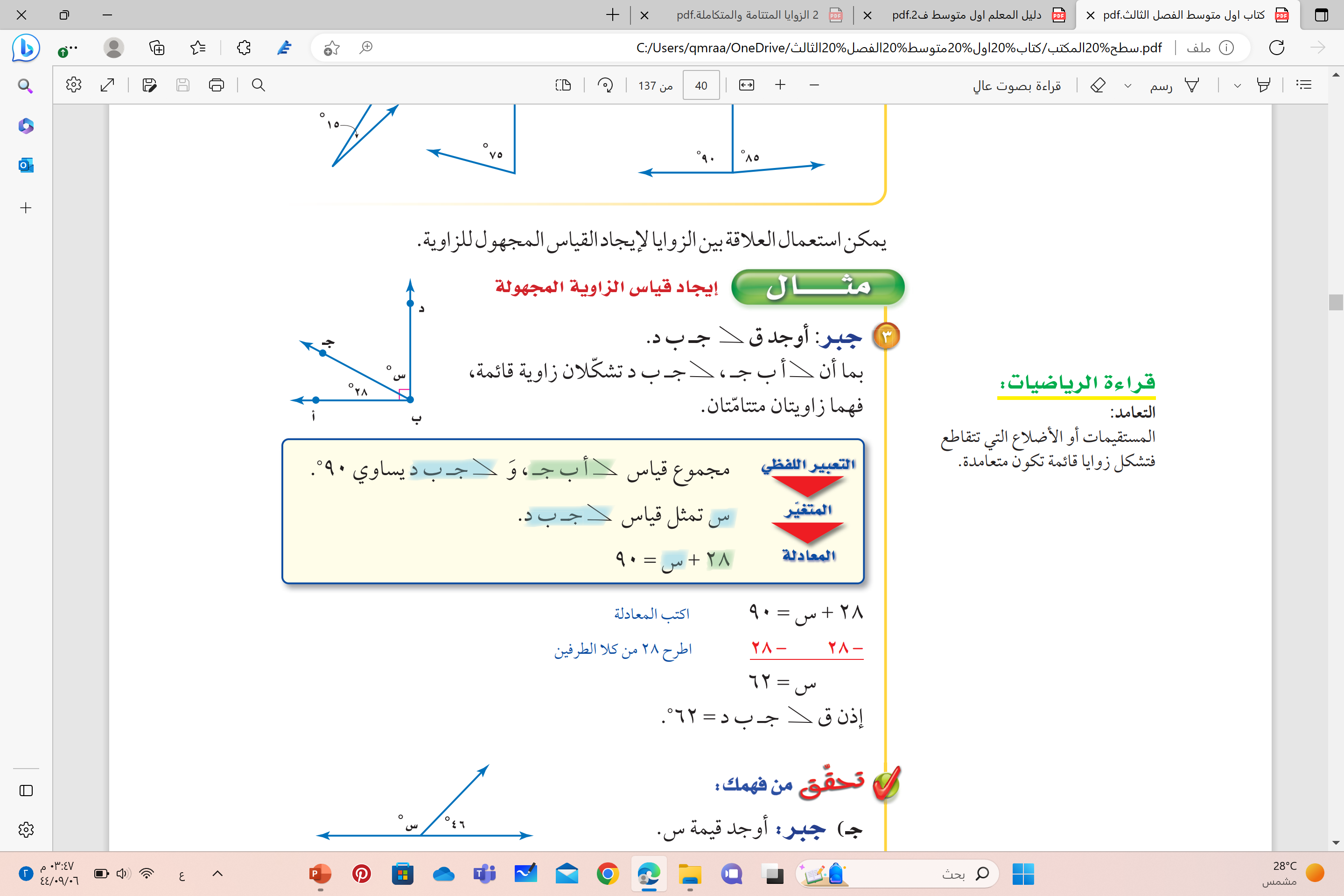 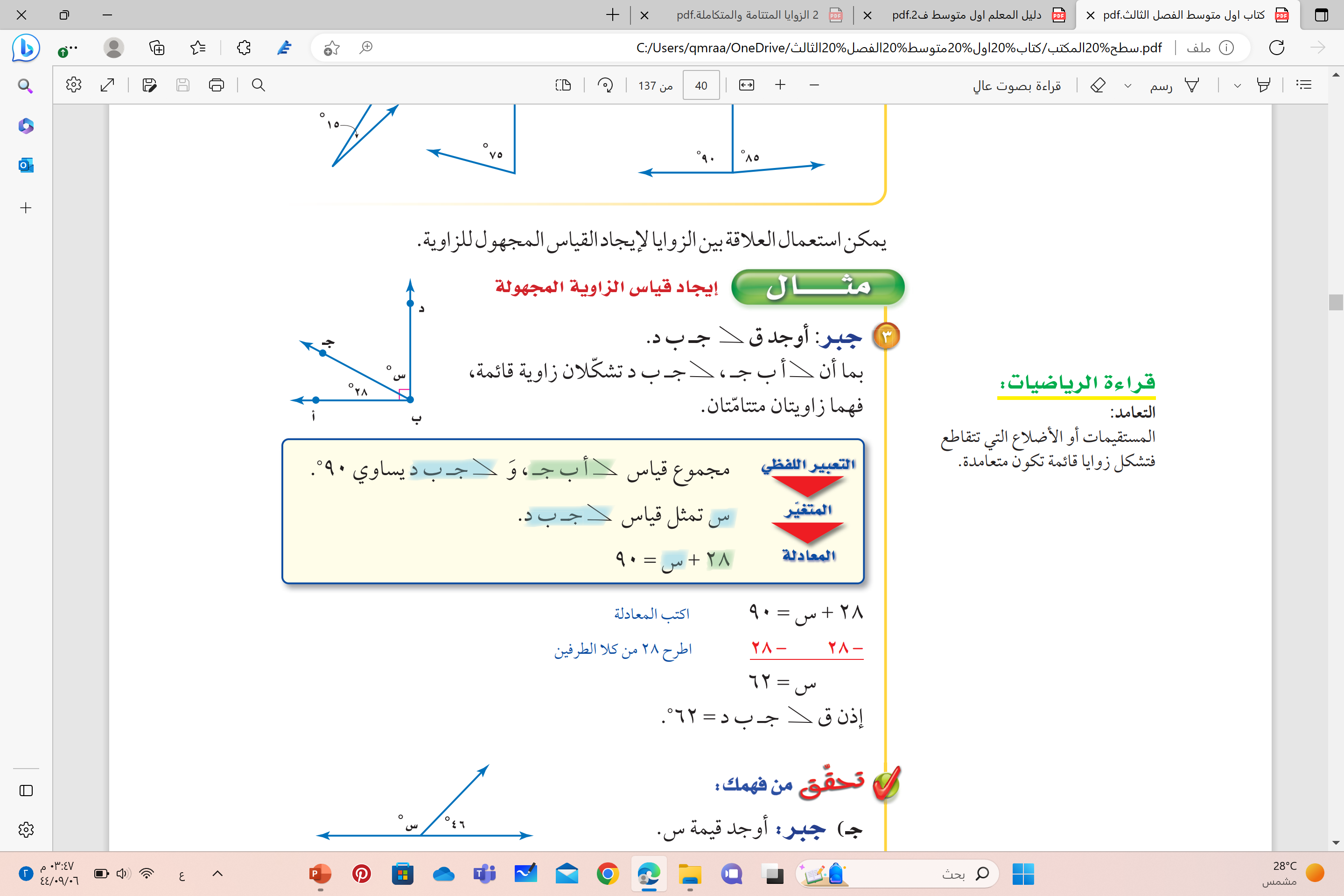 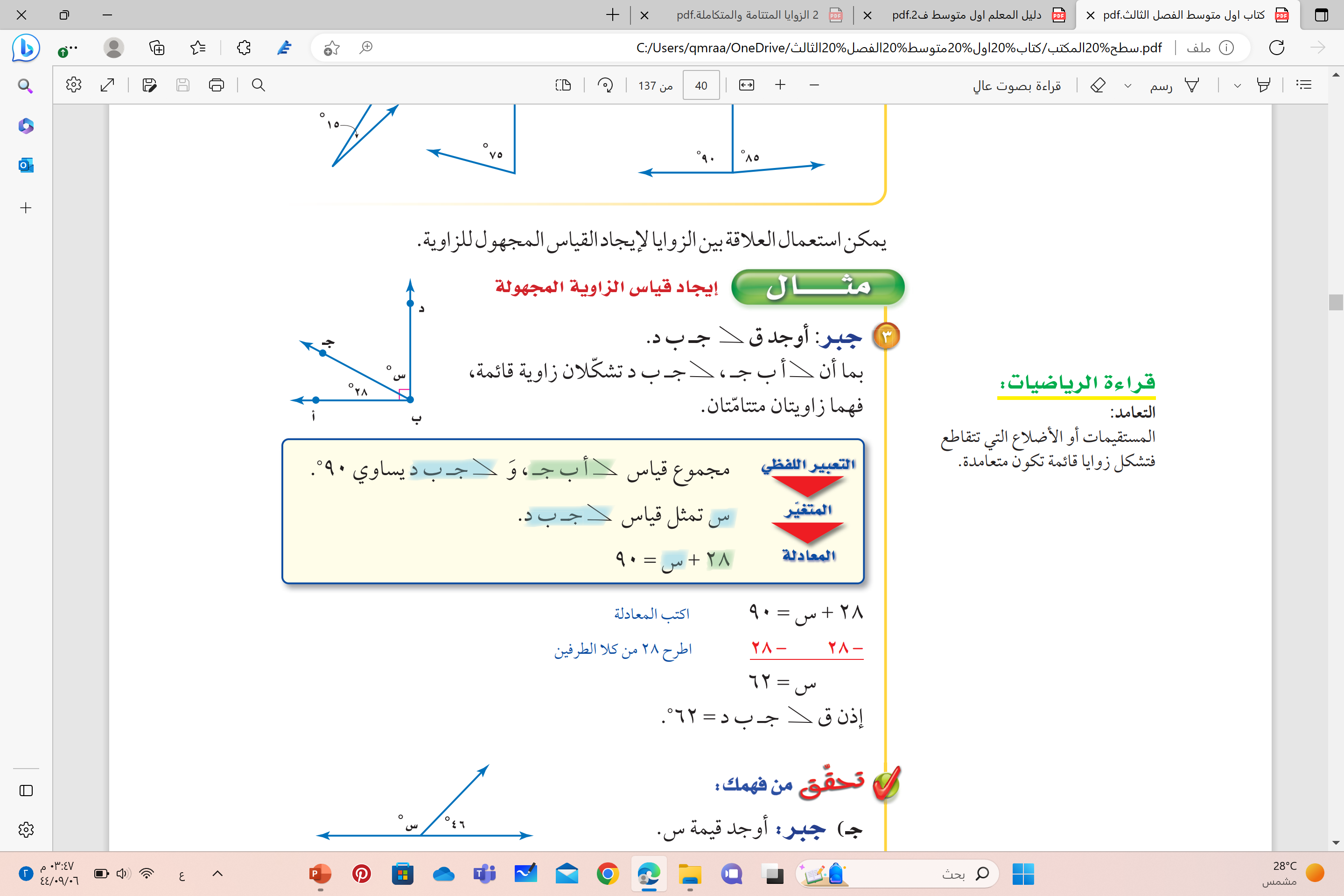 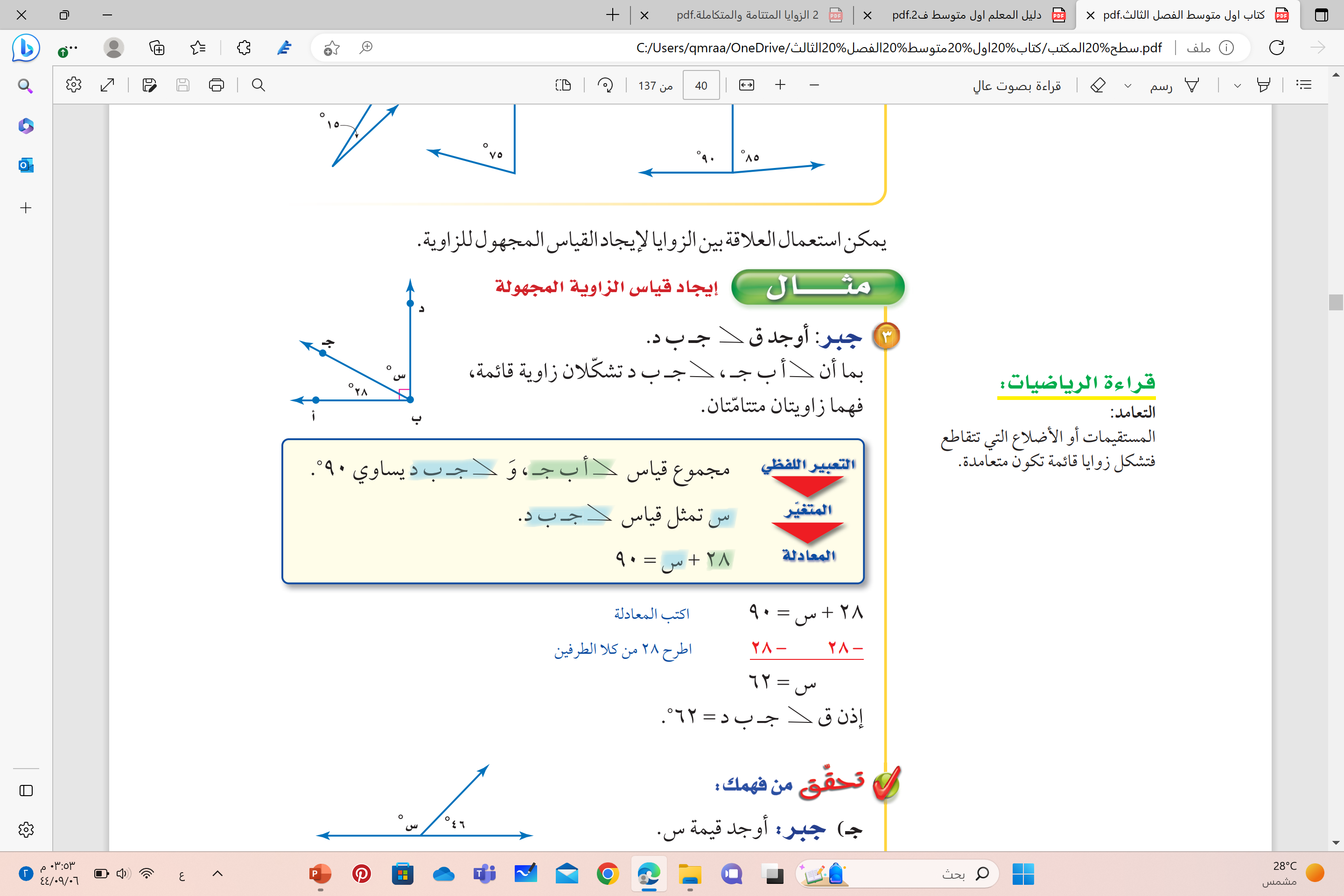 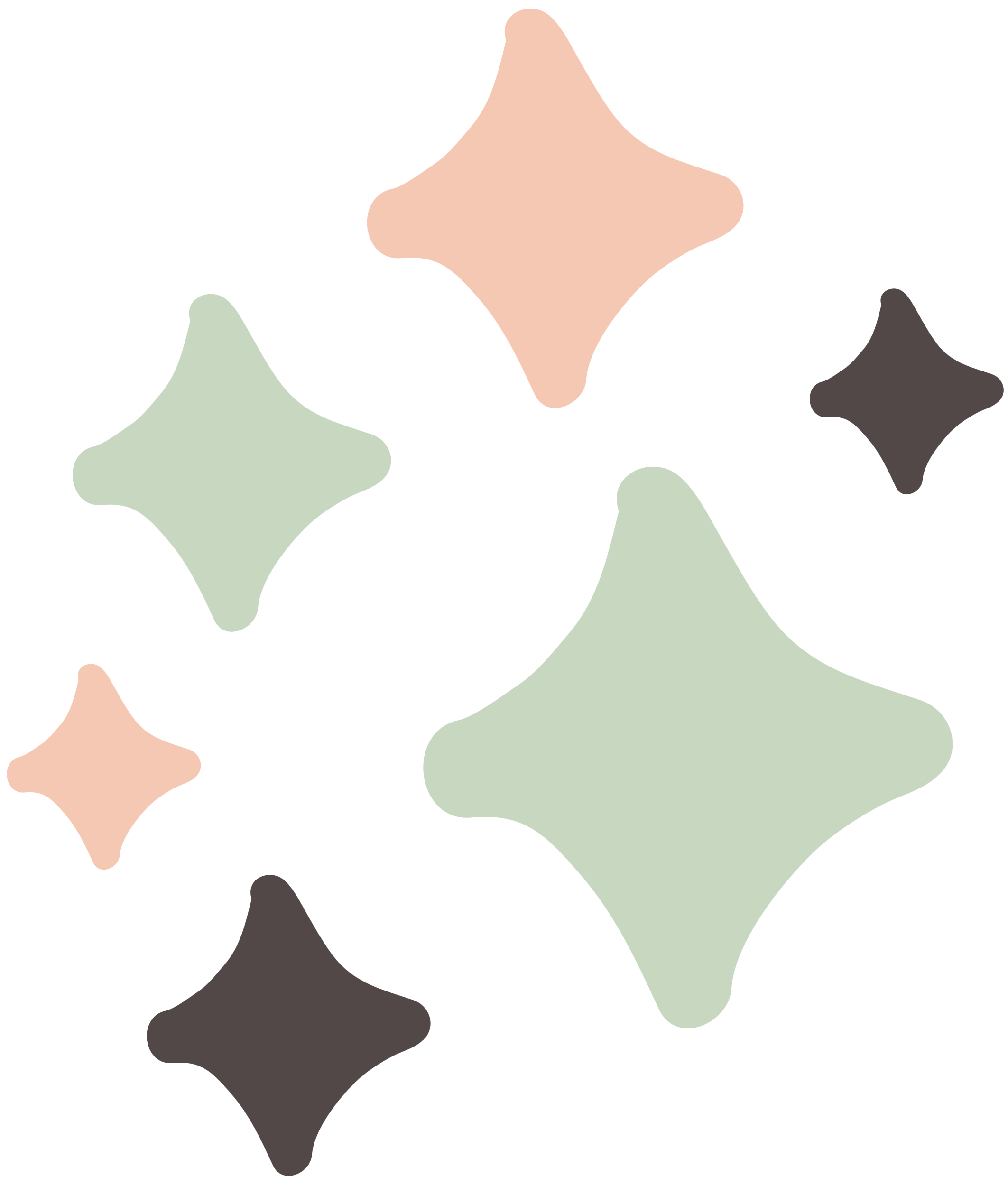 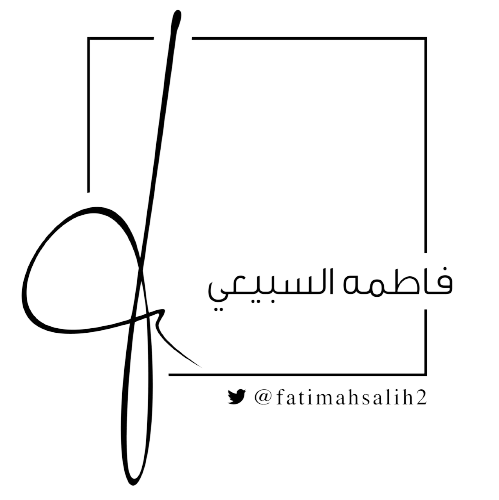 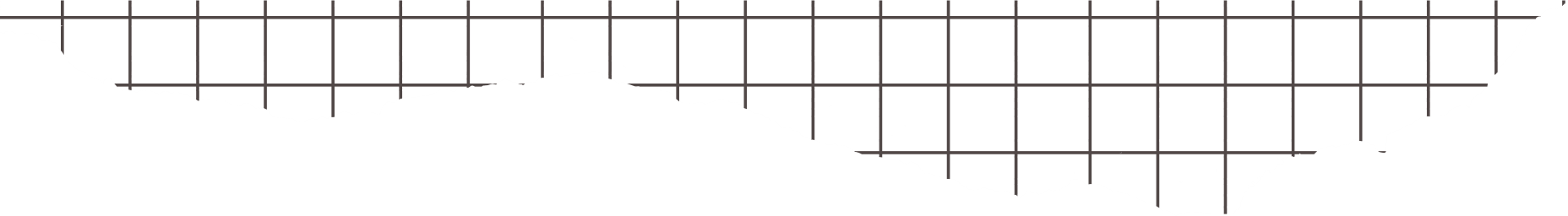 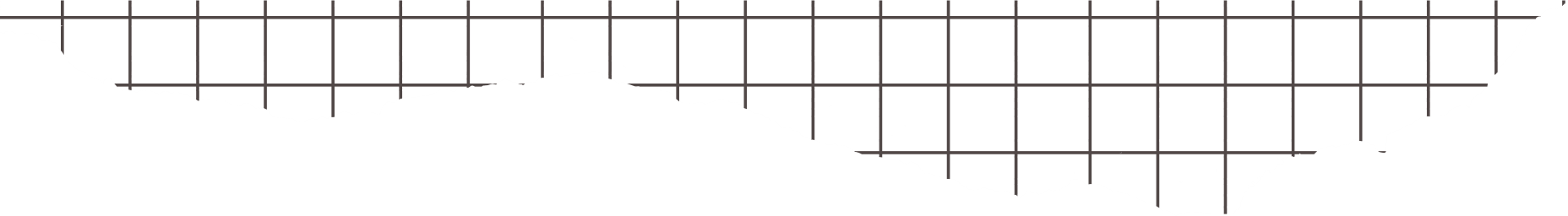 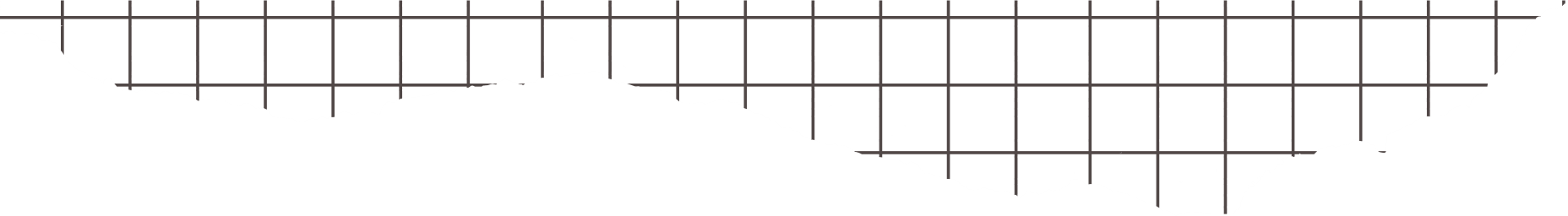 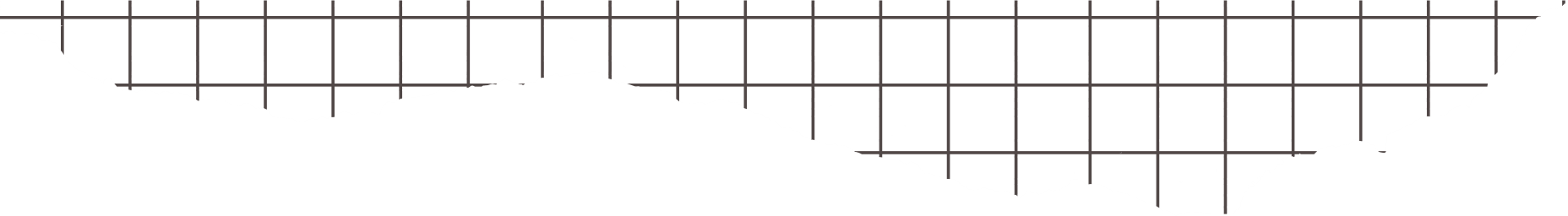 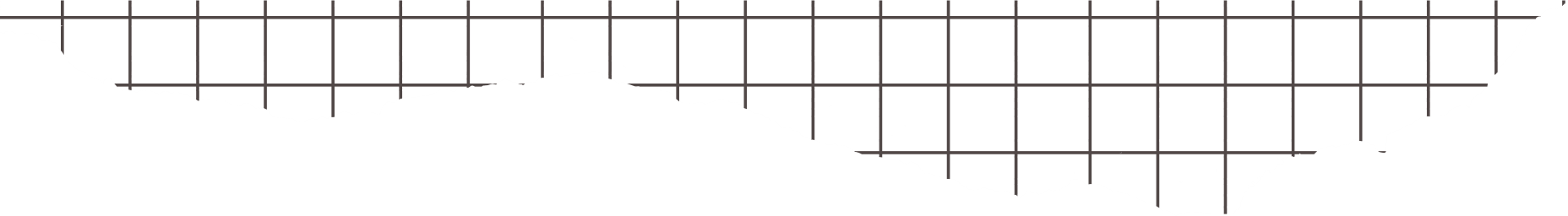 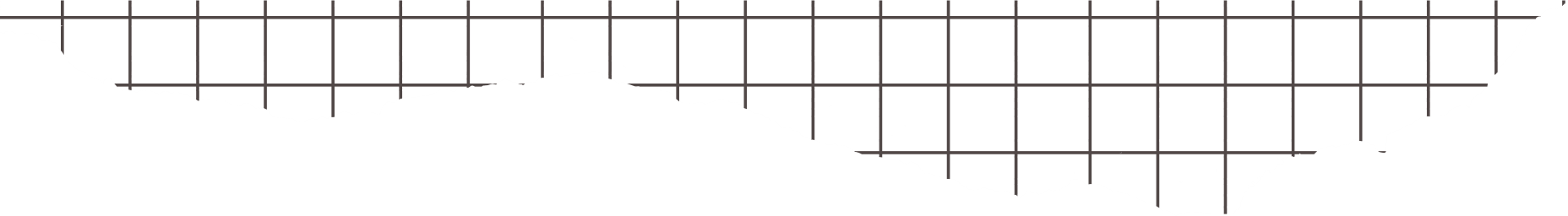 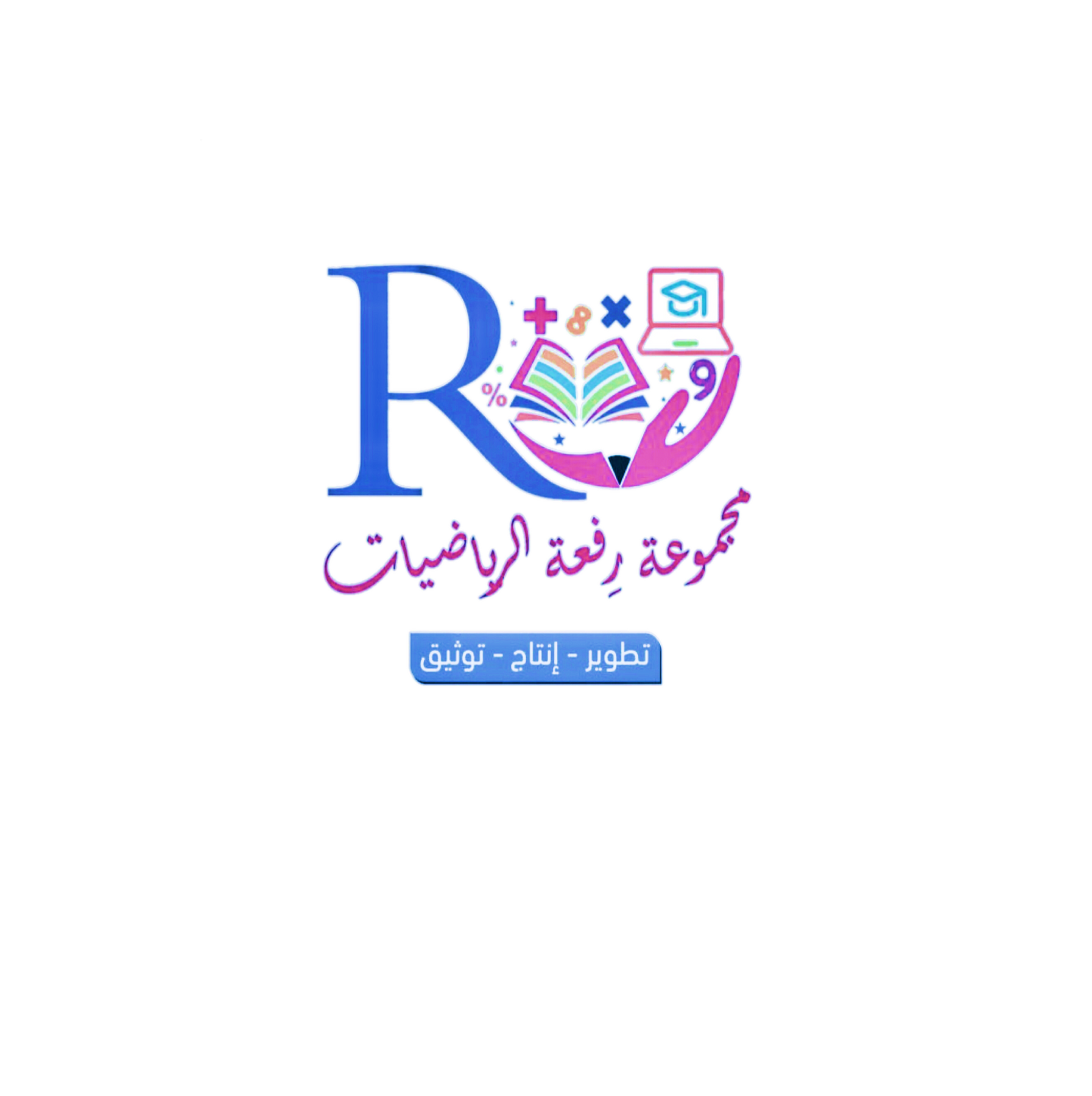 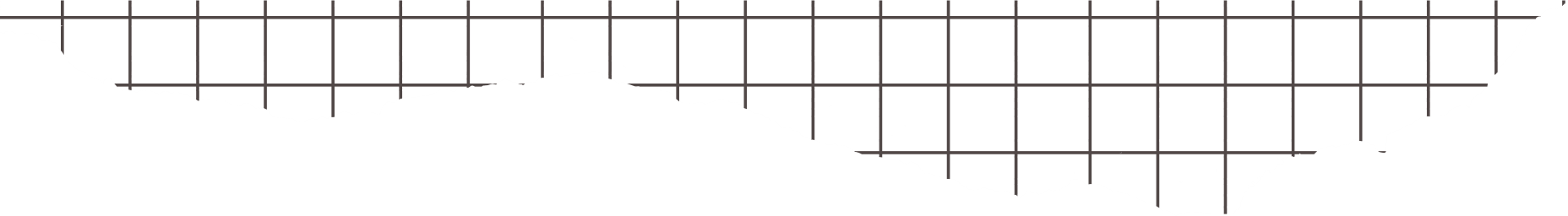 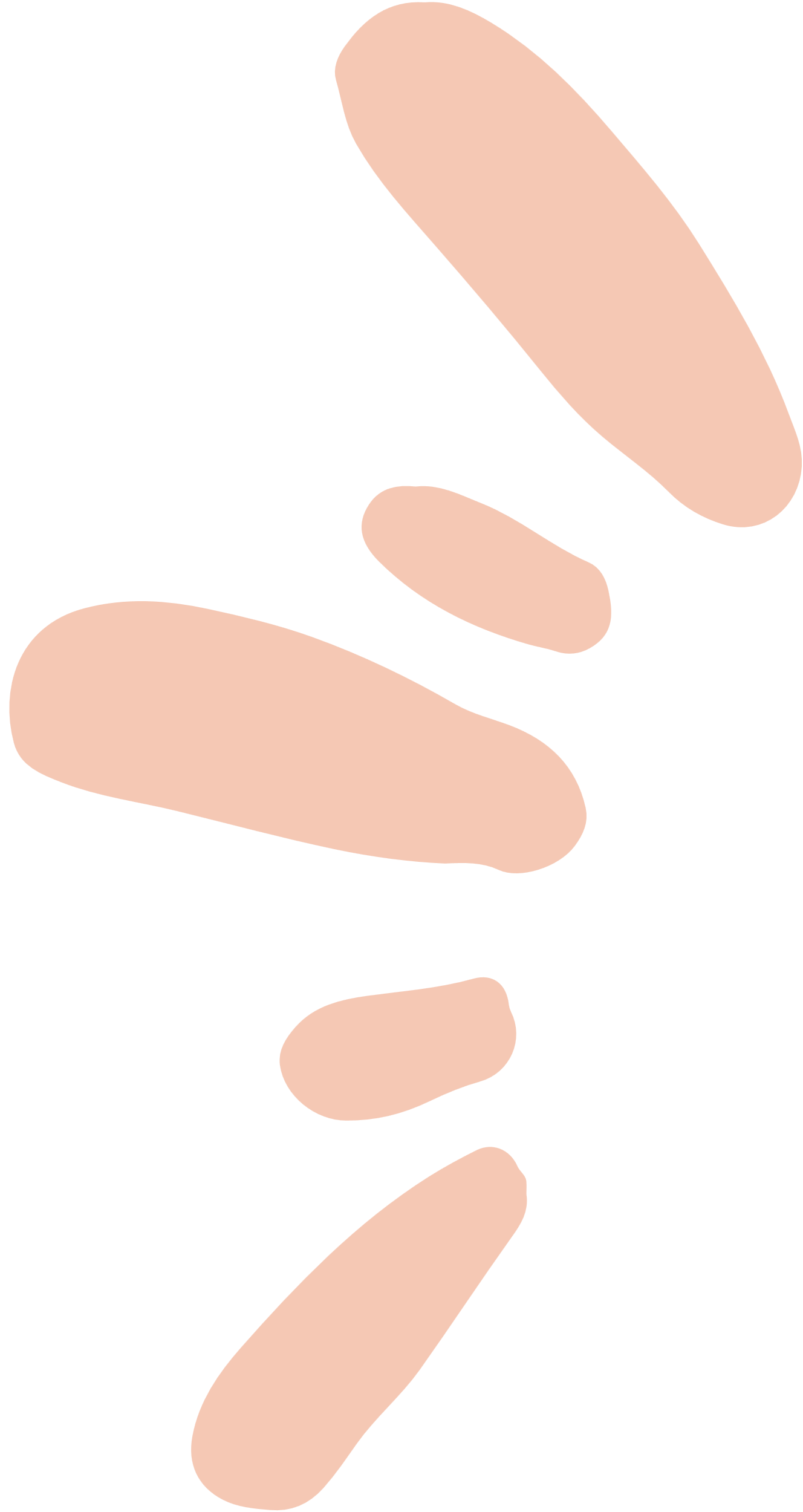 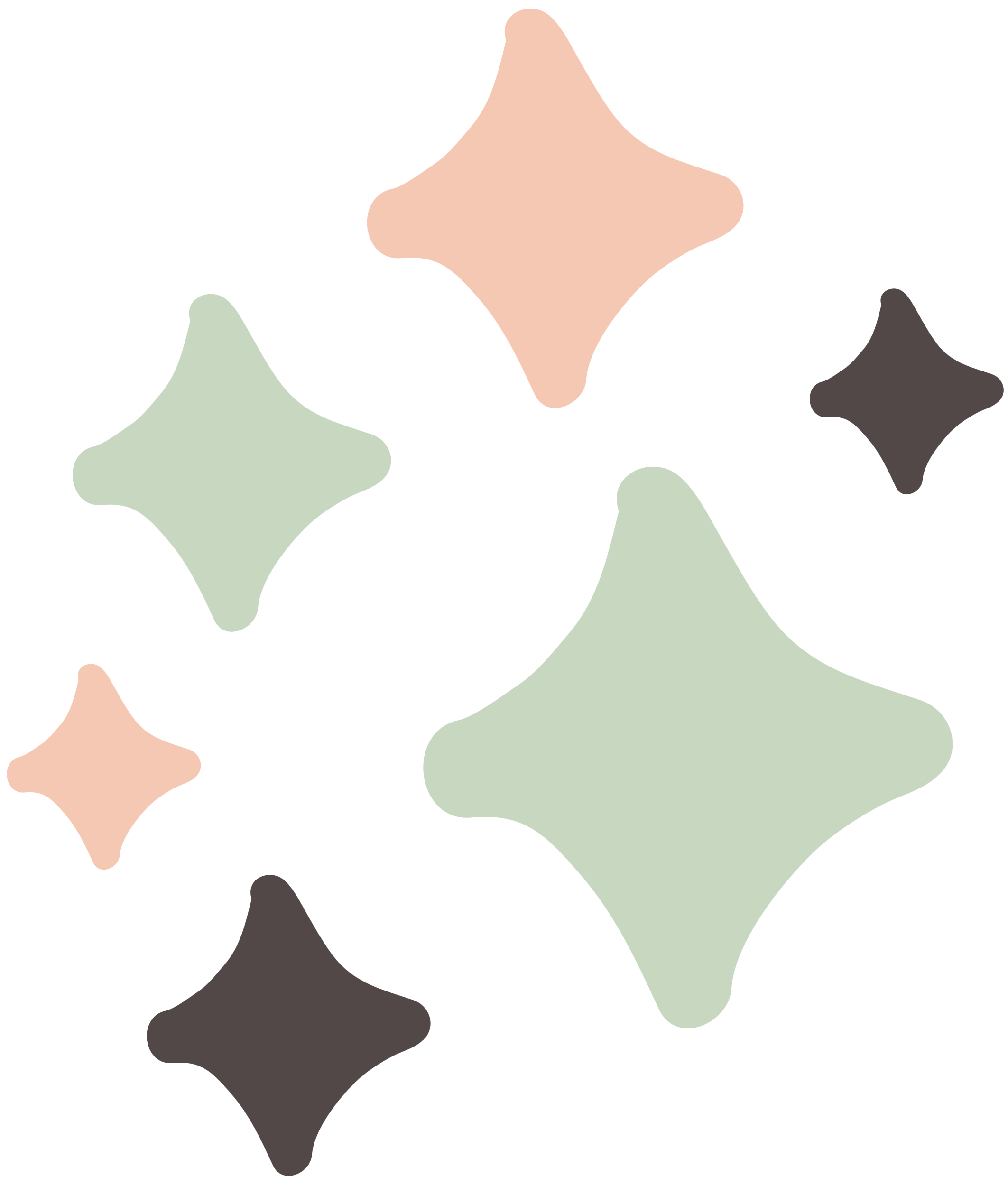 تحقق من فهمك
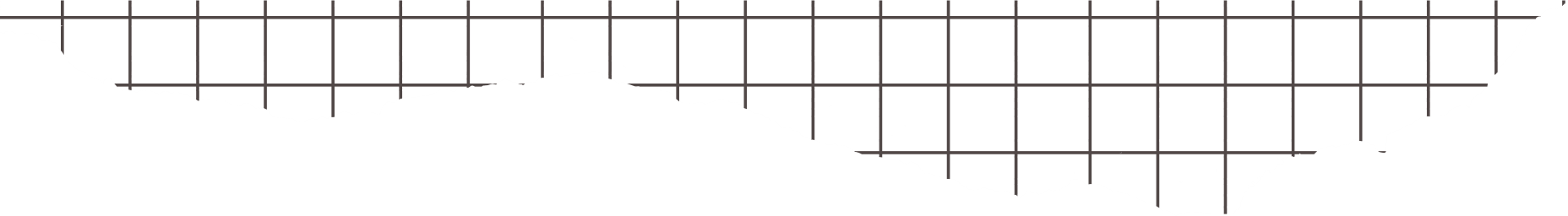 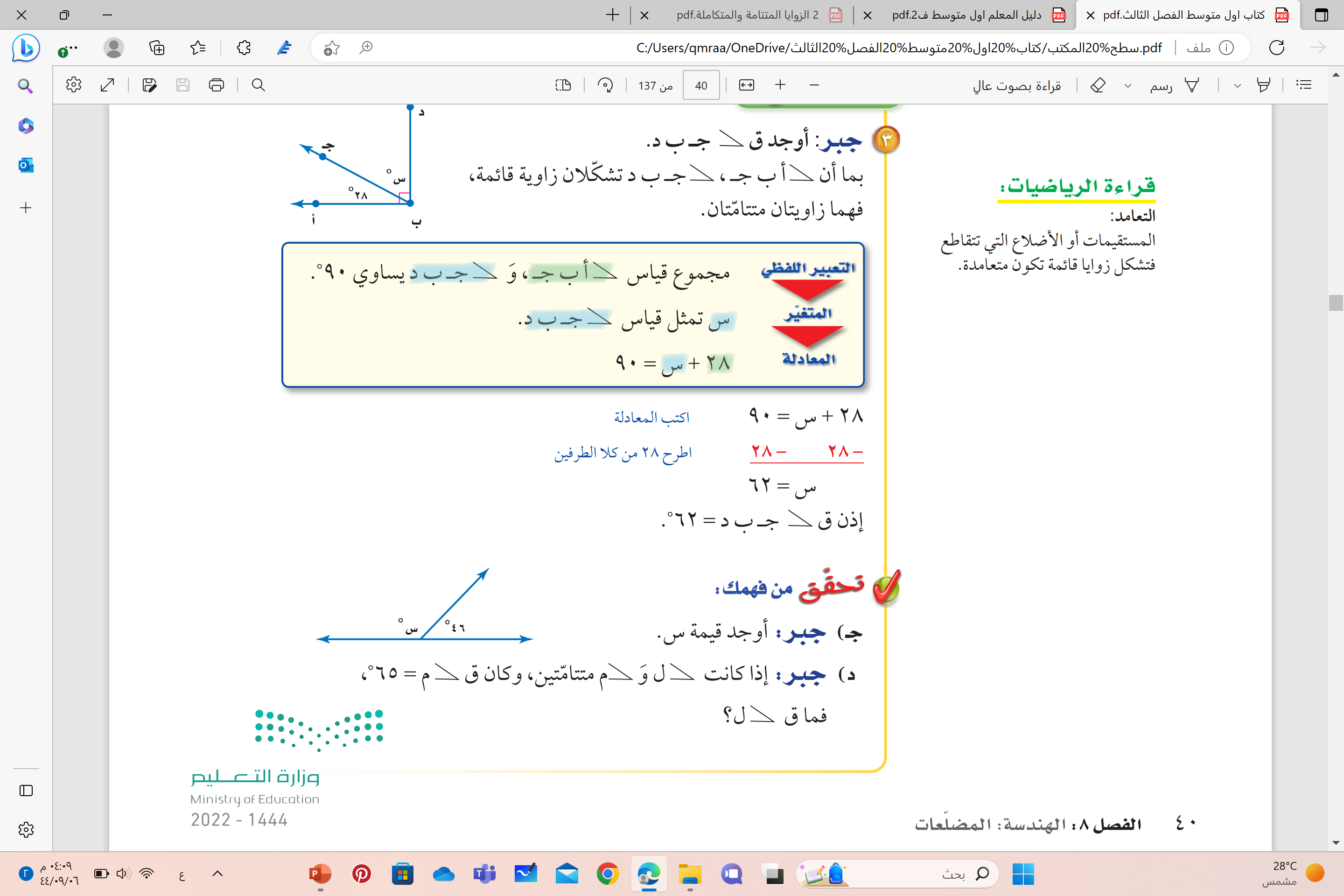 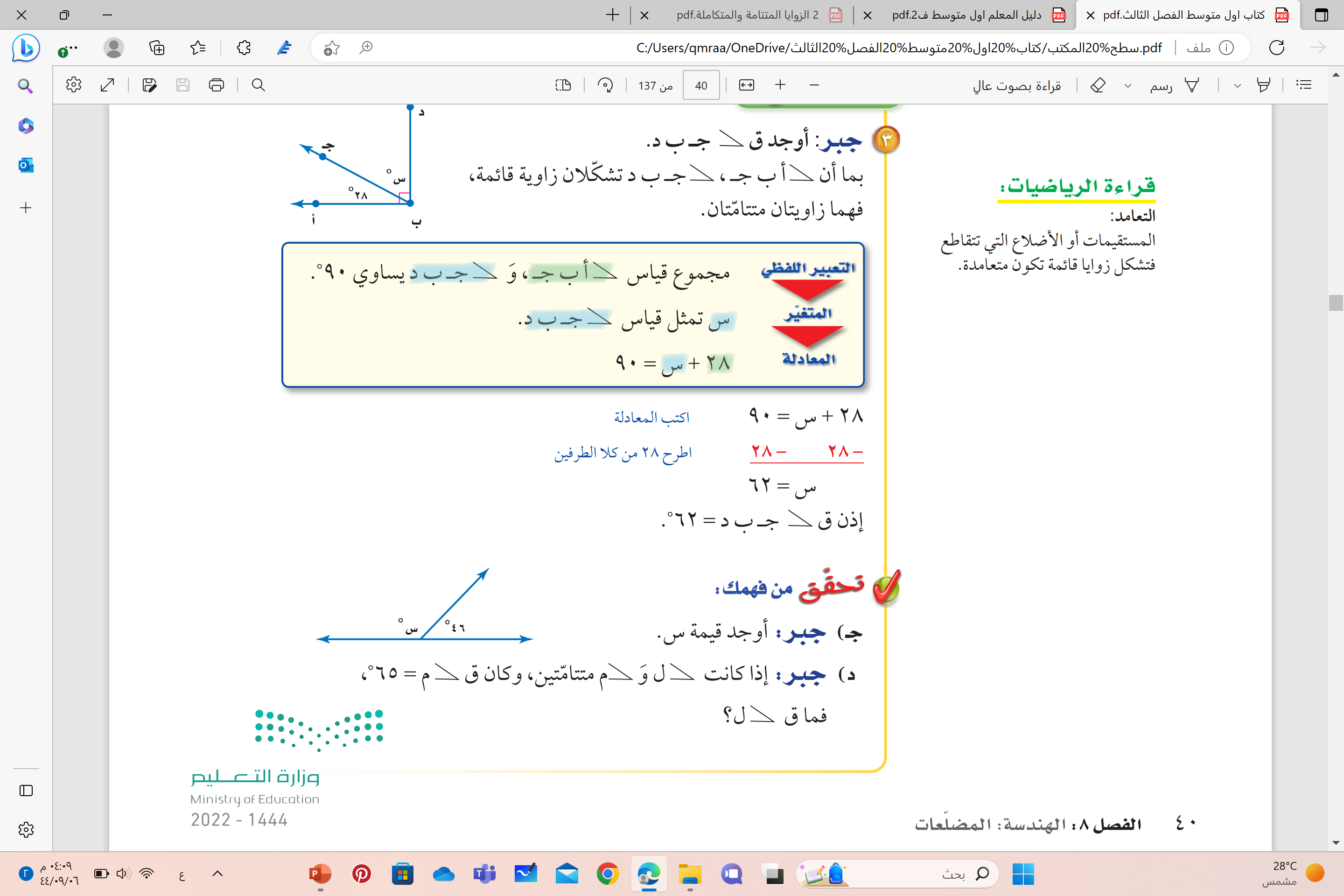 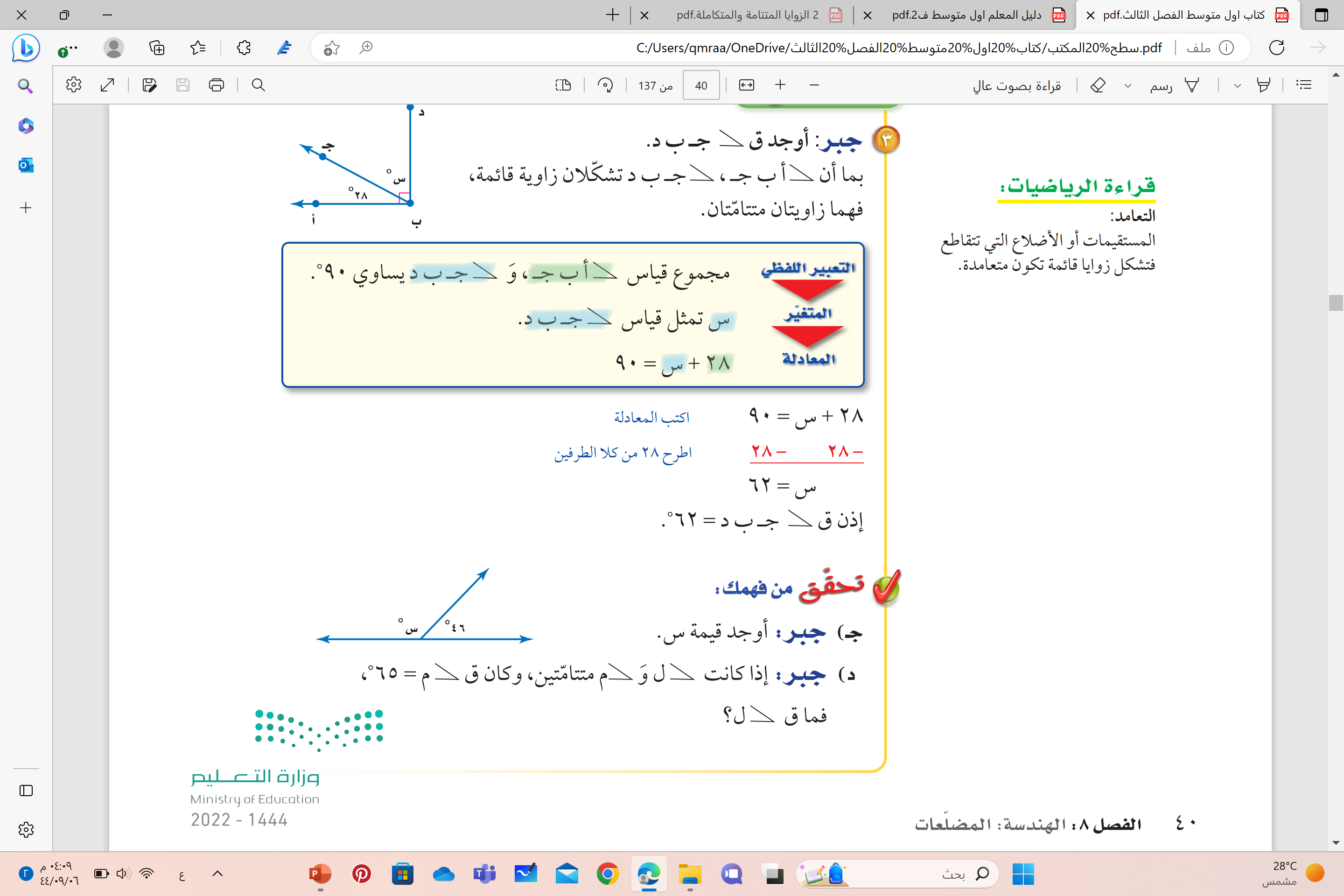 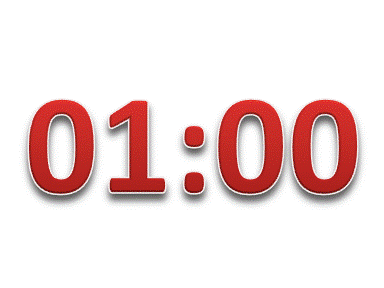 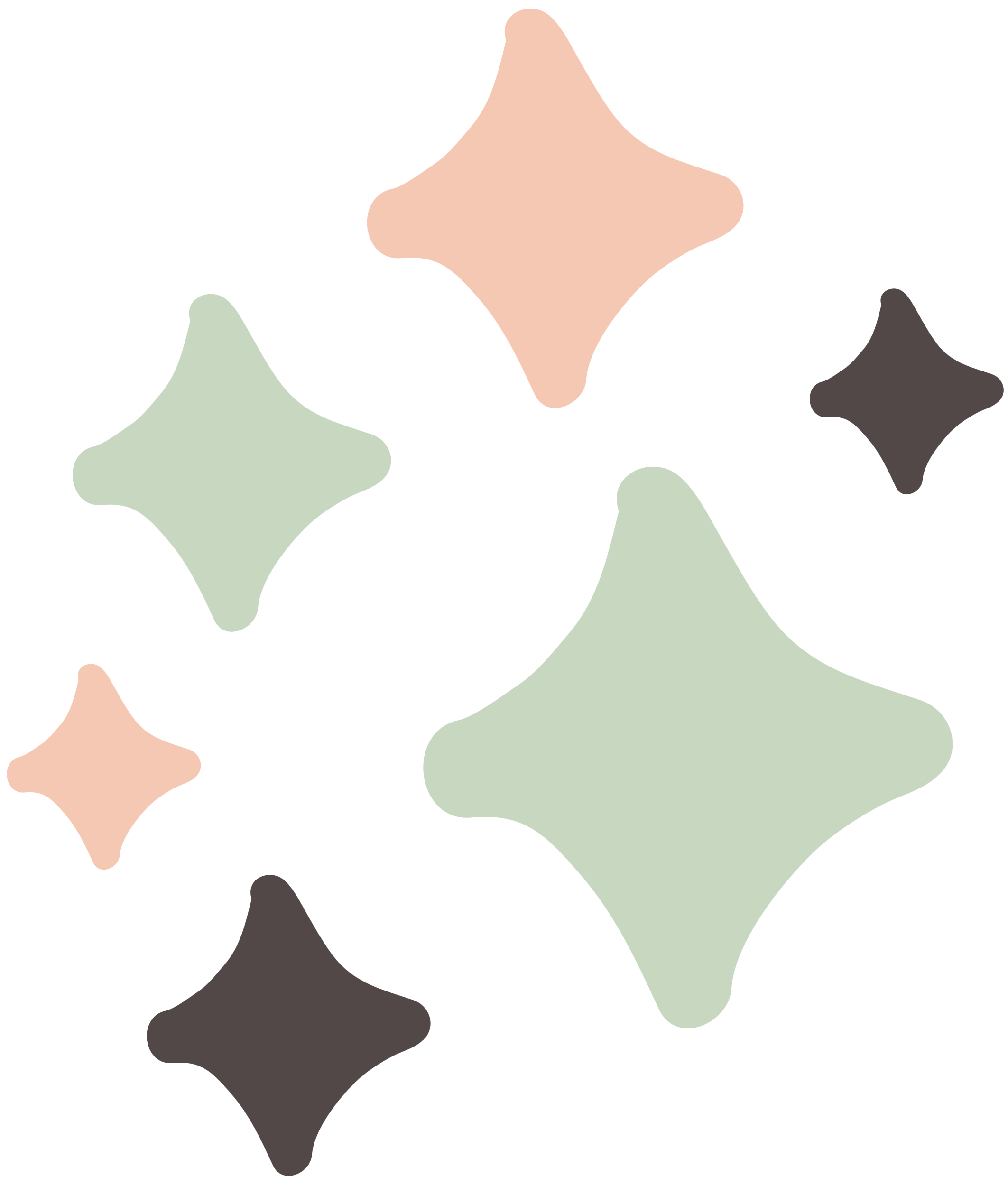 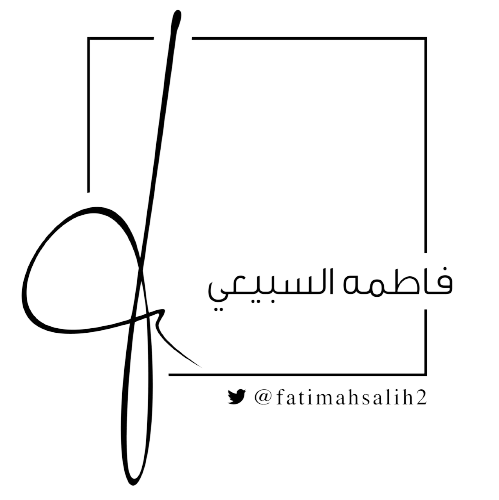 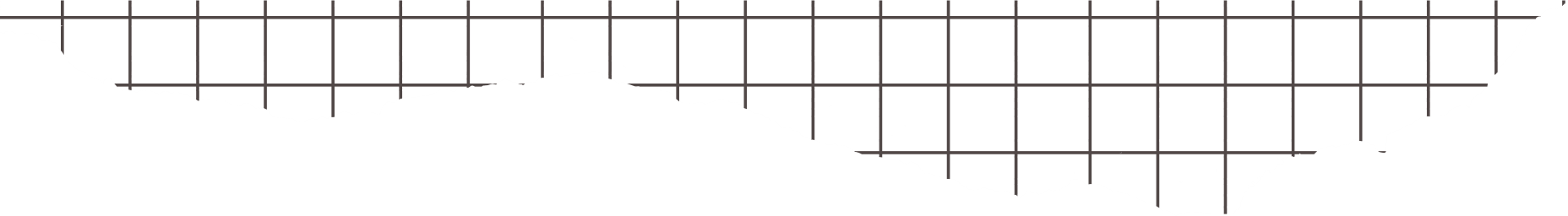 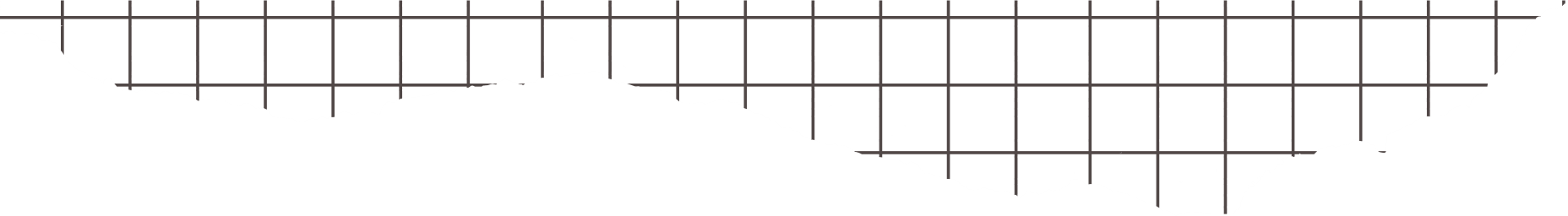 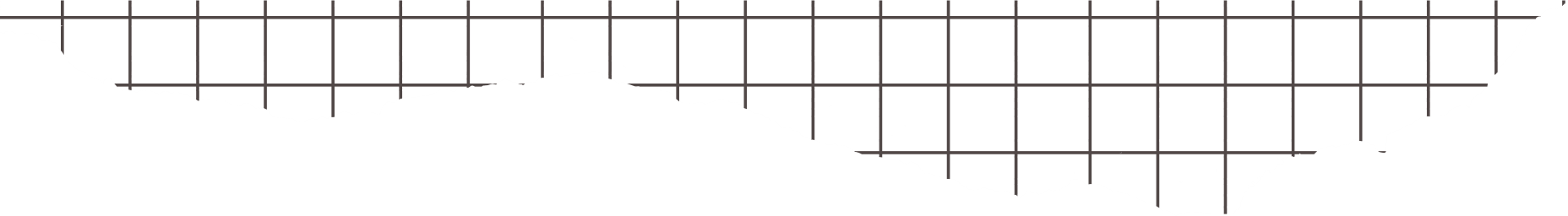 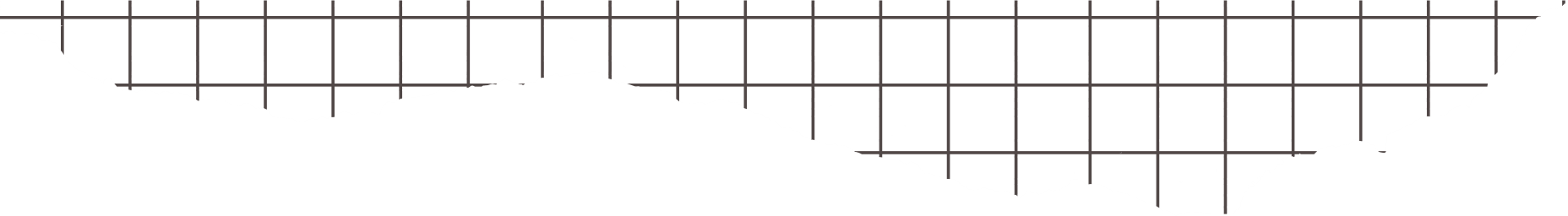 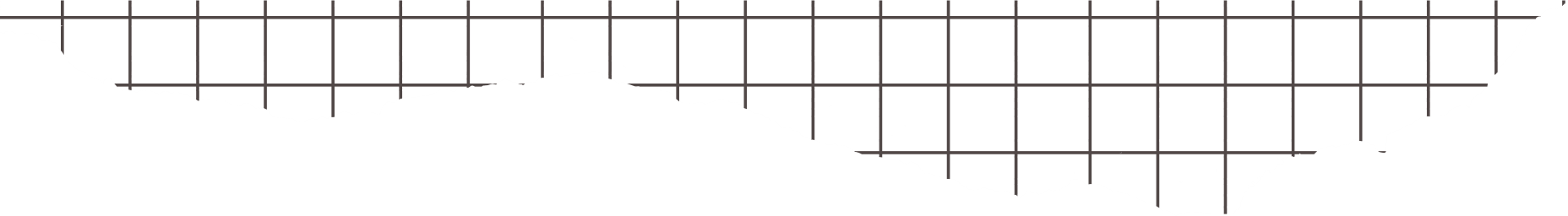 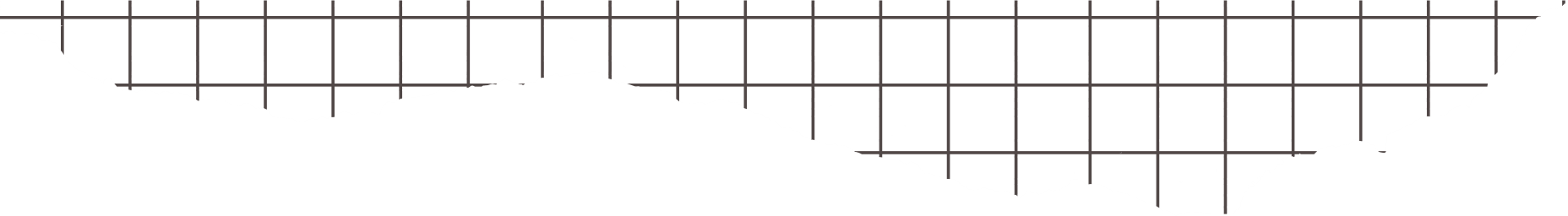 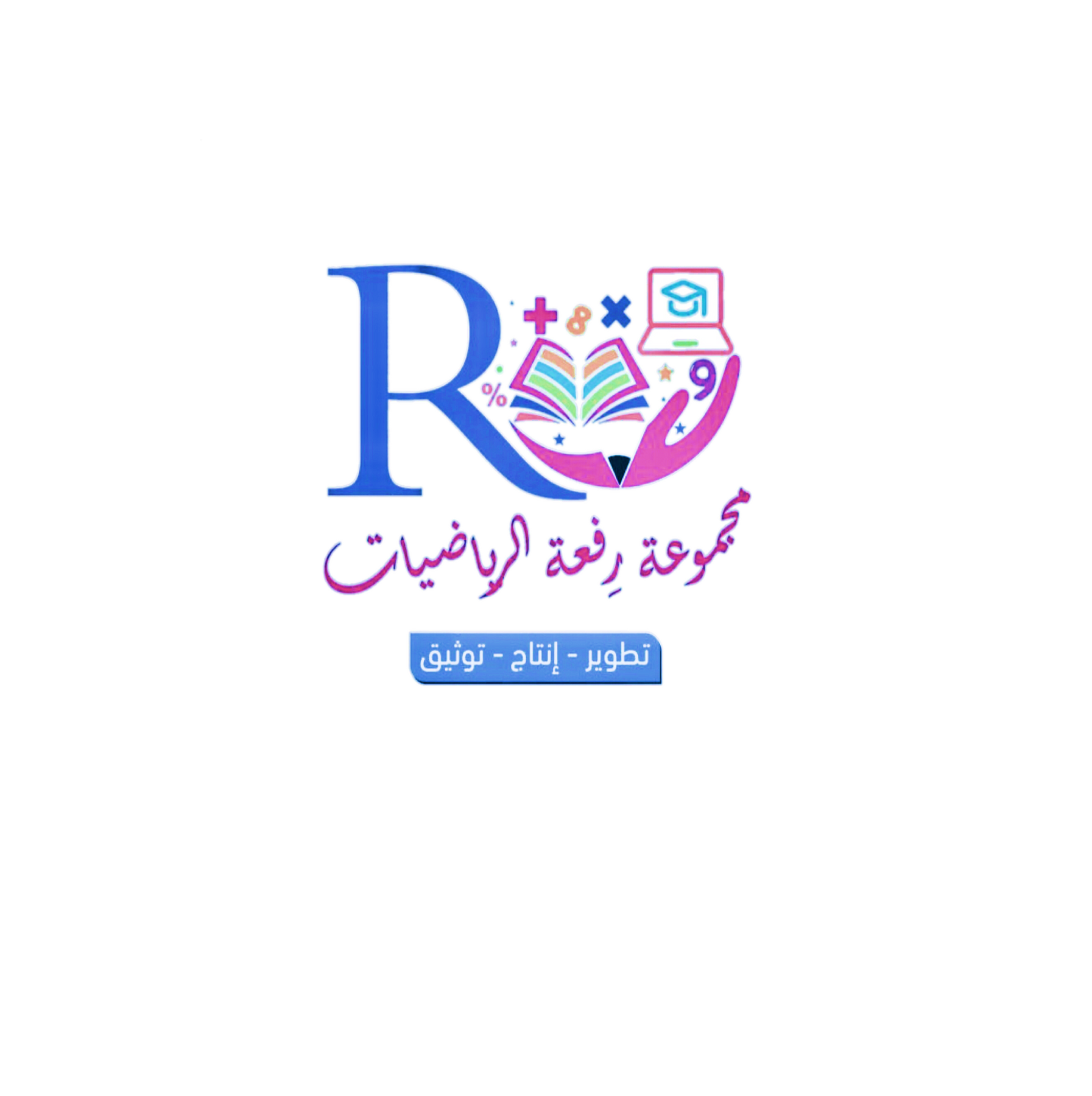 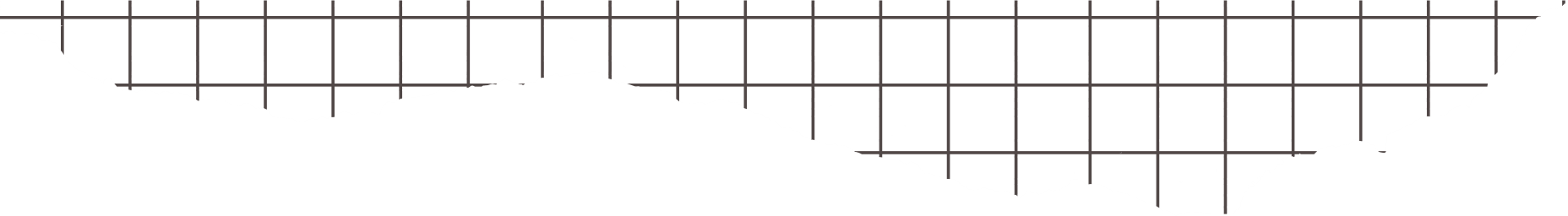 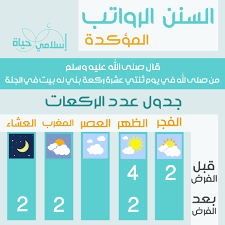 صلاة مكملة
صلاة مفروضة متممة
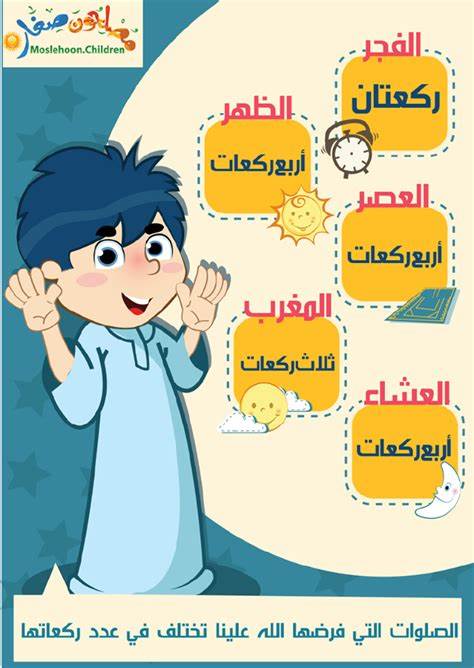 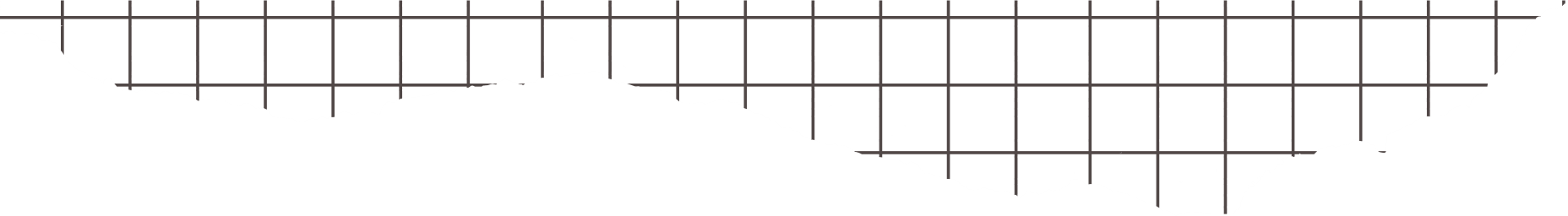 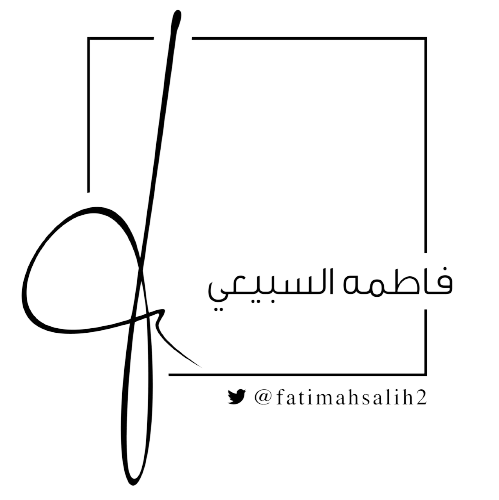 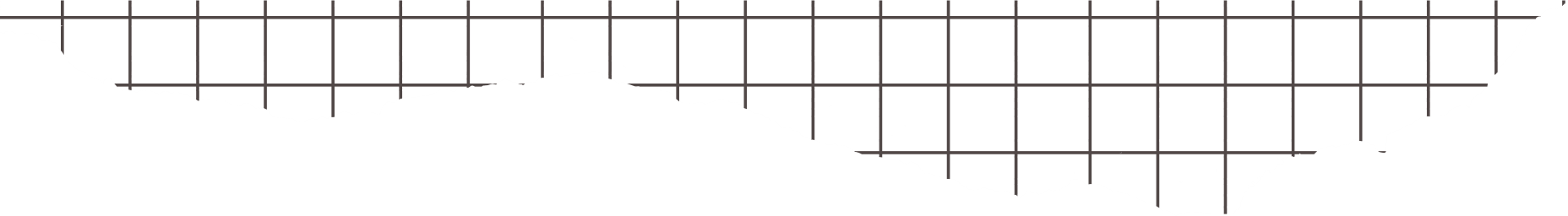 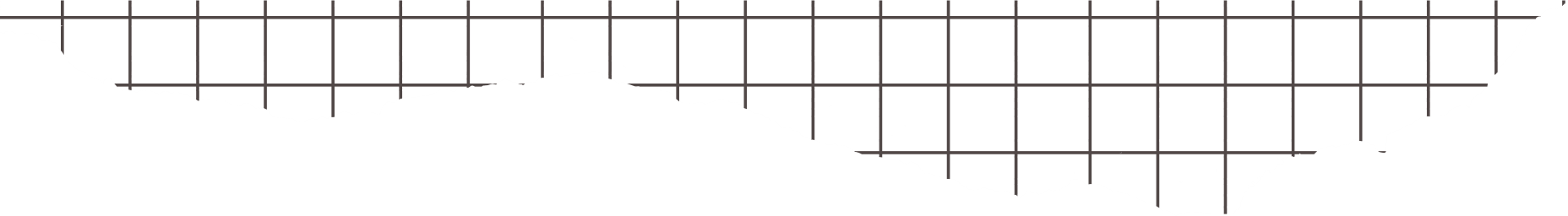 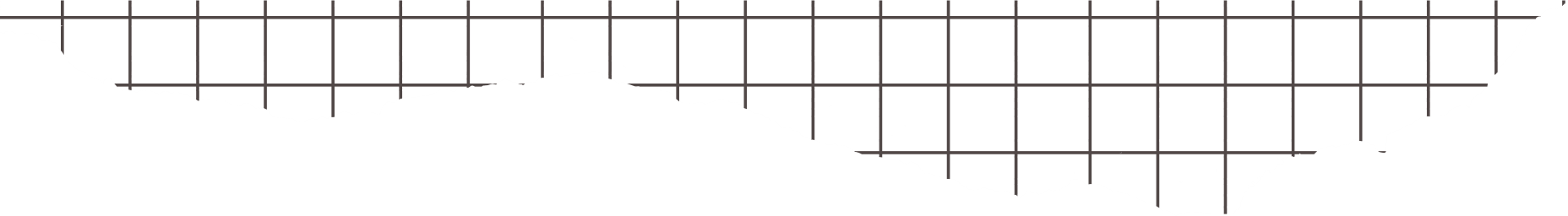 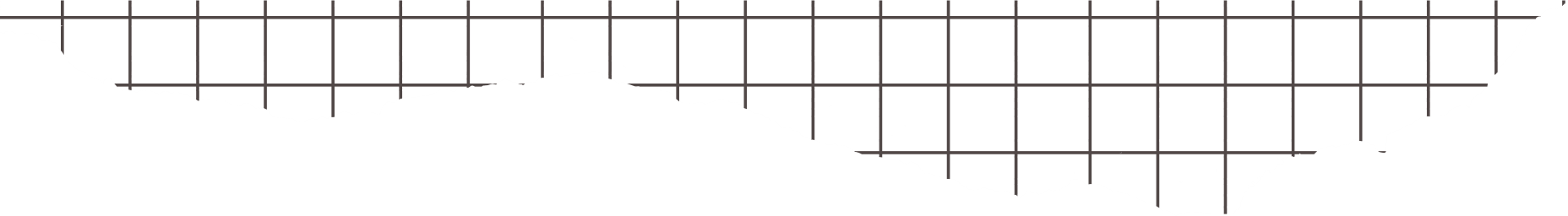 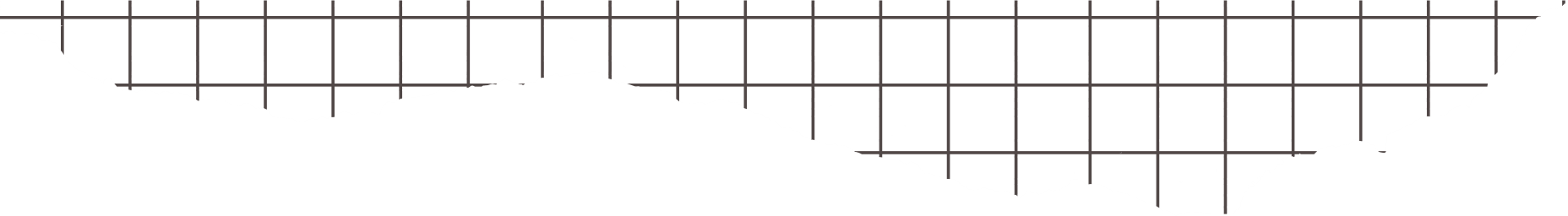 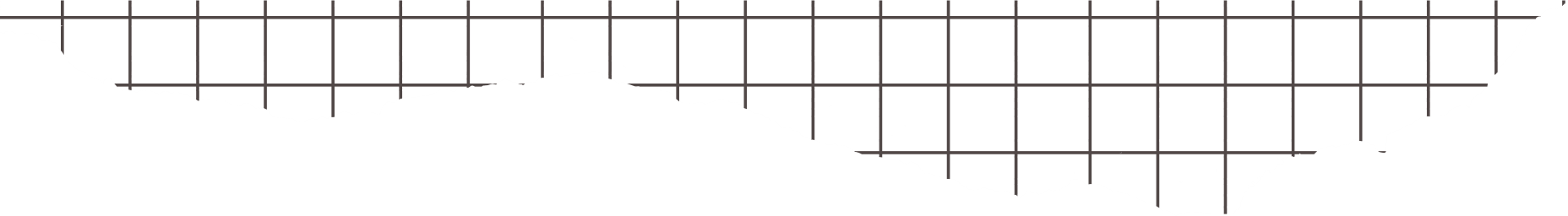 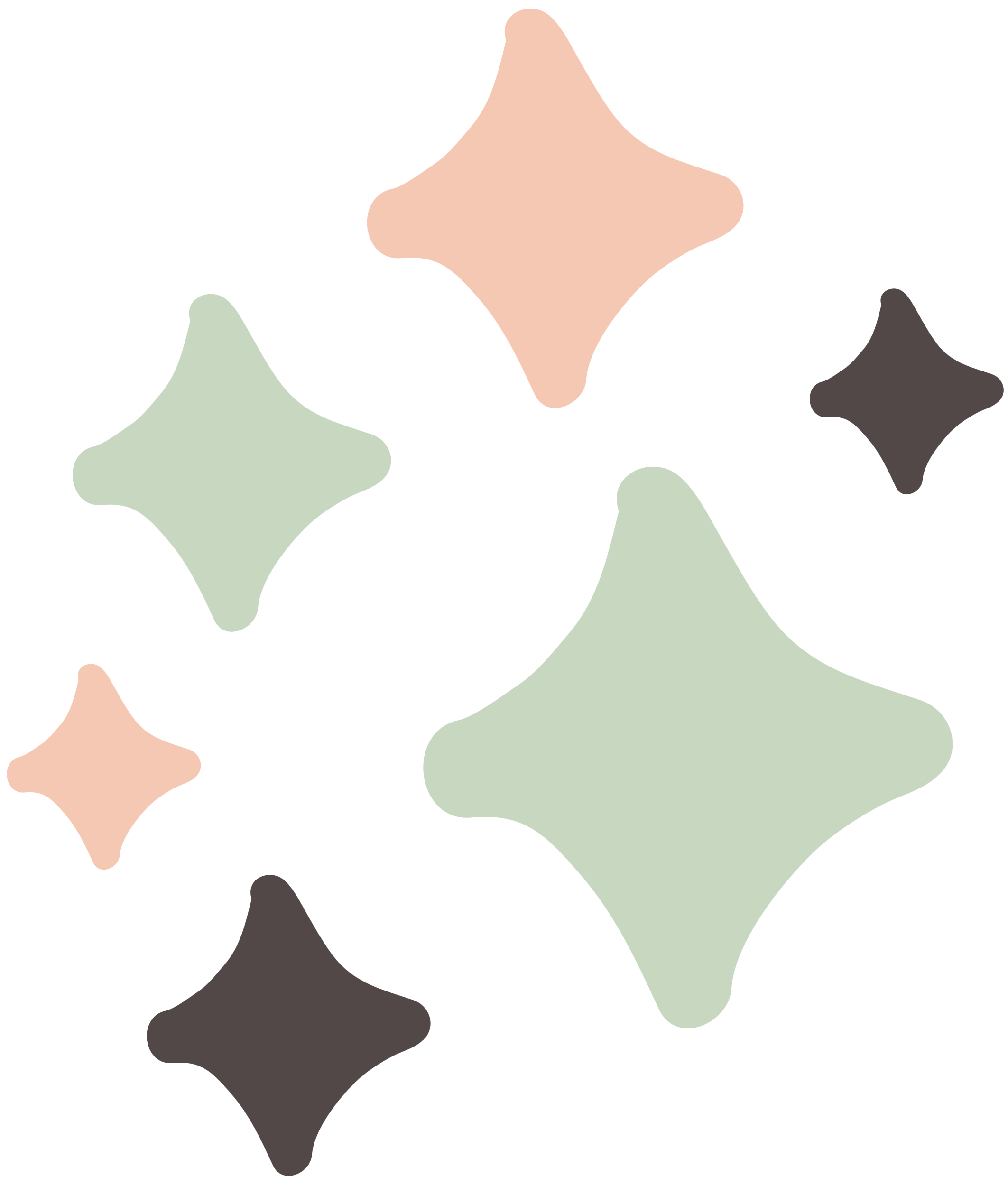 تأكد – تدرب
تعلم تعاوني
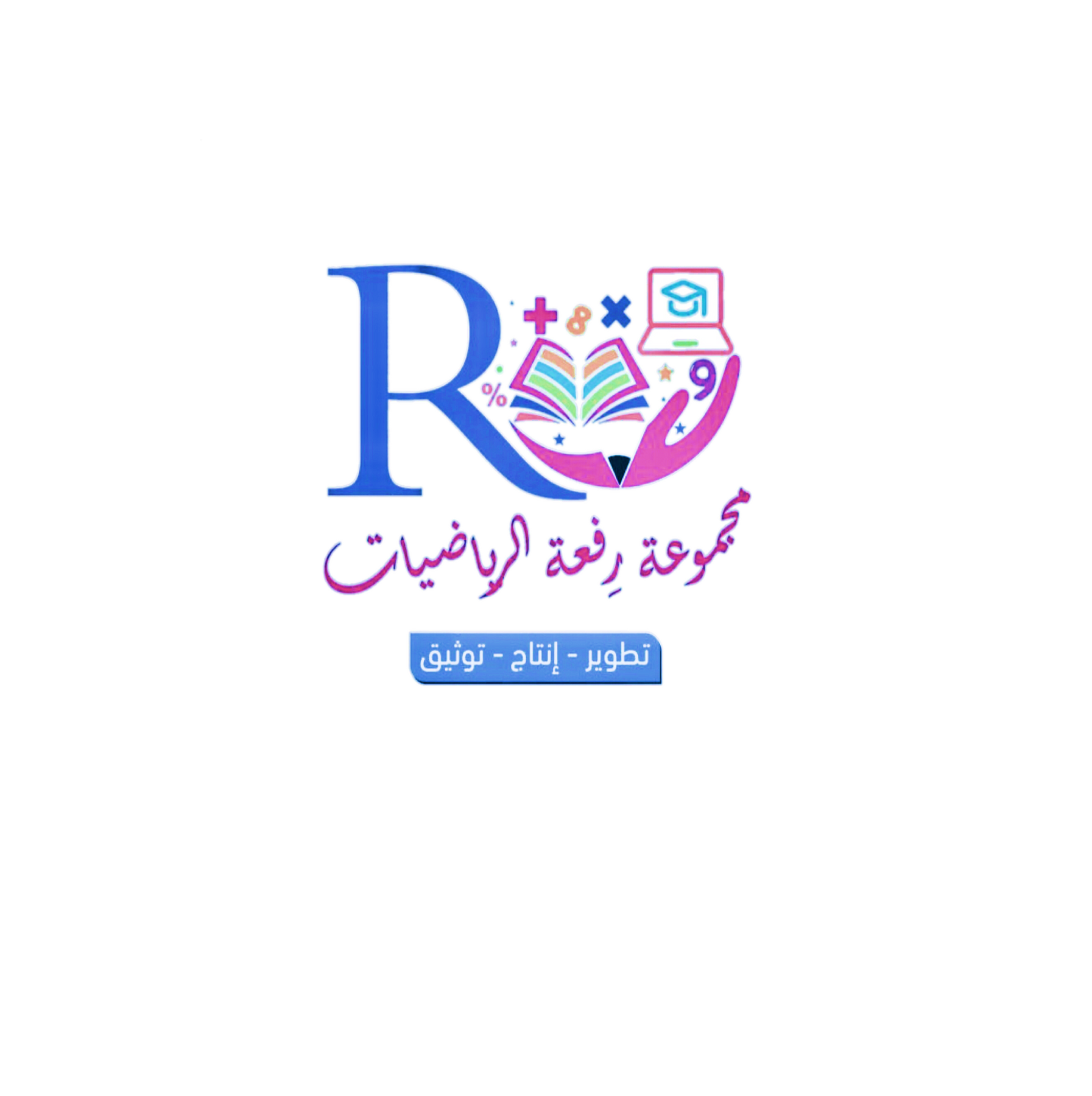 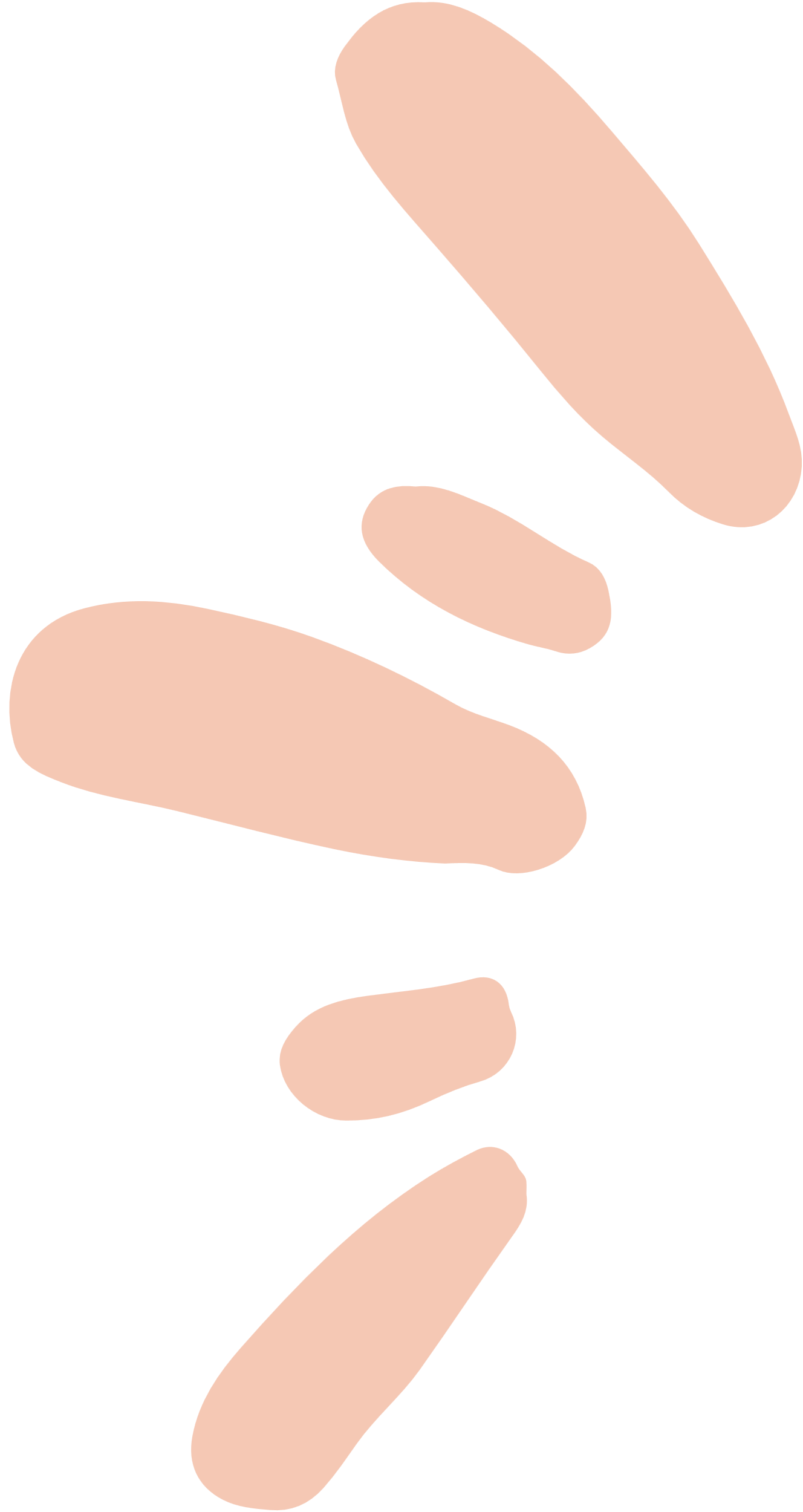 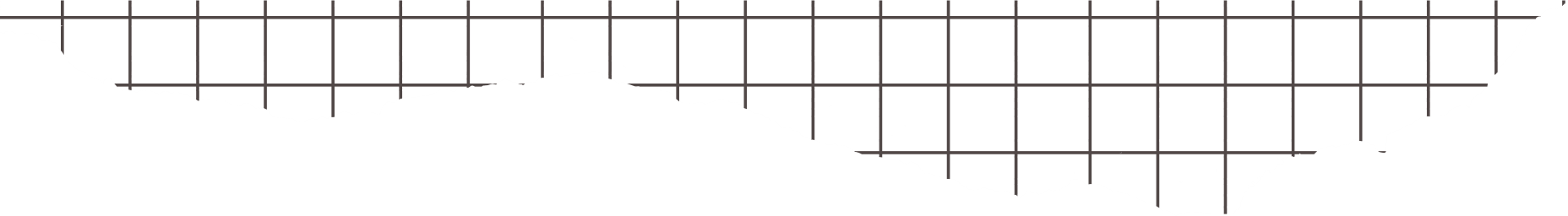 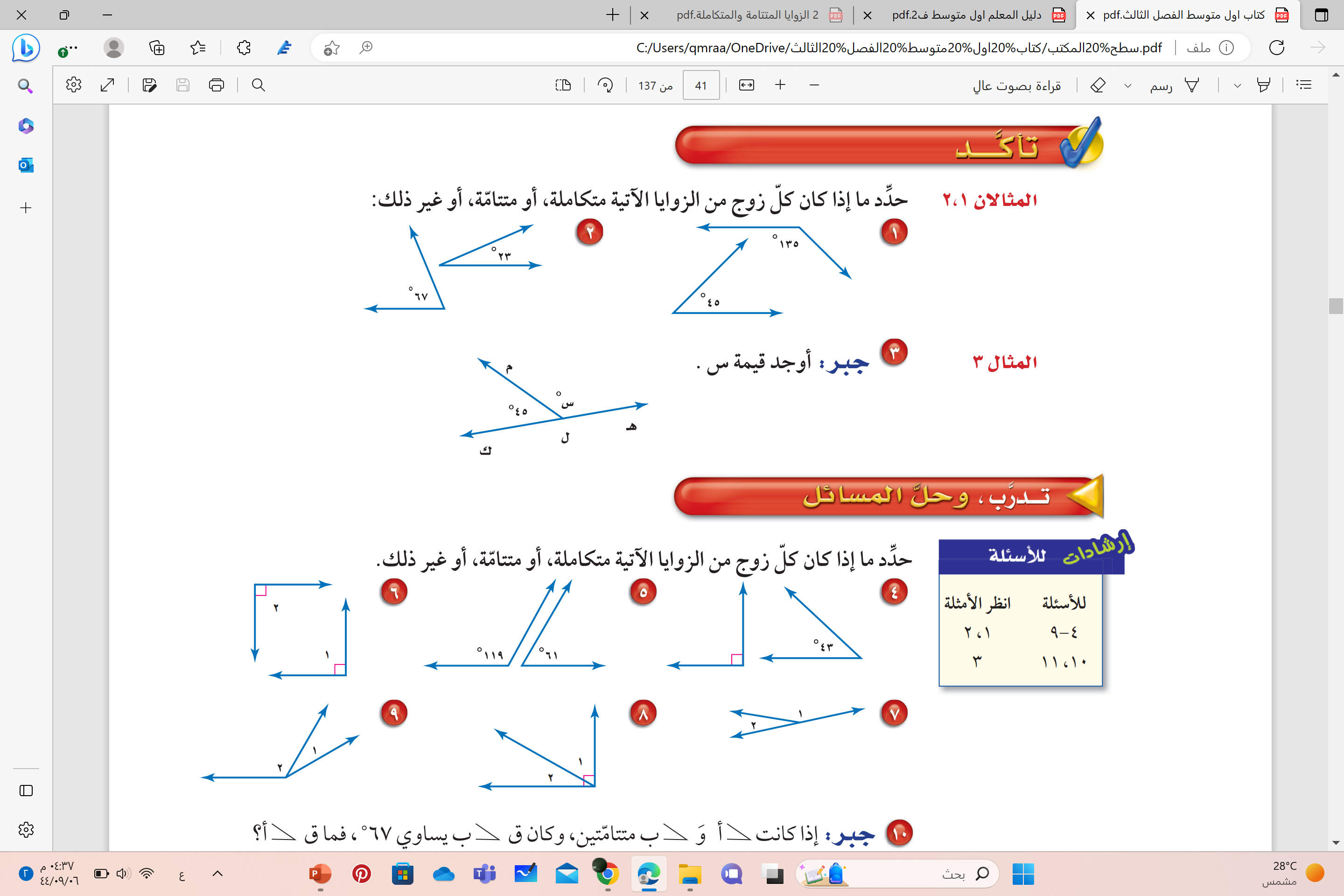 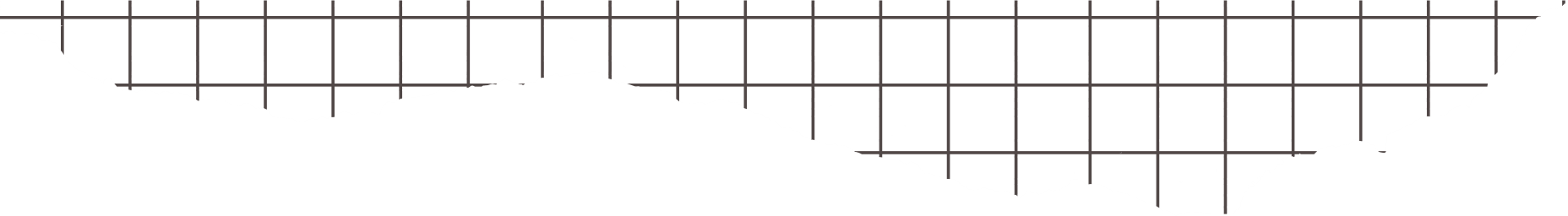 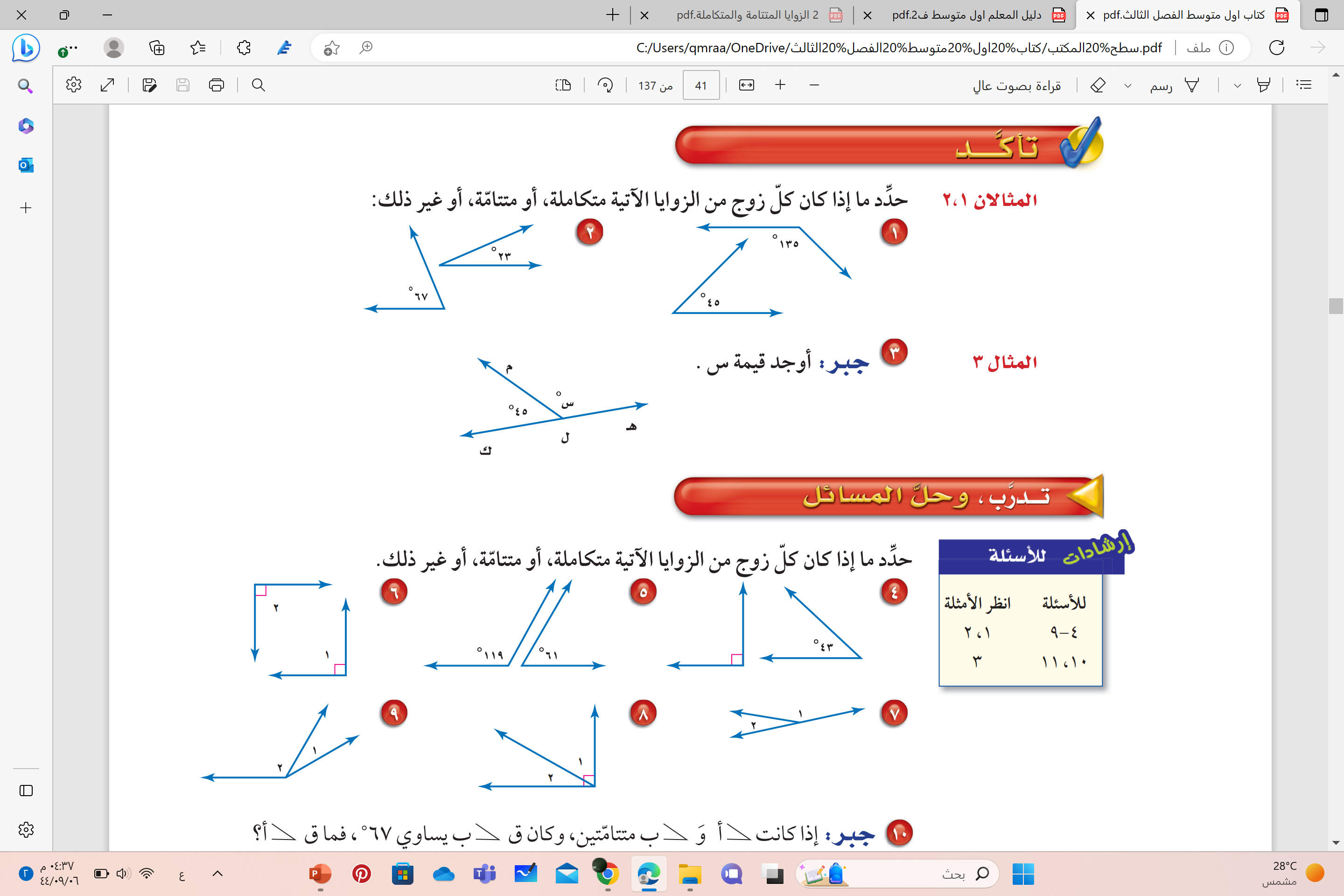 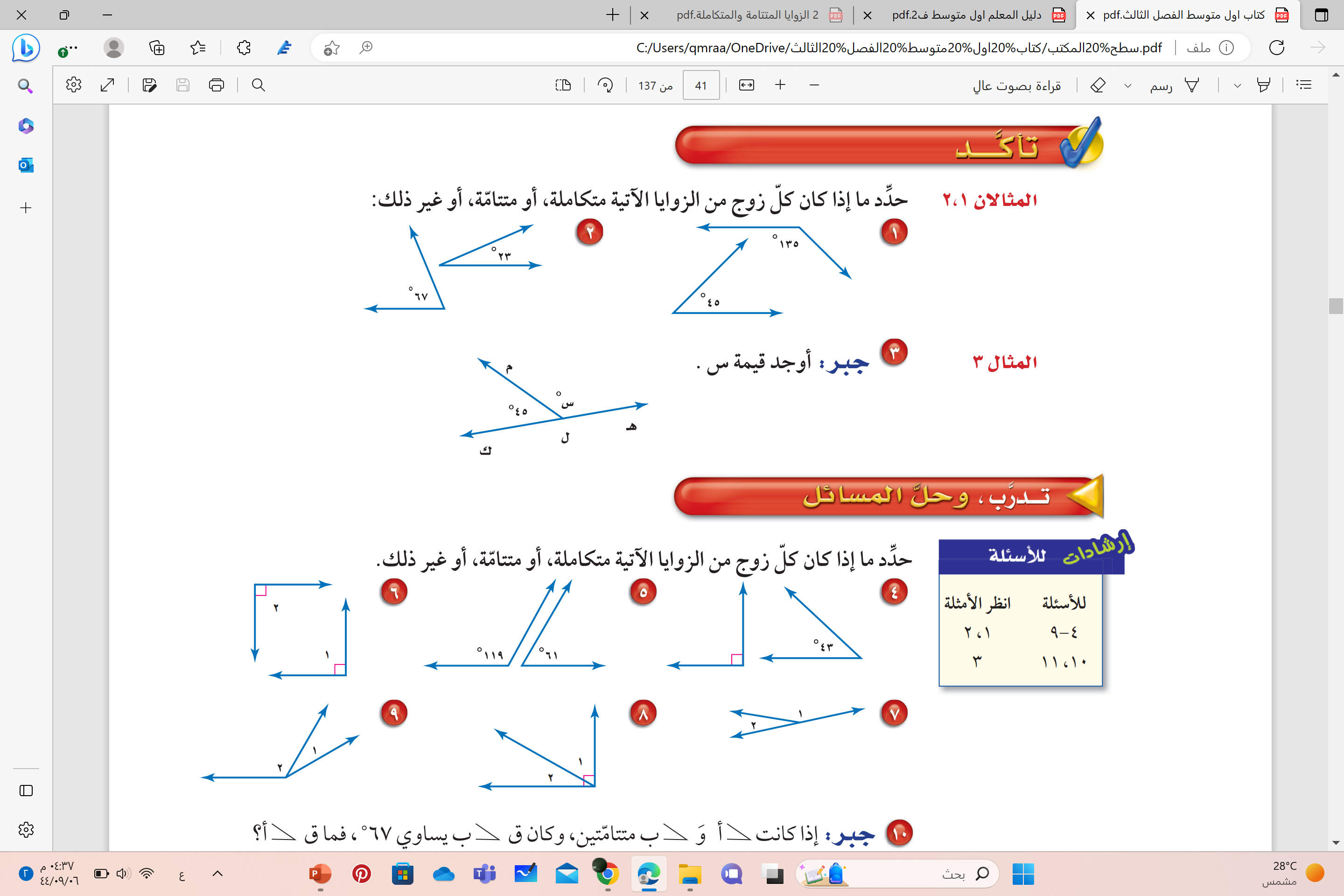 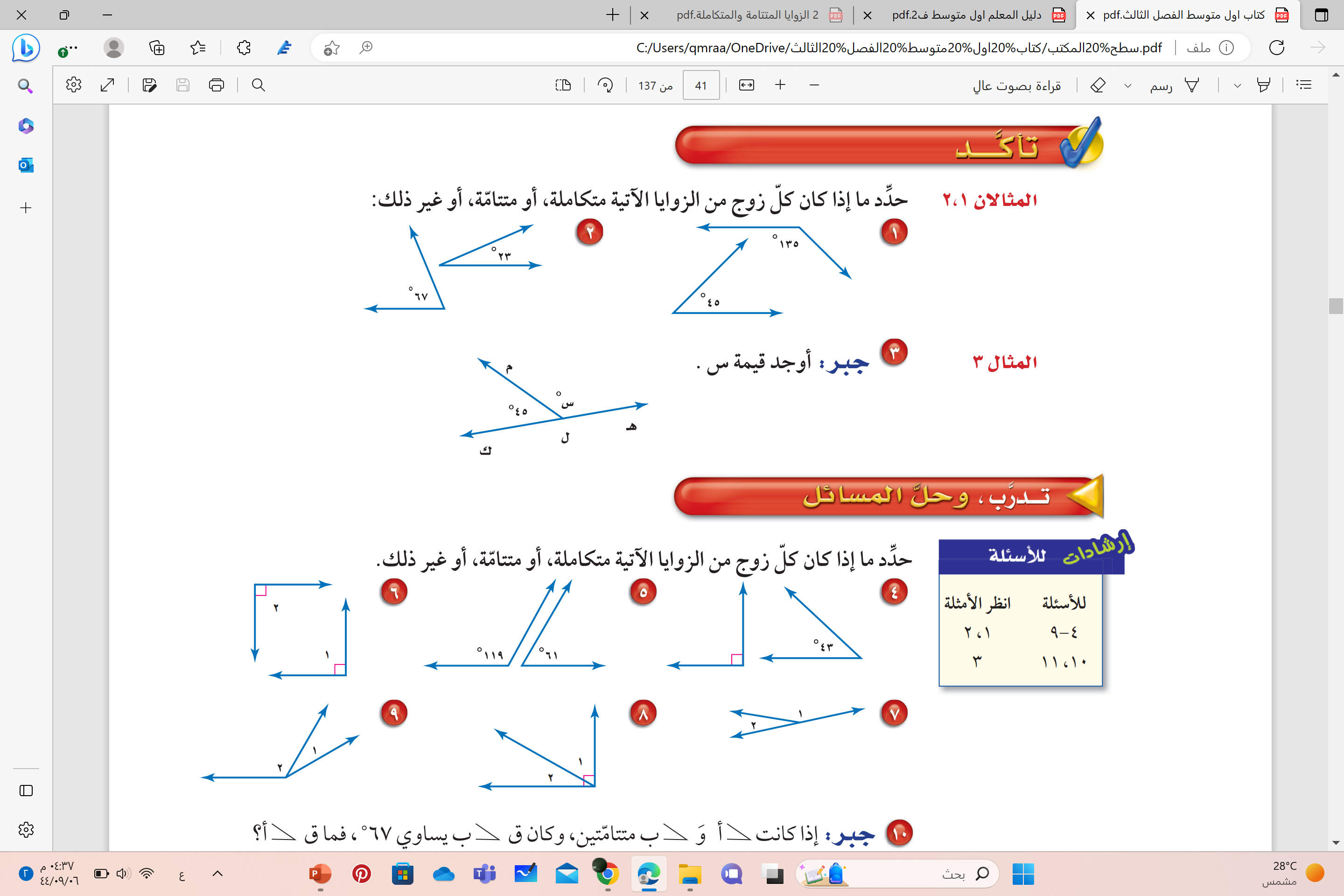 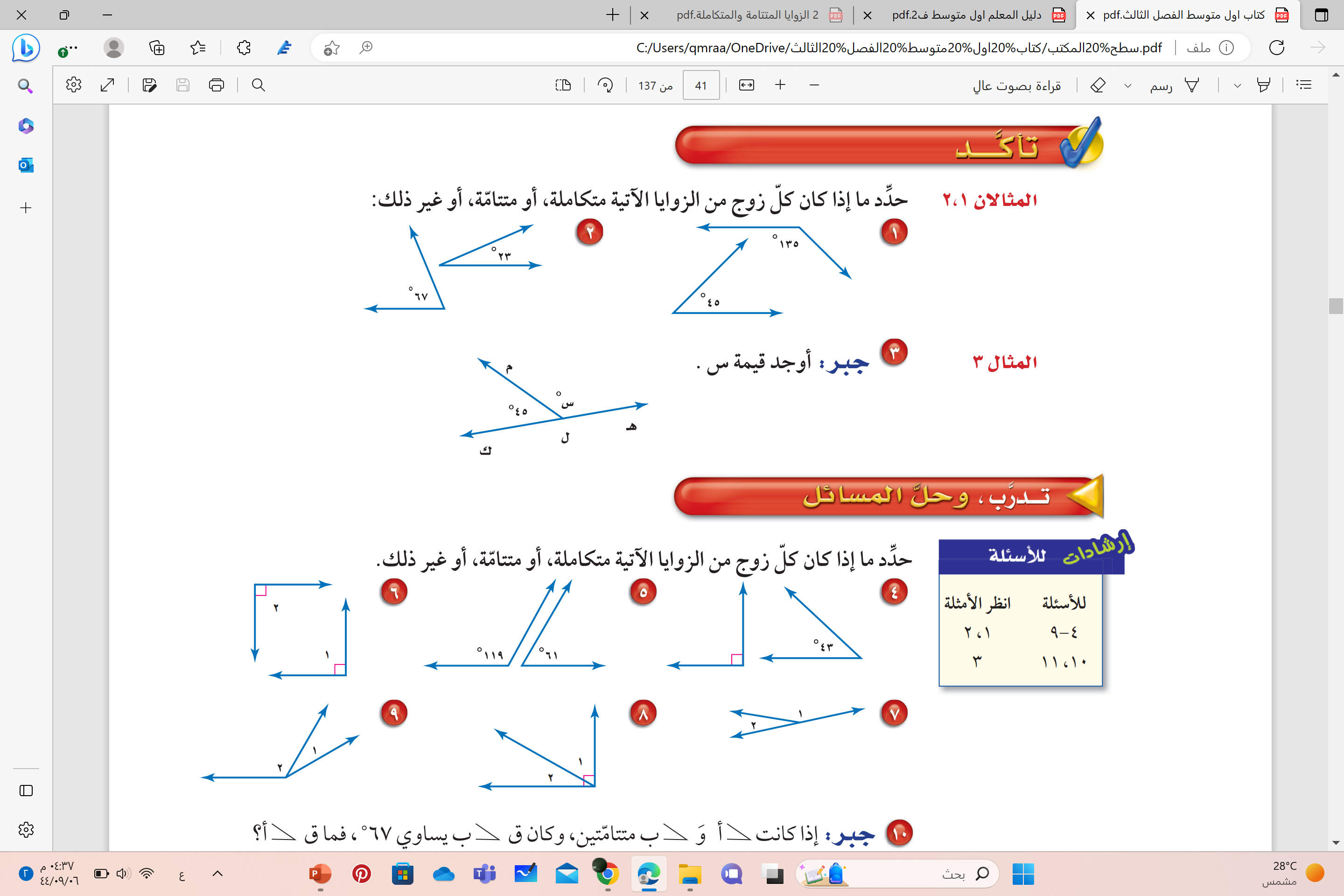 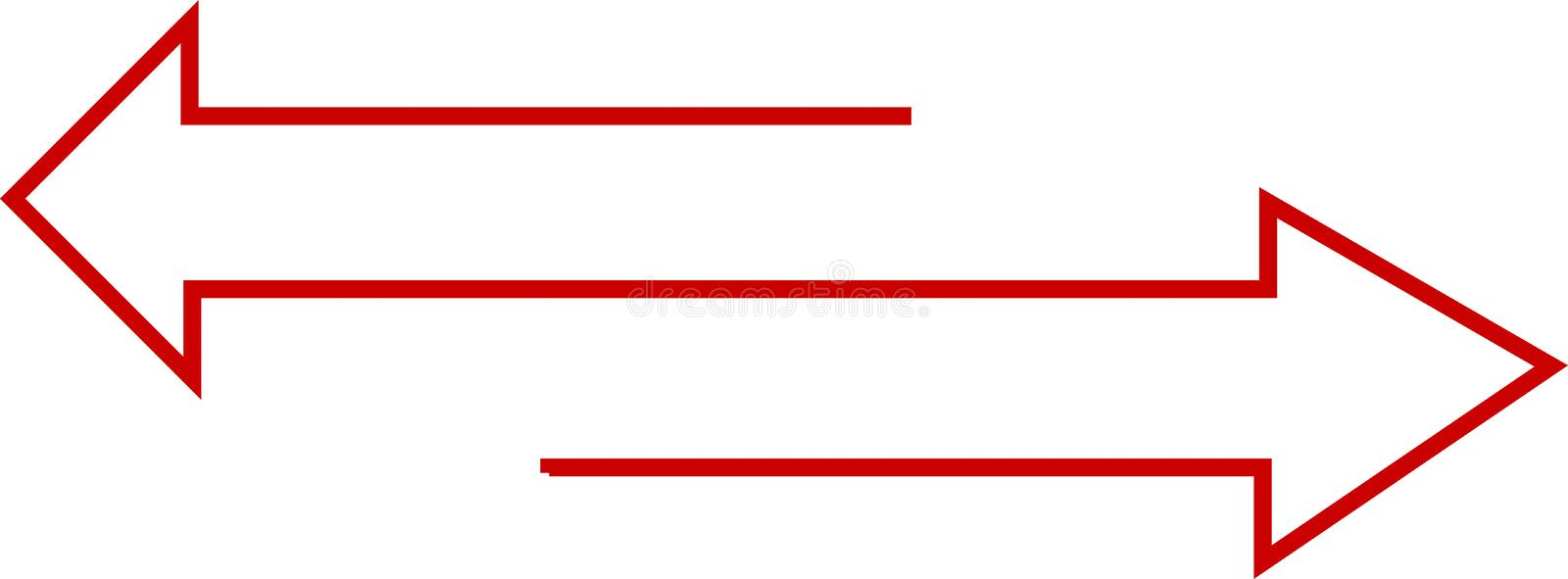 الزوايا المتكاملة
الزوايا المتتامة
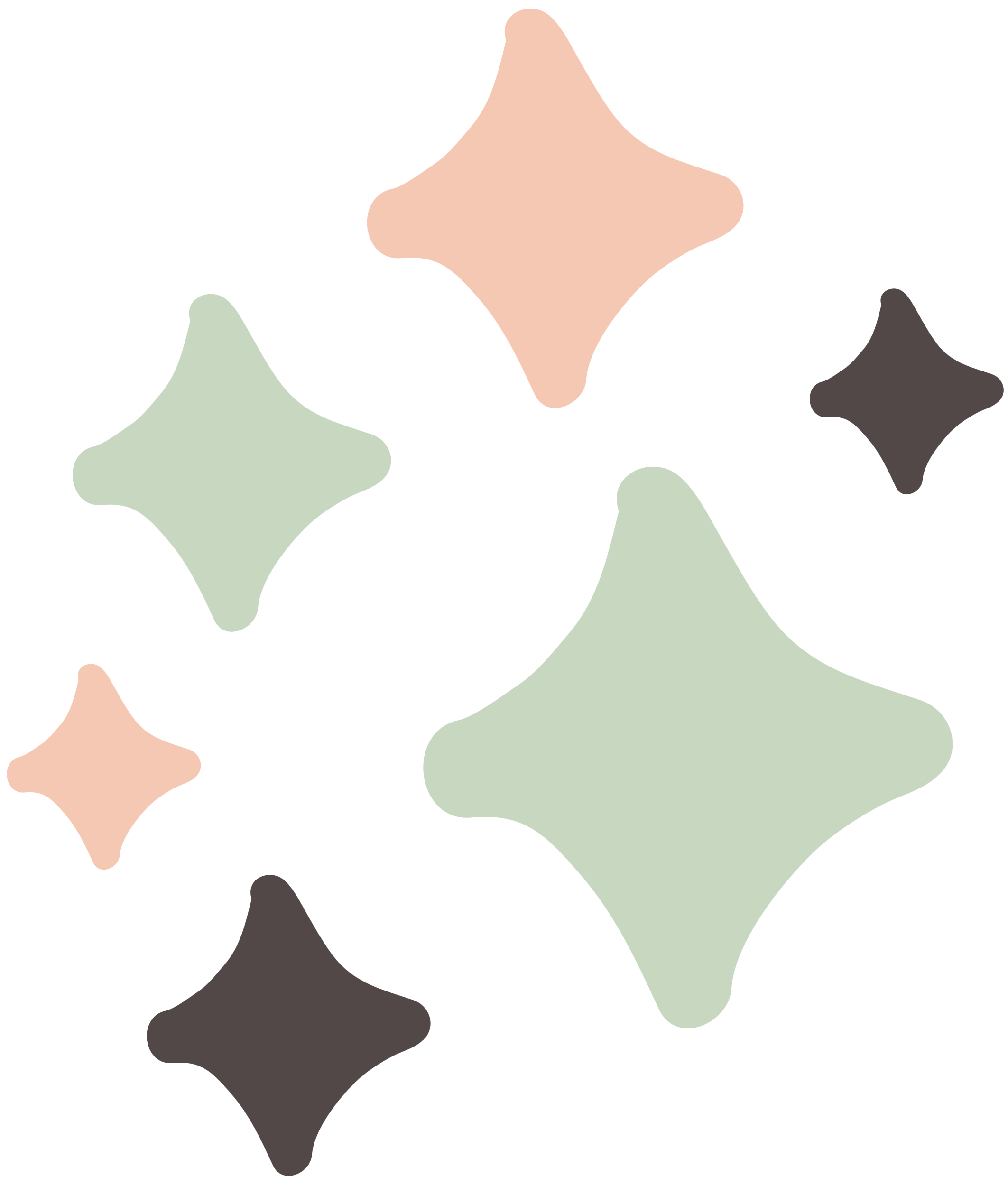 الاتجاه الصحيح
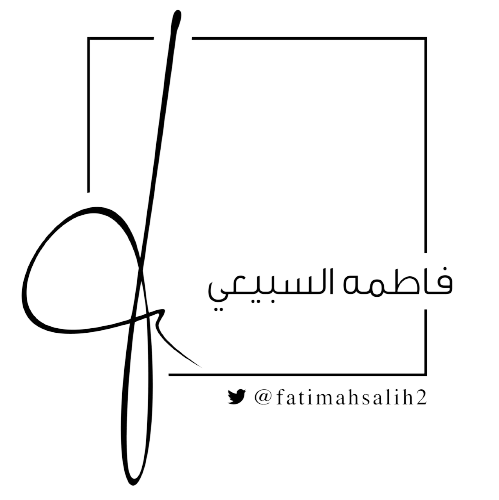 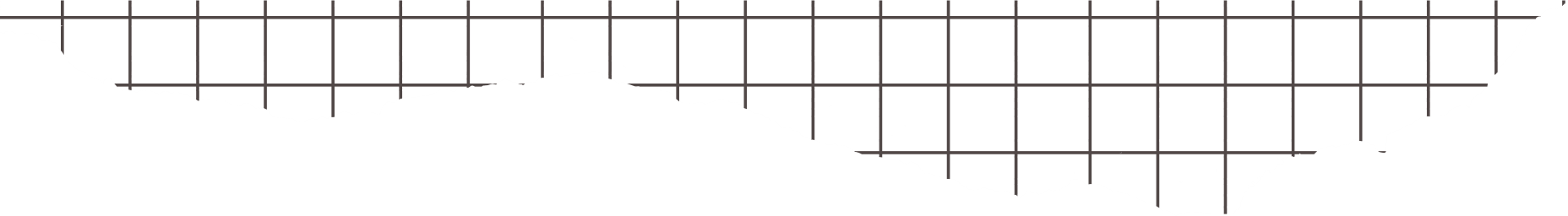 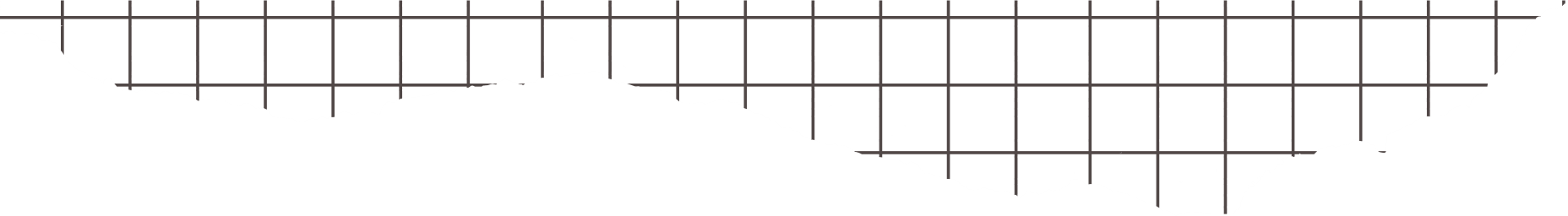 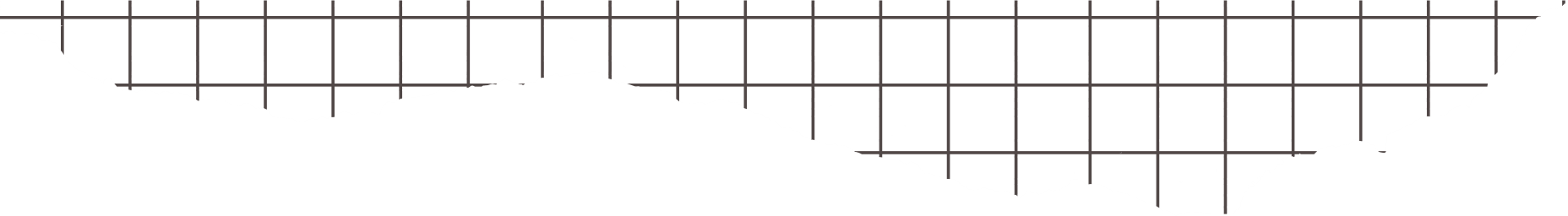 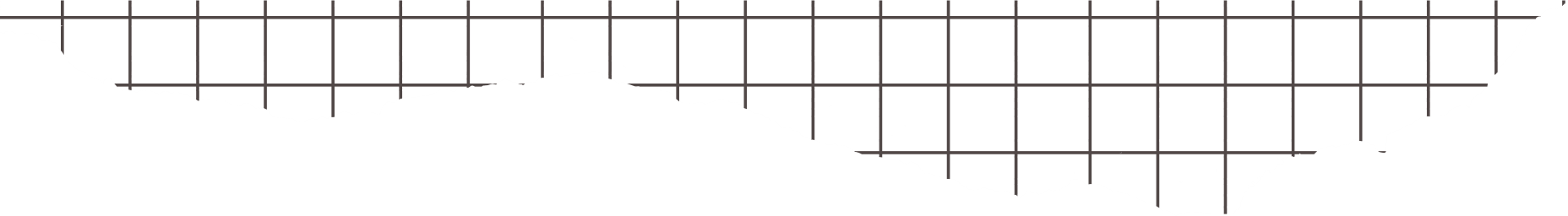 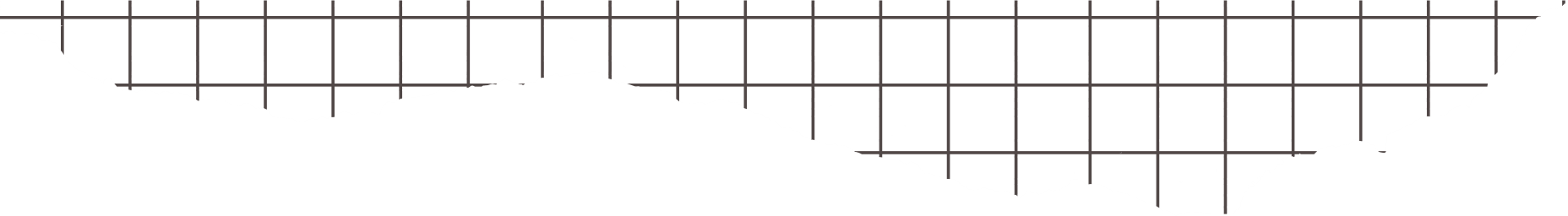 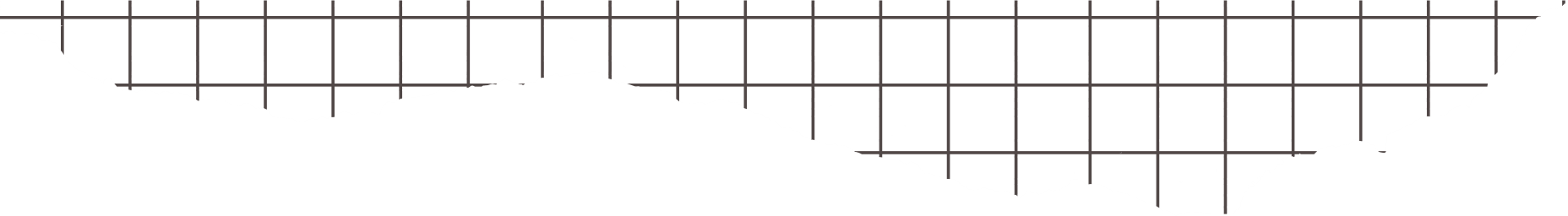 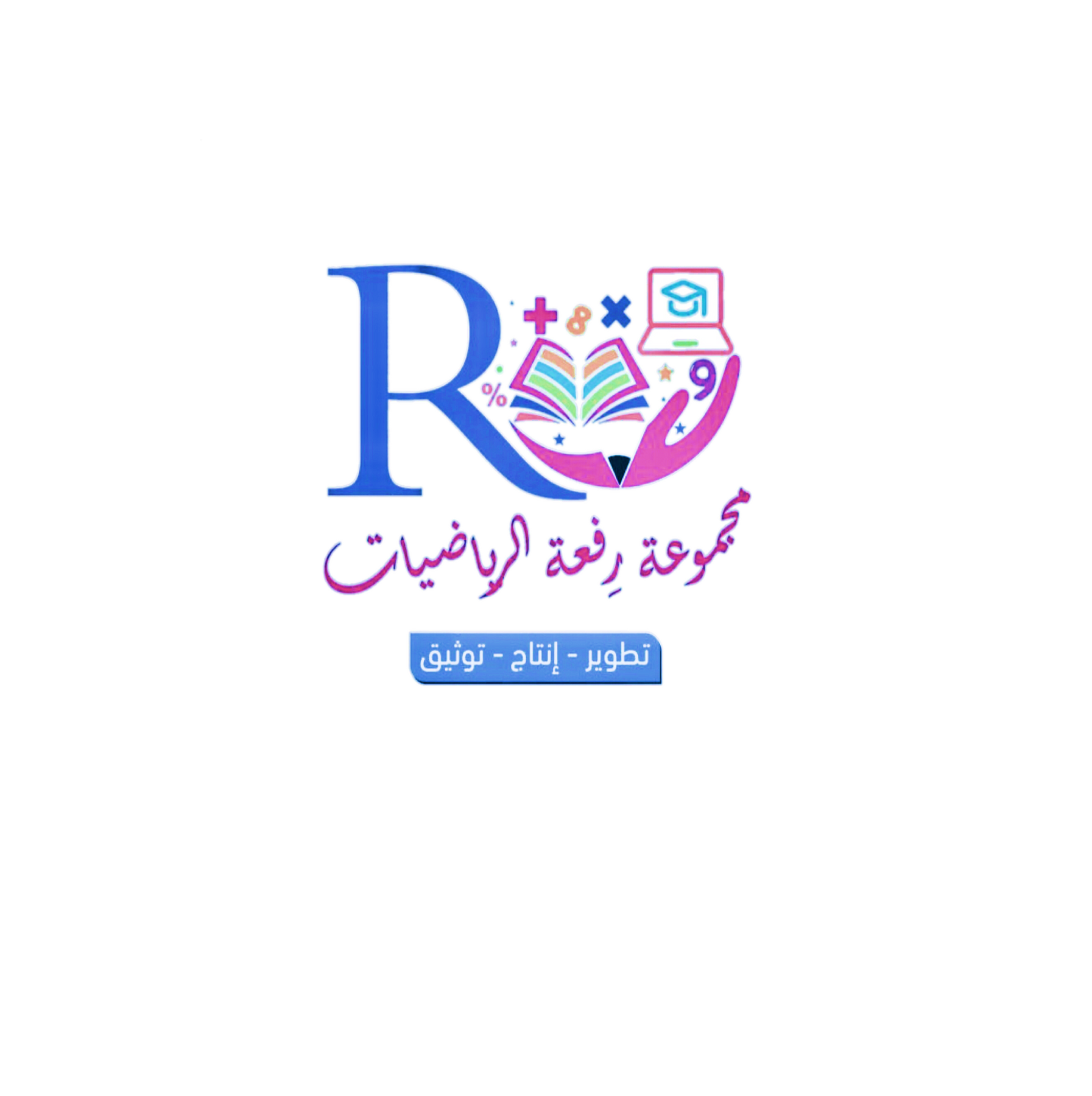 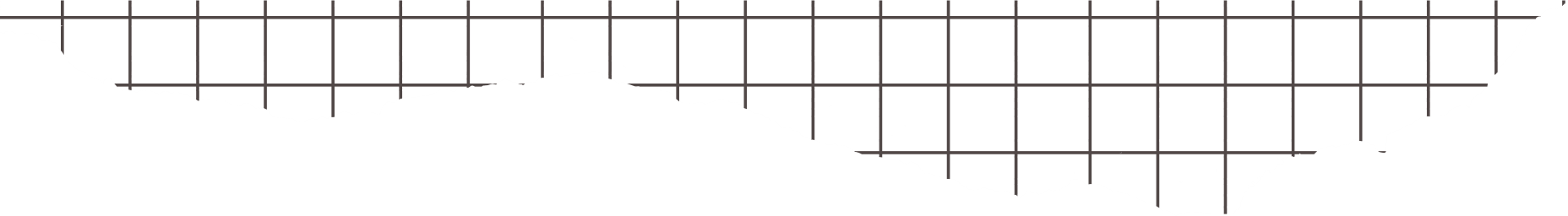 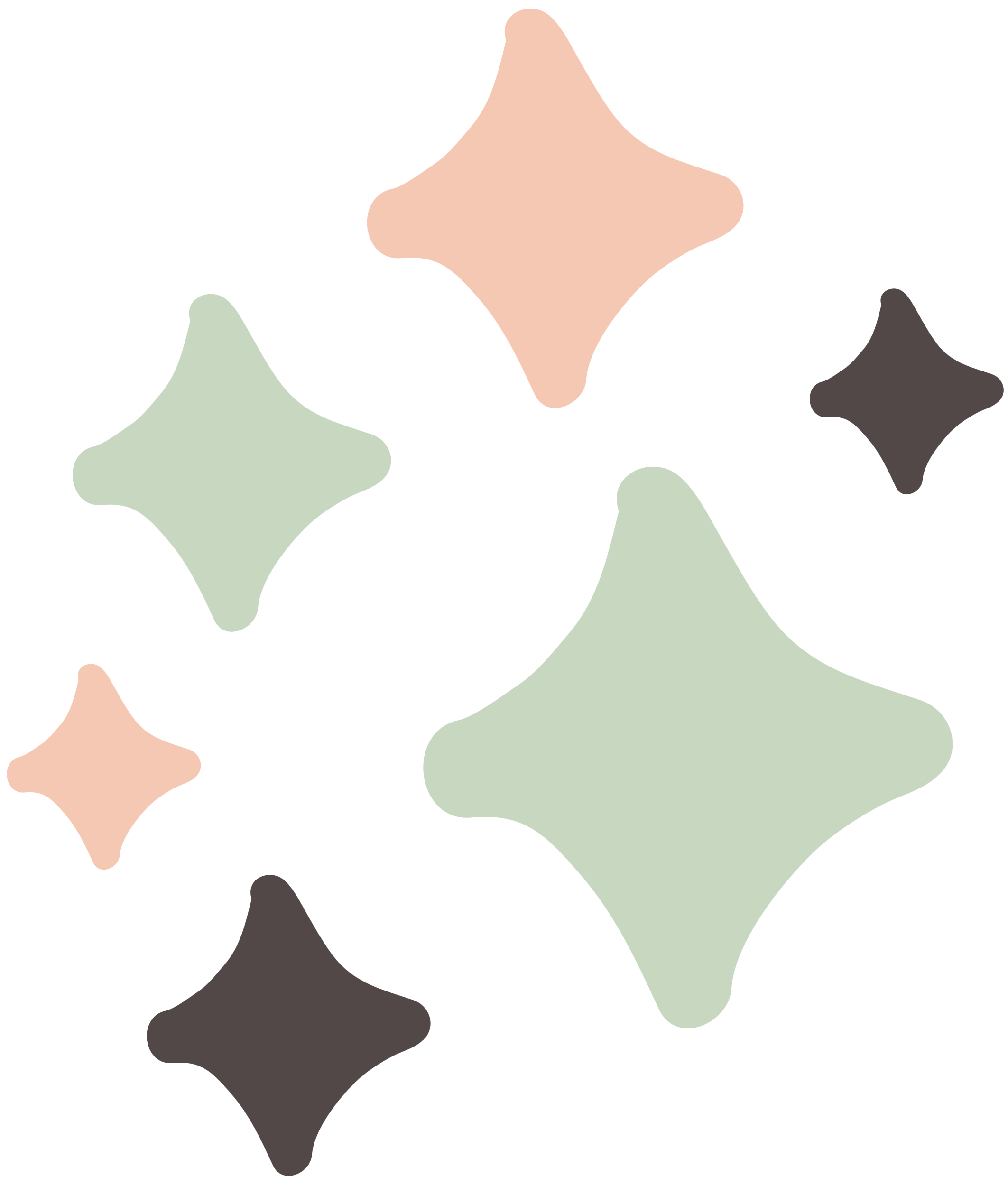 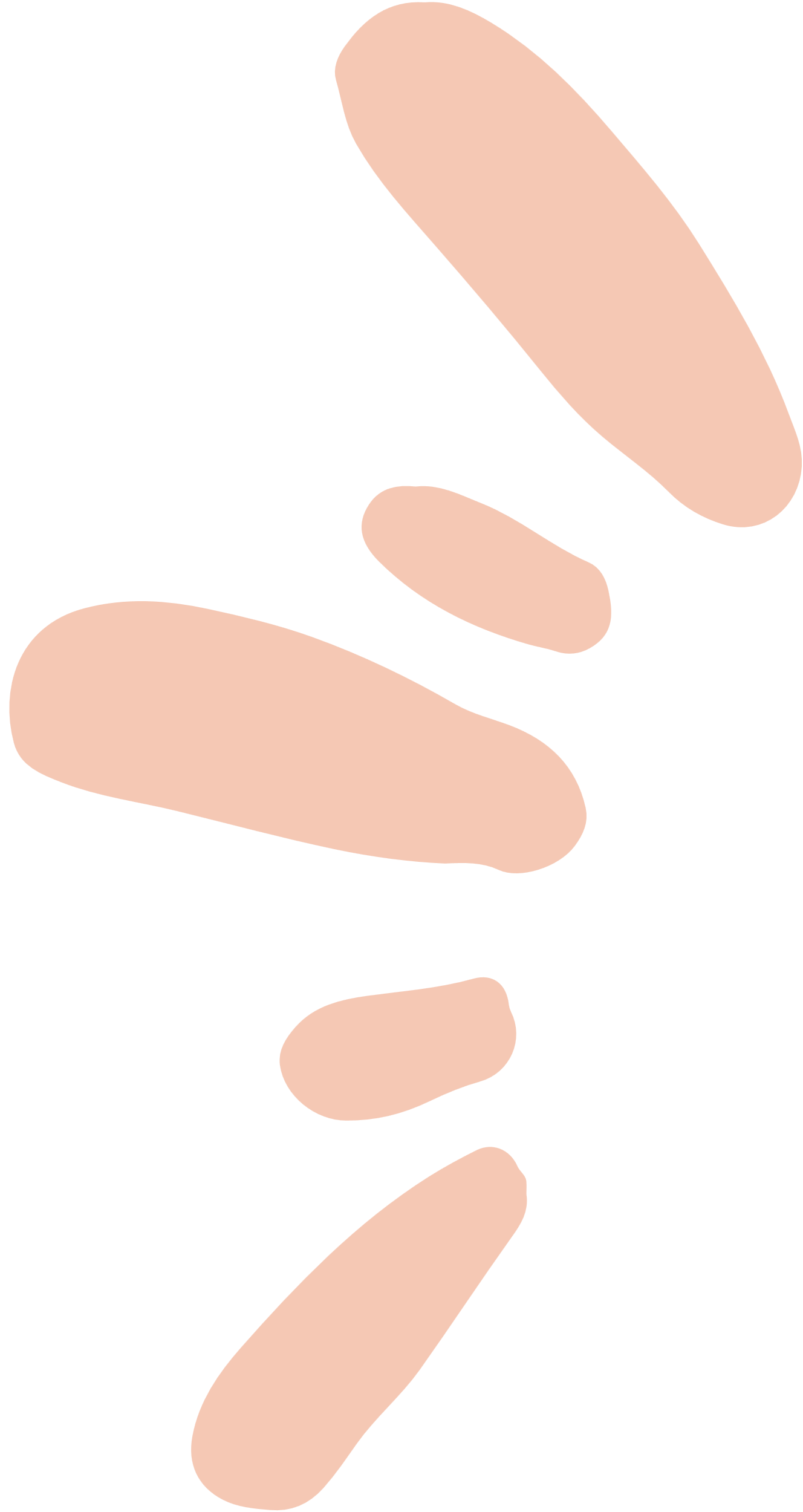 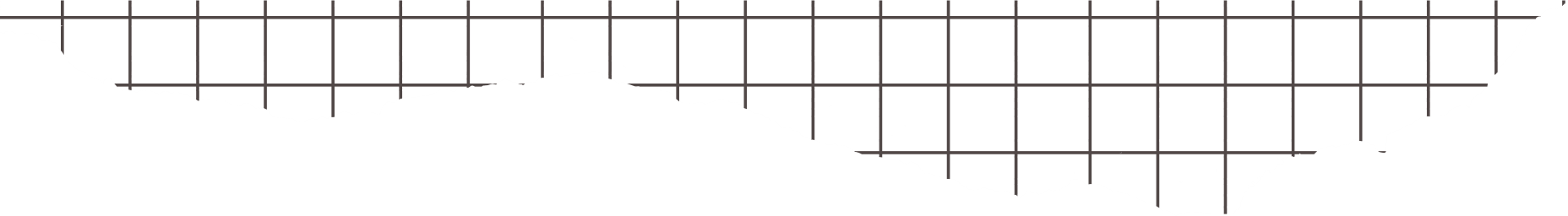 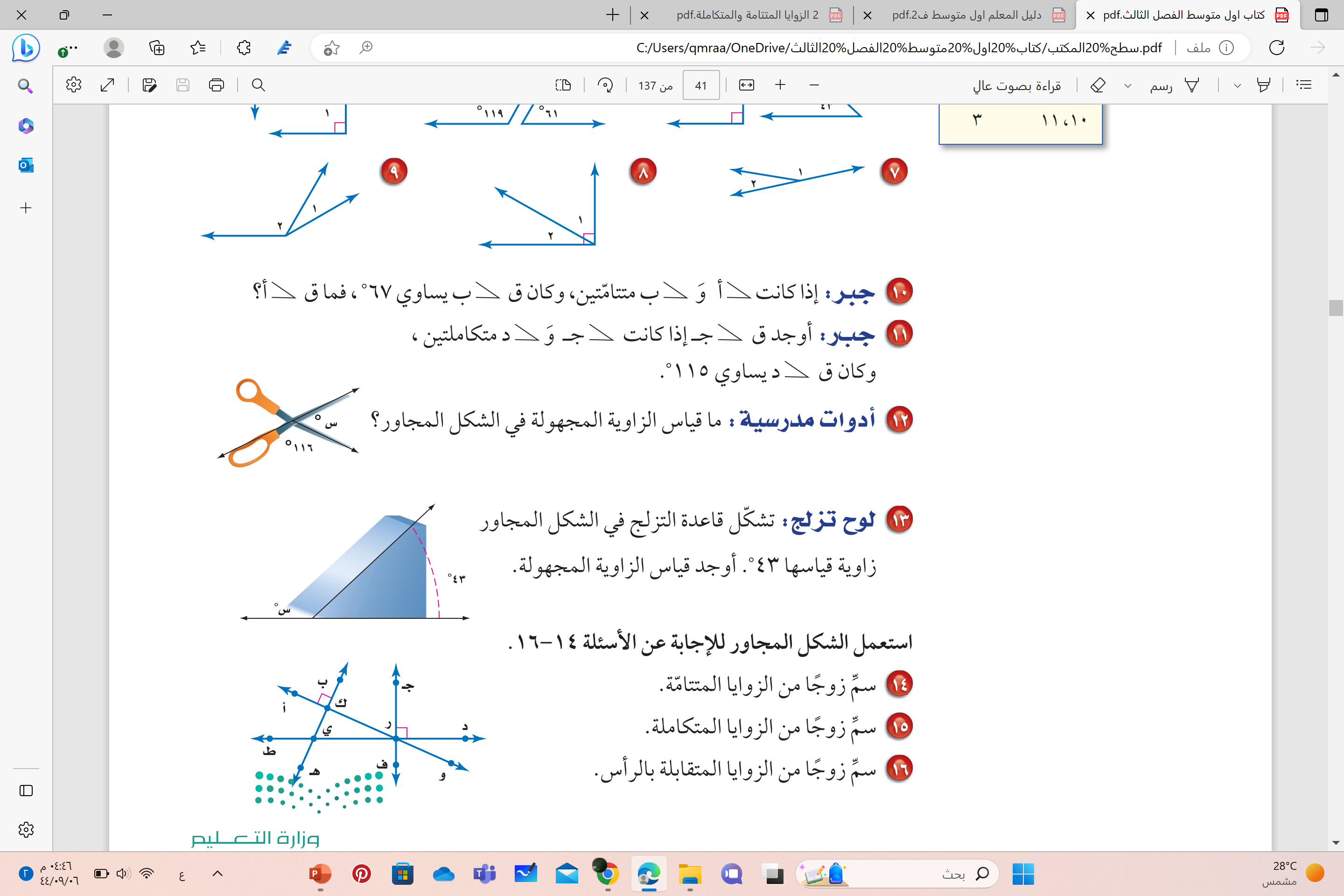 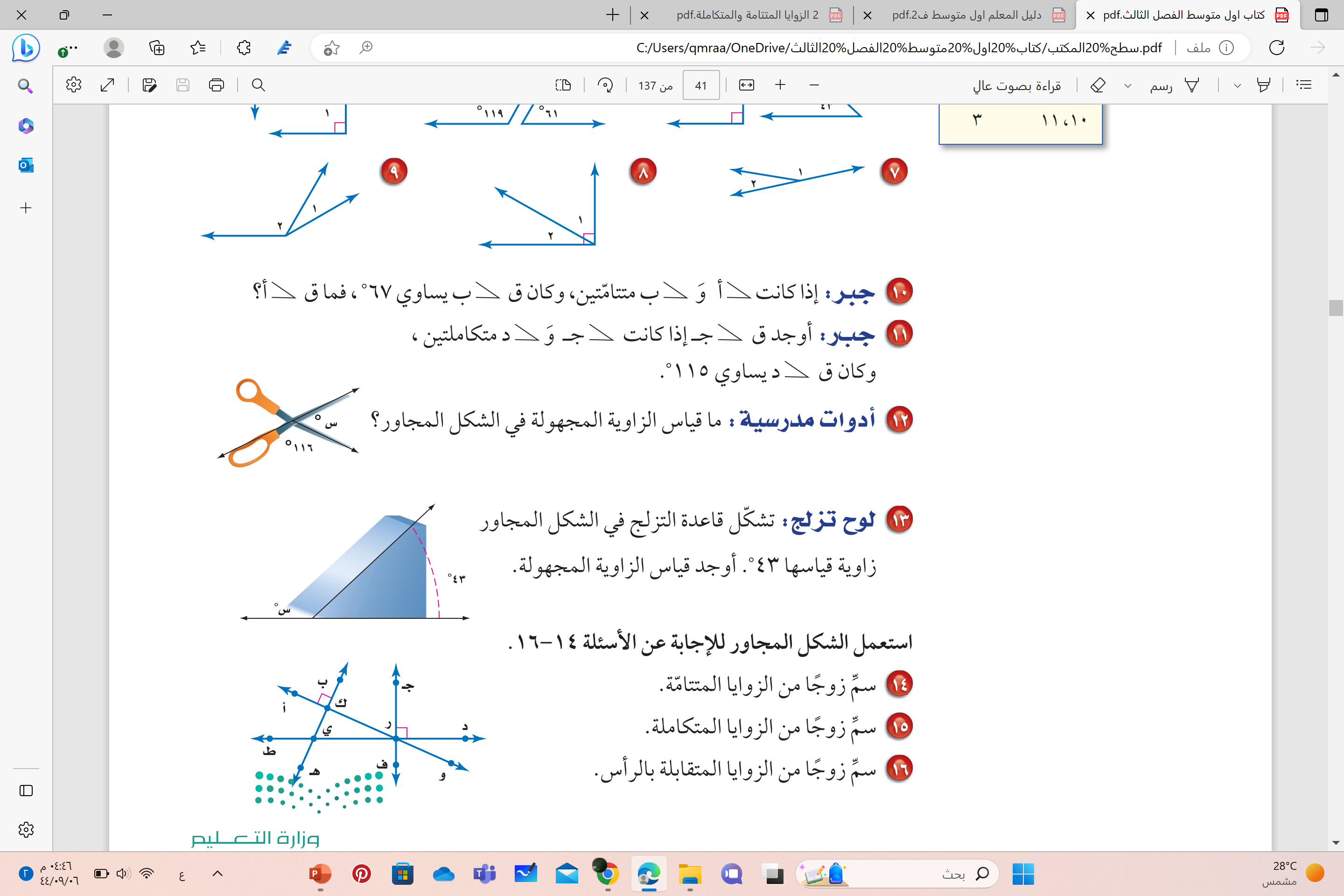 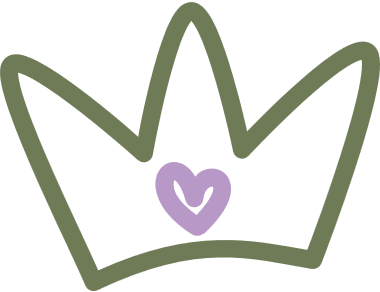 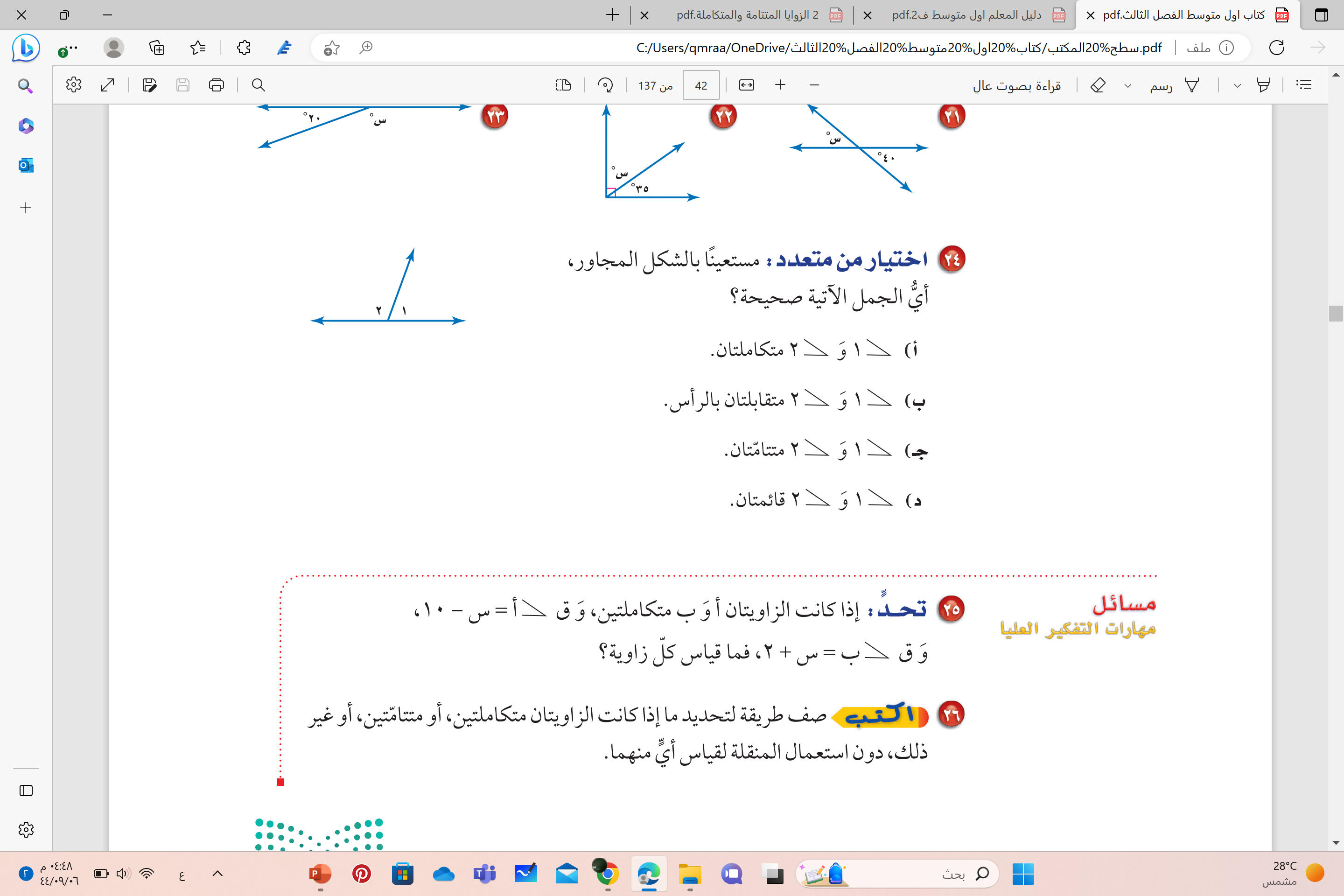 تعلم فردي
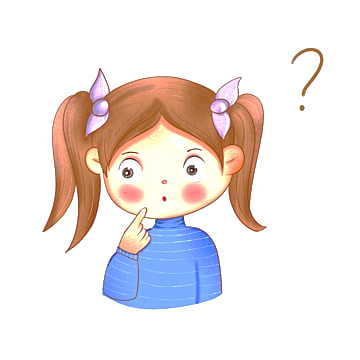 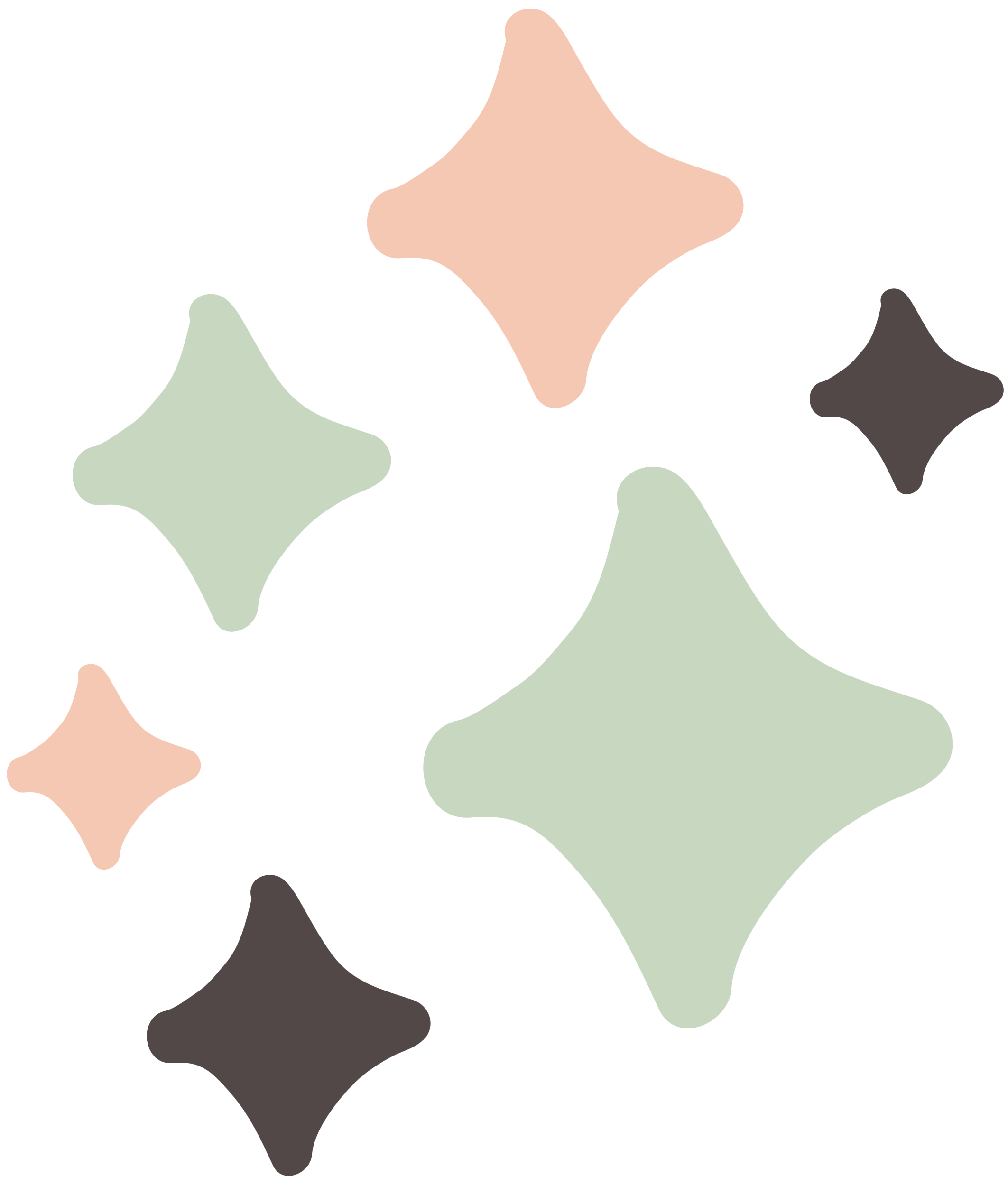 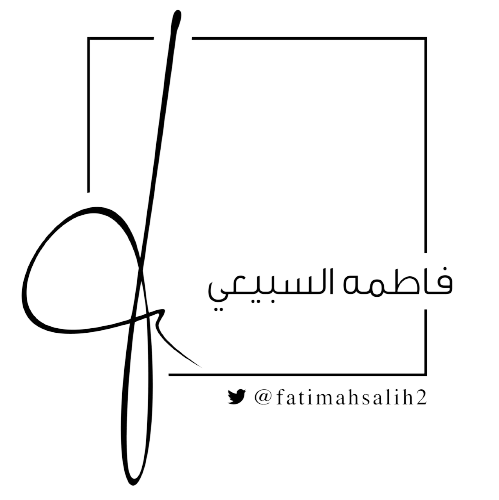 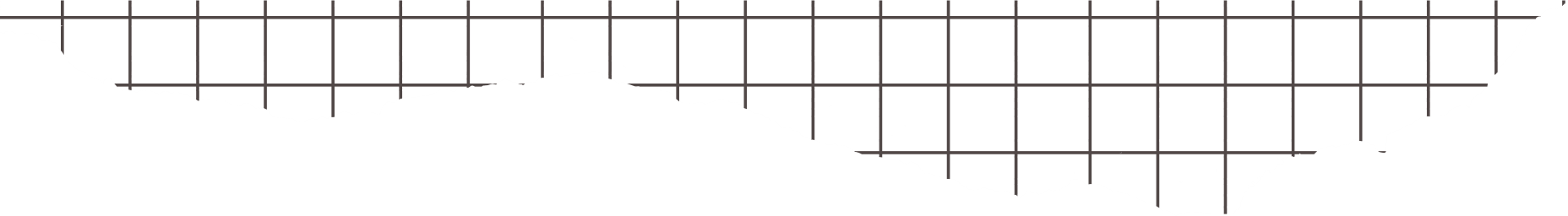 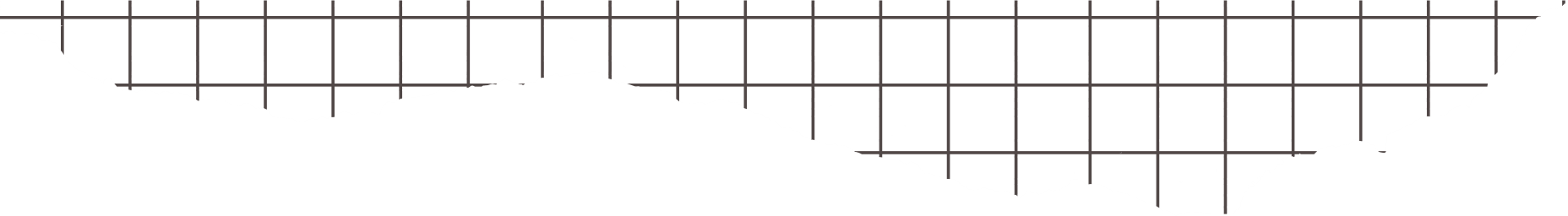 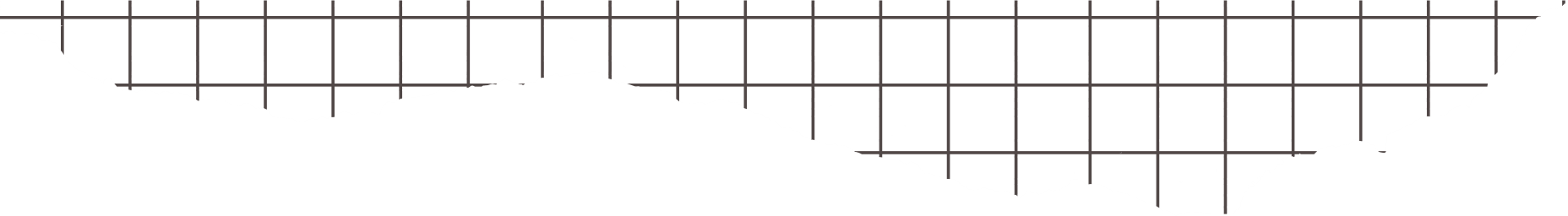 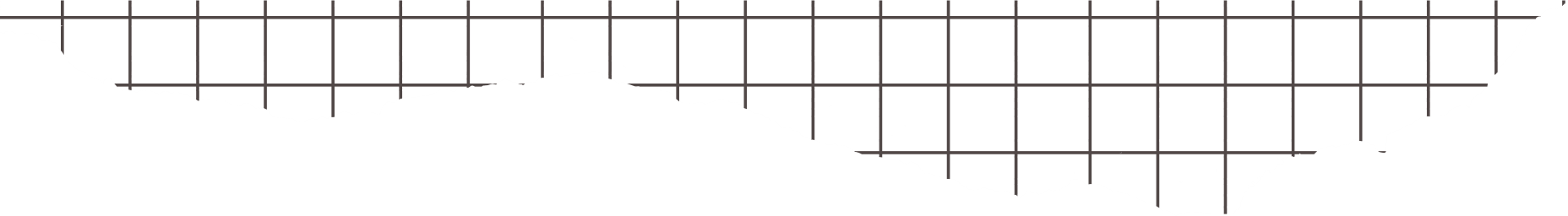 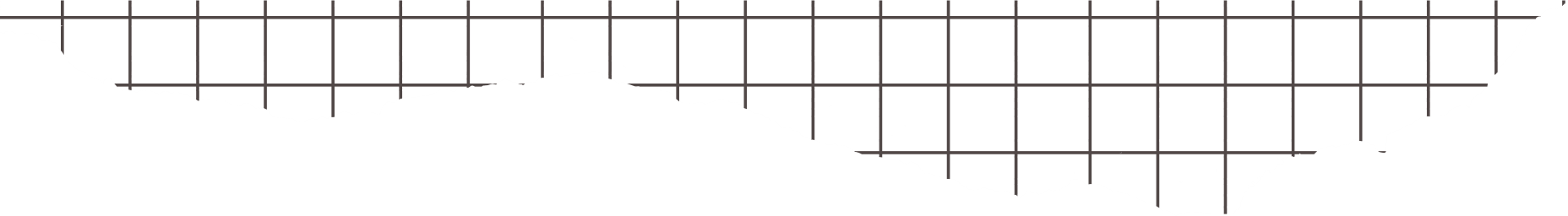 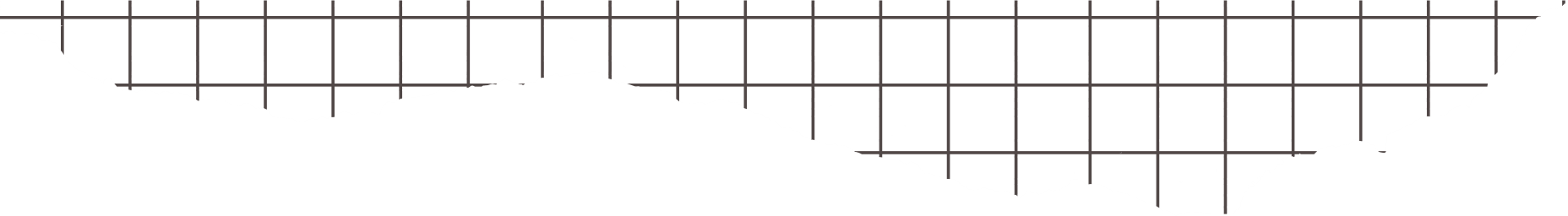 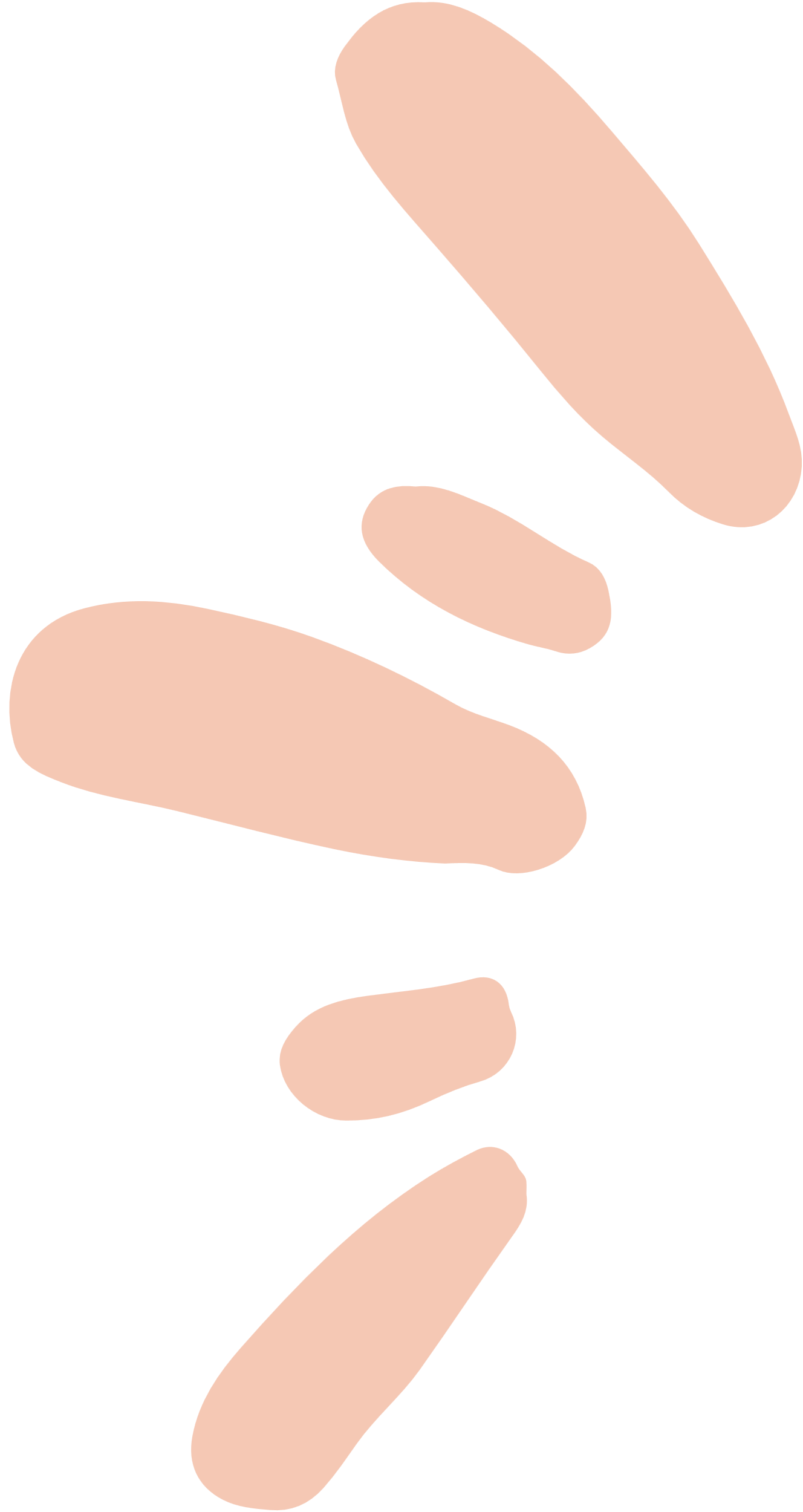 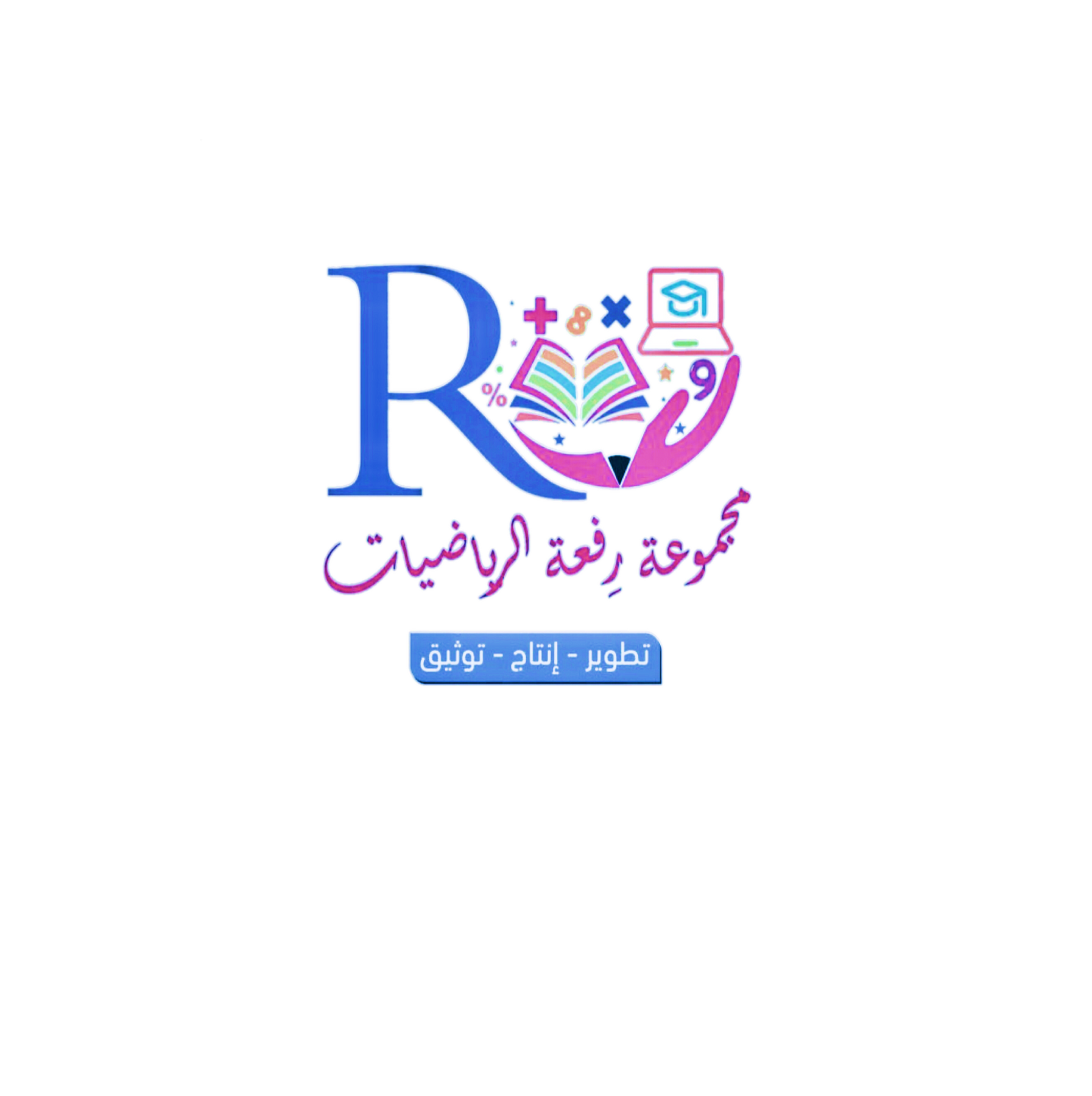 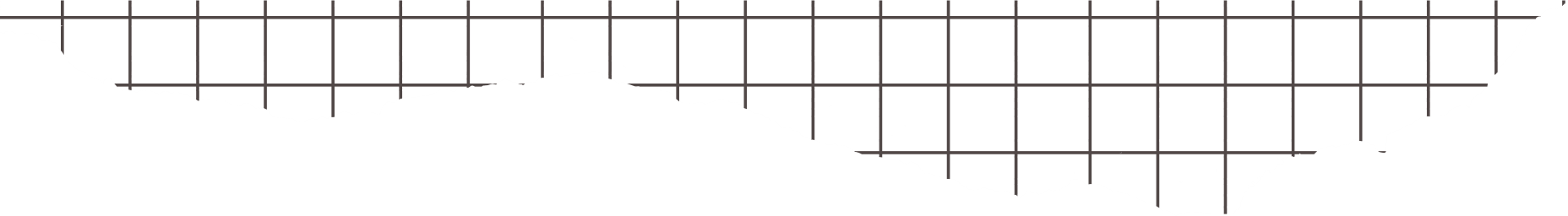 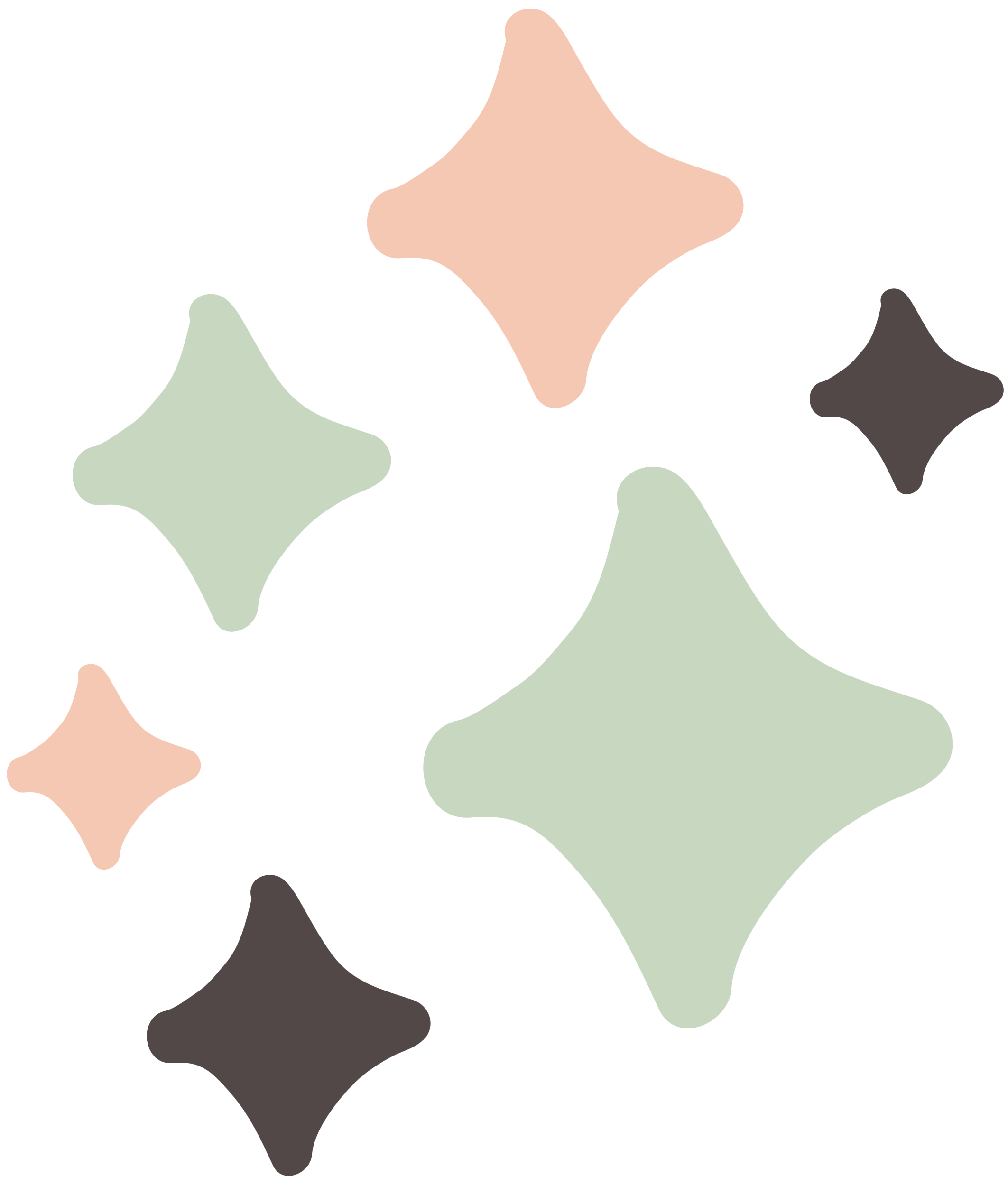 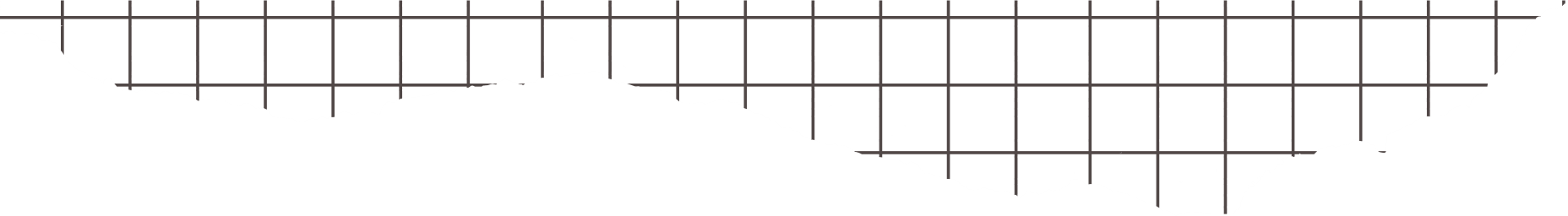 مسائل مهارات التفكير العليا
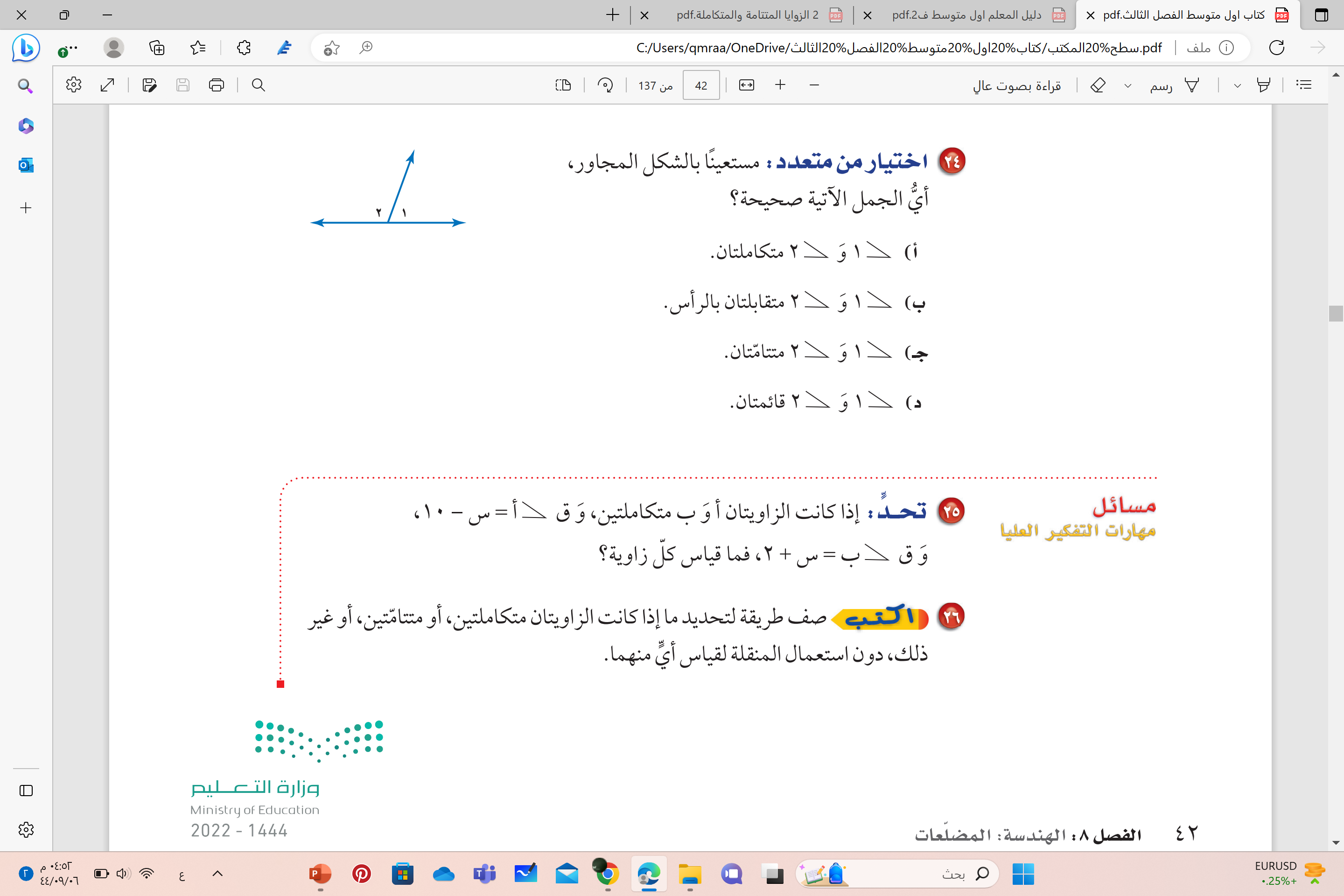 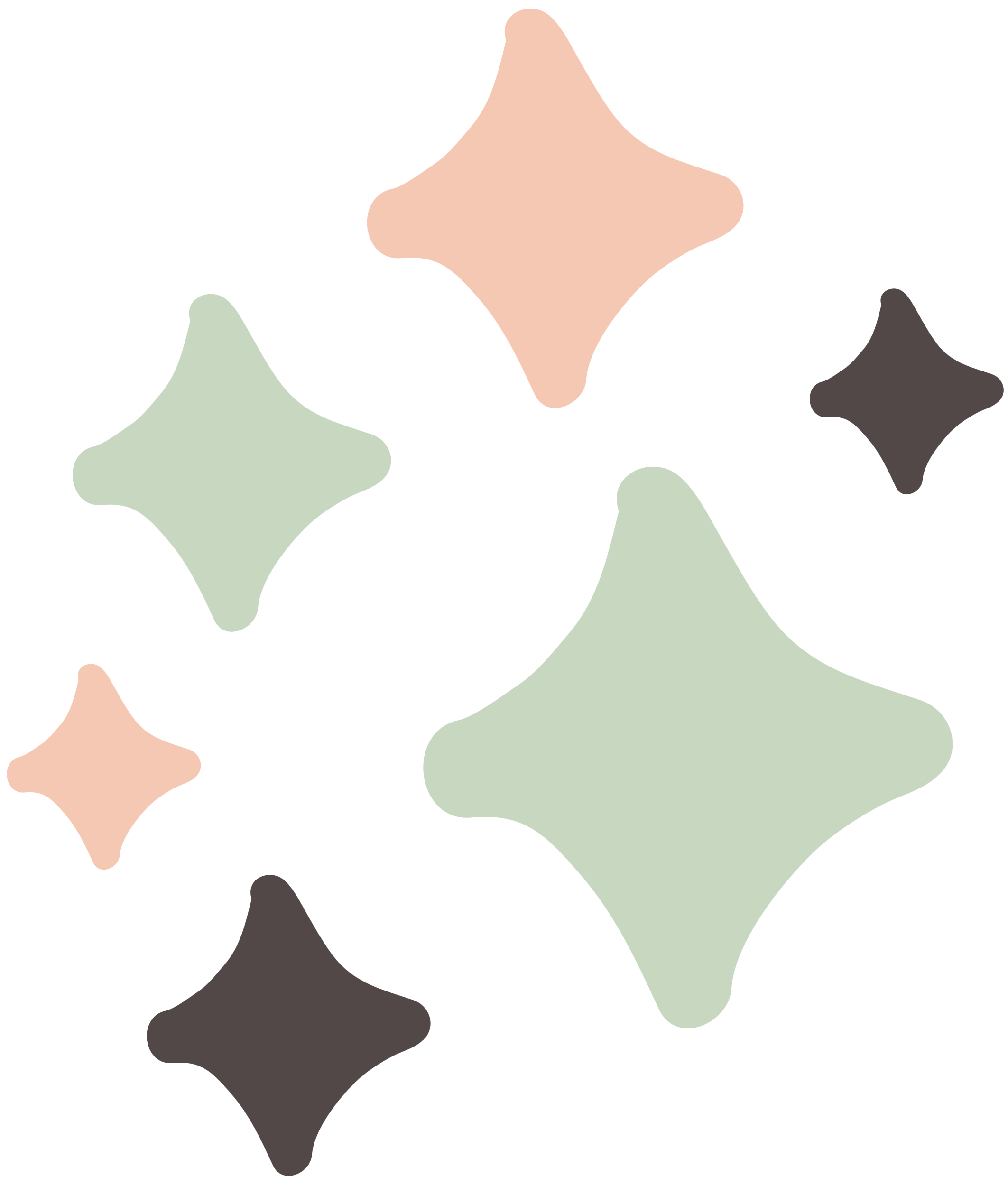 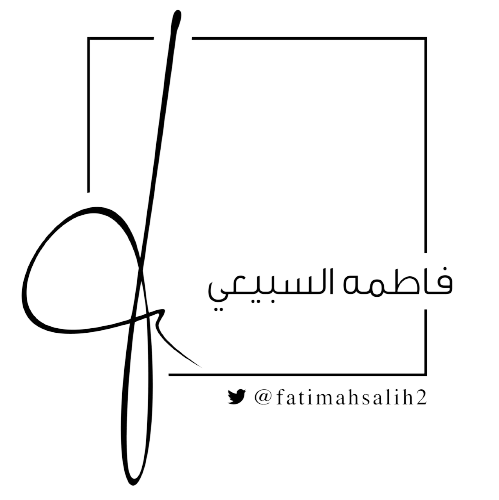 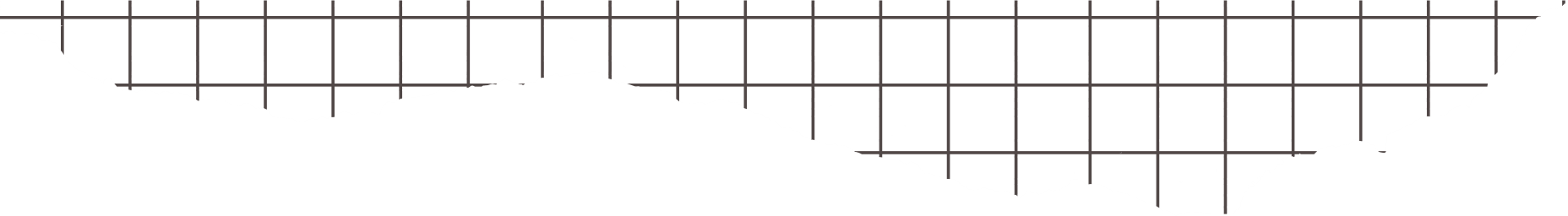 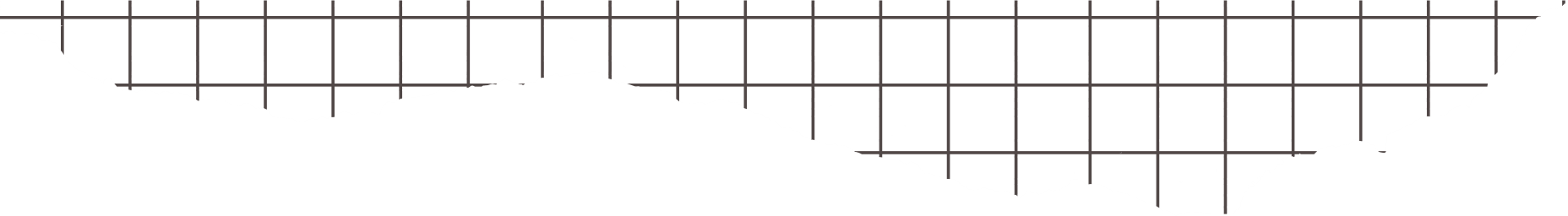 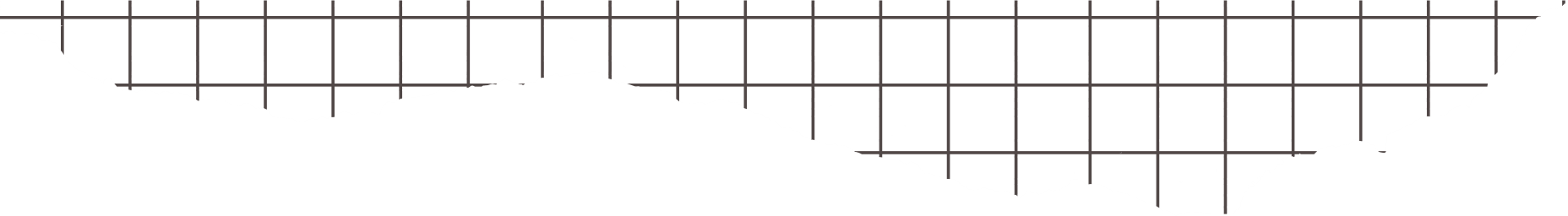 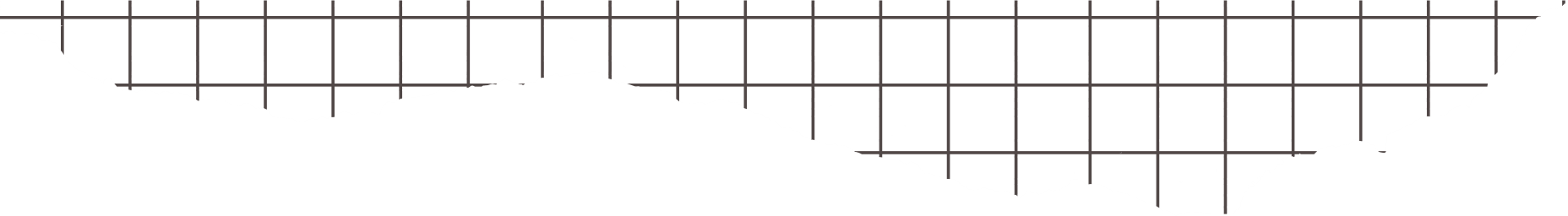 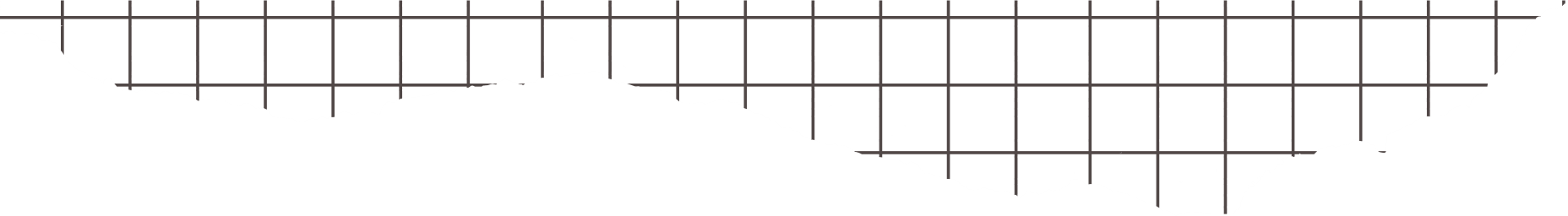 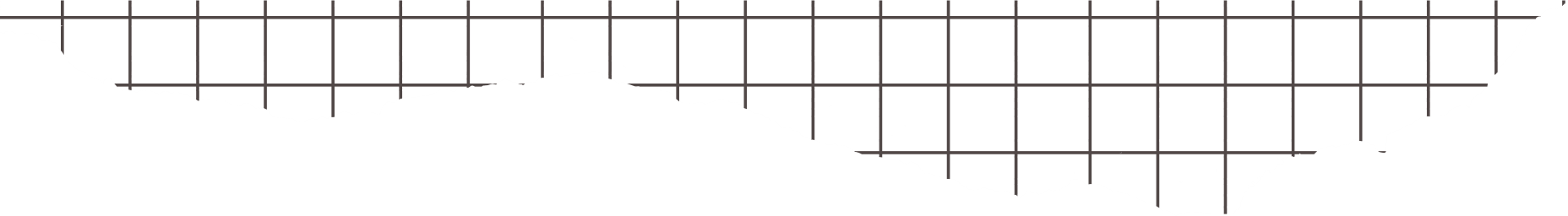 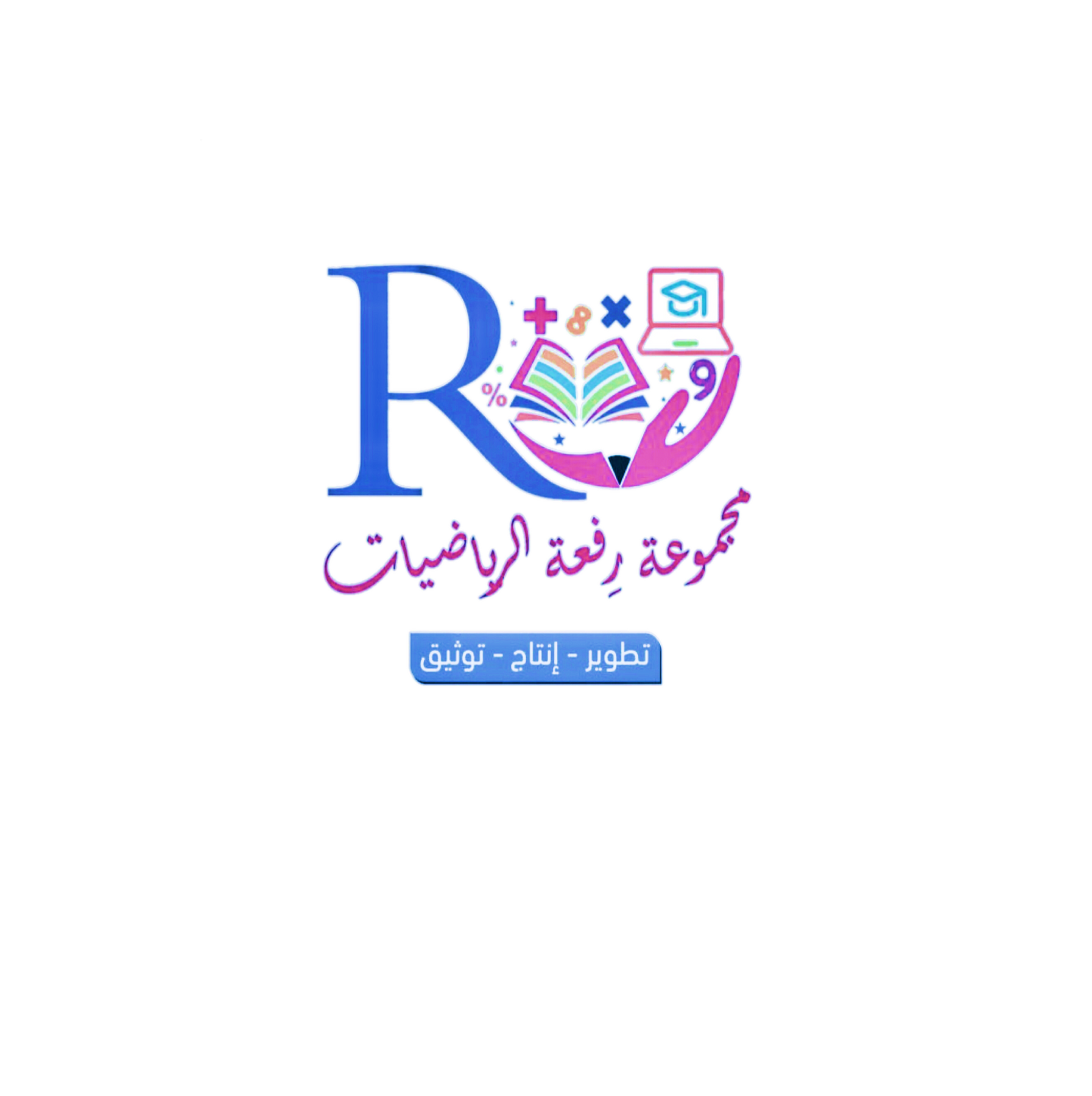 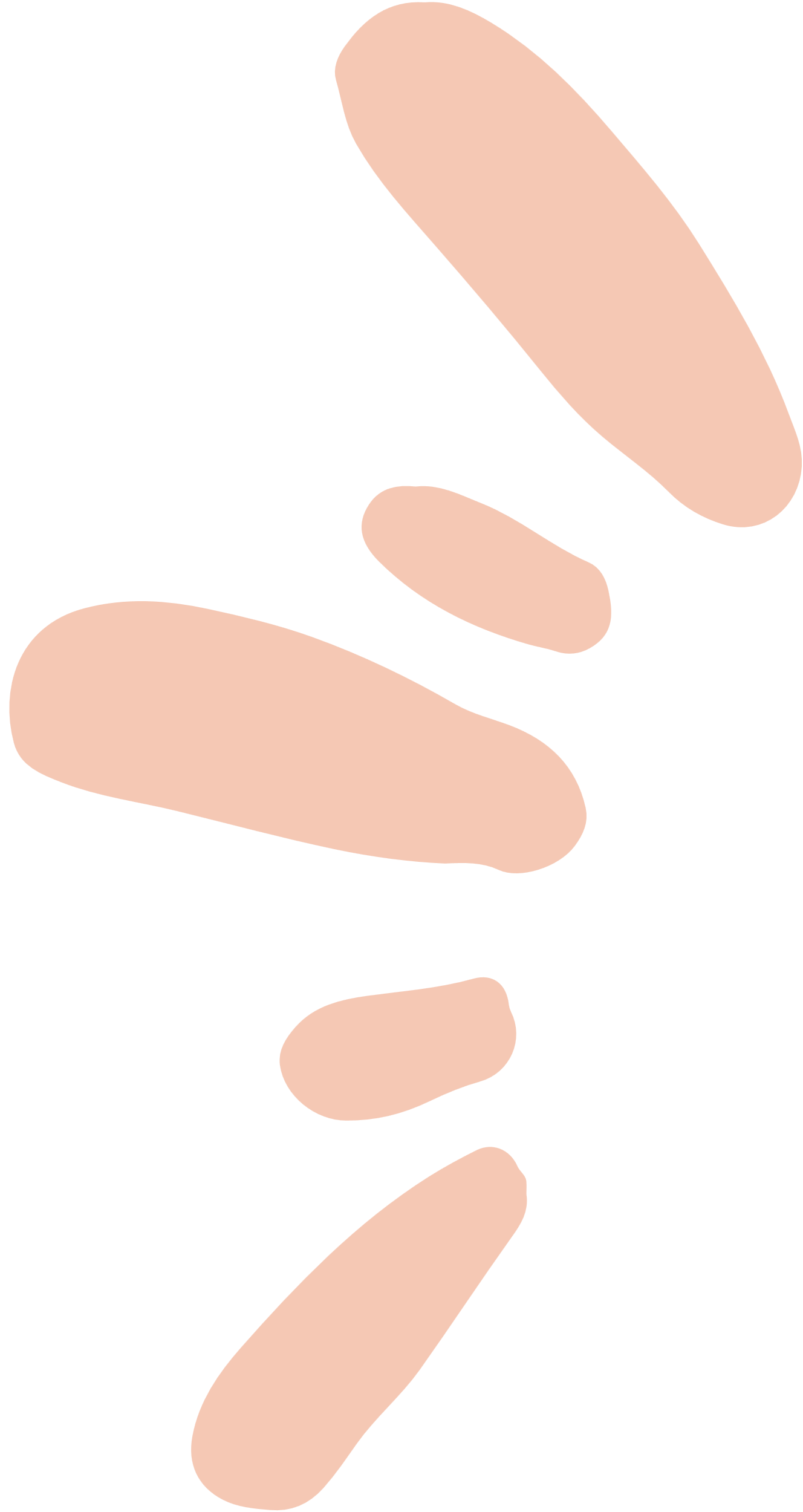 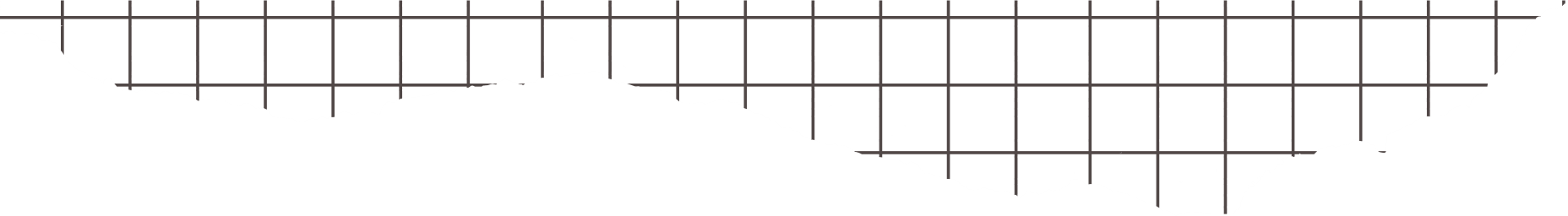 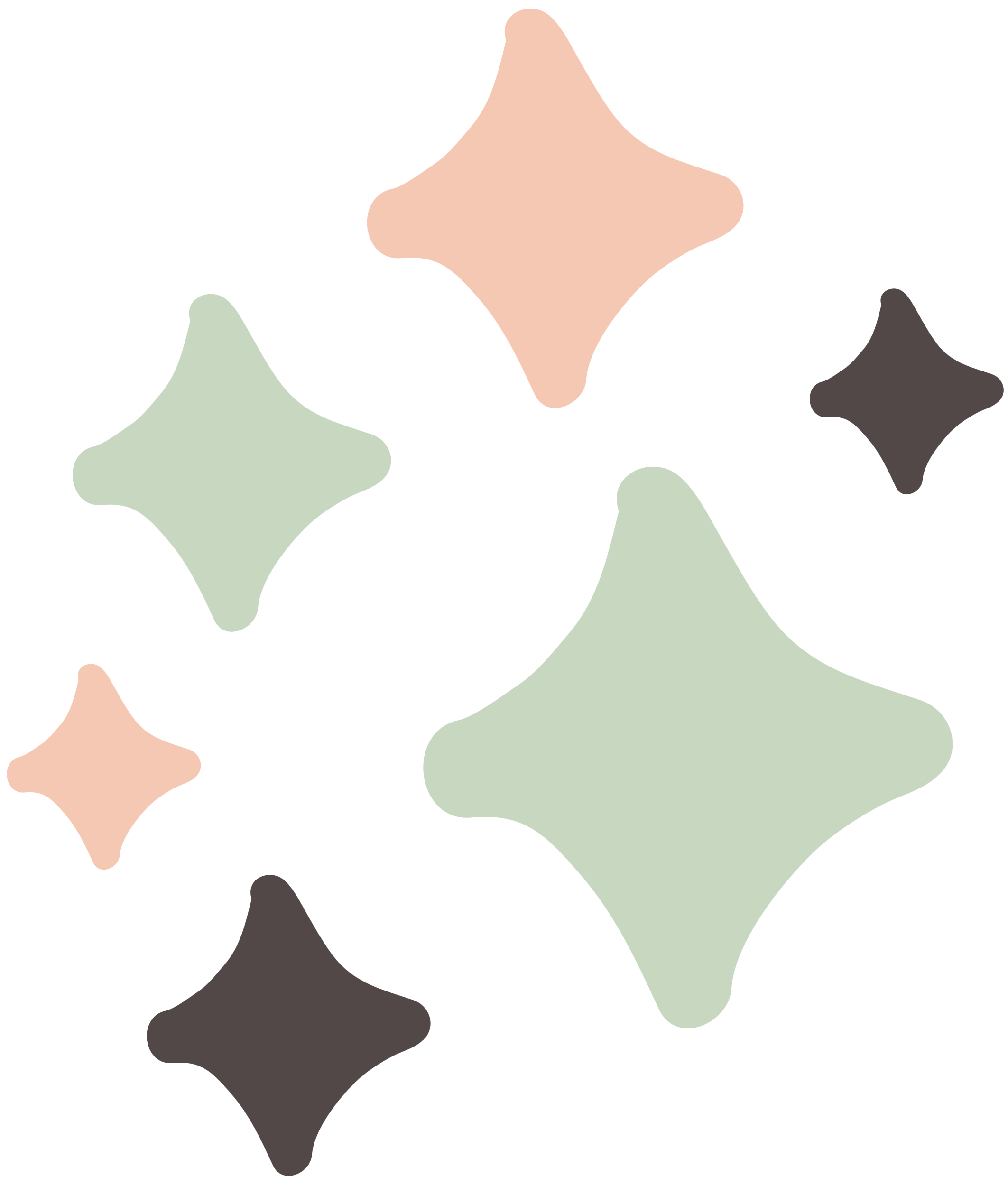 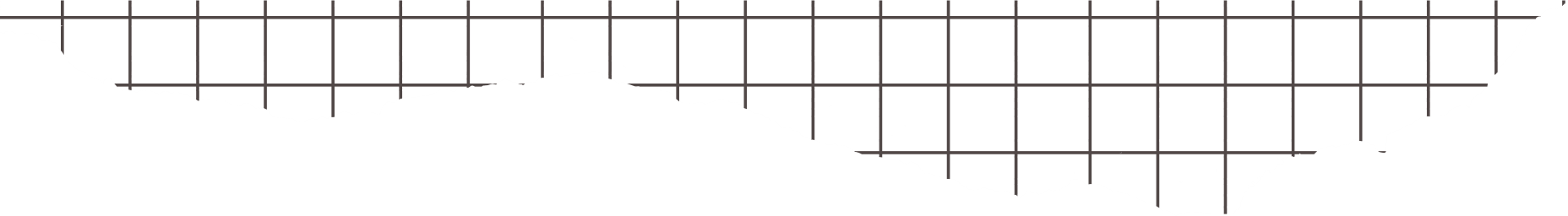 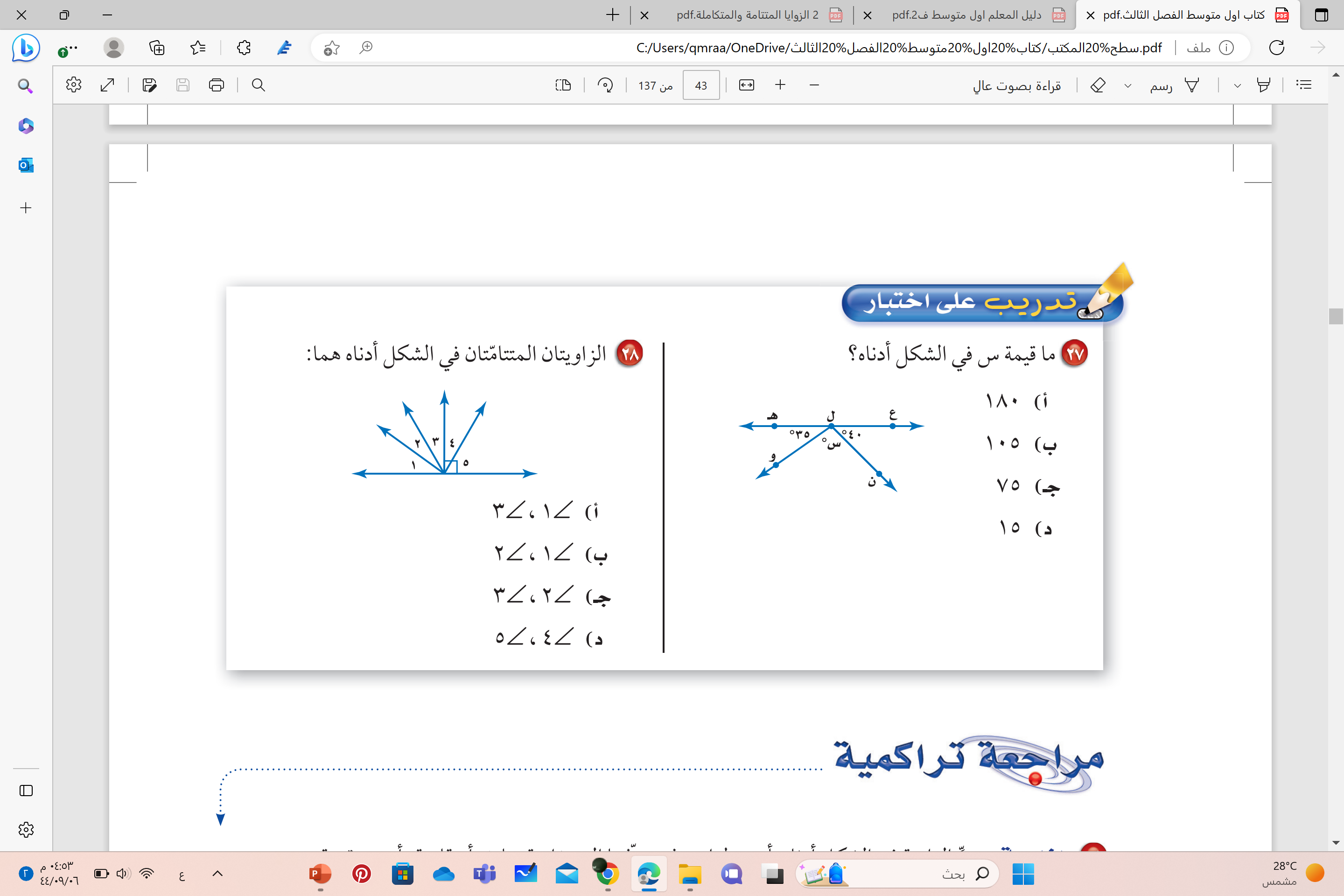 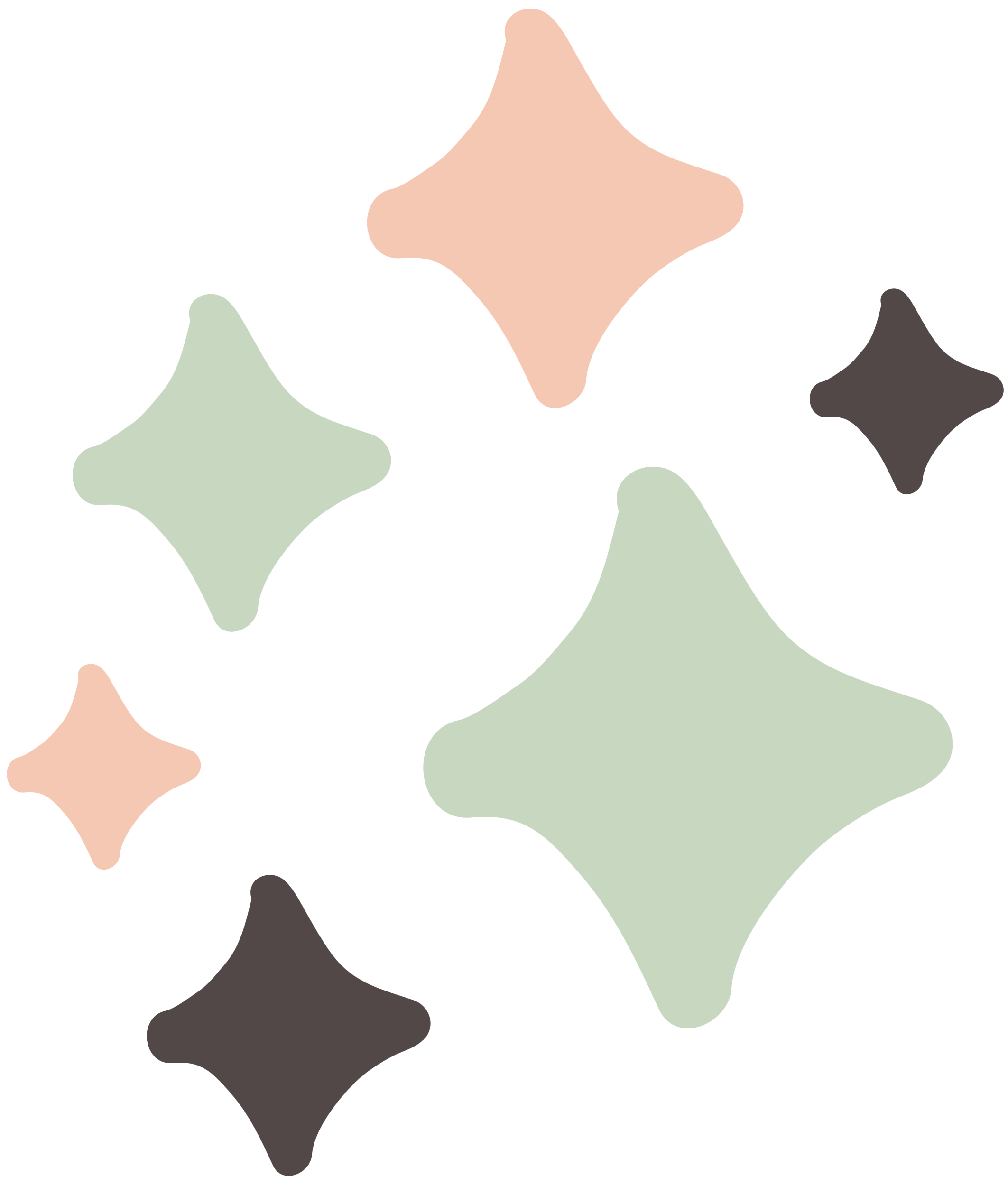 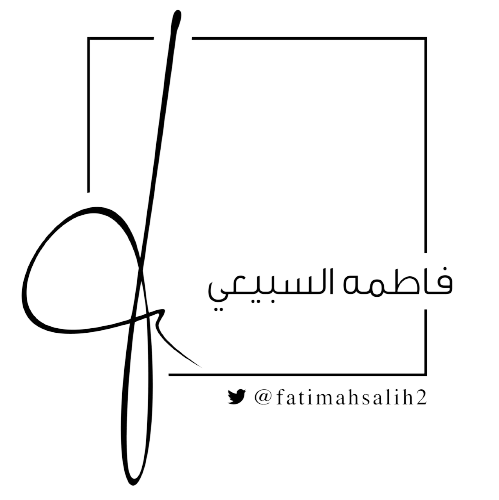 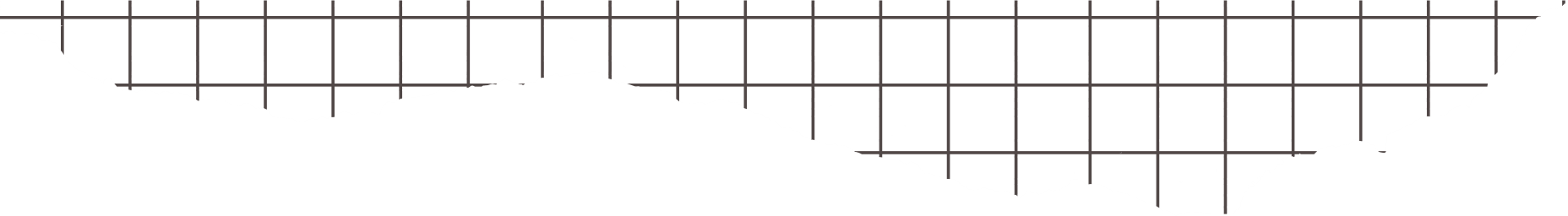 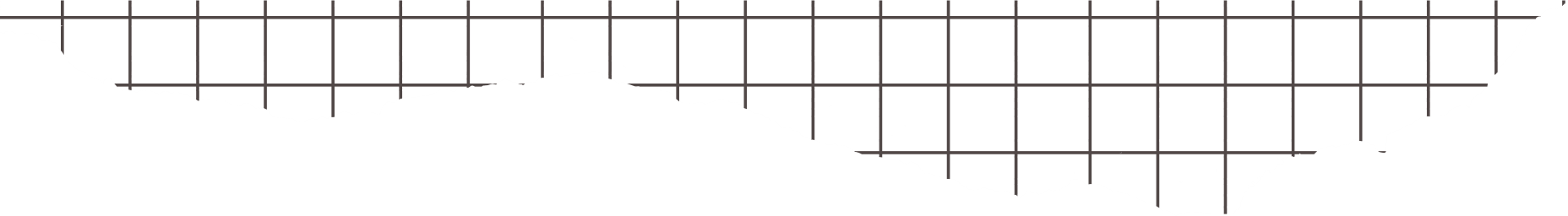 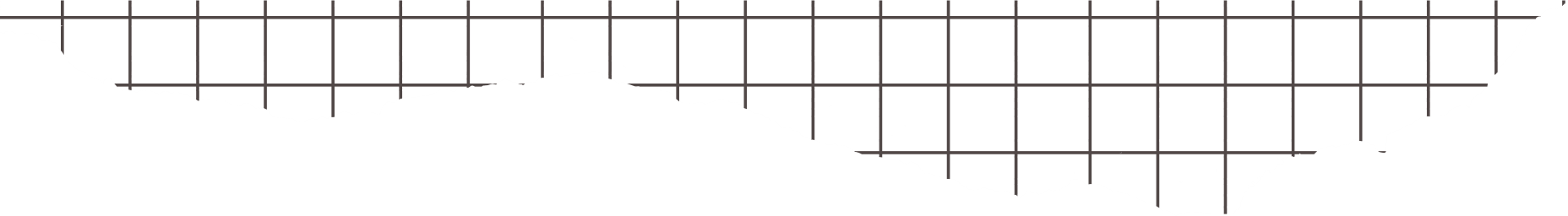 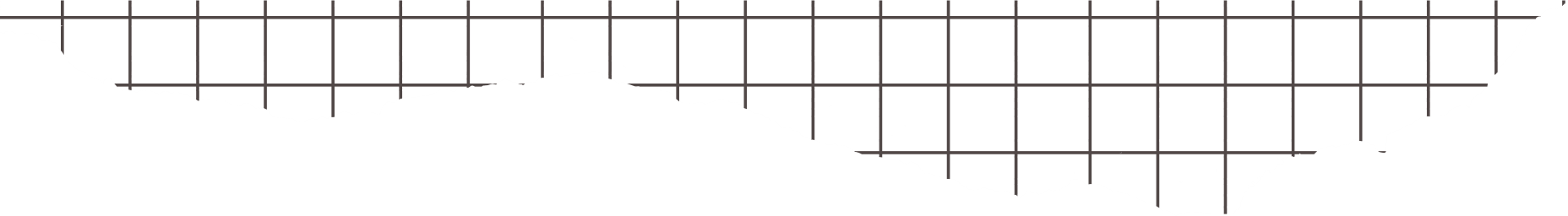 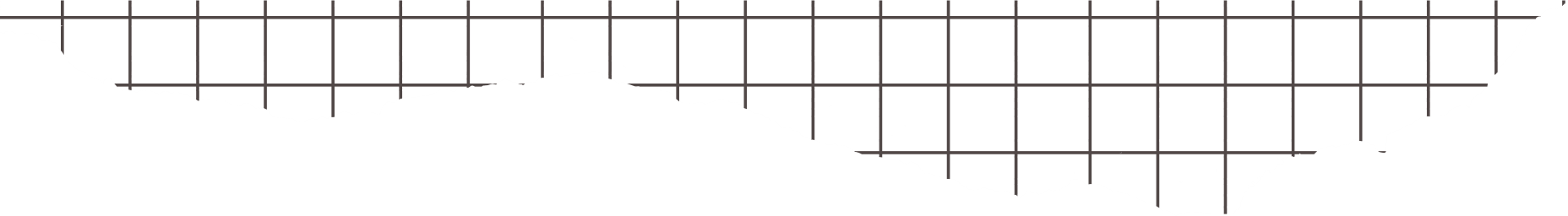 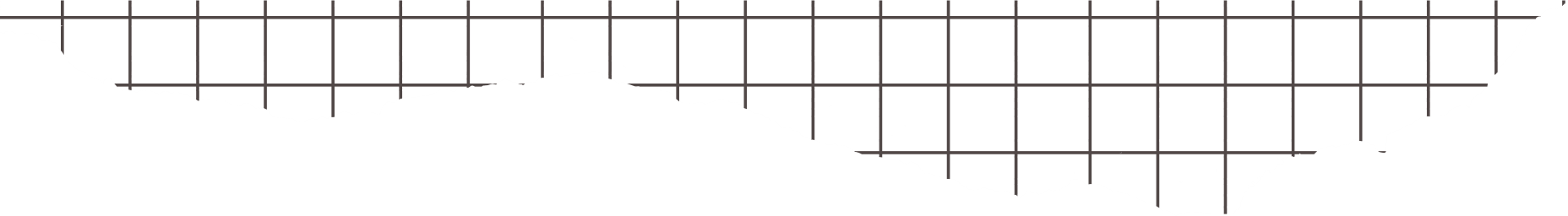 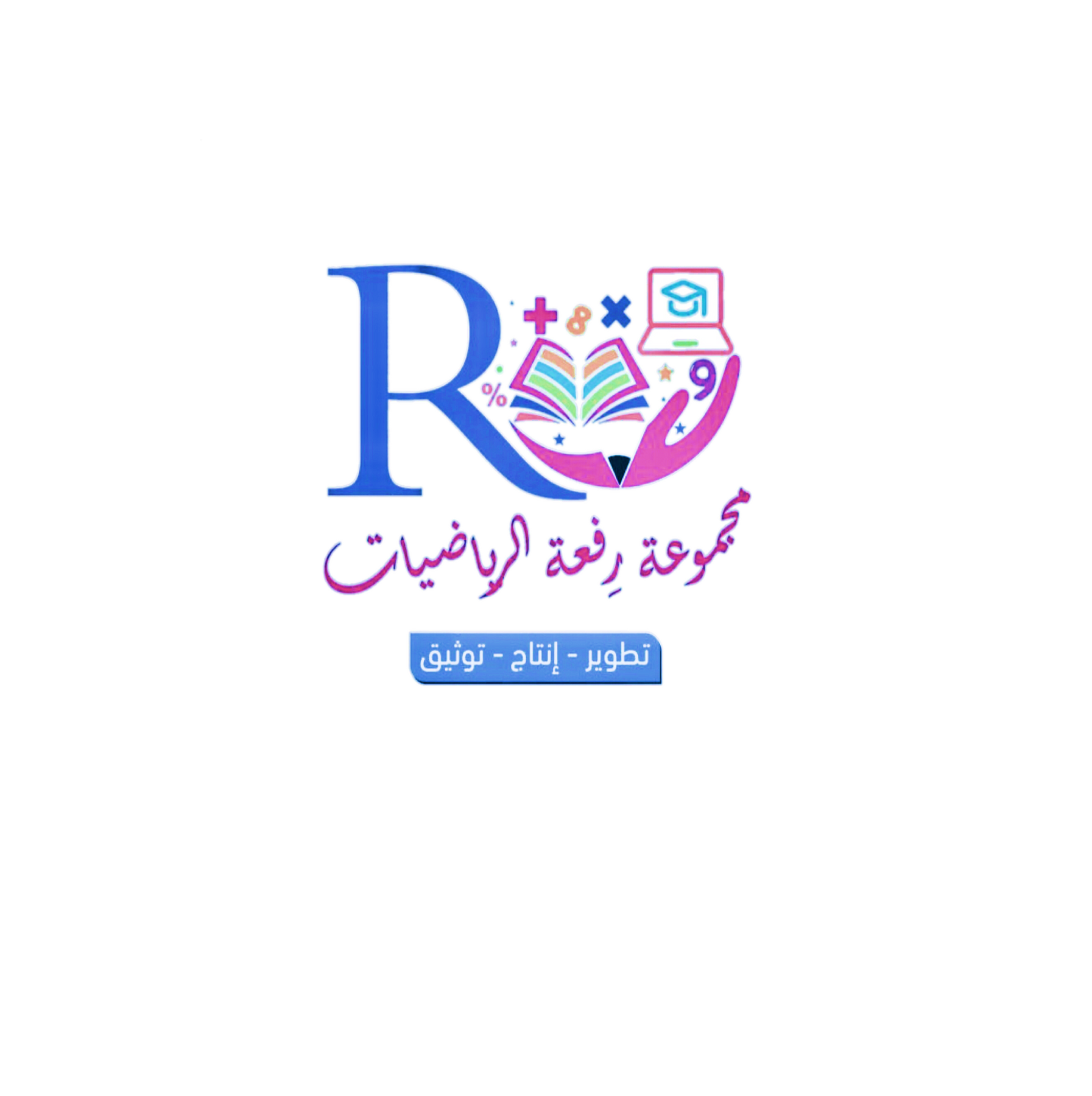 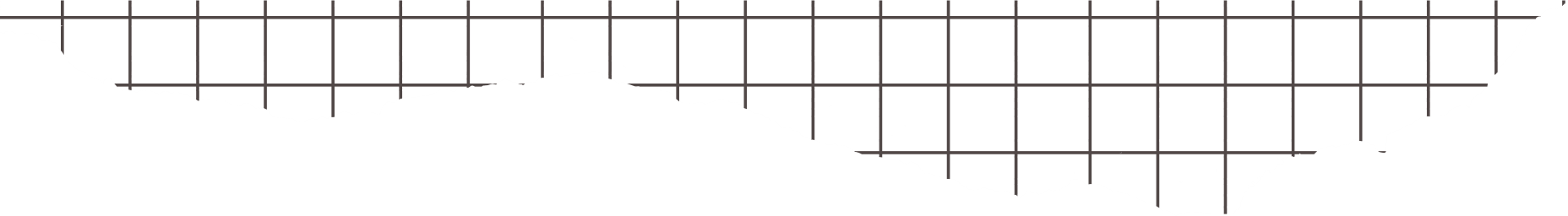 موقع رفعة التعليمية
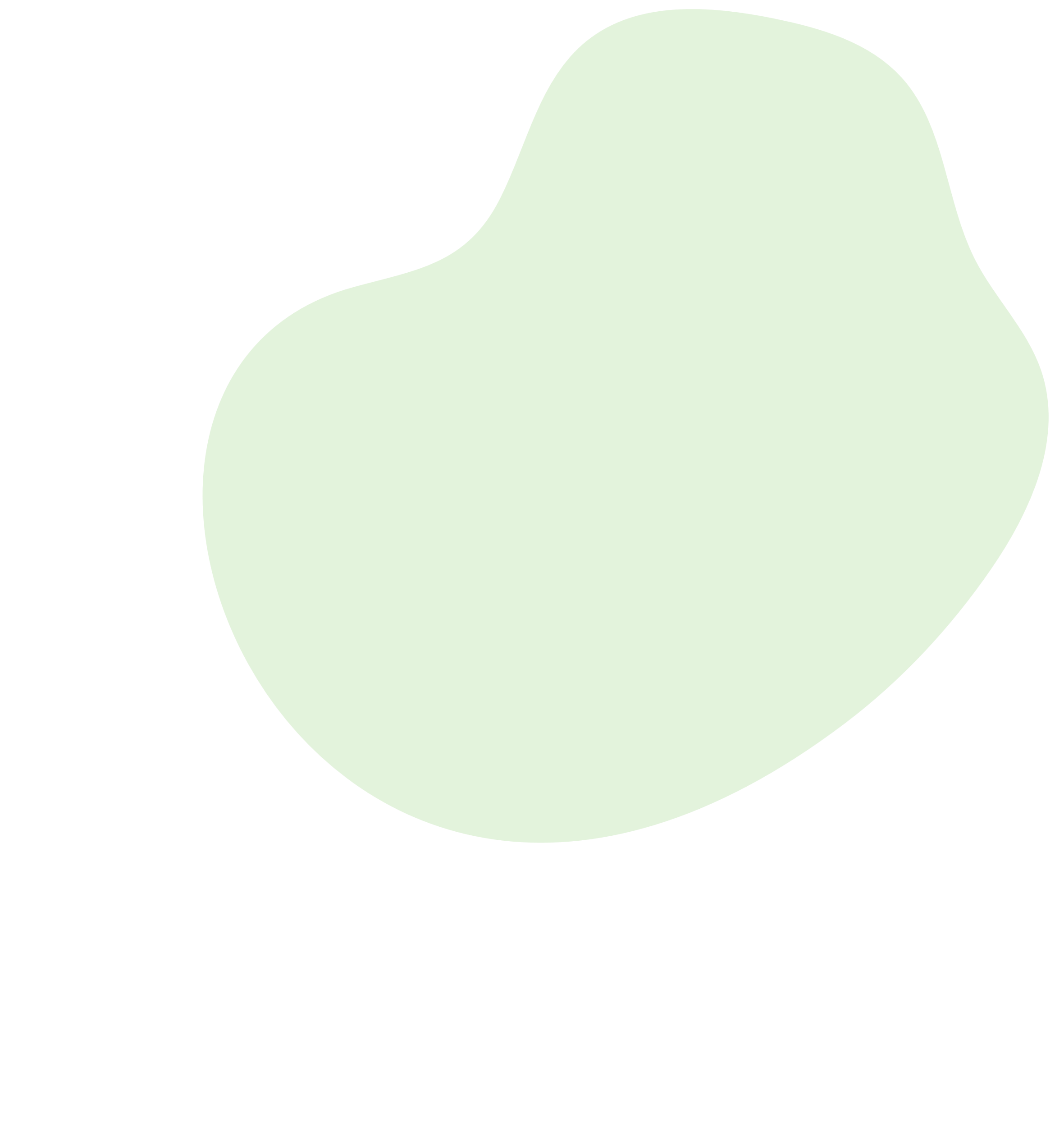 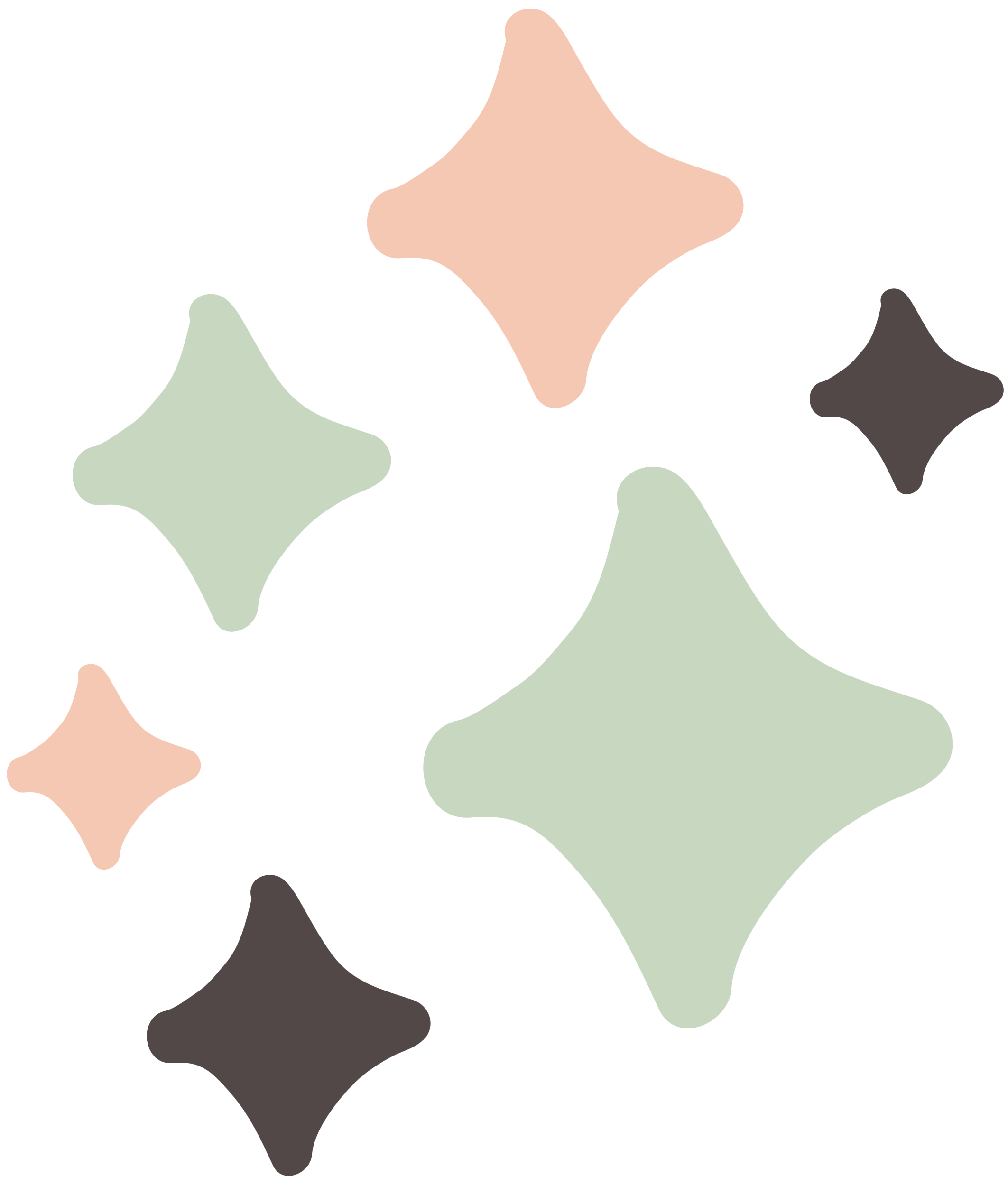 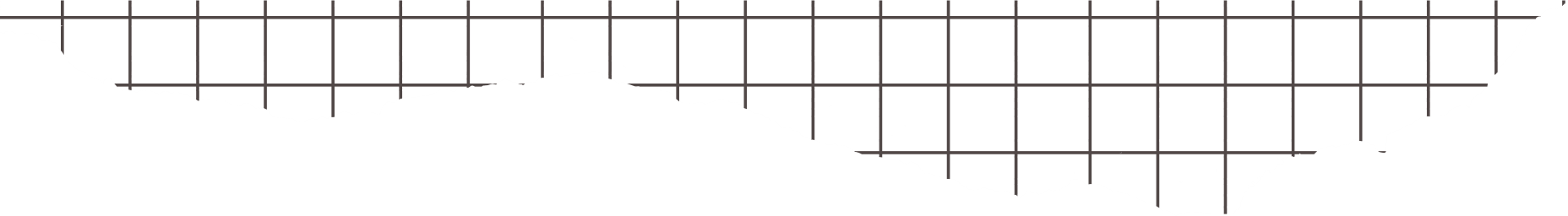 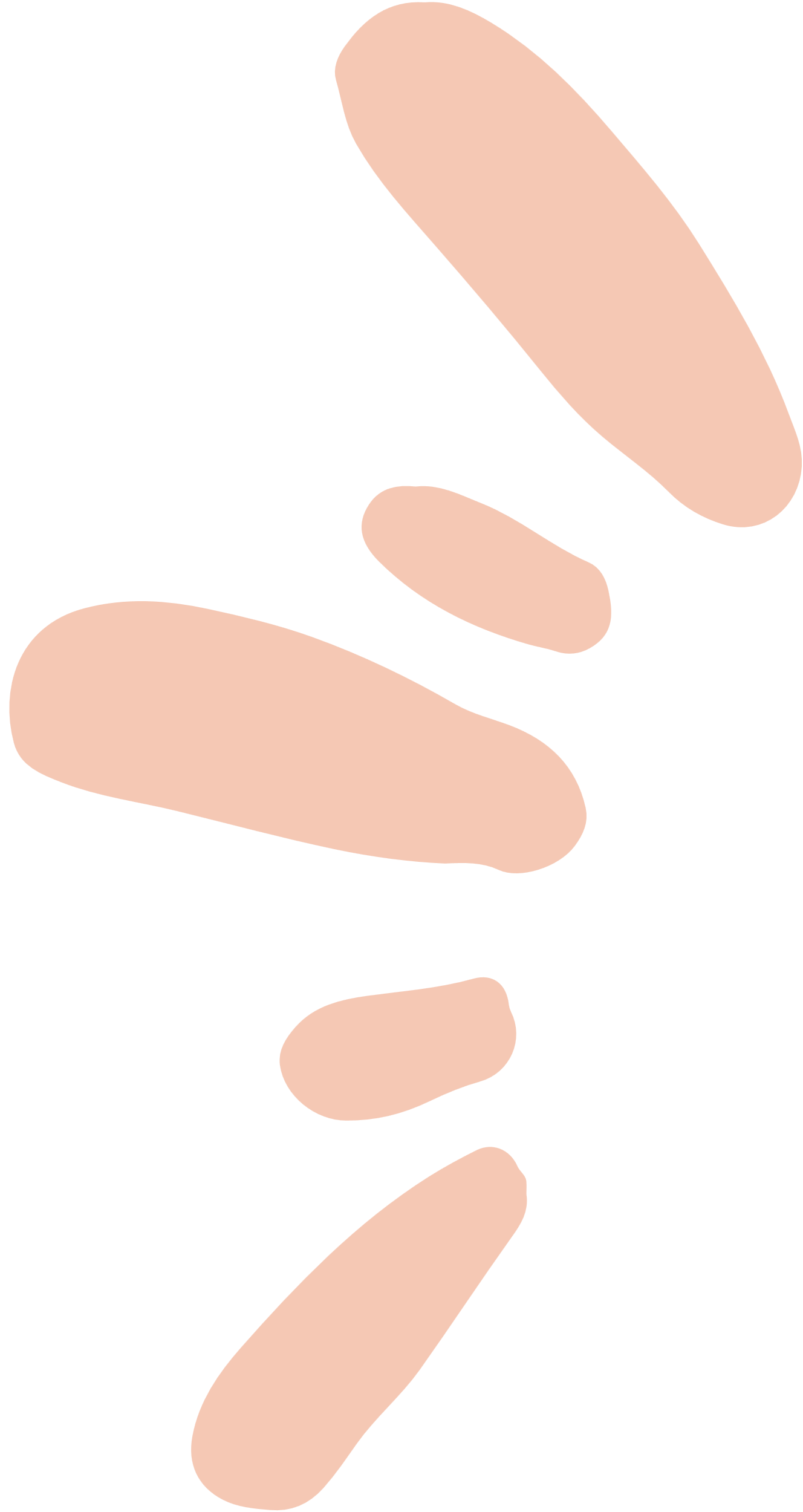 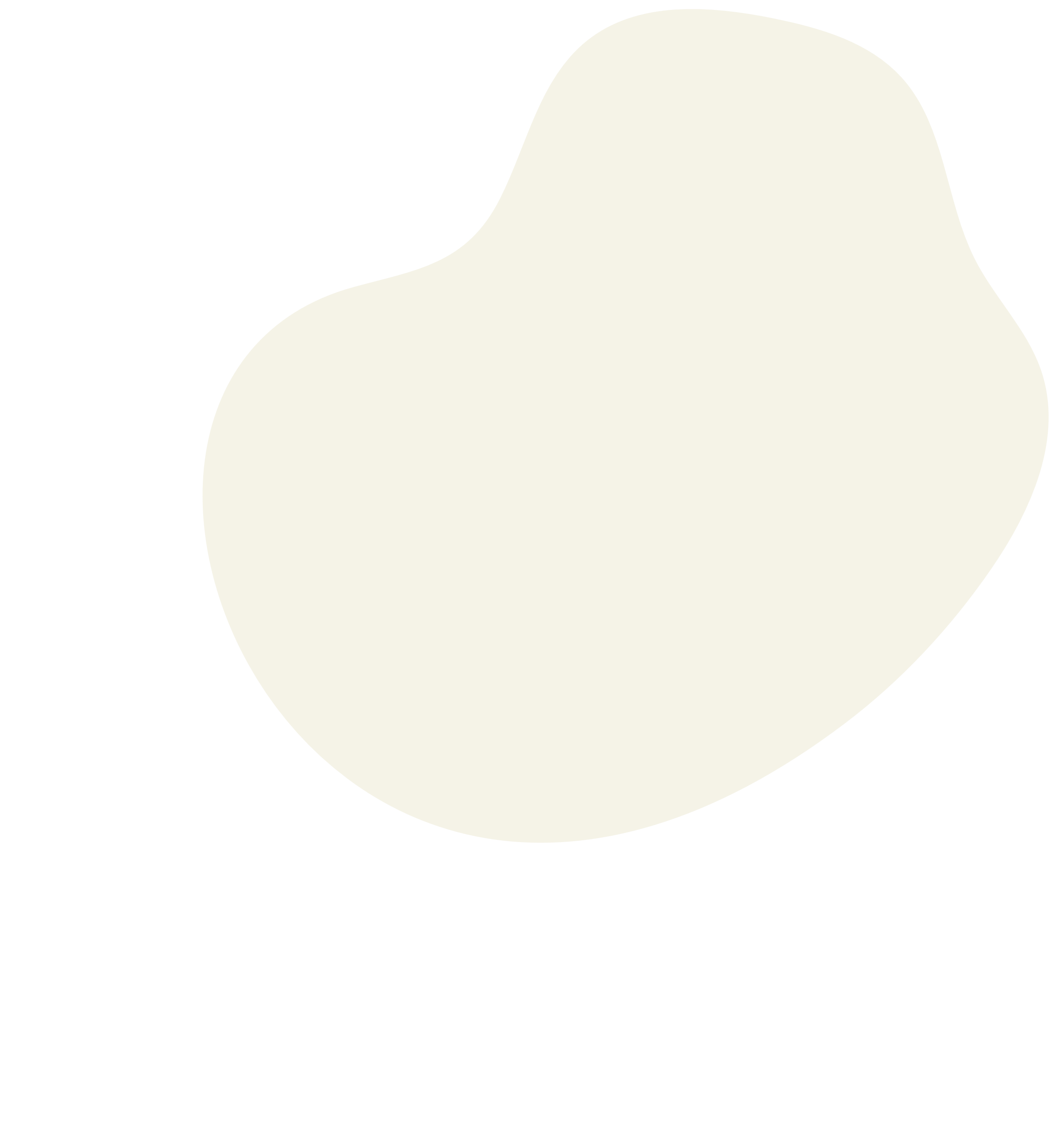 الواجب
منصة مدرستي
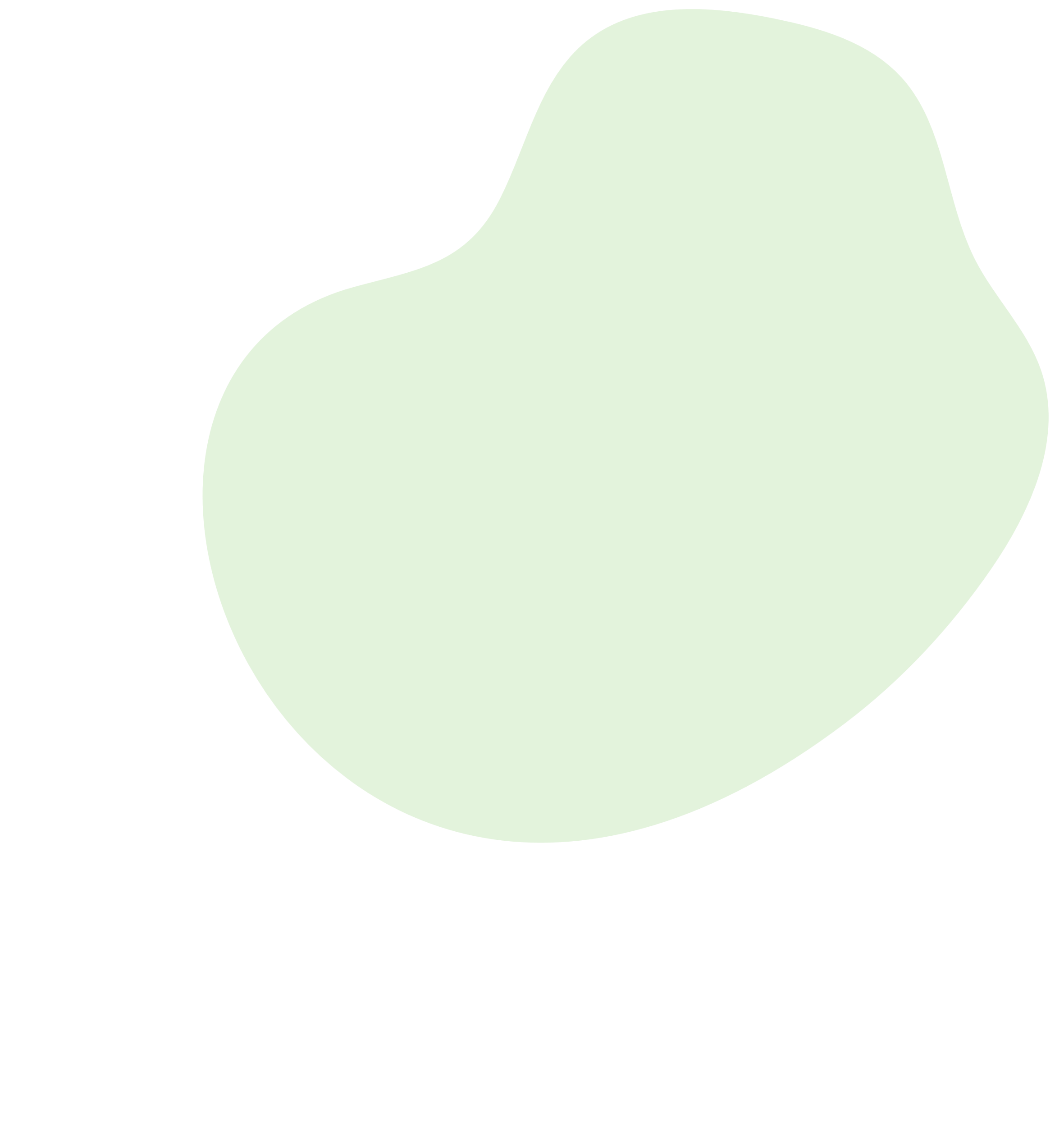 قناة تيليجرام
أ / فاطمه صالح السبيعي
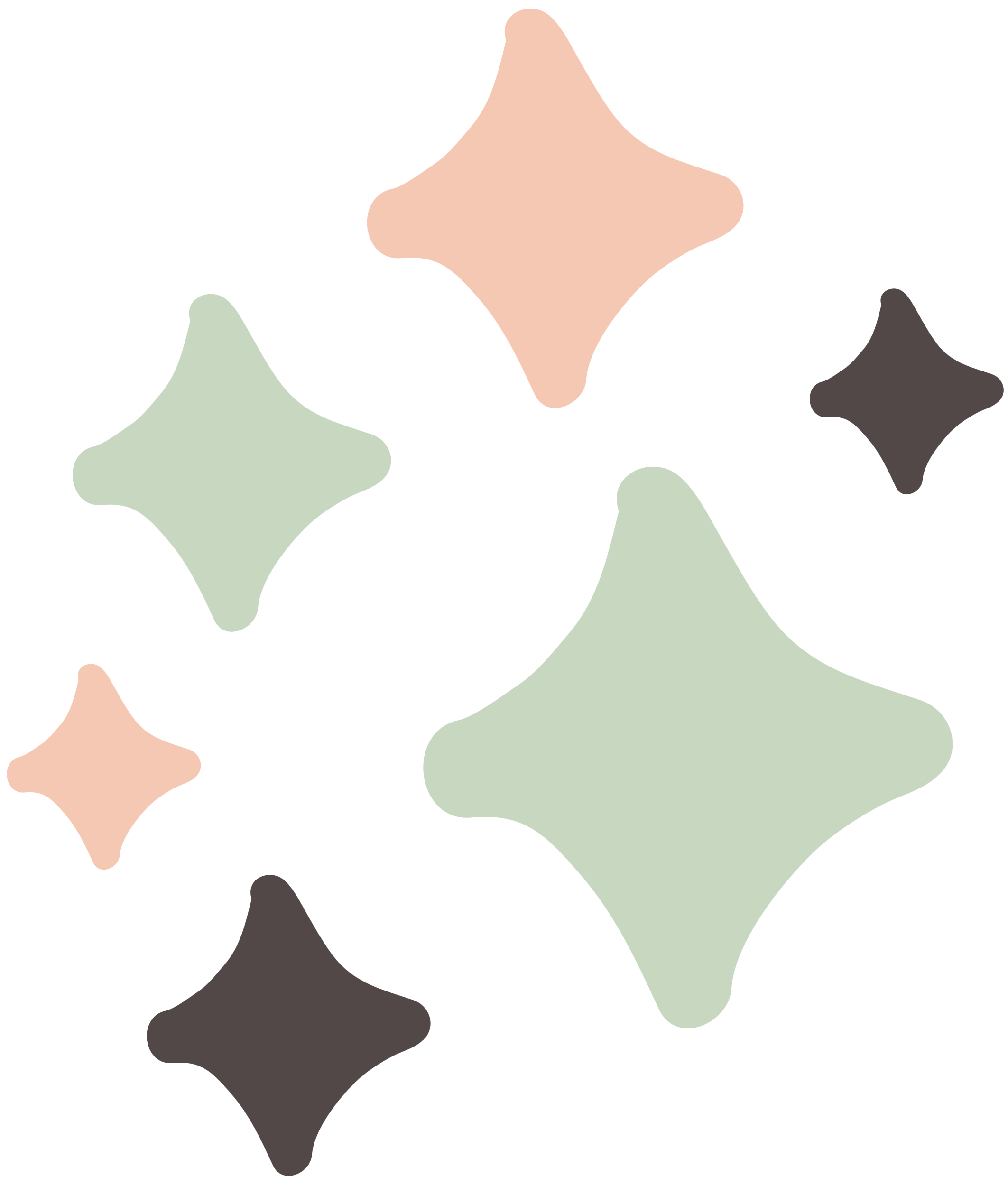 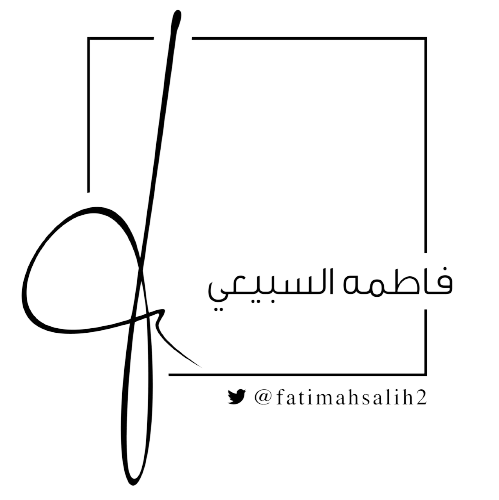 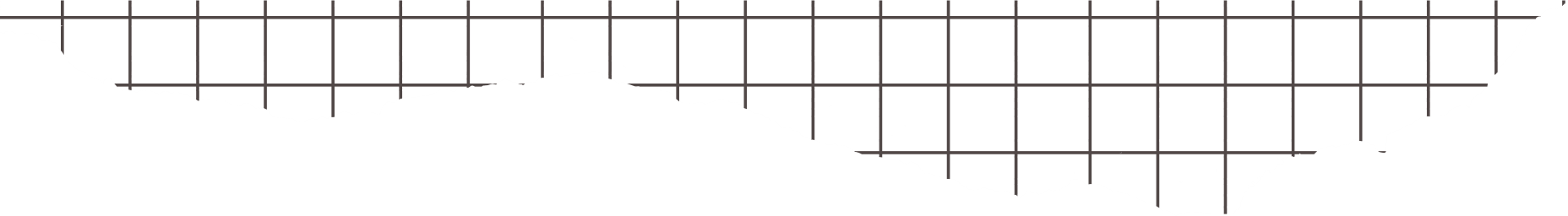 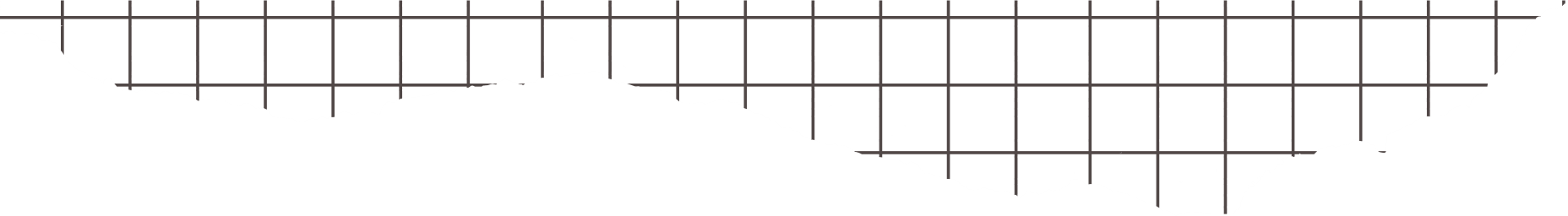 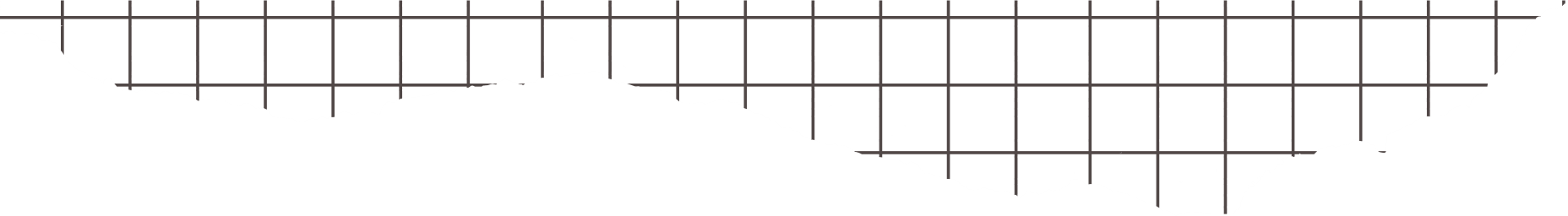 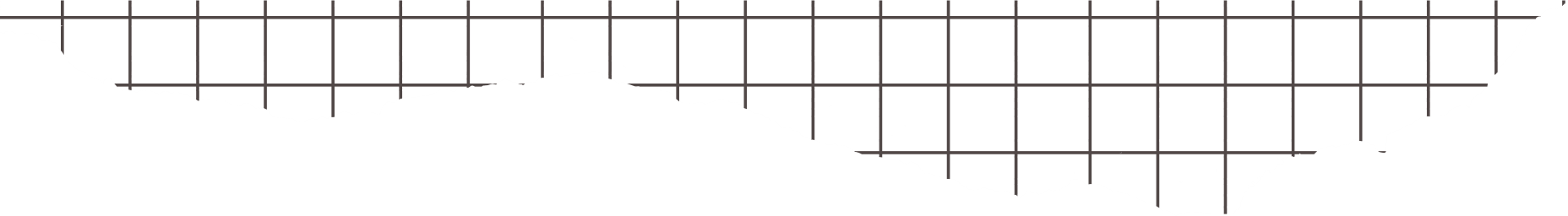 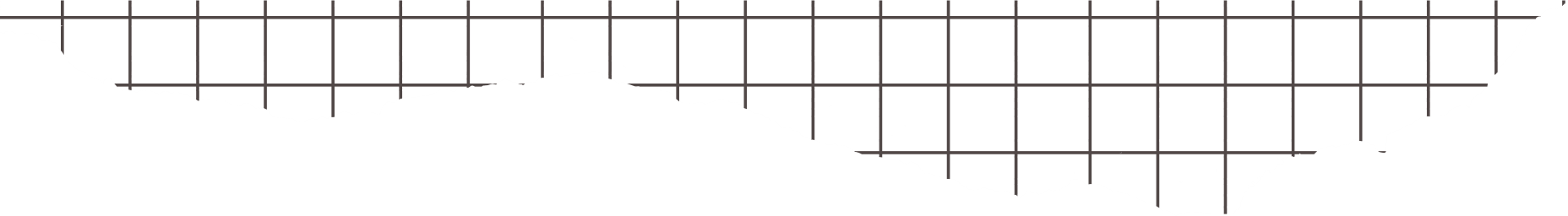